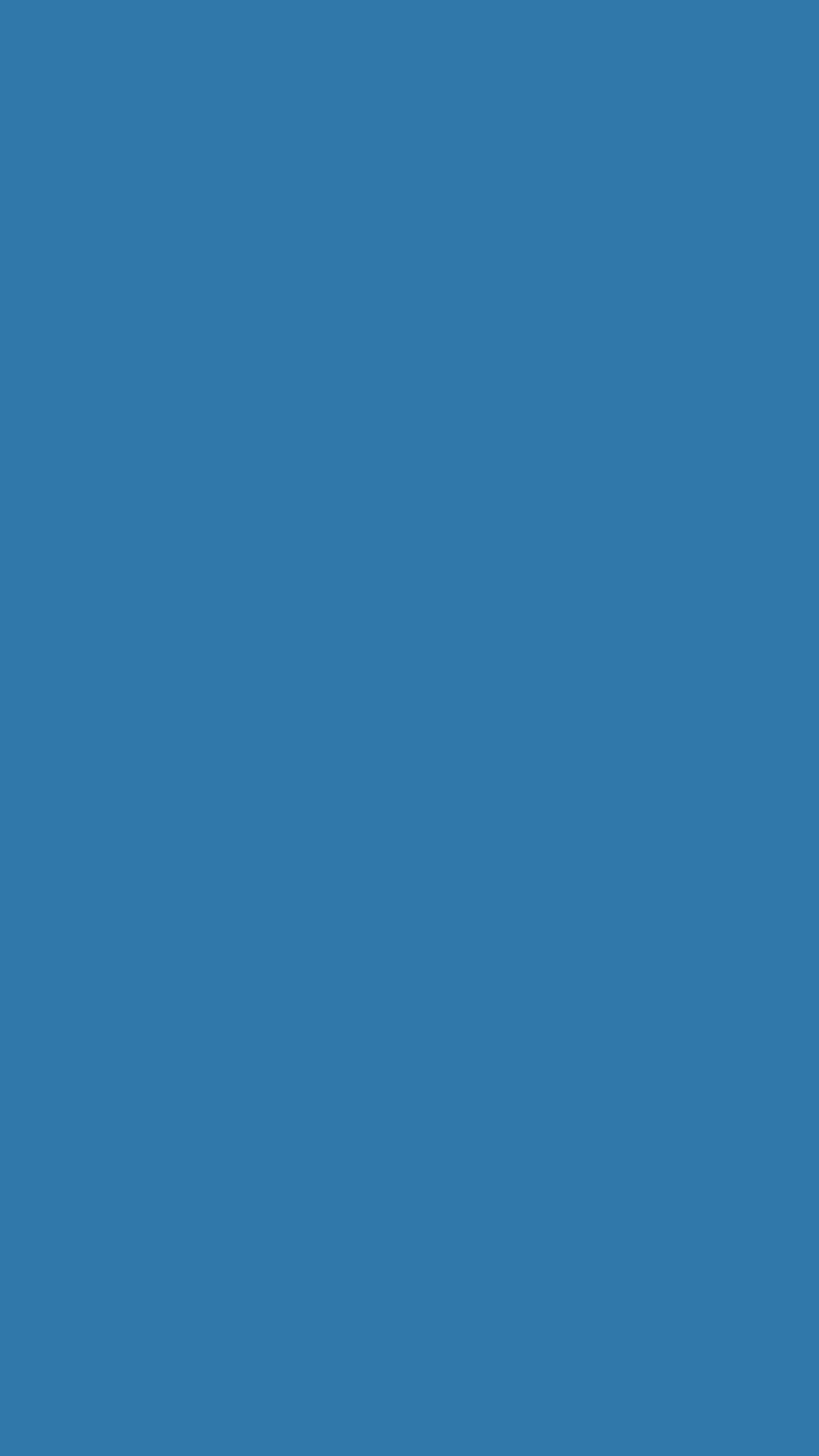 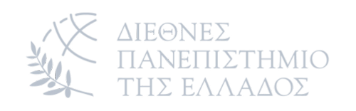 ΔΙΕΘΝΕΣΠΑΝΕΠΙΣΤΗΜΙΟΤΗΣ ΕΛΛΑΔΟΣ
ΣΧΟΛΗ ΜΗΧΑΝΙΚΩΝ - ΤΜΗΜΑ ΠΟΛΙΤΙΚΩΝ ΜΗΧΑΝΙΚΩΝ Τ.Ε.
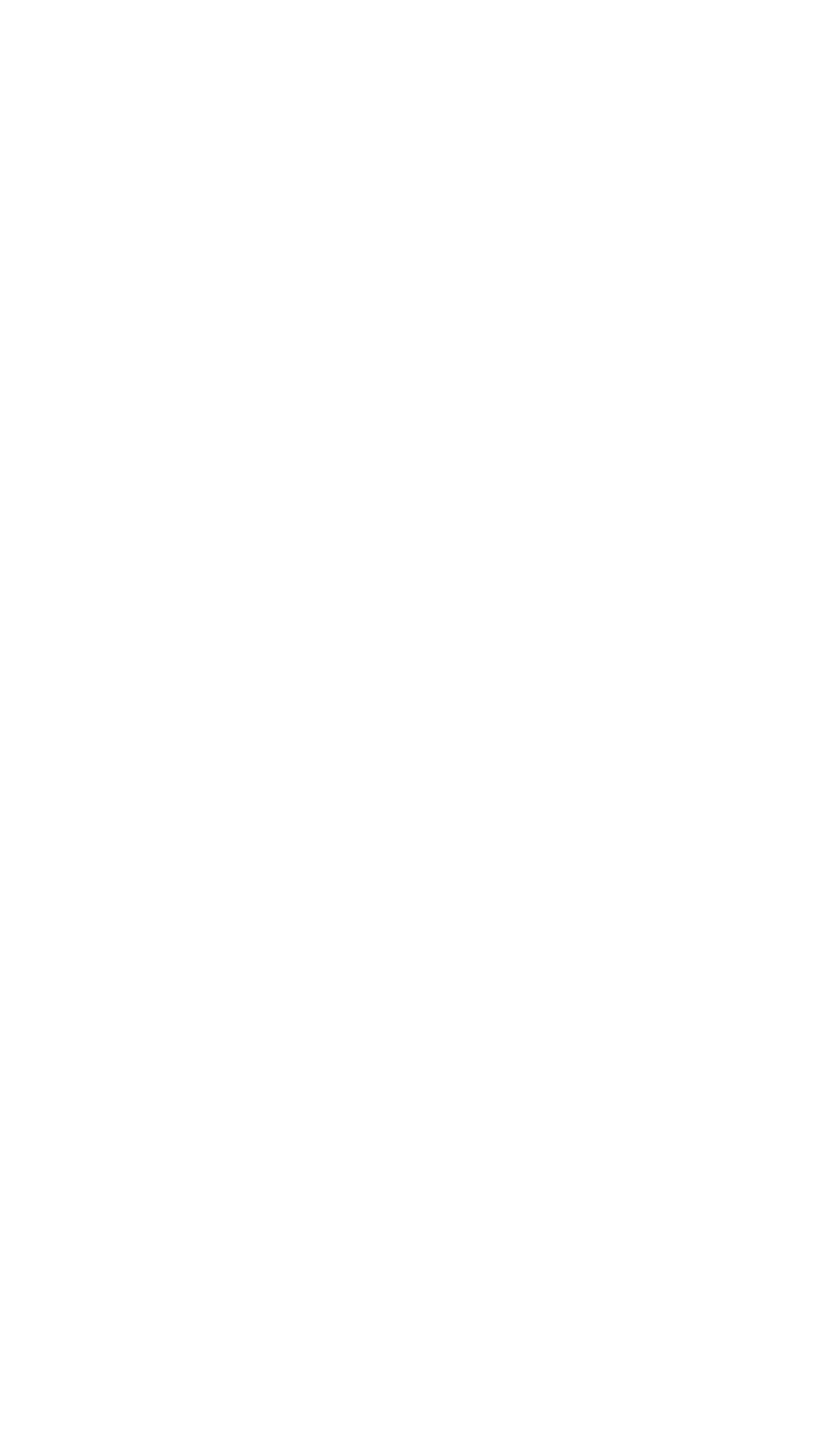 ΚΑΤΑΓΡΑΦΗ ΚΑΙ ΑΞΙΟΛΟΓΗΣΗ
ΤΗΣ ΑΝΤΙΛΑΜΒΑΝΟΜΕΝΗΣ ΑΠΟ ΤΟΥΣ ΧΡΗΣΤΕΣ ΠΟΙΟΤΗΤΑΣ ΥΠΗΡΕΣΙΩΝ ΤΩΝ ΑΣΤΙΚΩΝ ΣΥΓΚΟΙΝΩΝΙΩΝ ΘΕΣΣΑΛΟΝΙΚΗΣ
Επιβλέπουσα καθηγήτρια:
Φοιτητές:
Δρ. Ελένη Μισοκεφάλου
Θωμάς Χόχορας & Άλεξ Γκιάτας
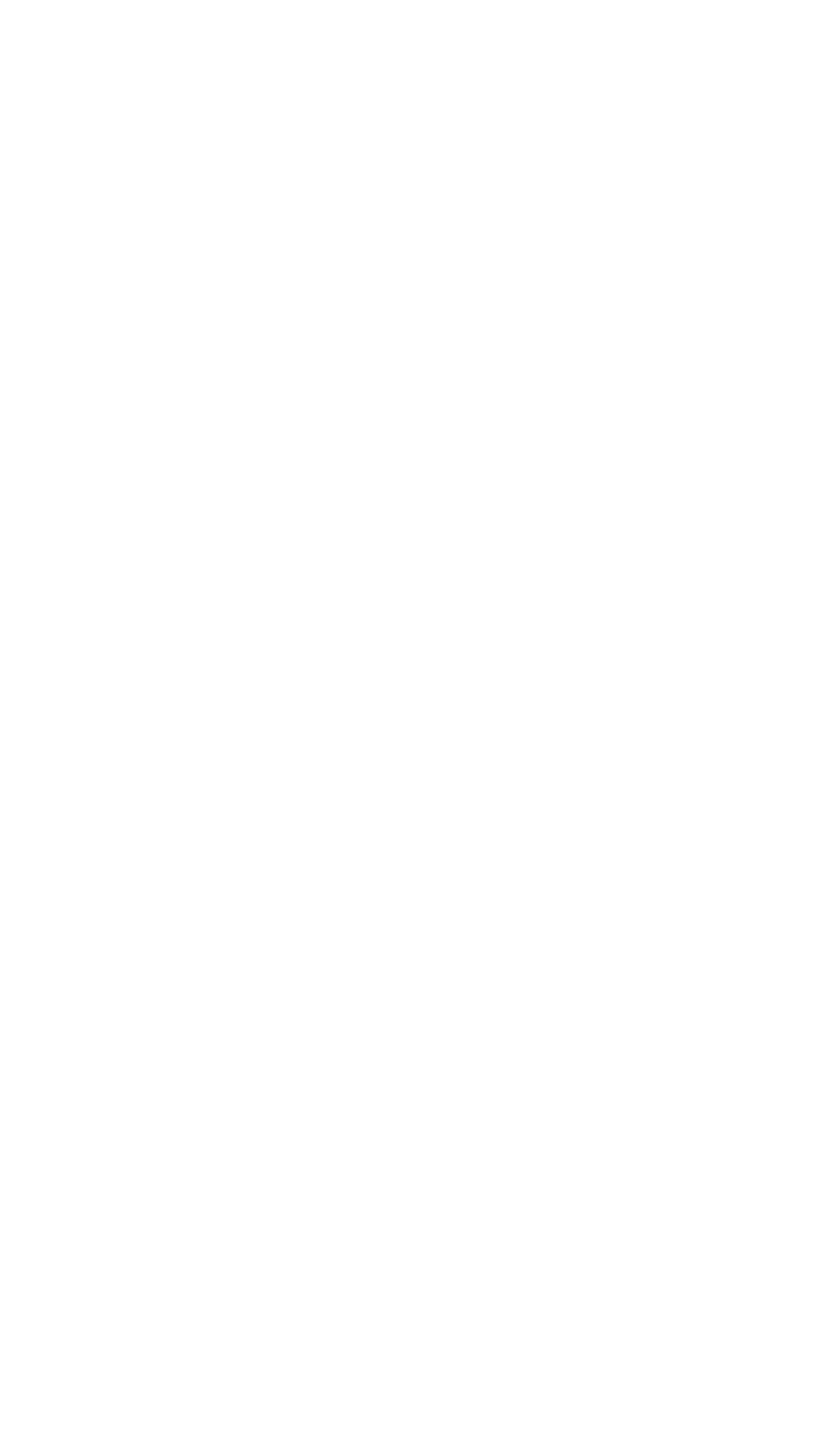 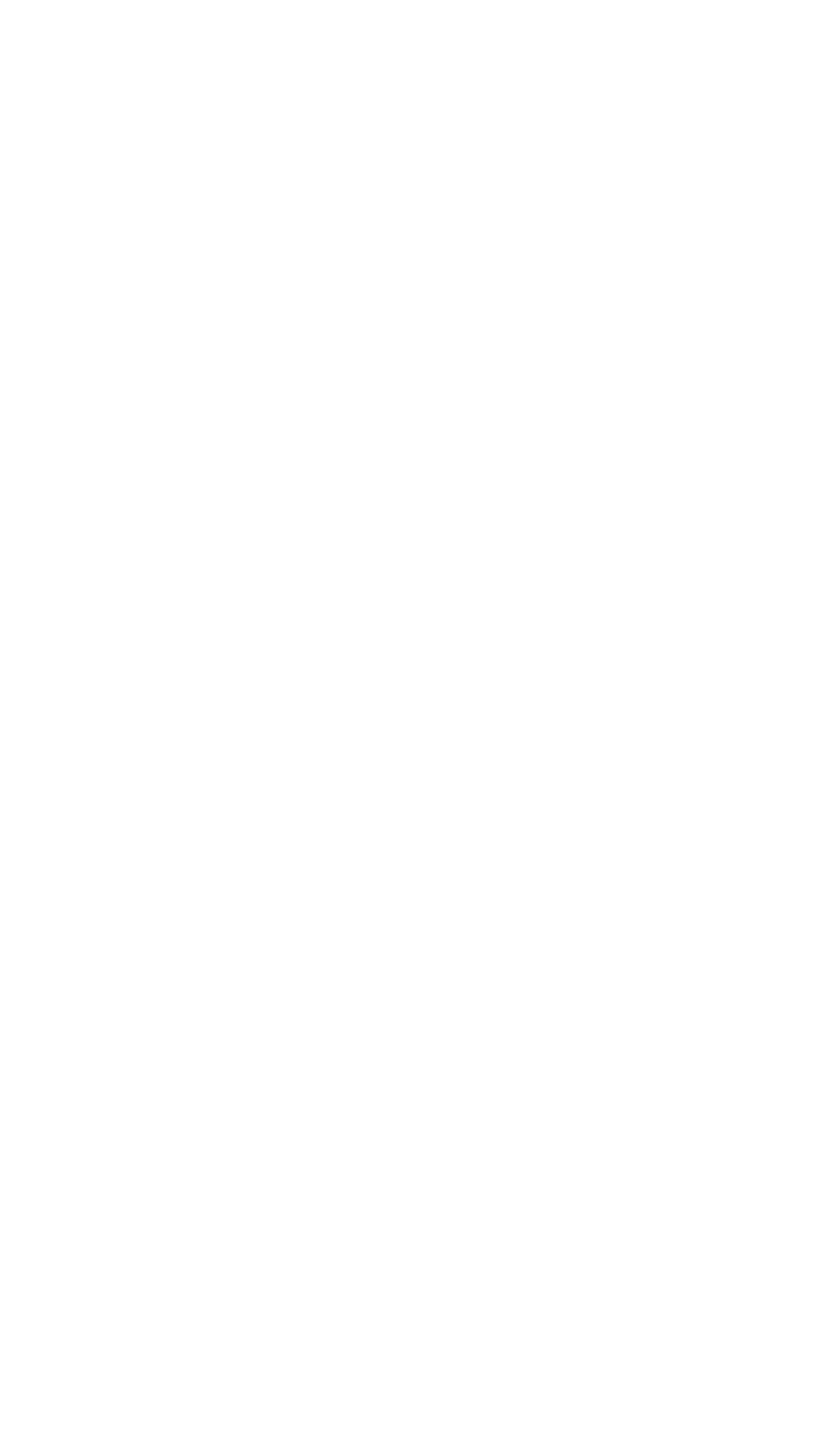 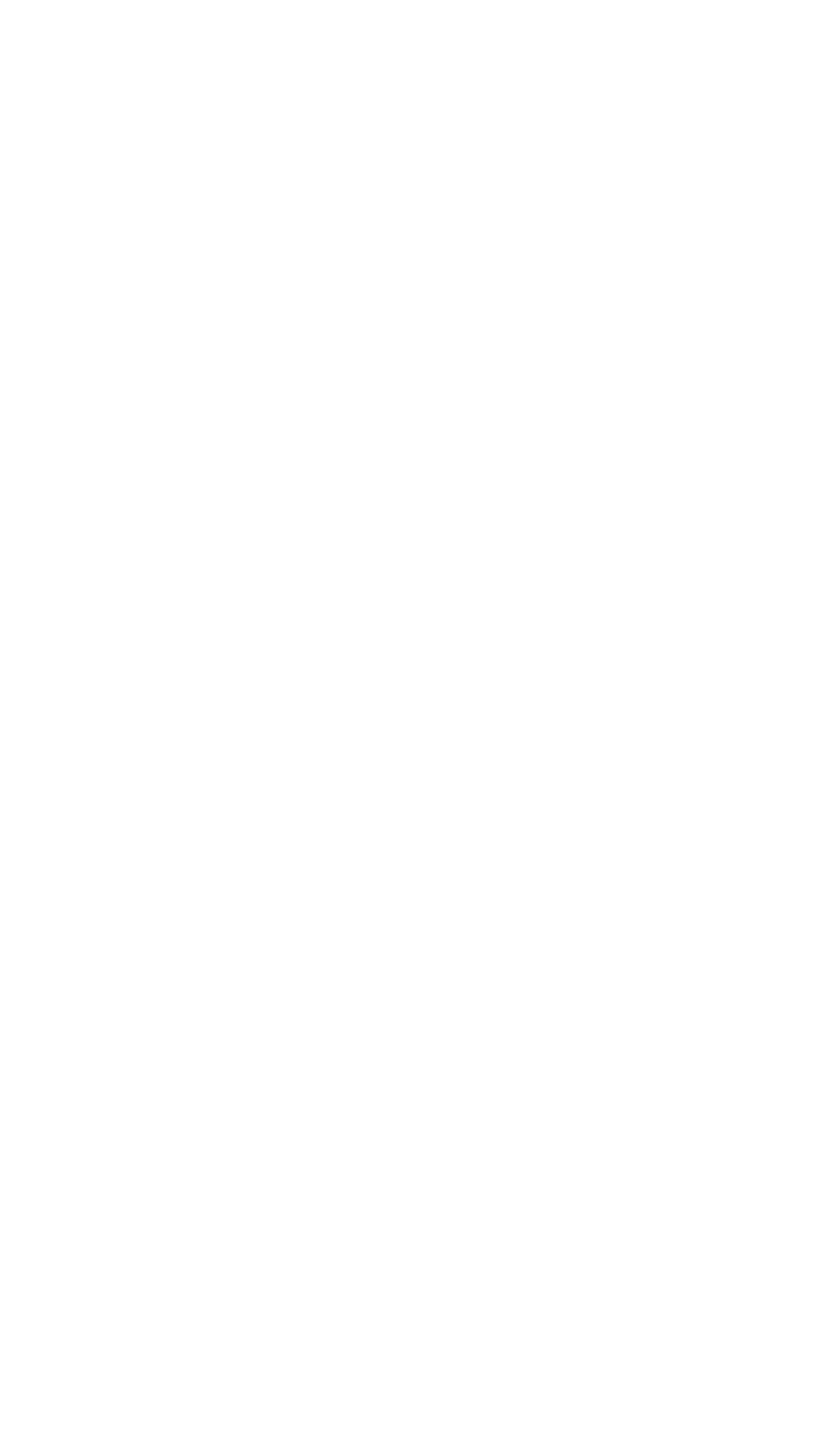 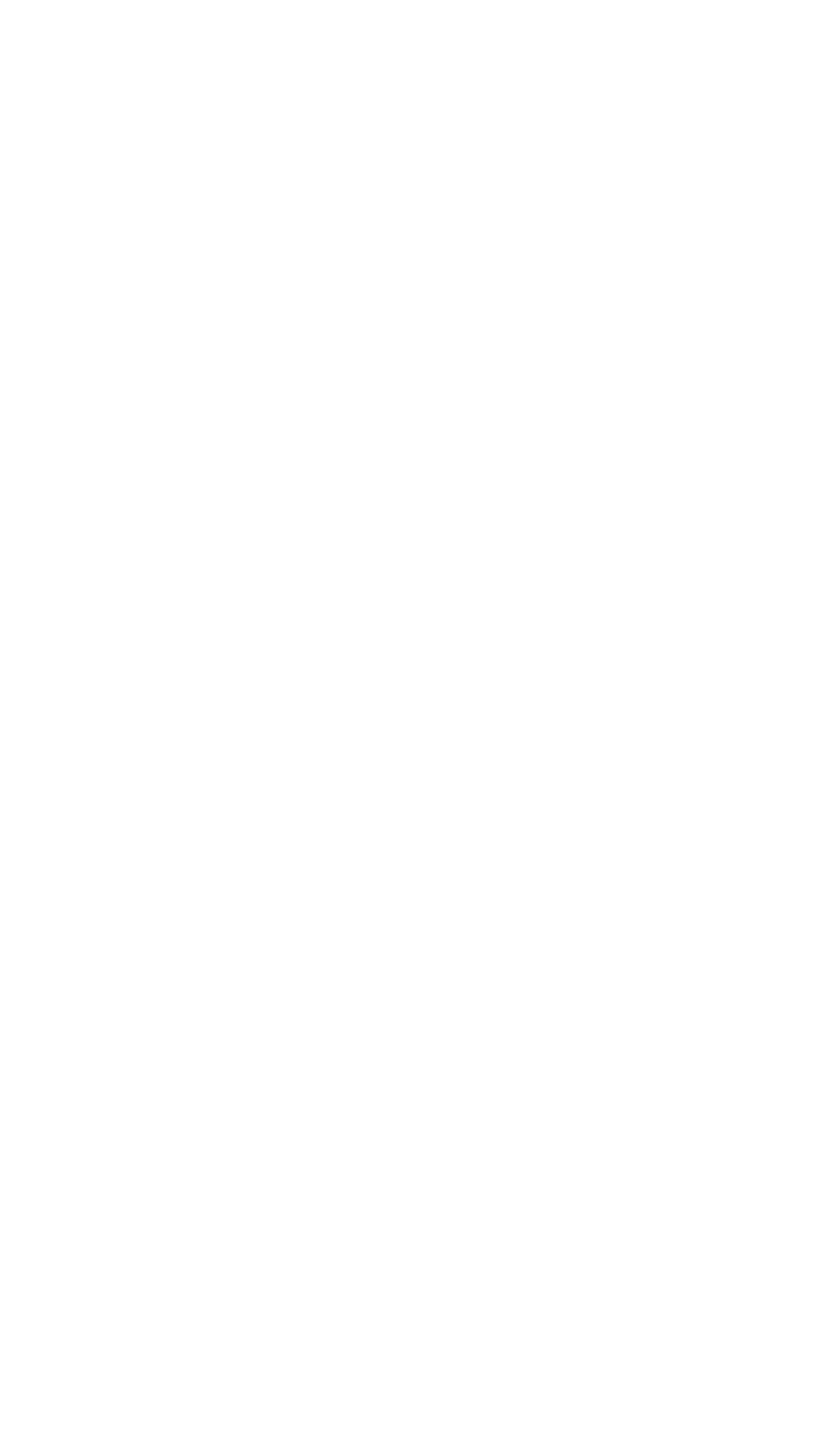 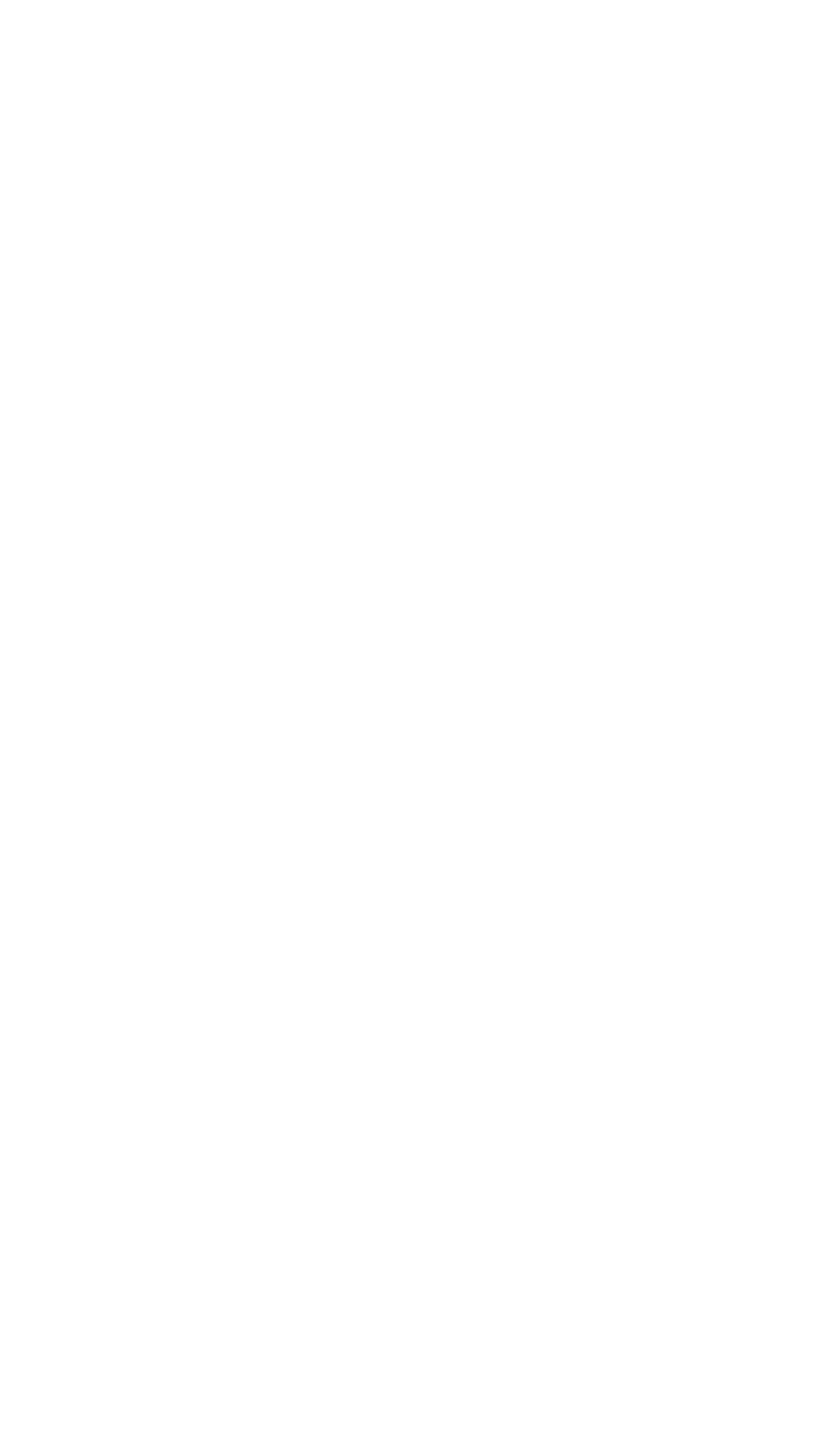 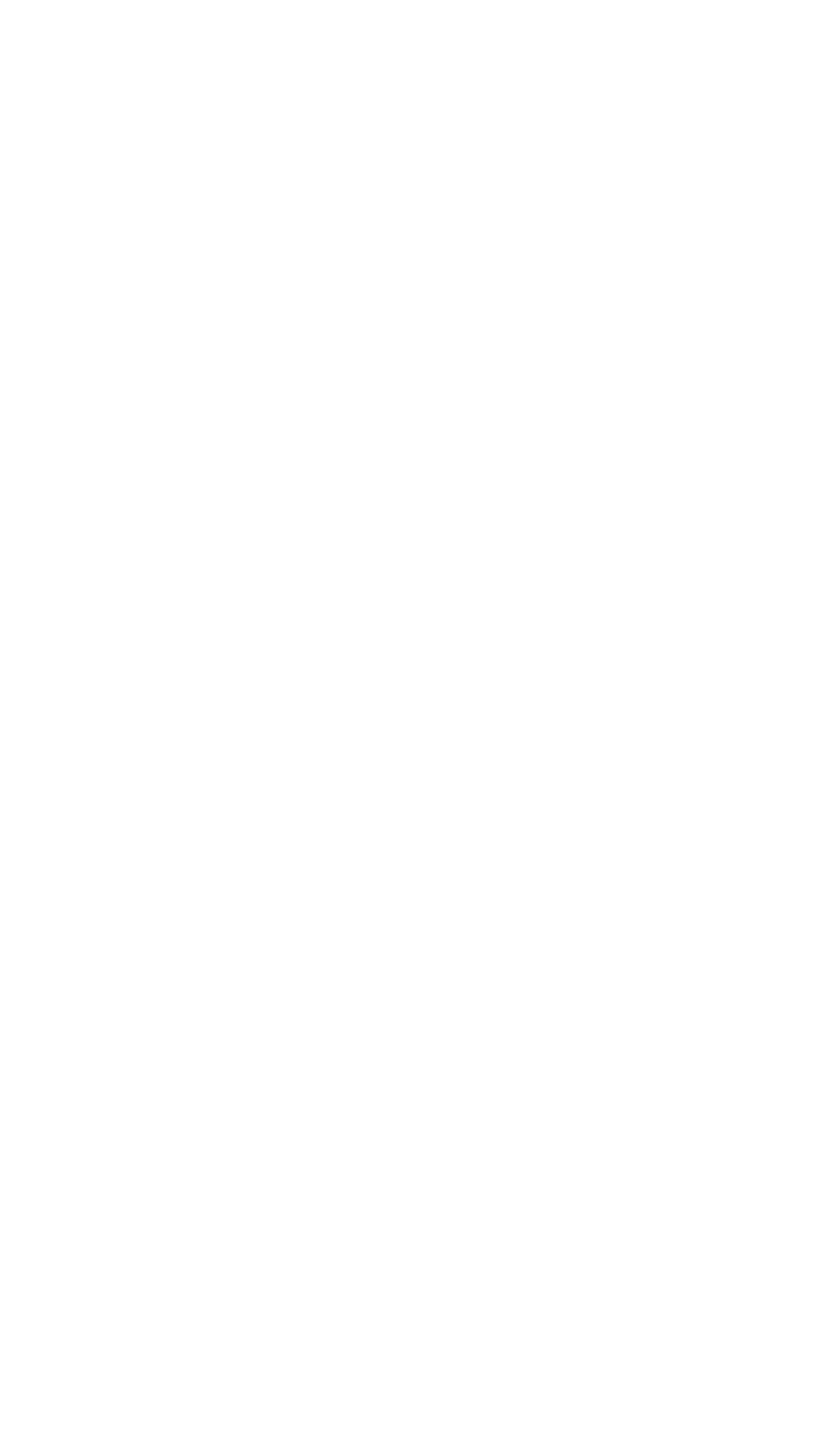 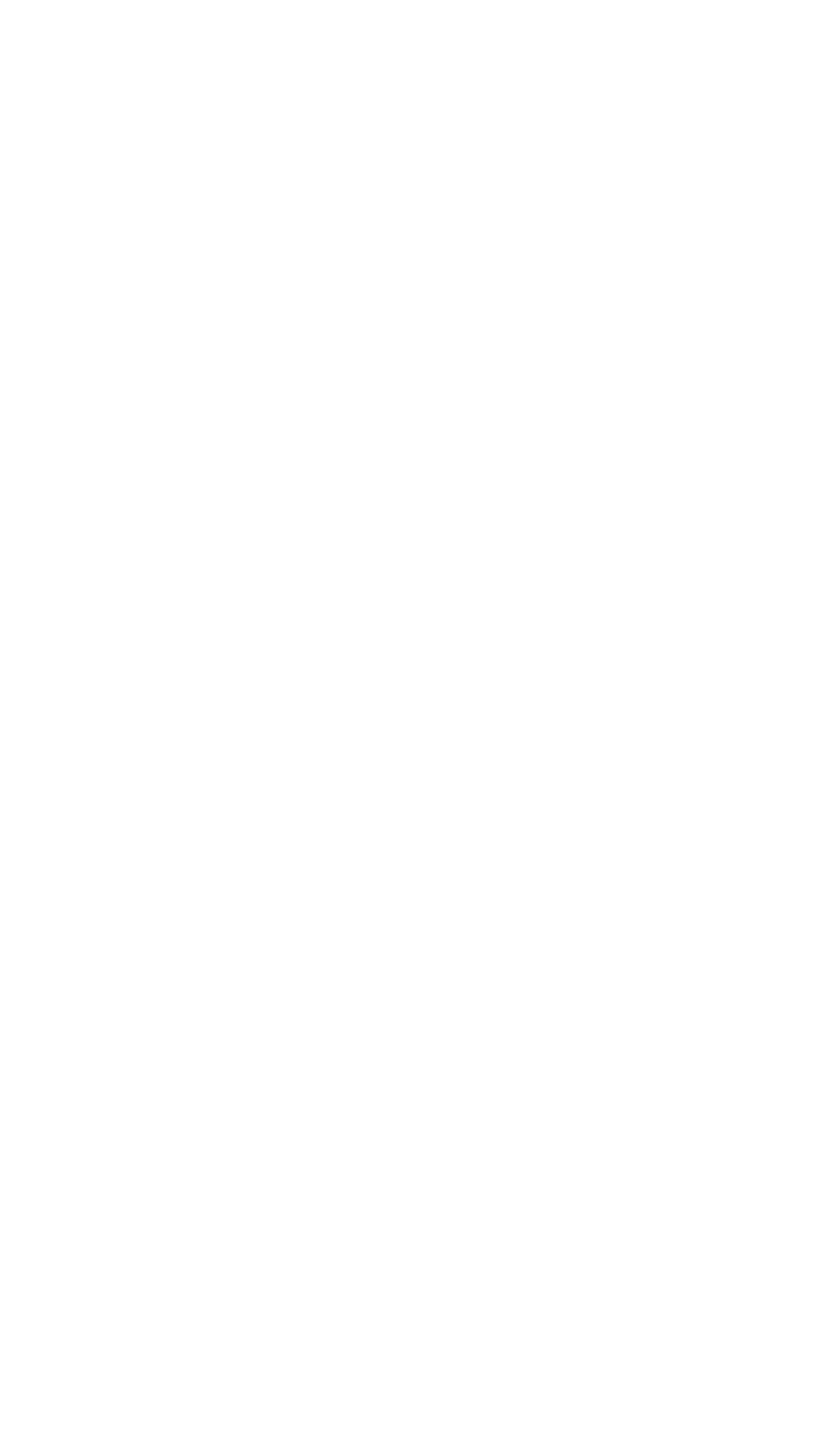 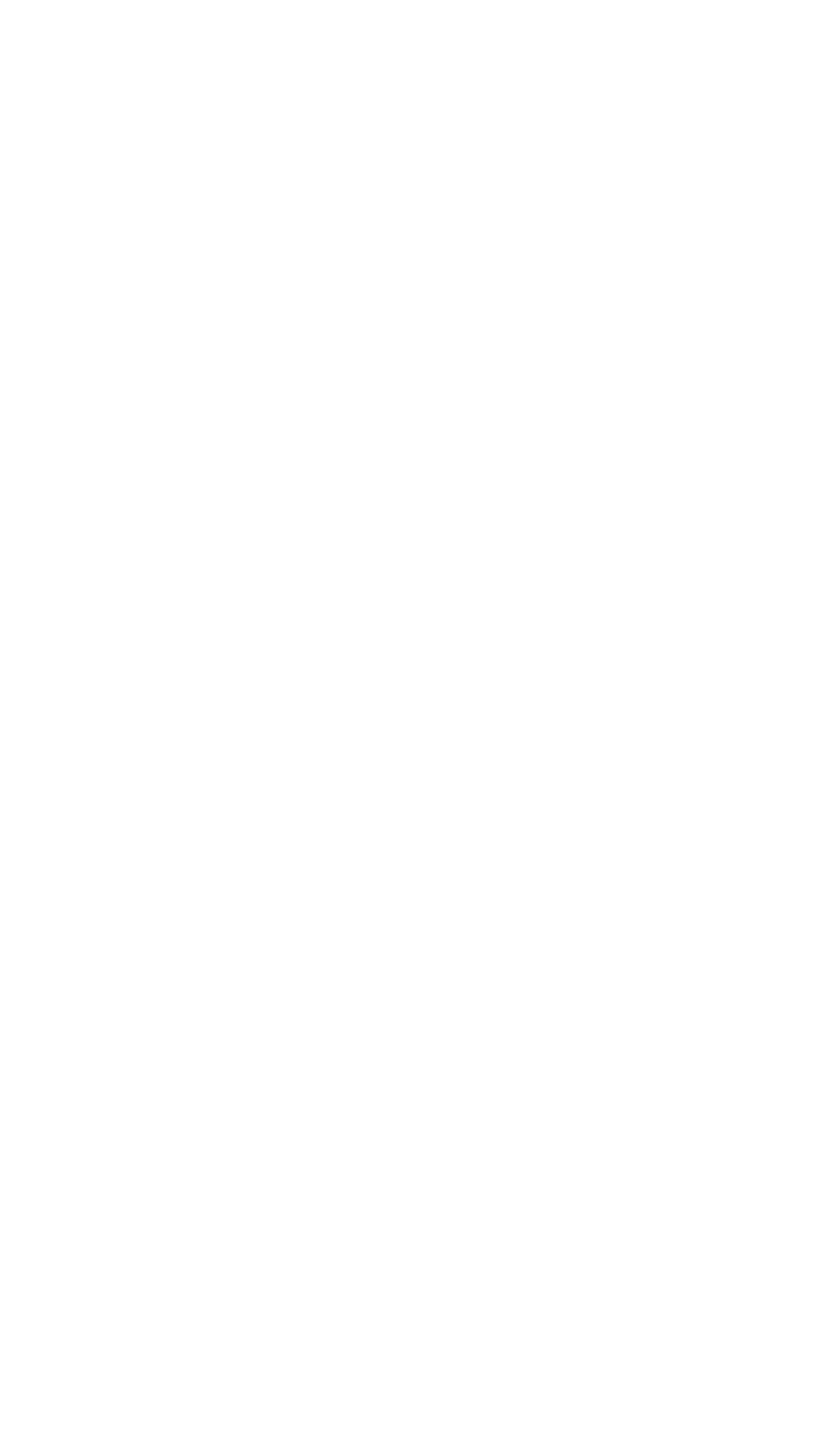 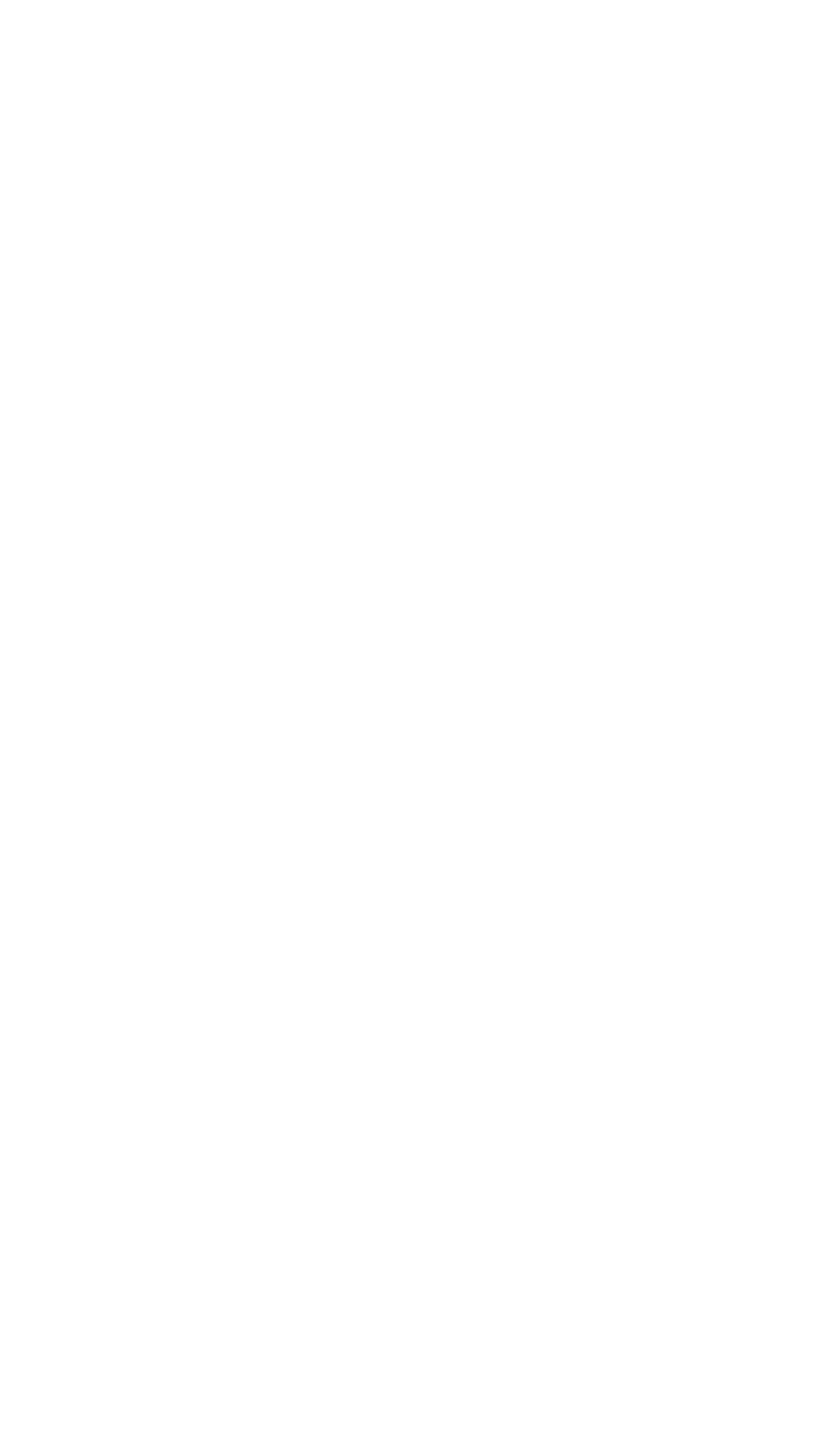 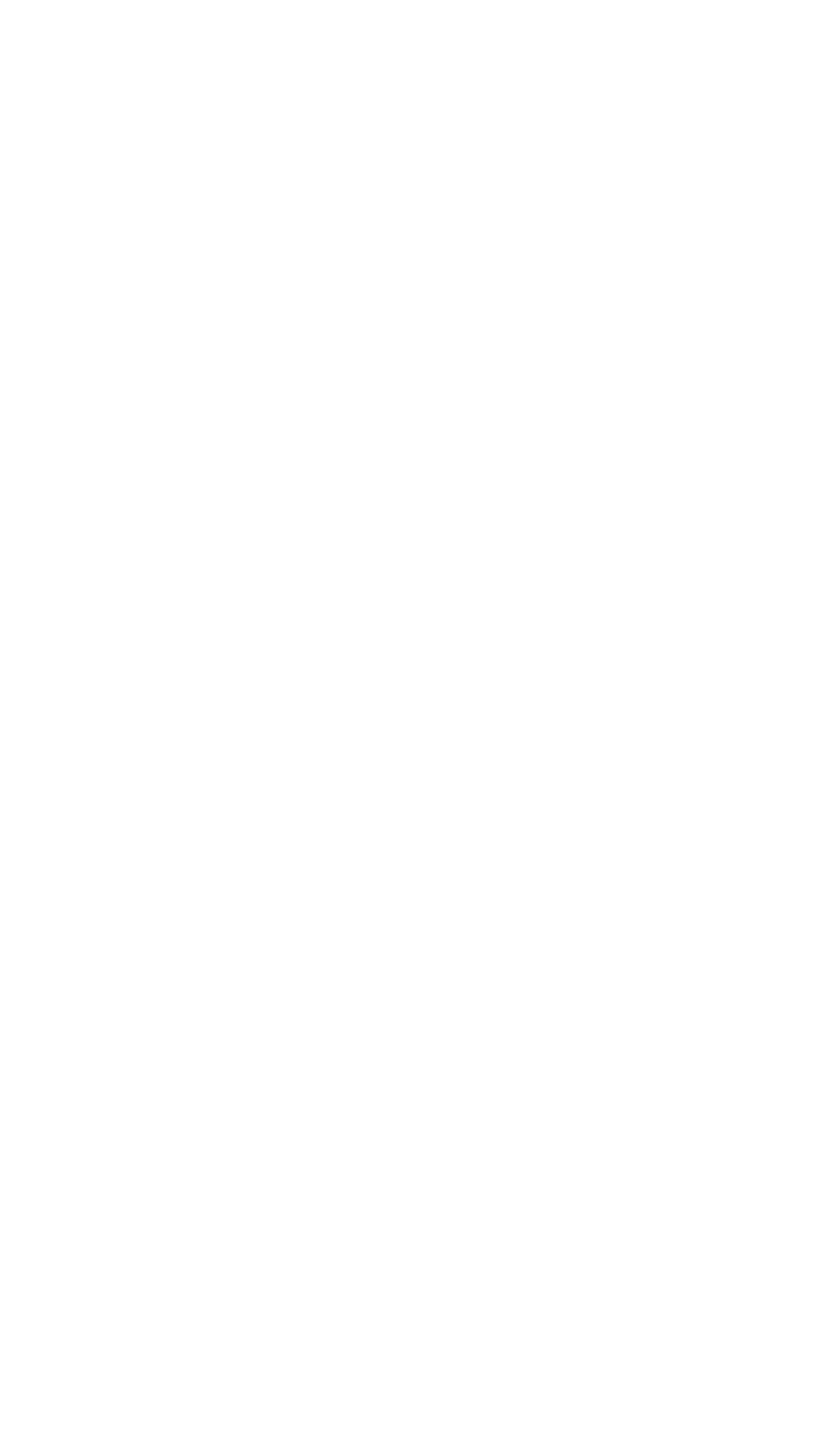 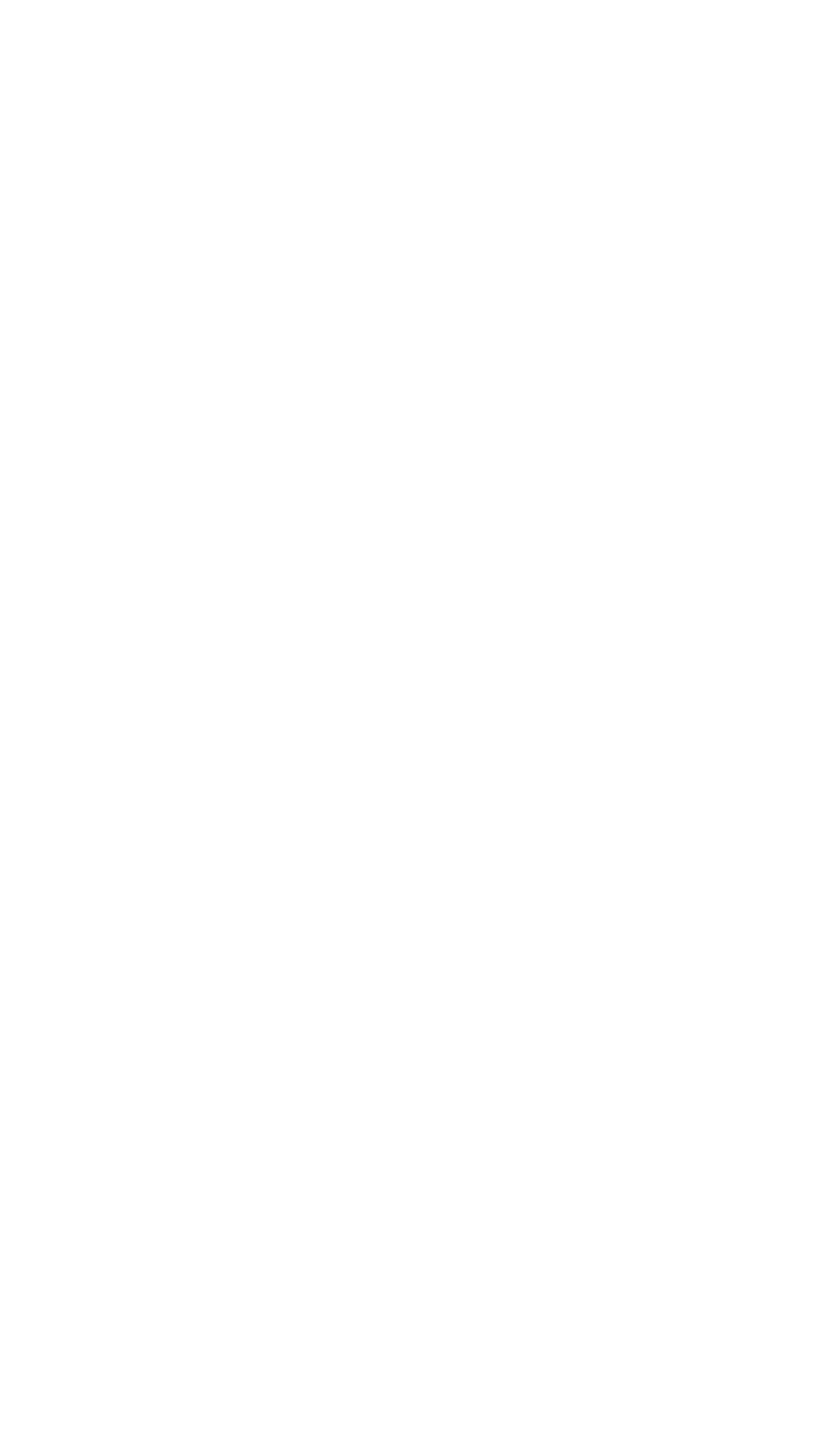 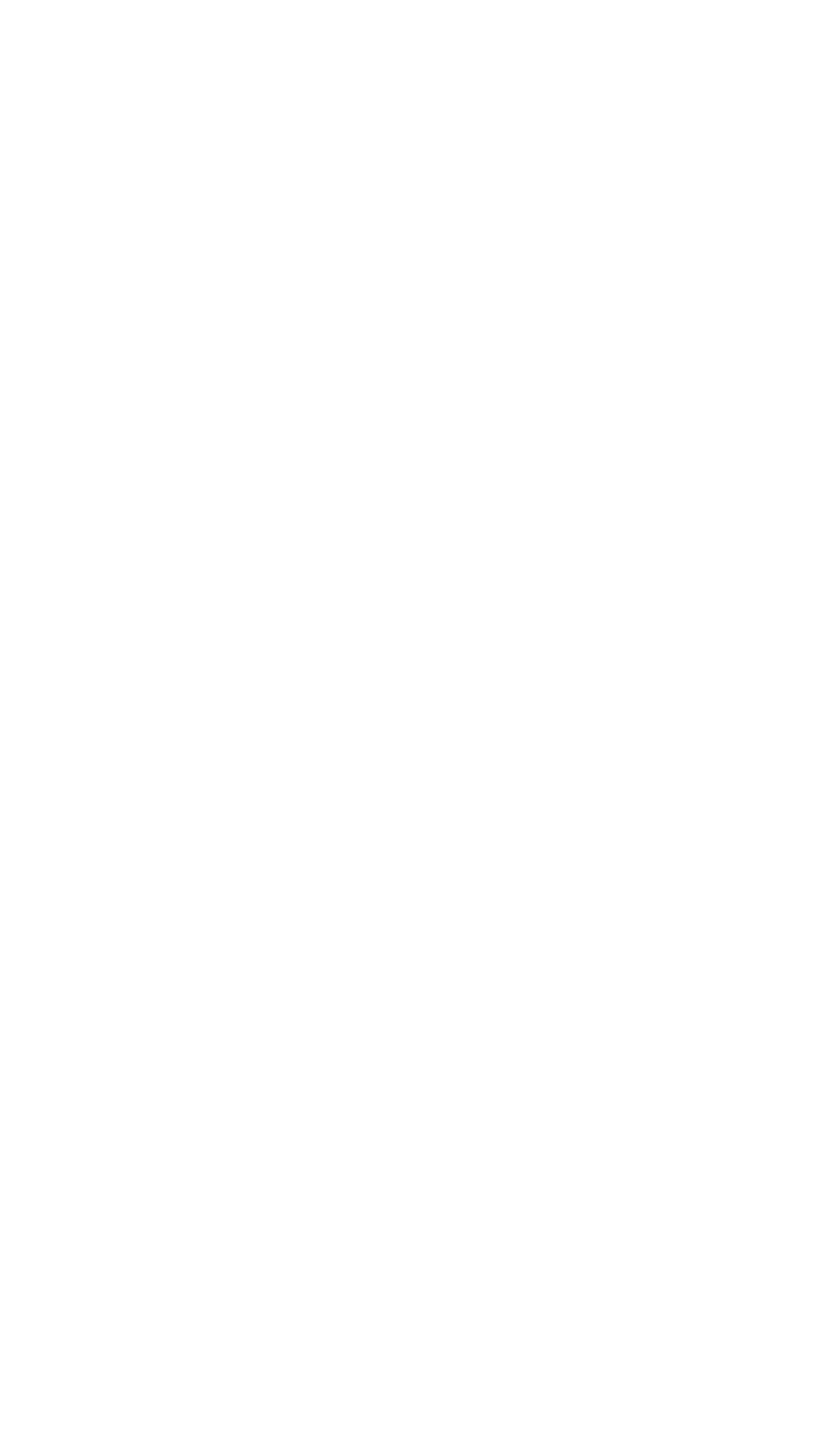 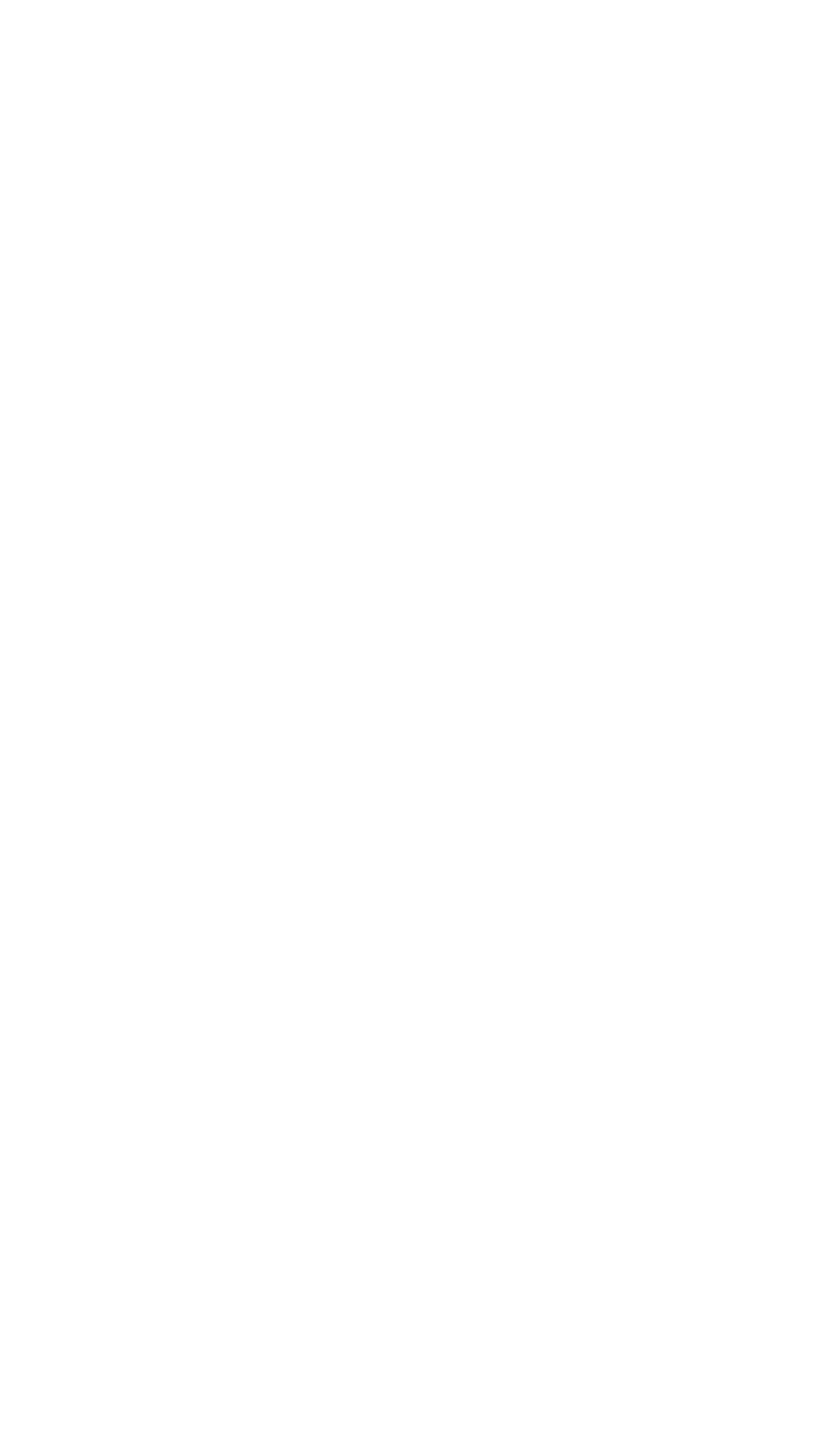 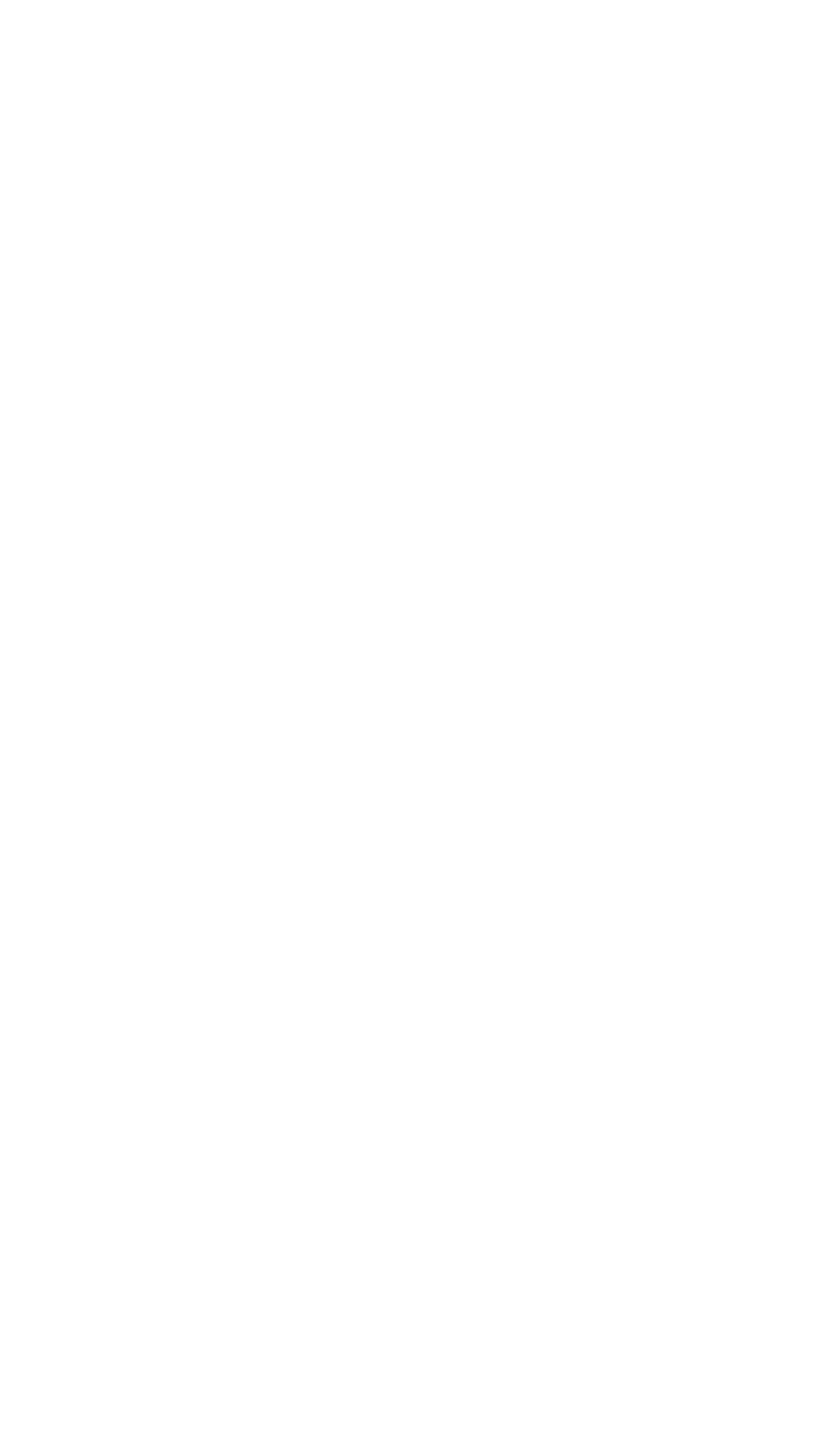 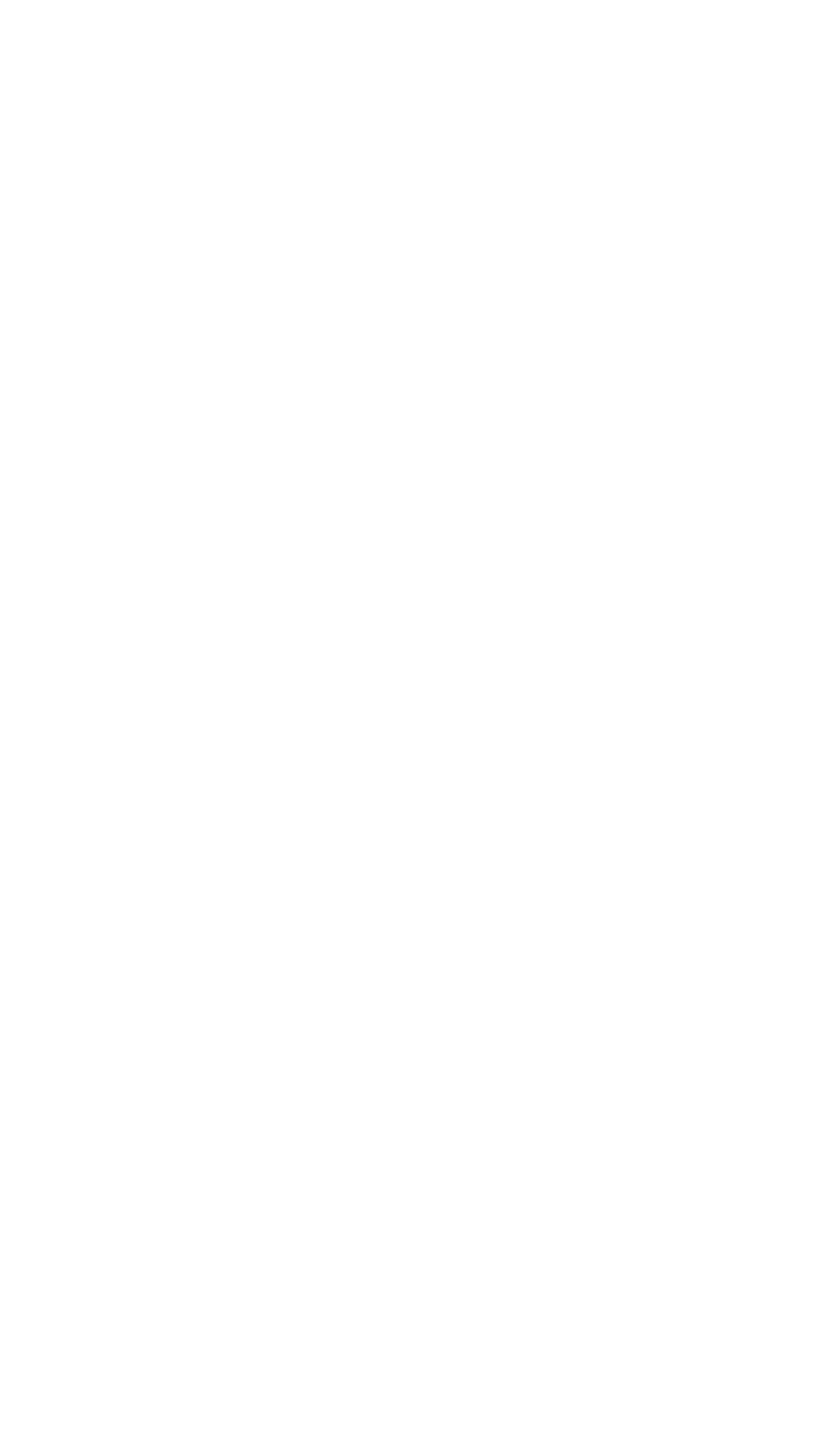 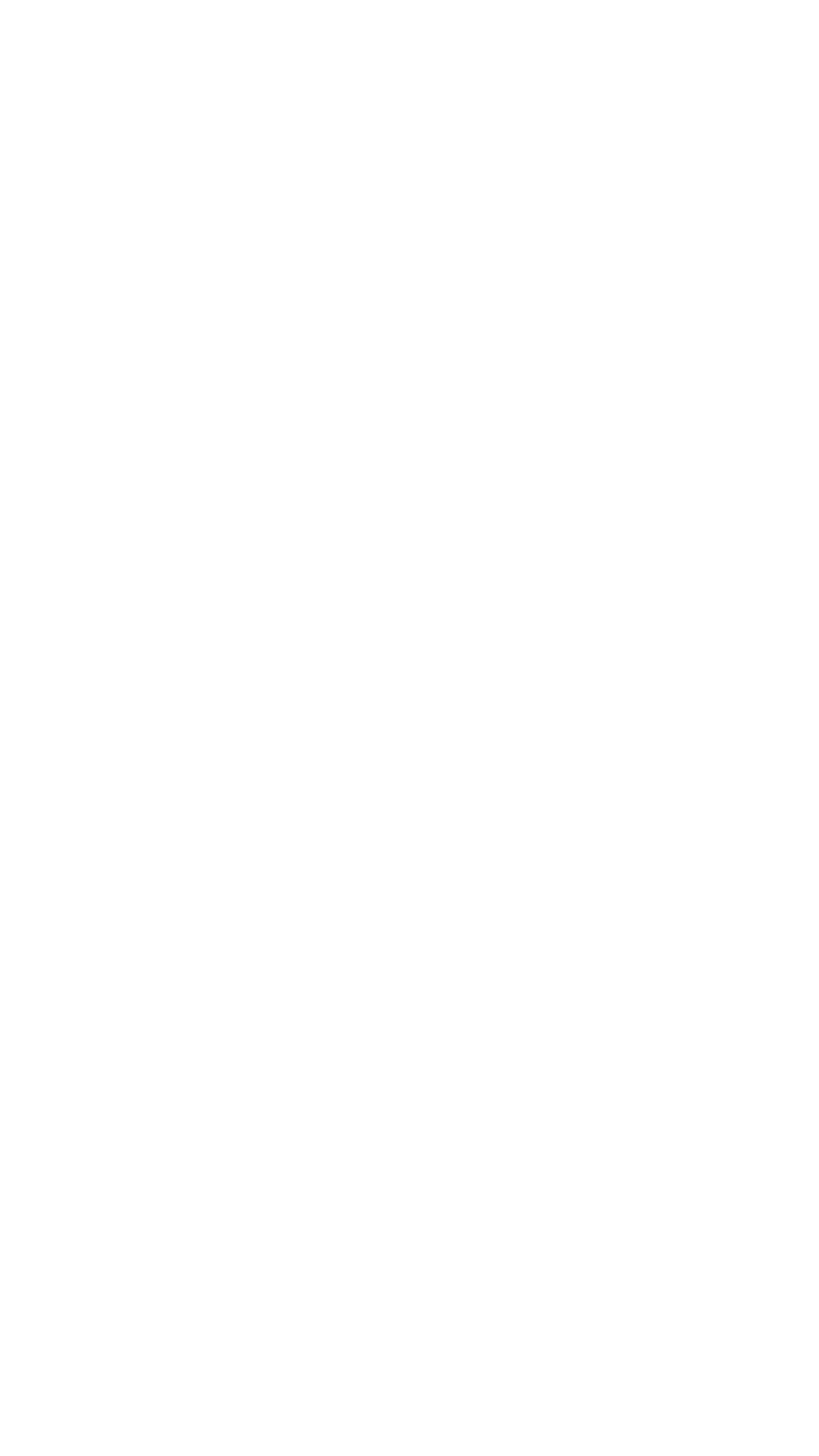 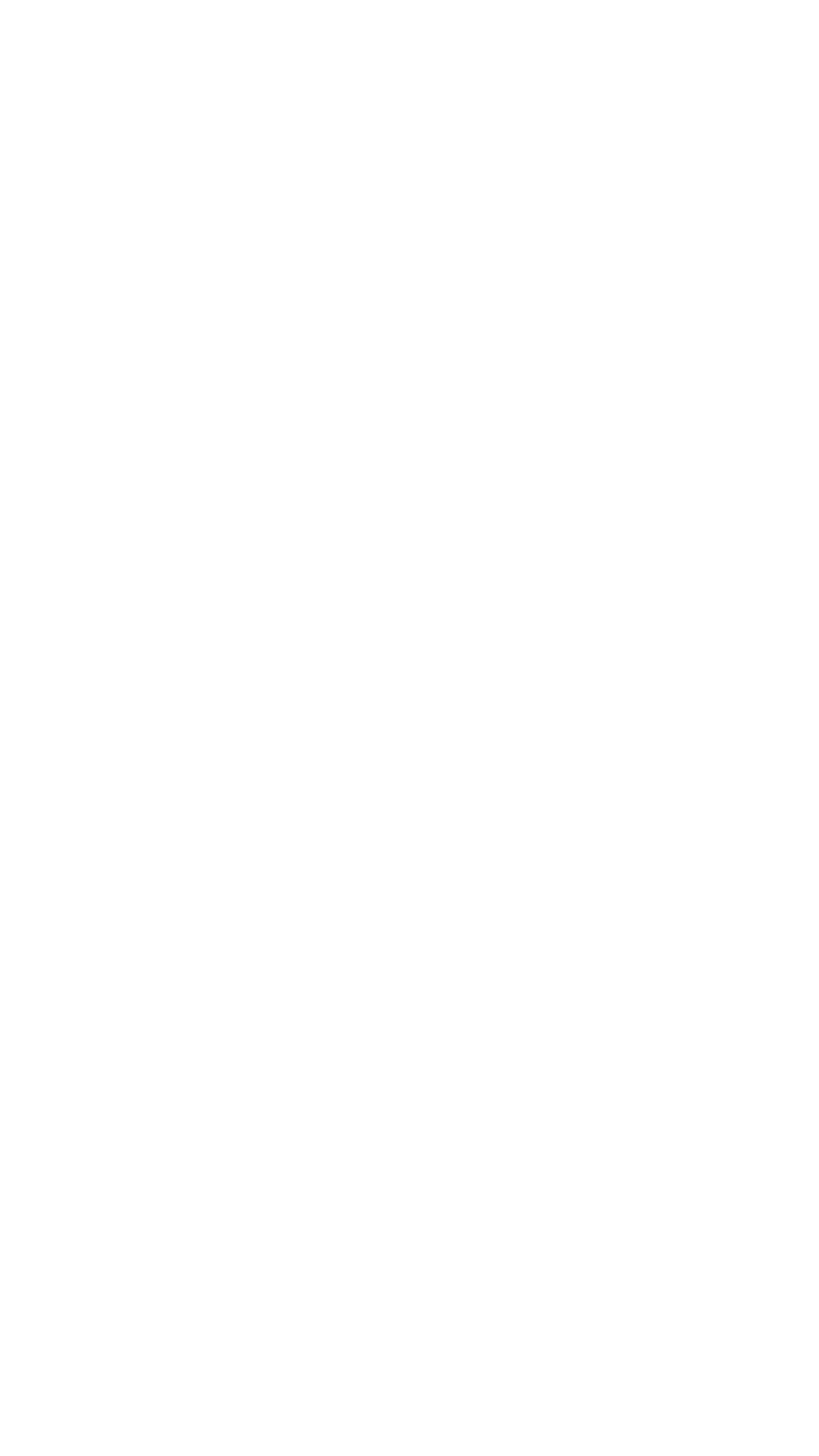 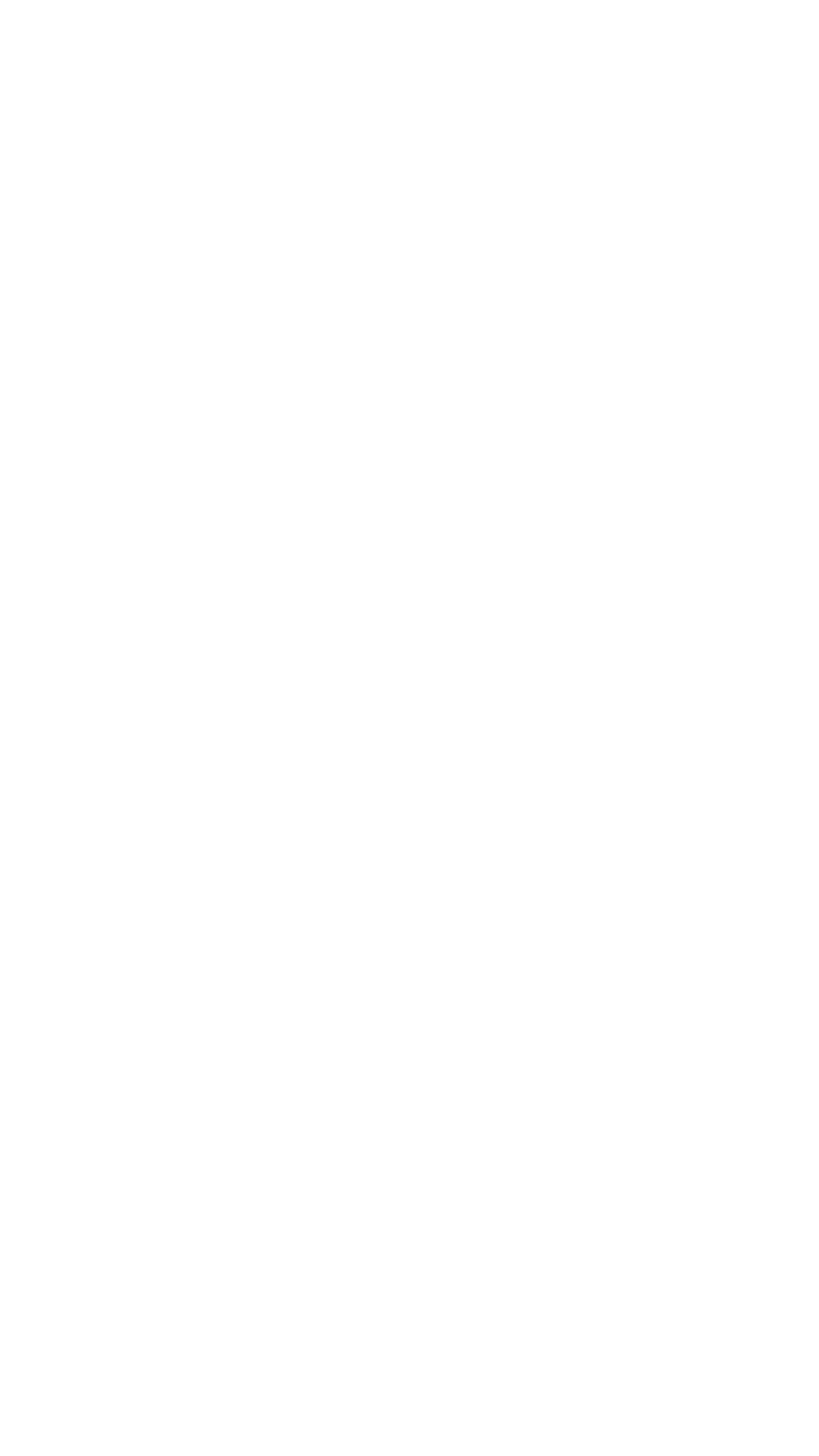 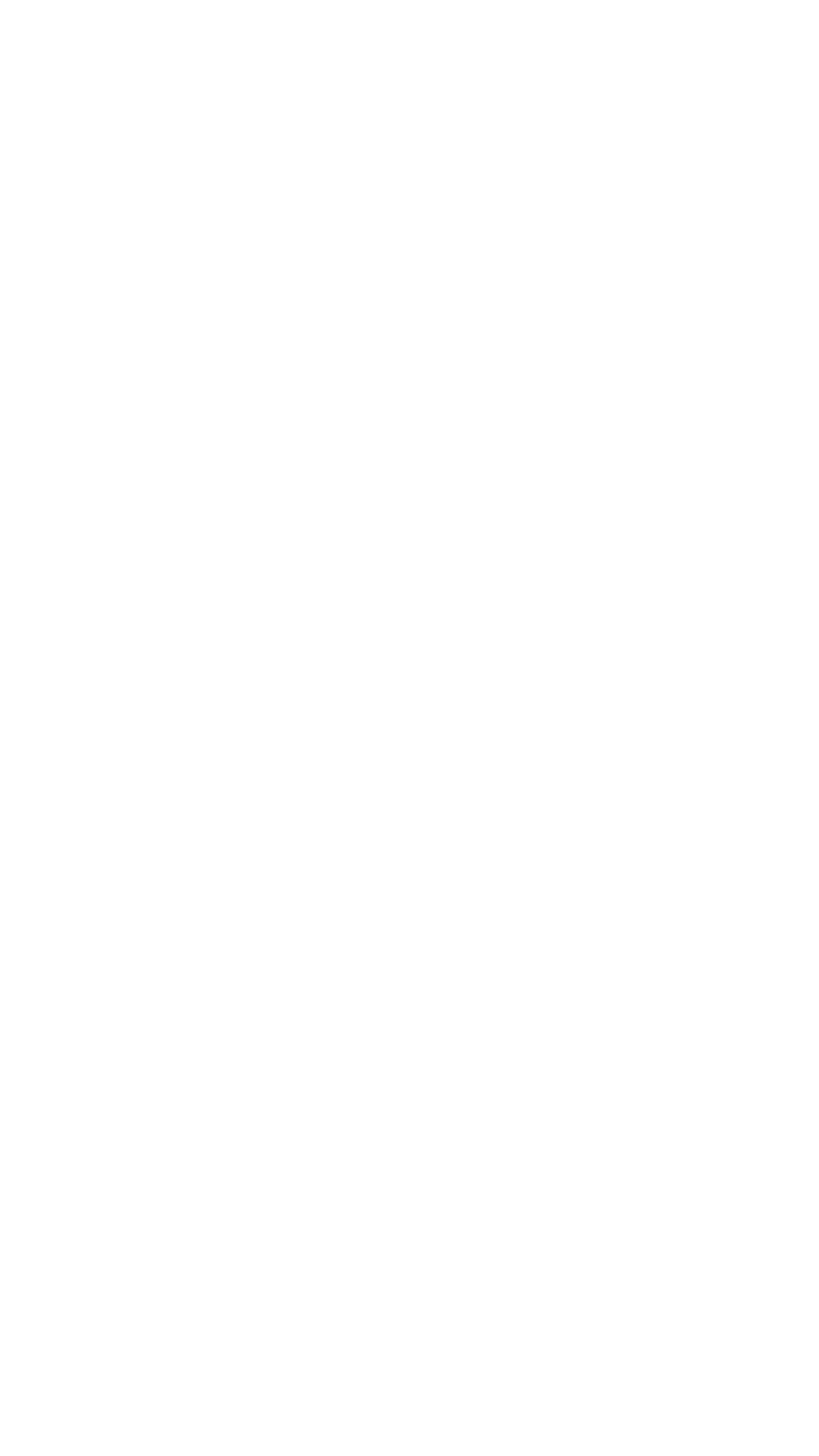 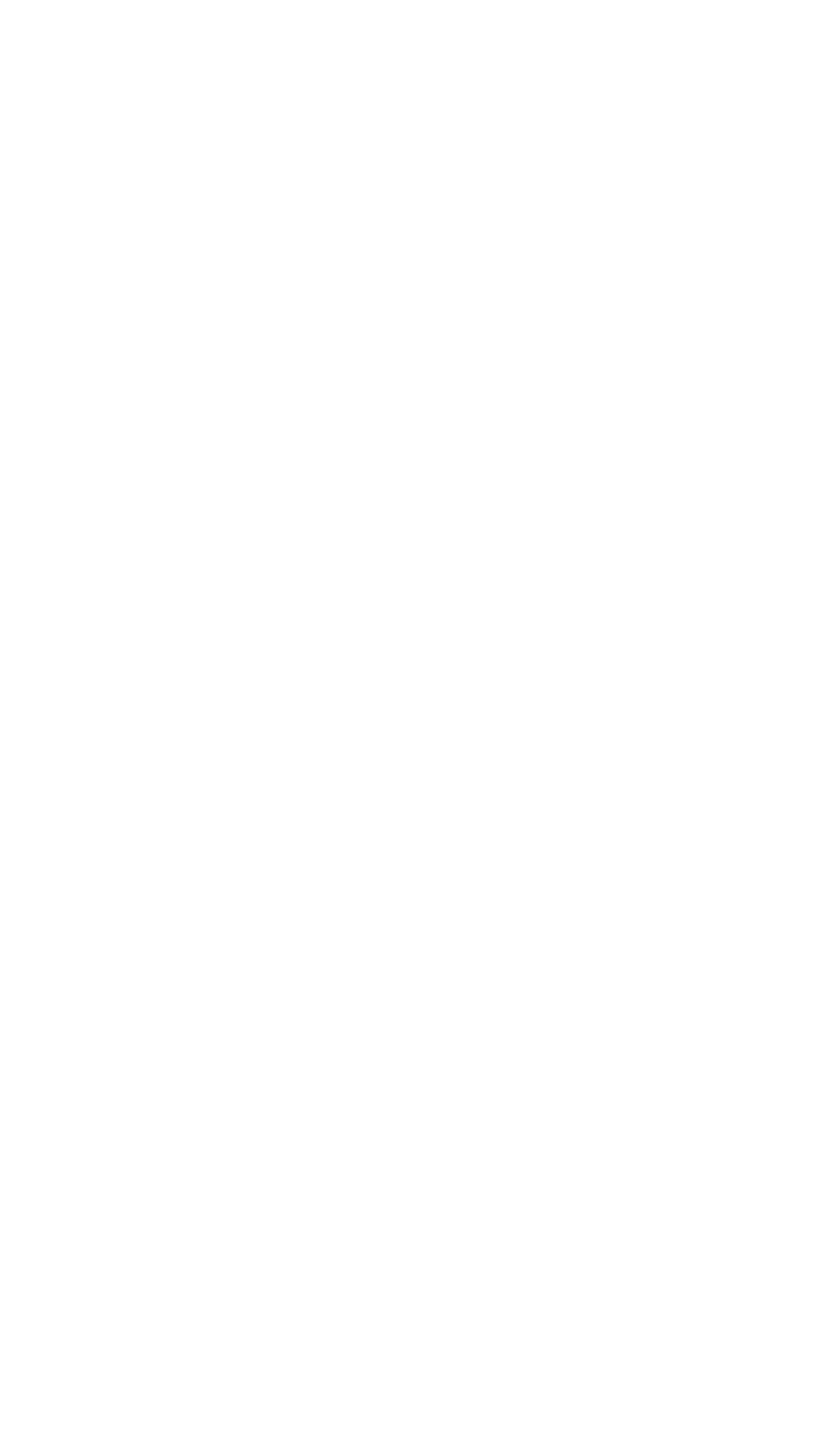 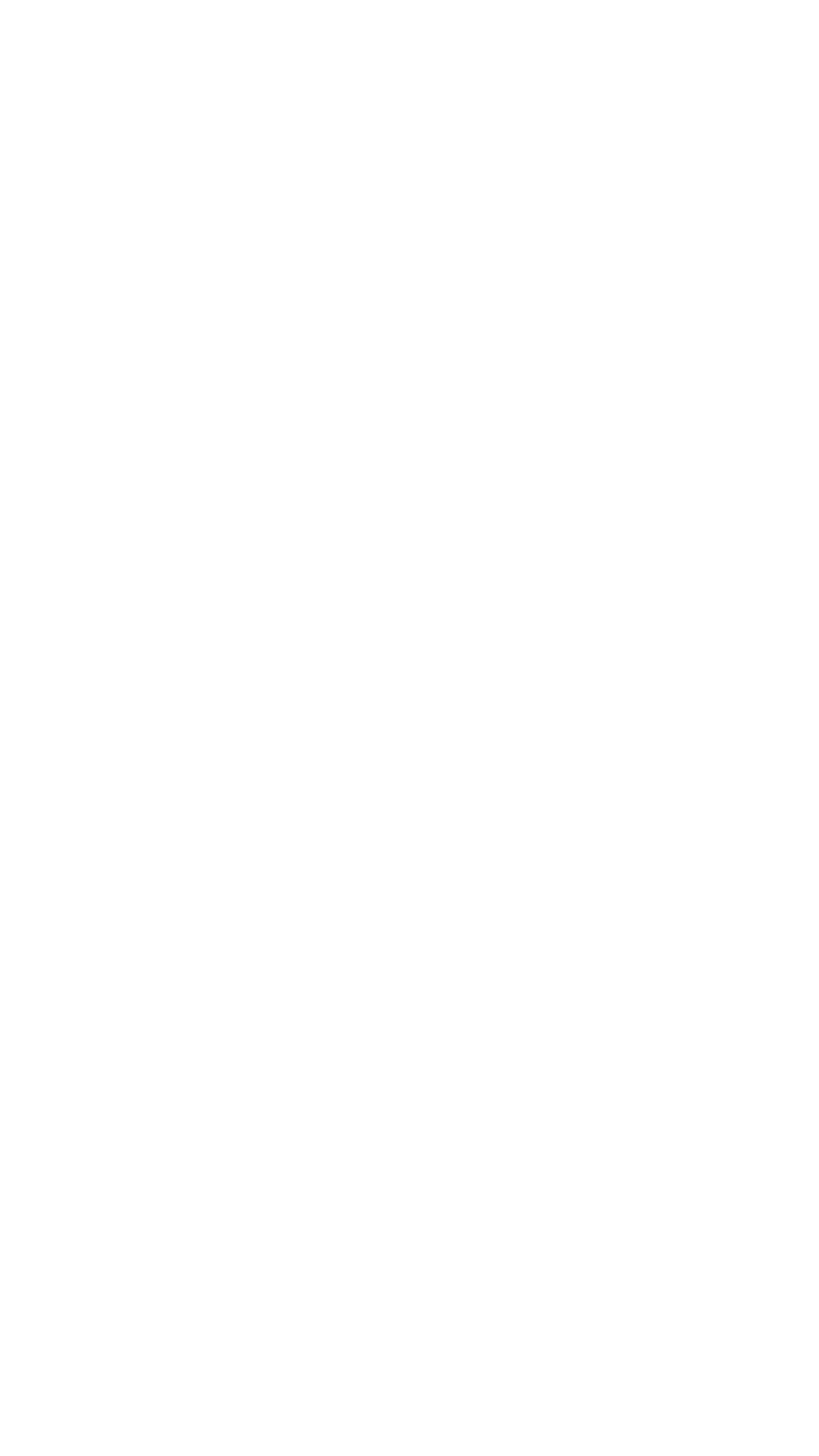 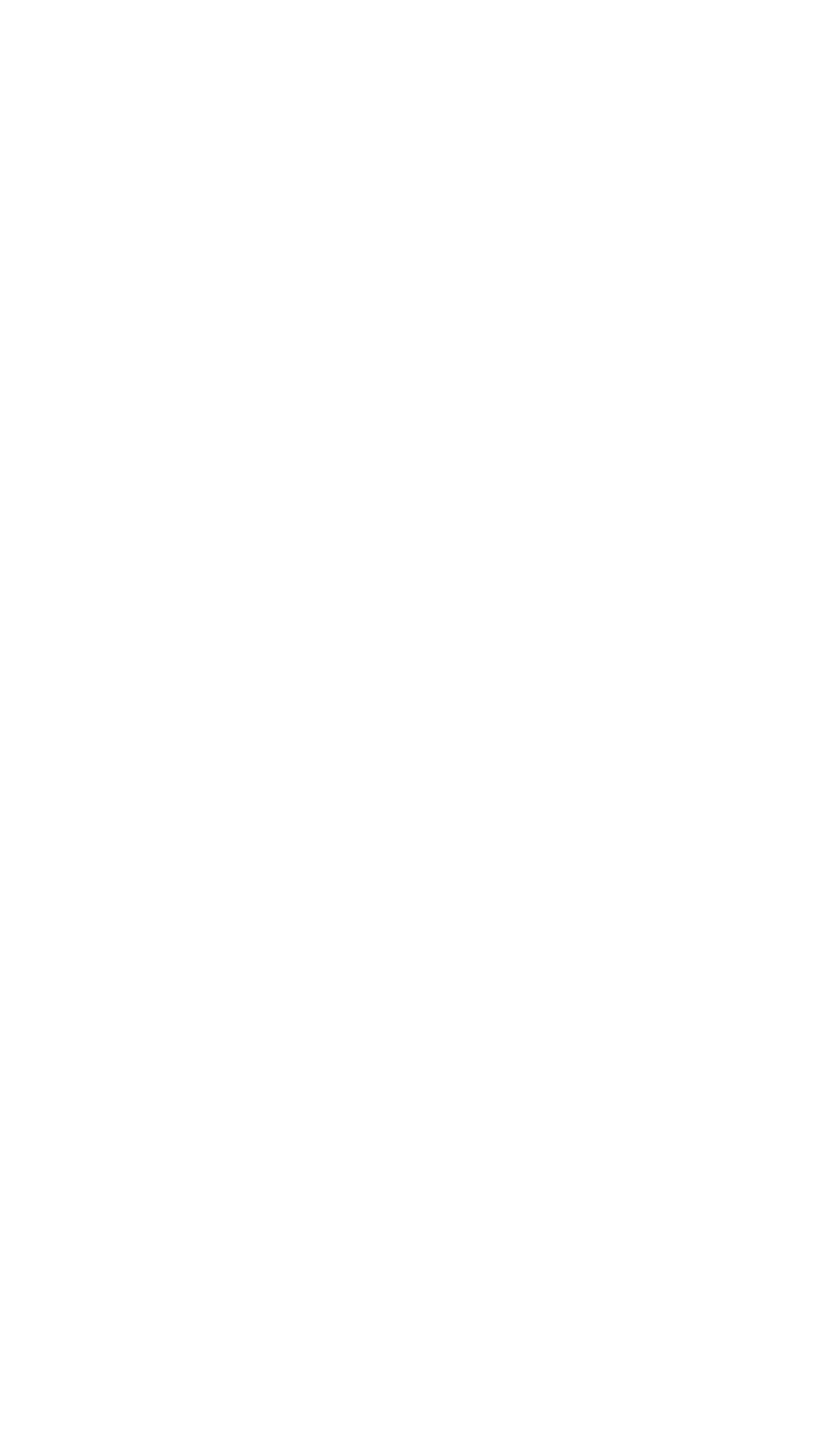 Αλεξάνδρεια Πανεπιστημιούπολη, Θεσσαλονίκη, Δεκέμβριος 2020
Πτυχιακή Εργασία / Σχεδιασμός Μεταφορών και Συγκοινωνιακή Τεχνική
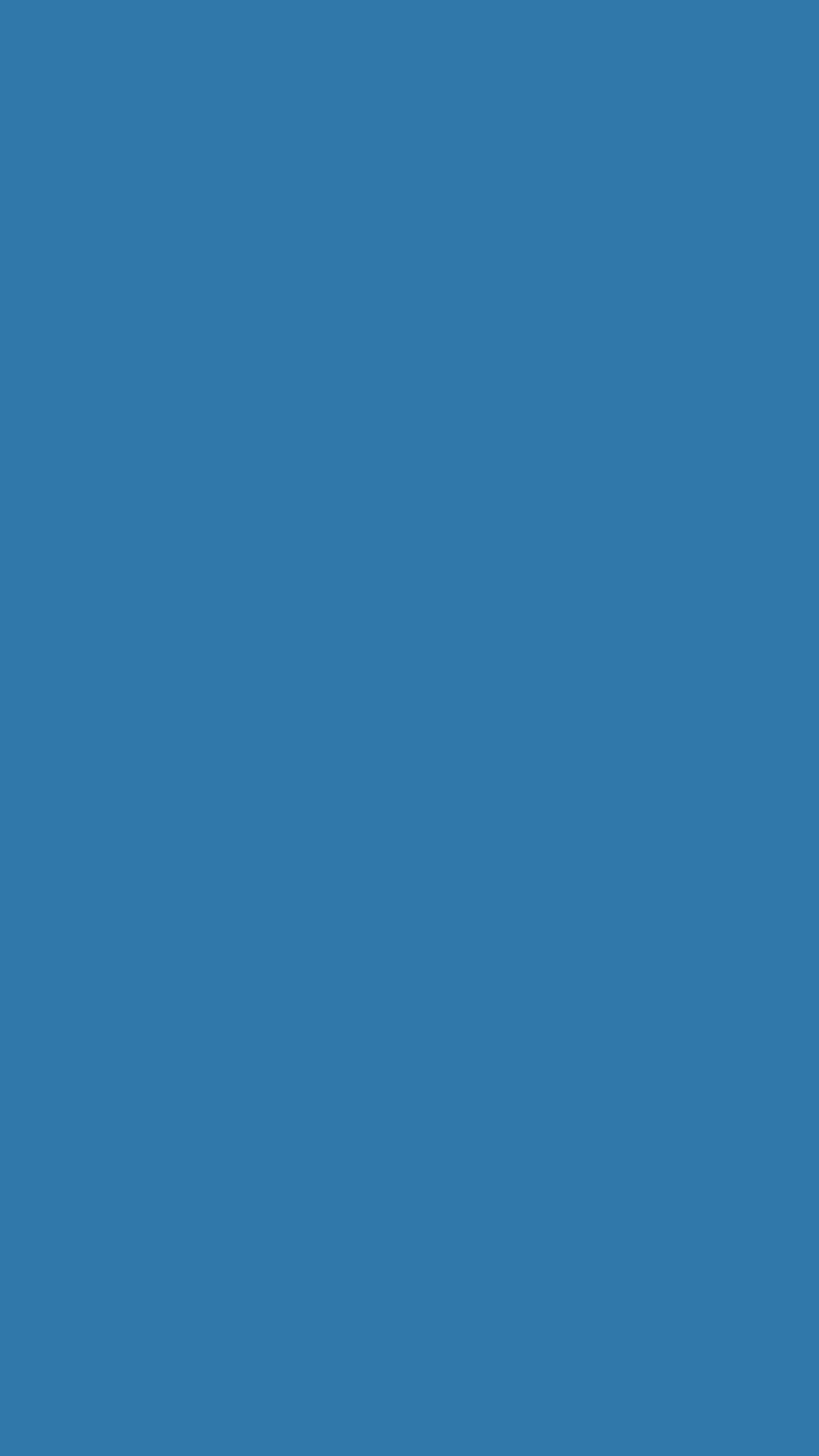 SARS-Cov-2
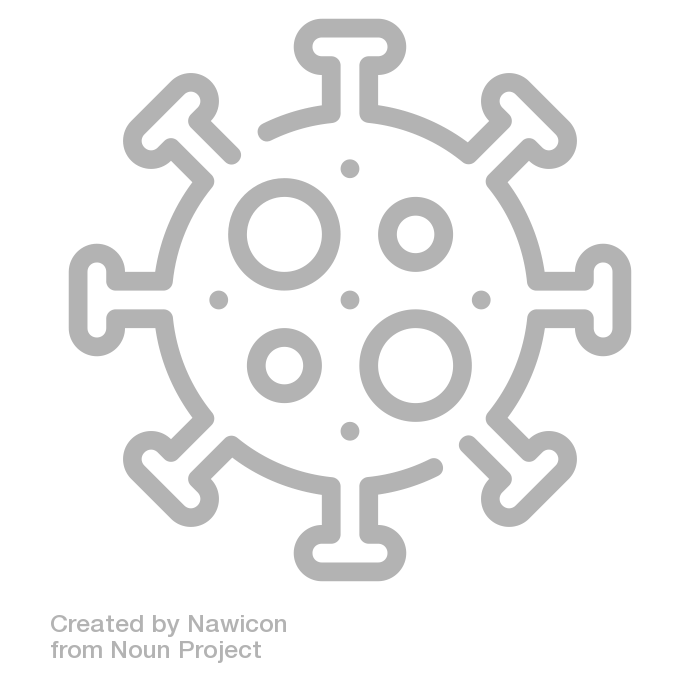 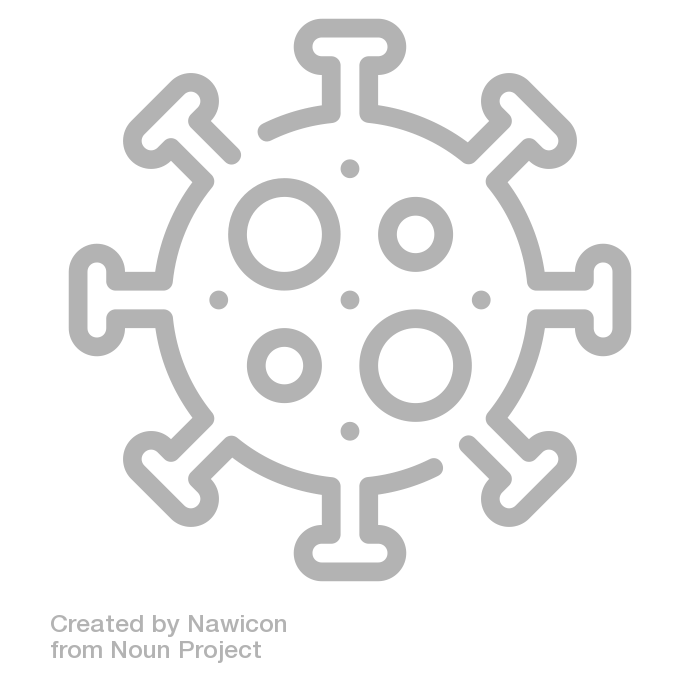 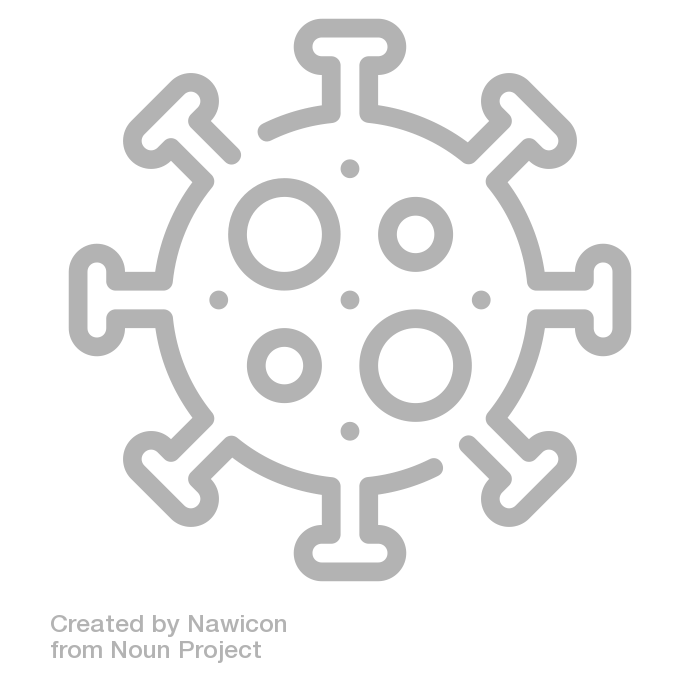 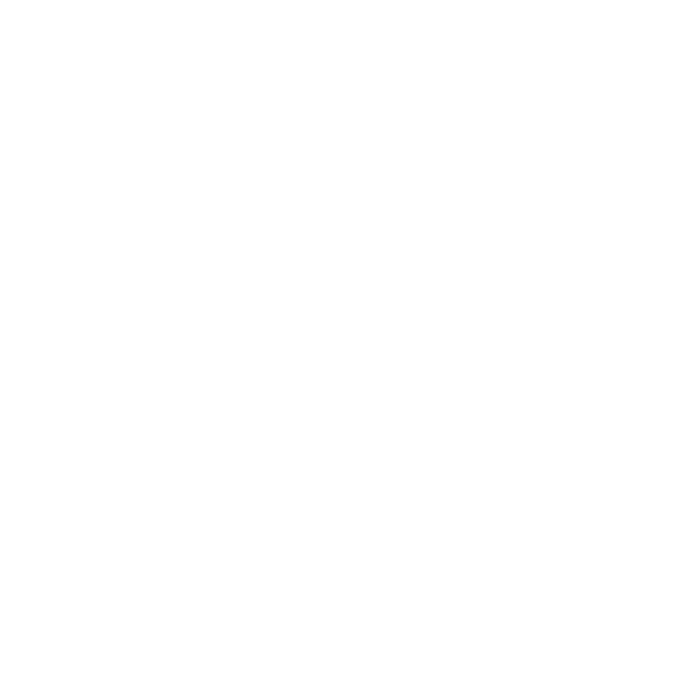 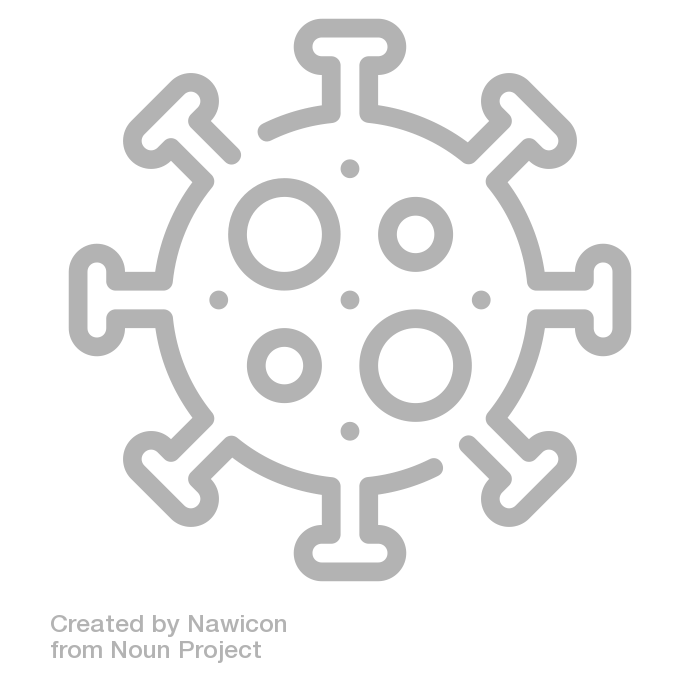 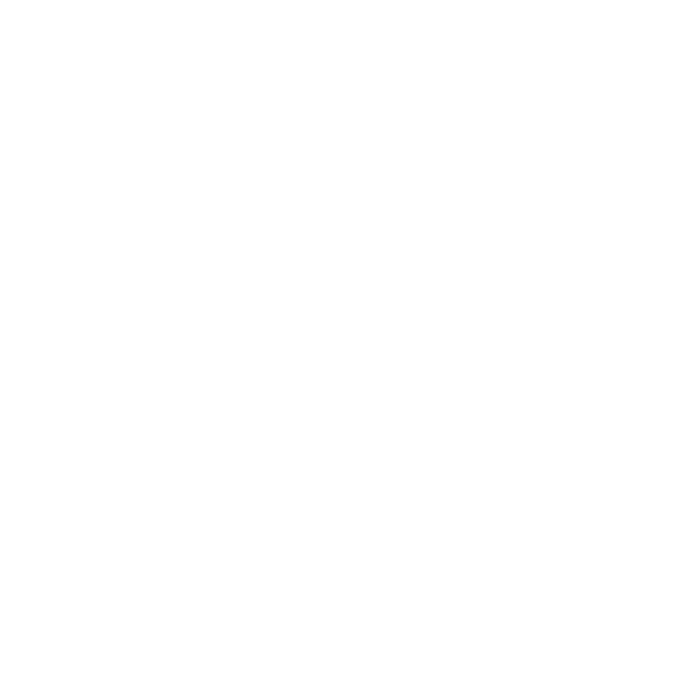 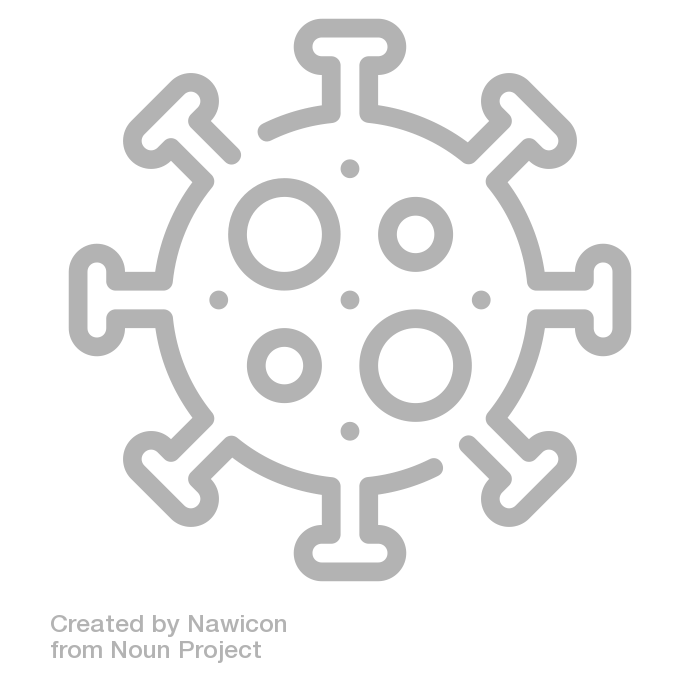 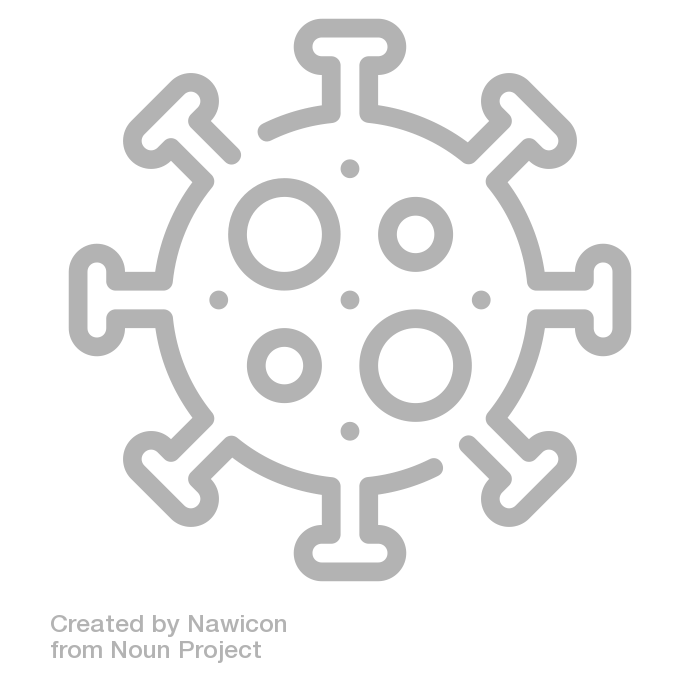 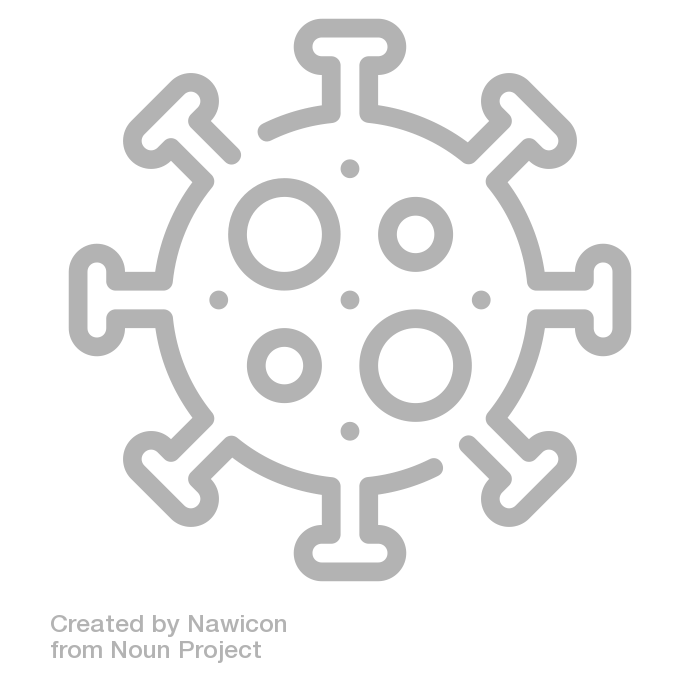 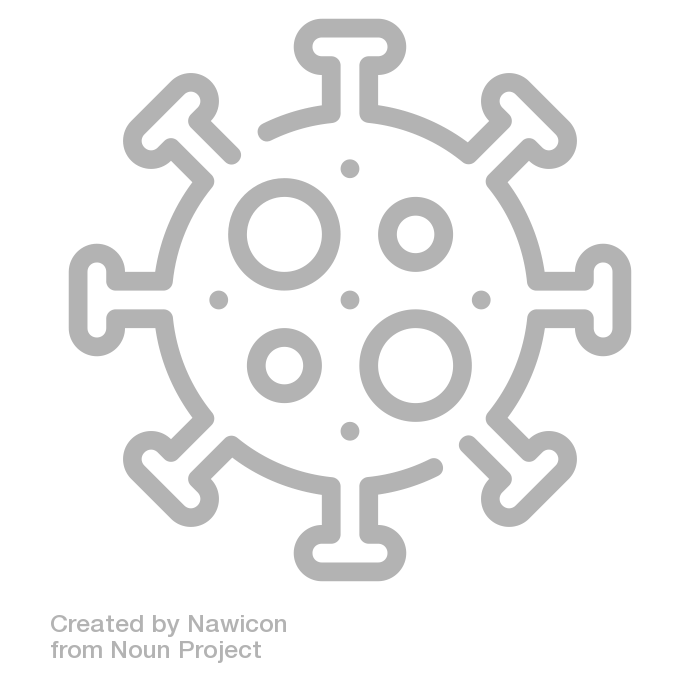 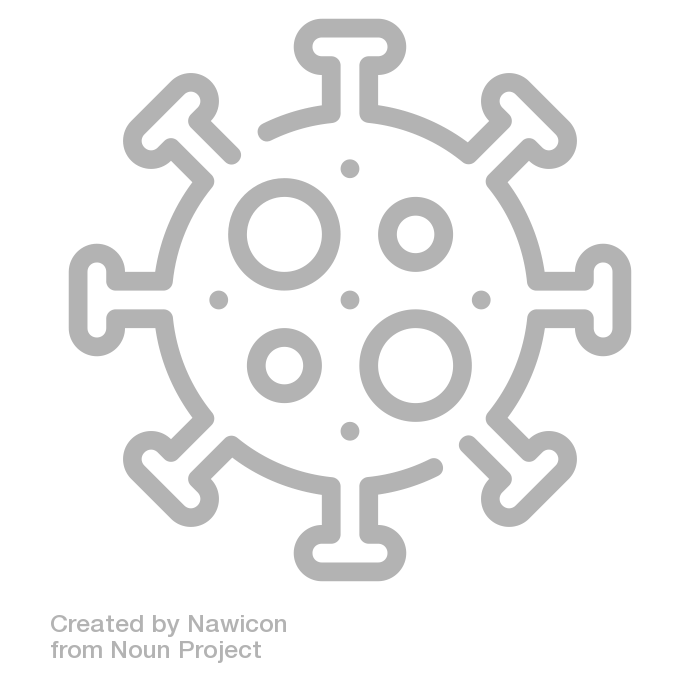 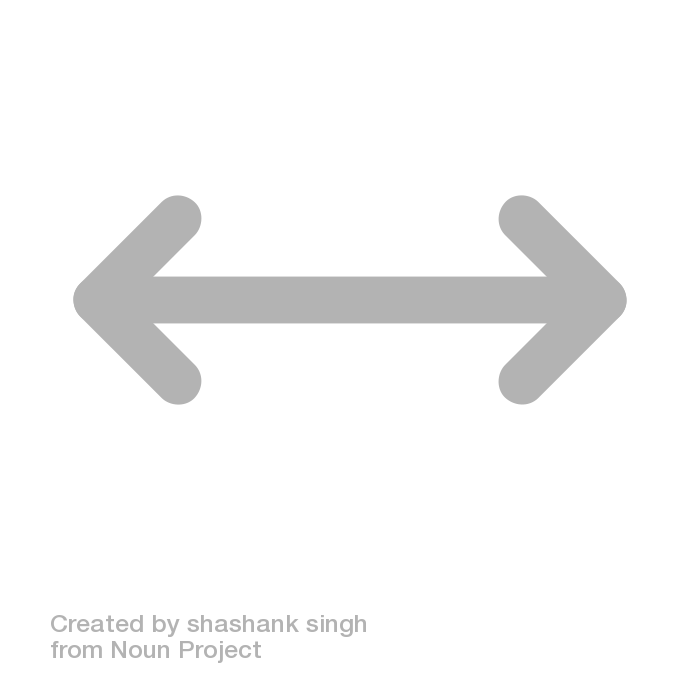 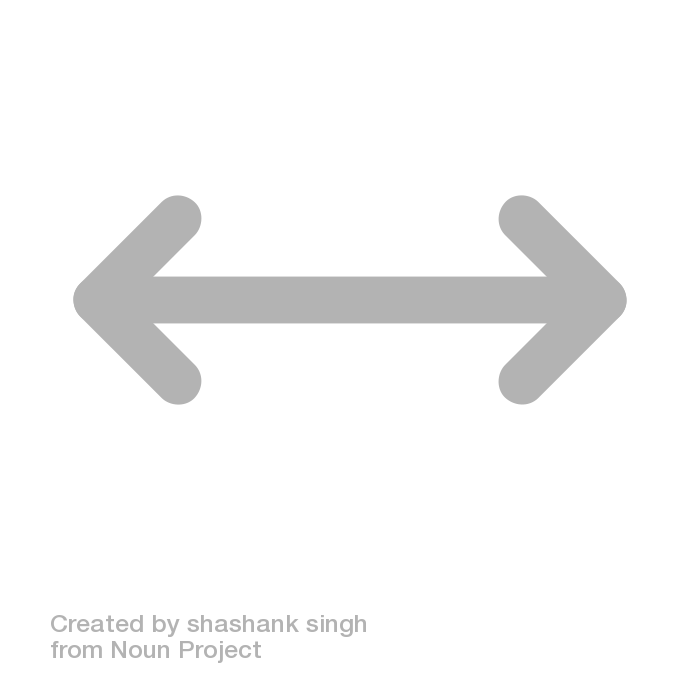 2.00m
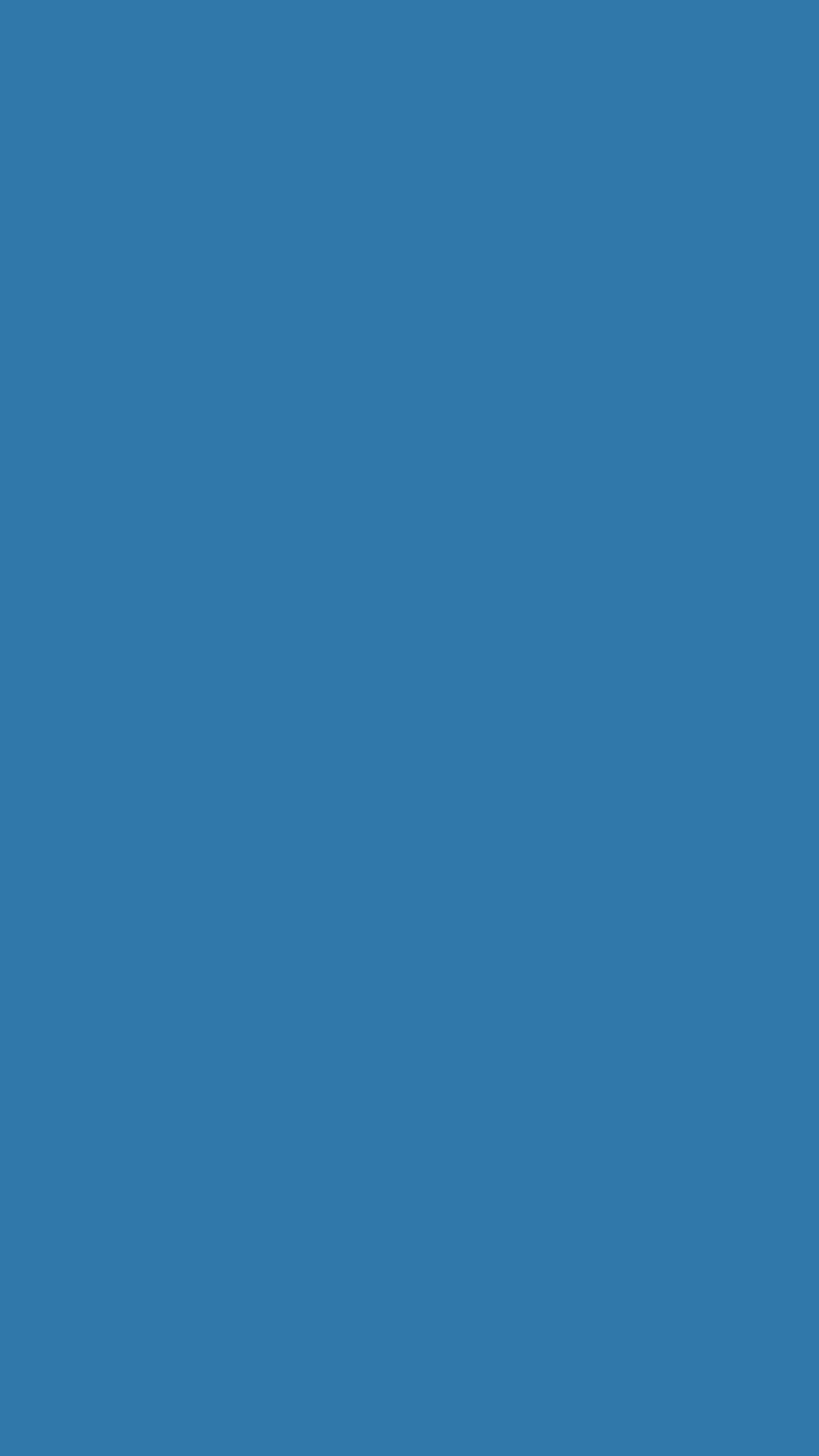 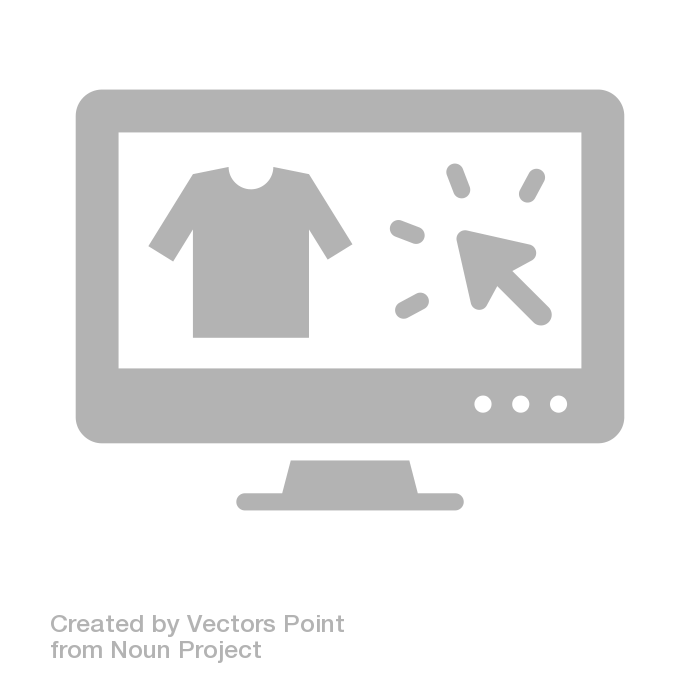 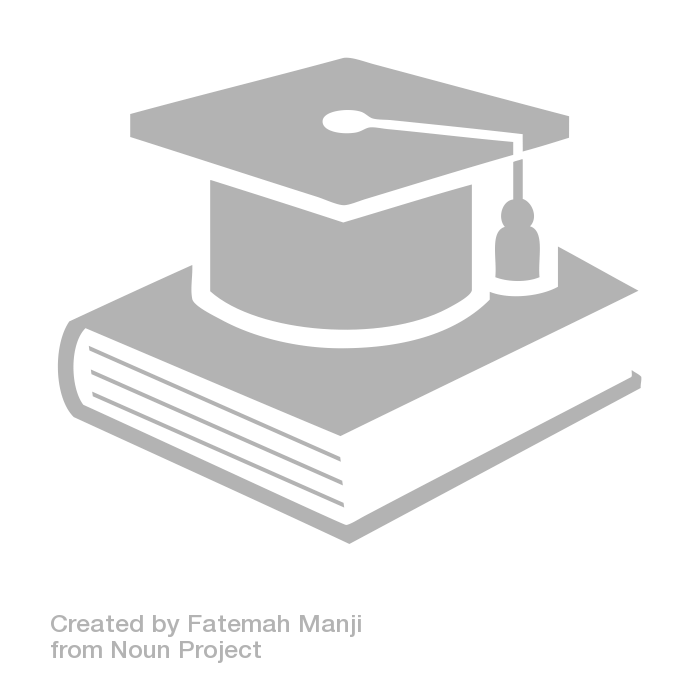 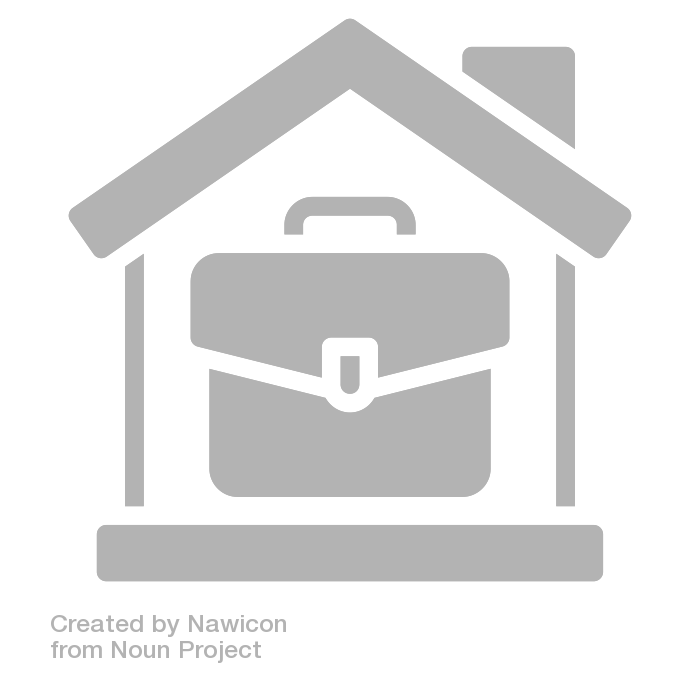 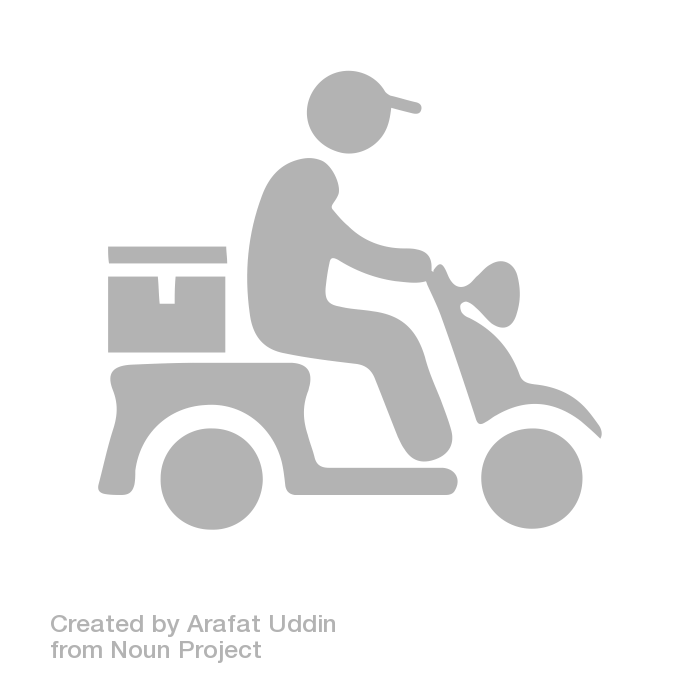 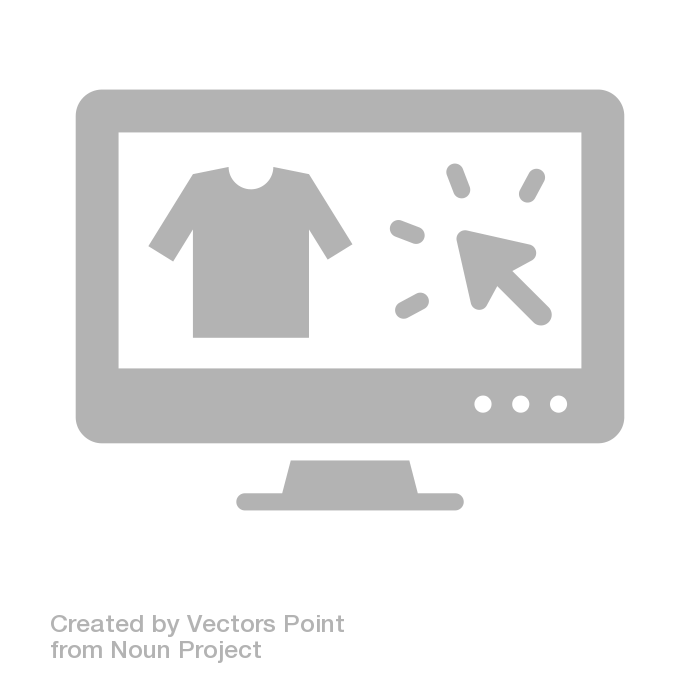 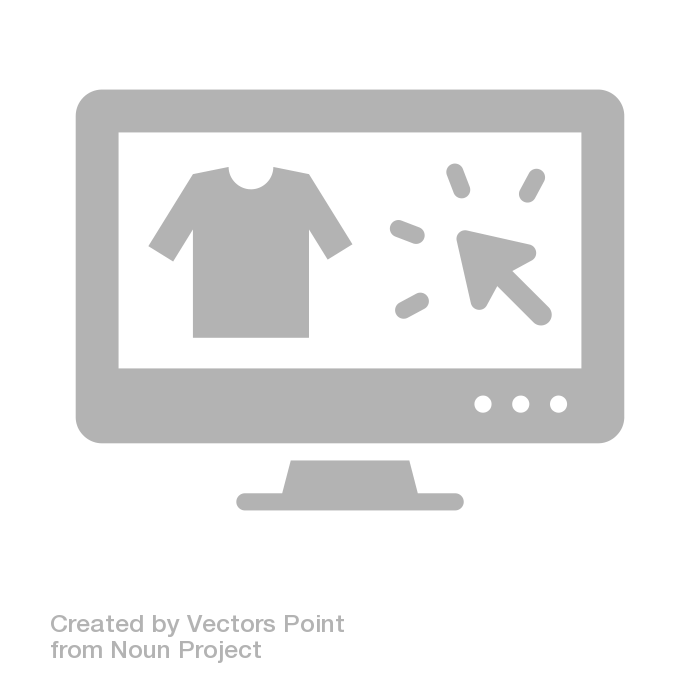 Τηλεμεταφορά;
Τηλεργασία
Τηλεκπαίδευση
Ηλεκτρονικό εμπόριο
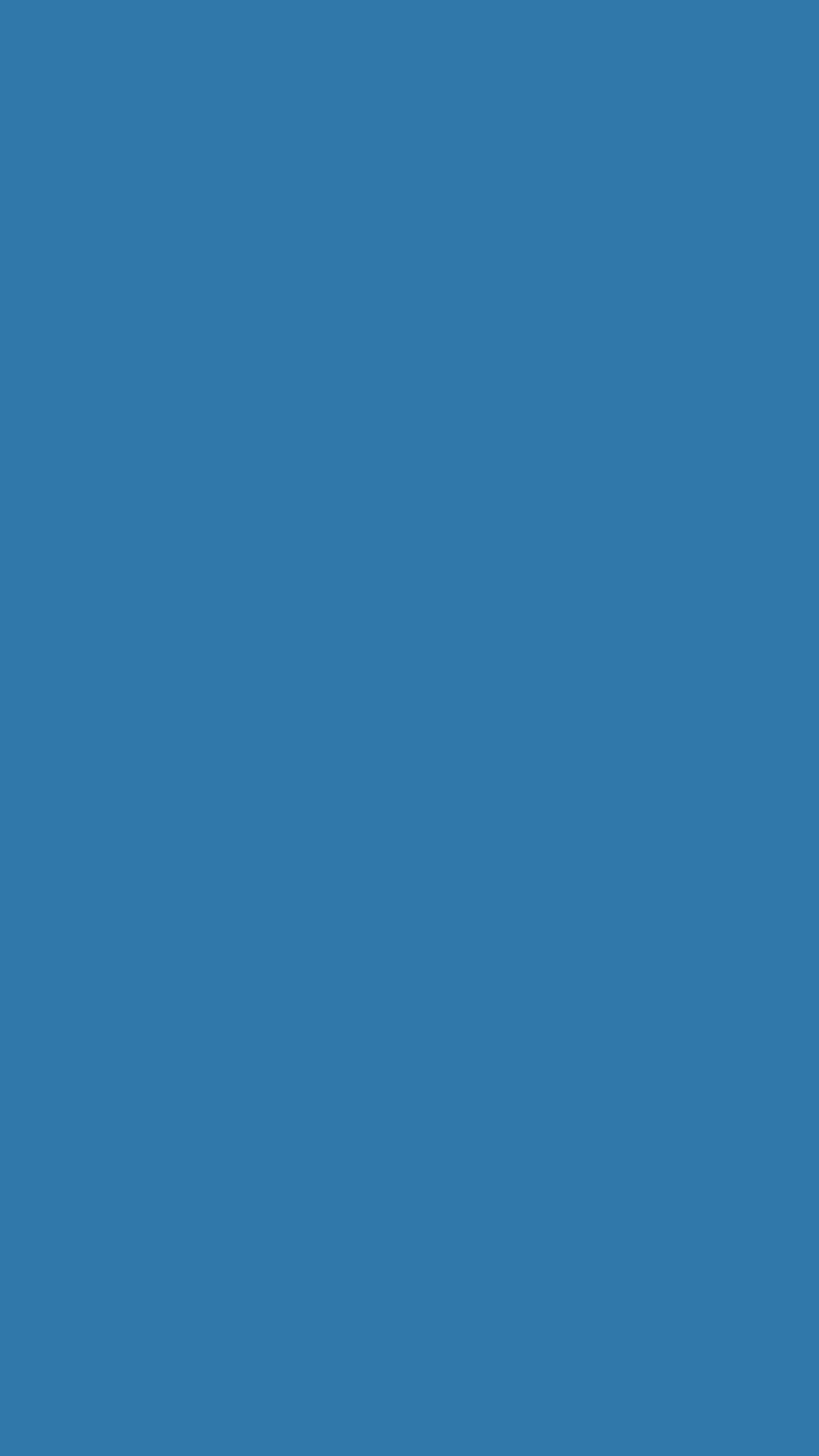 .
Μεταφορές
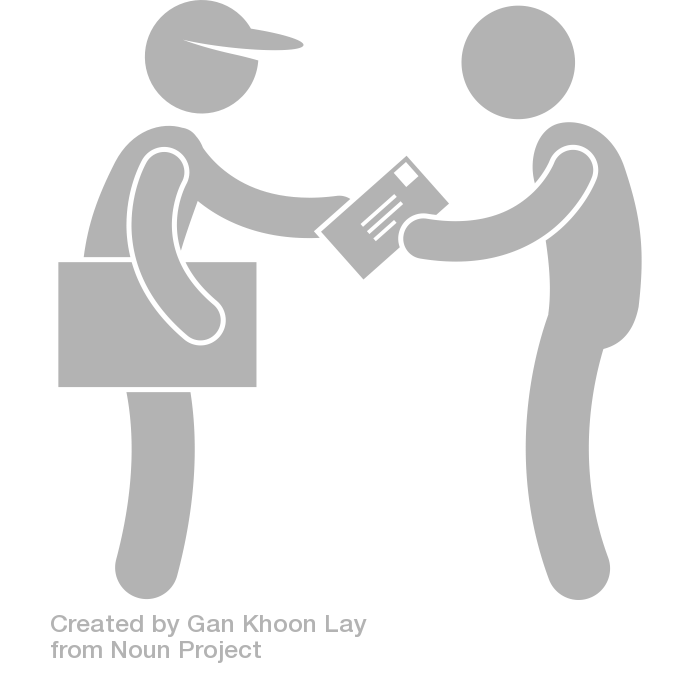 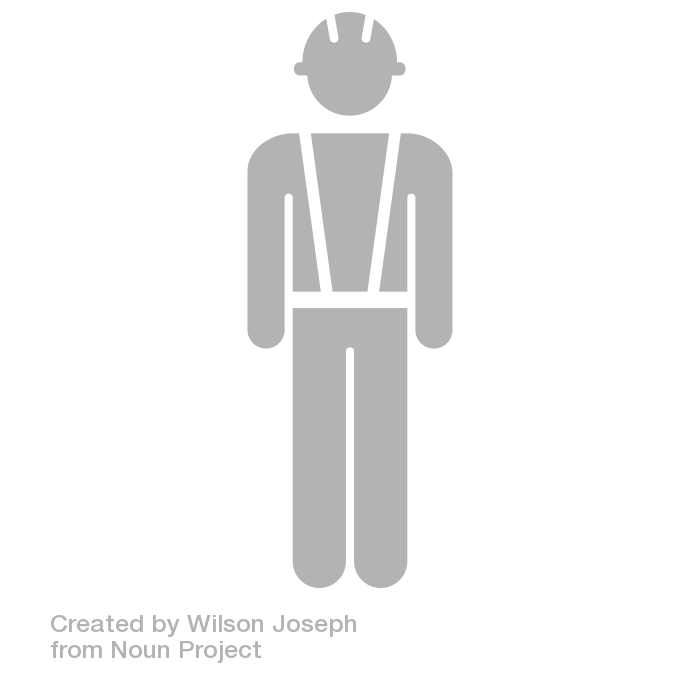 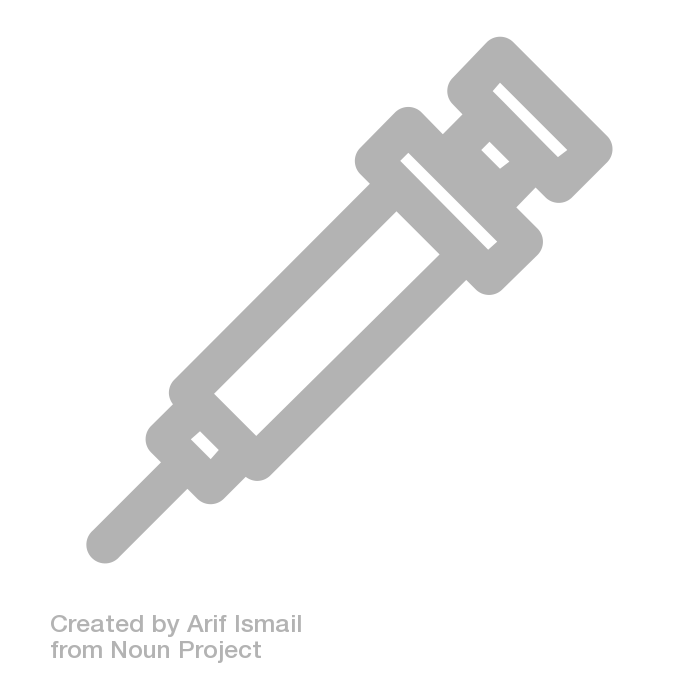 Εργασία
Εμβόλιο
Παραδόσεις
.
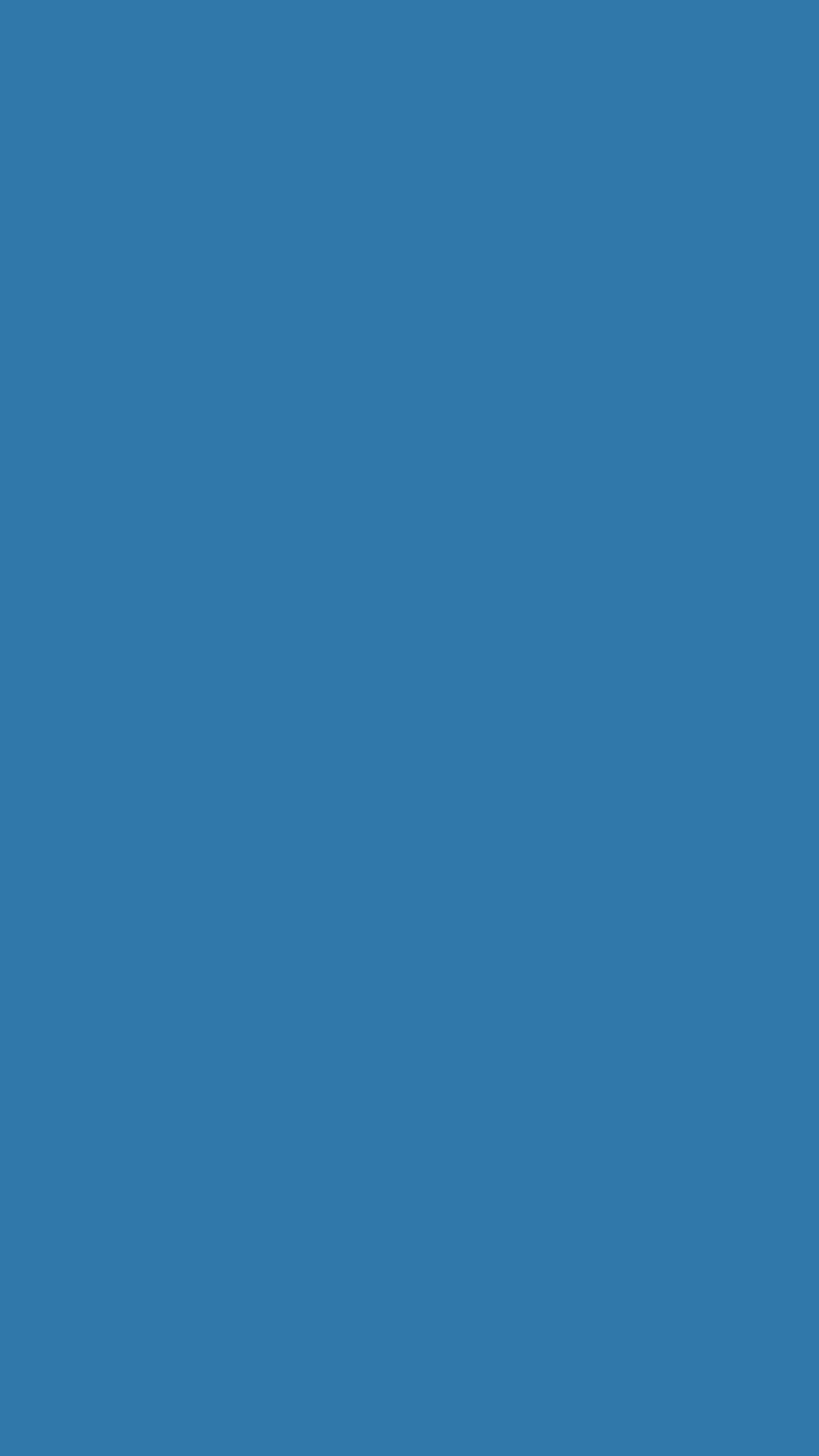 Μεταφορές
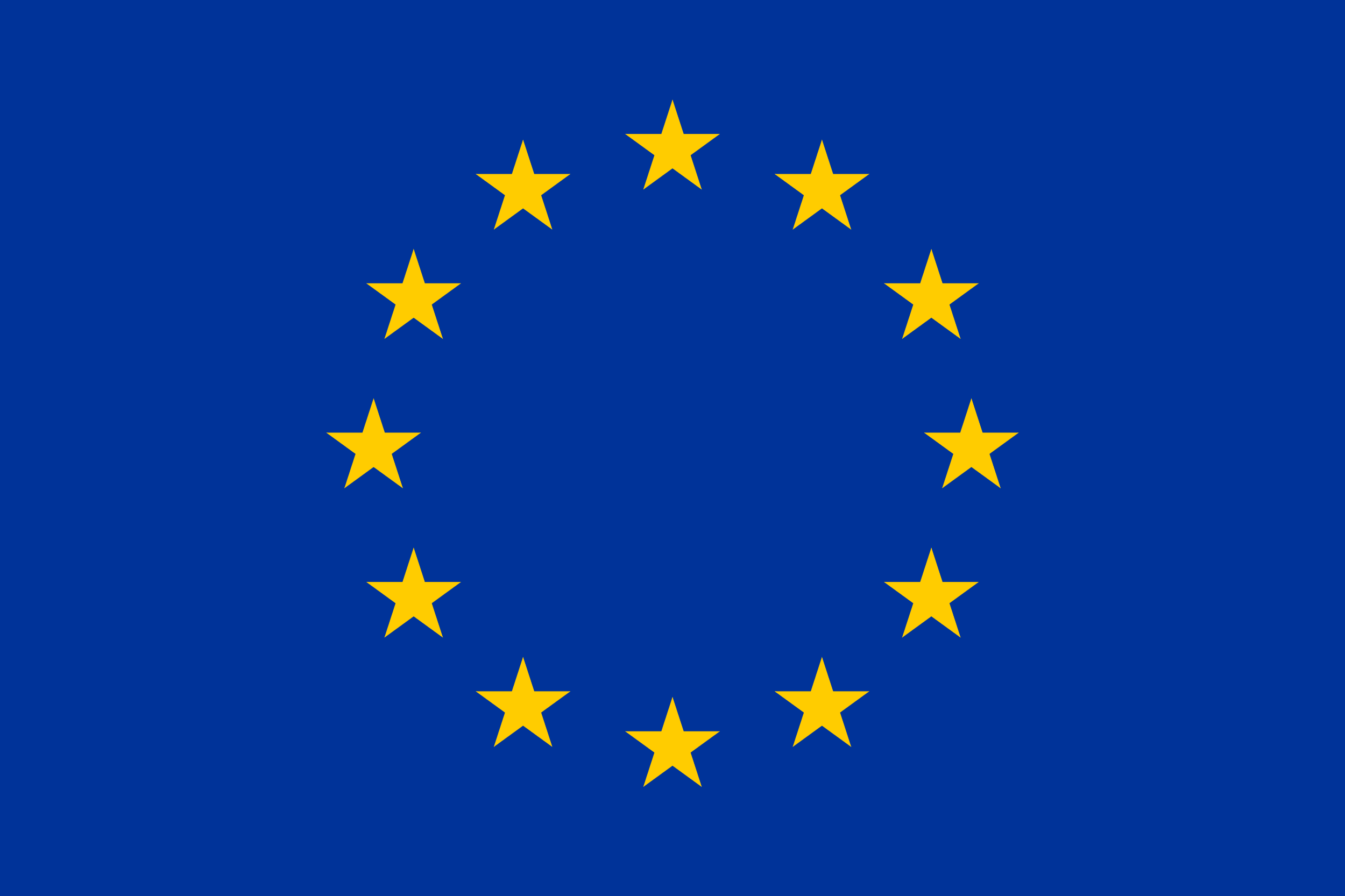 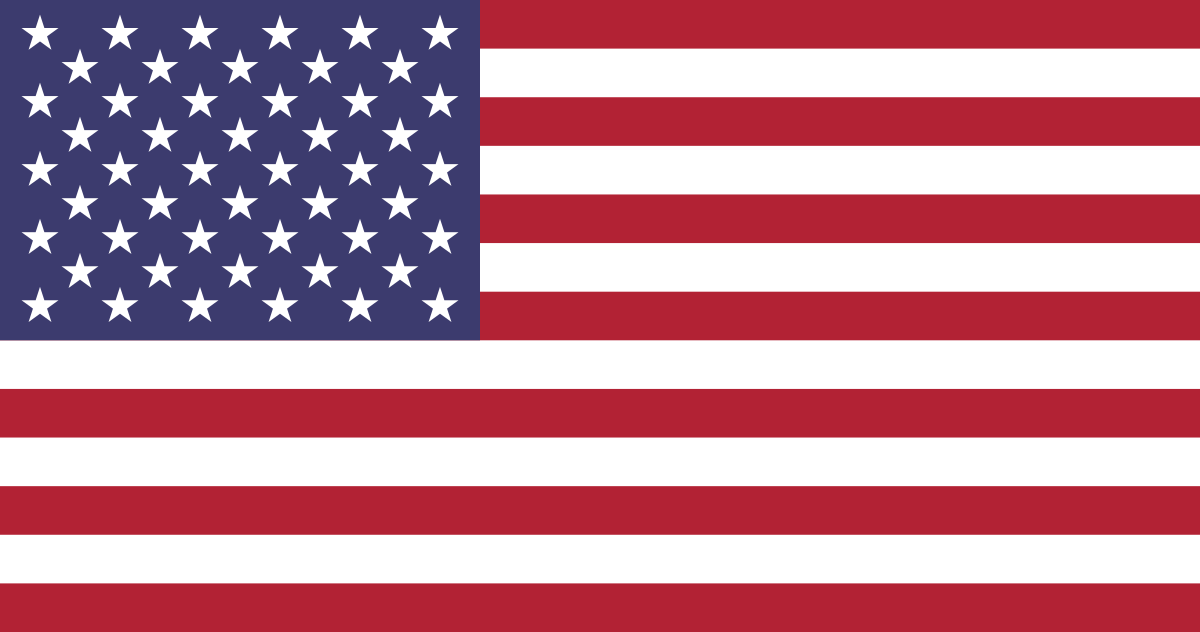 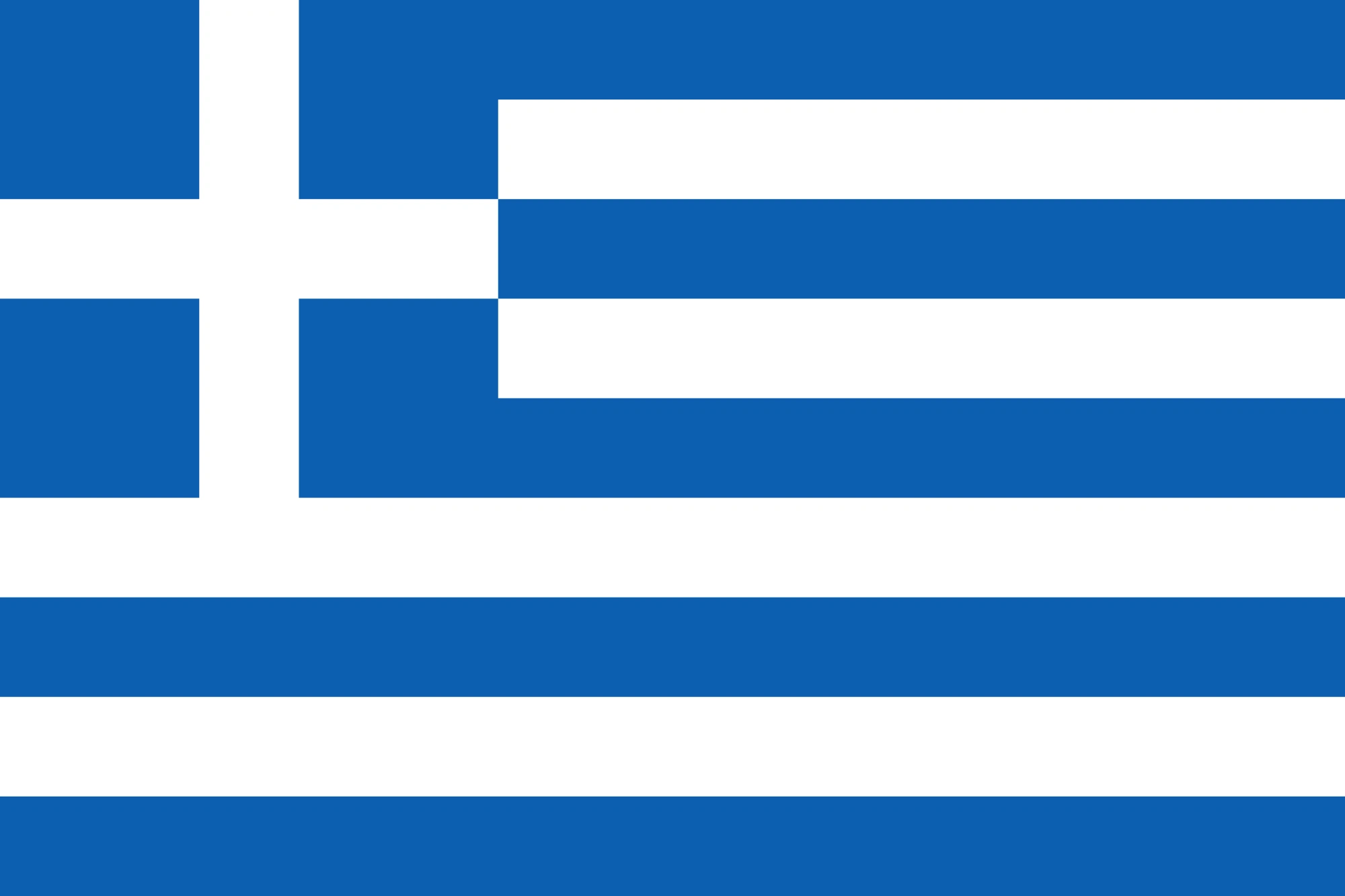 5,6%
του Α.Ε.Π. για το 2018
13,2%
των δαπανών του μέσου νοικοκυριού για το 2018
3,0%
του Α.Ε.Π. για τη δεκαετία 2007-2017
.
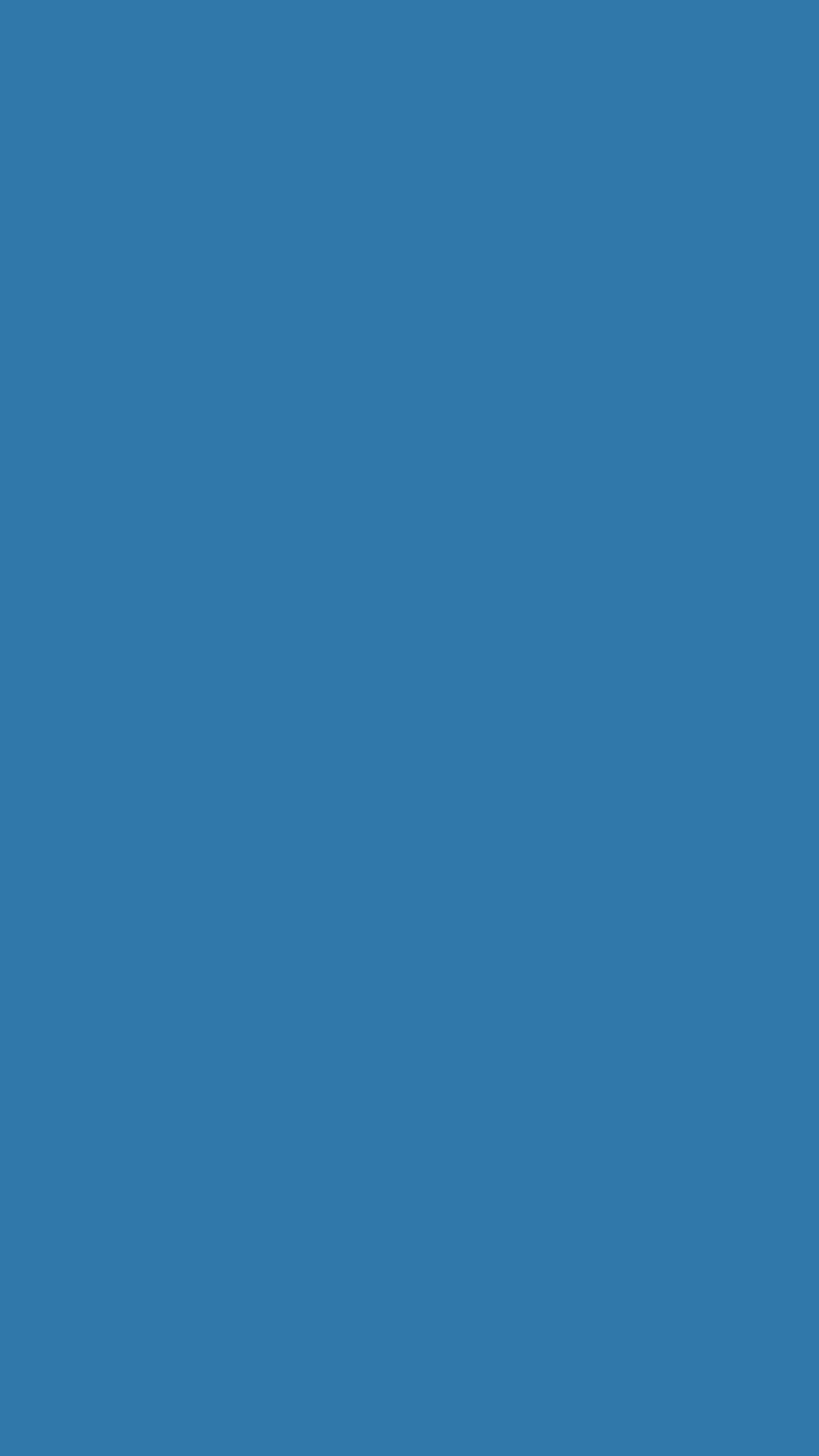 Μεταφορές
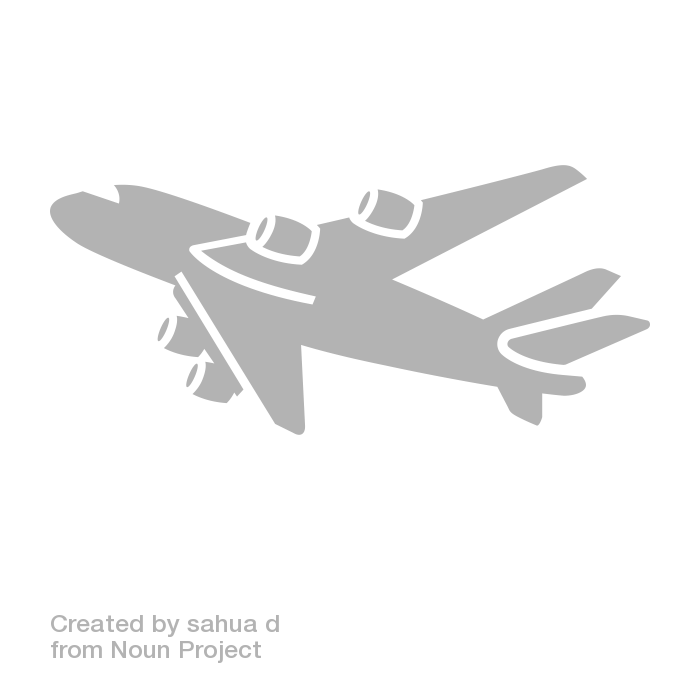 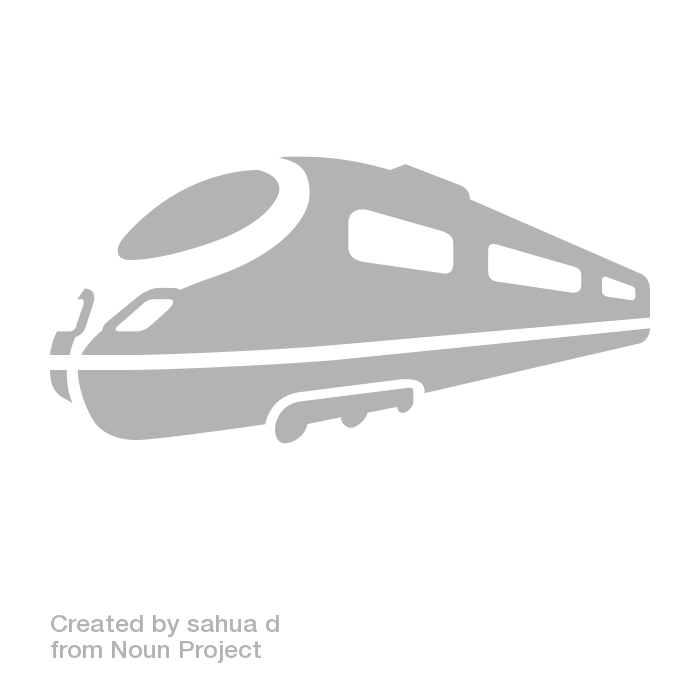 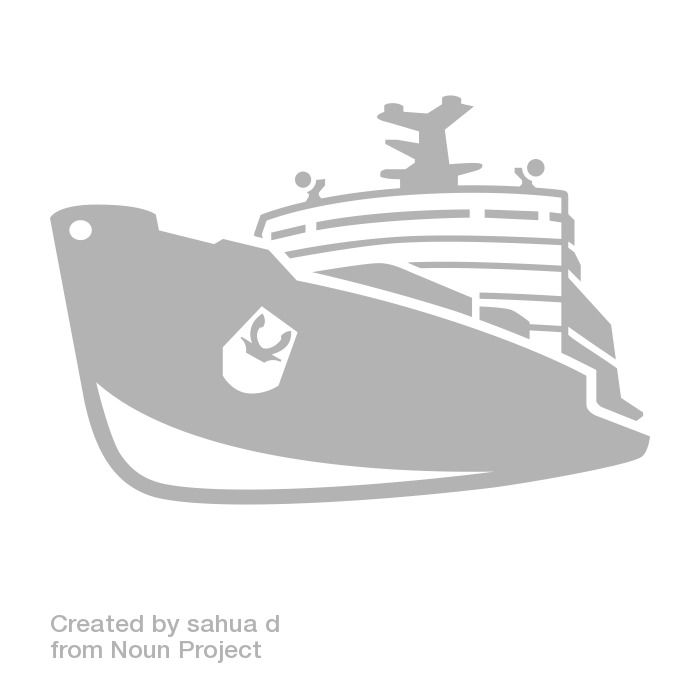 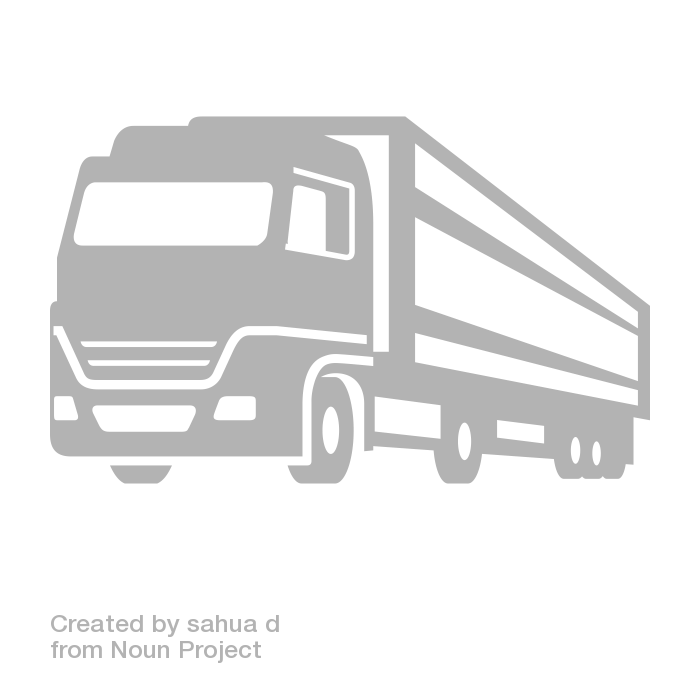 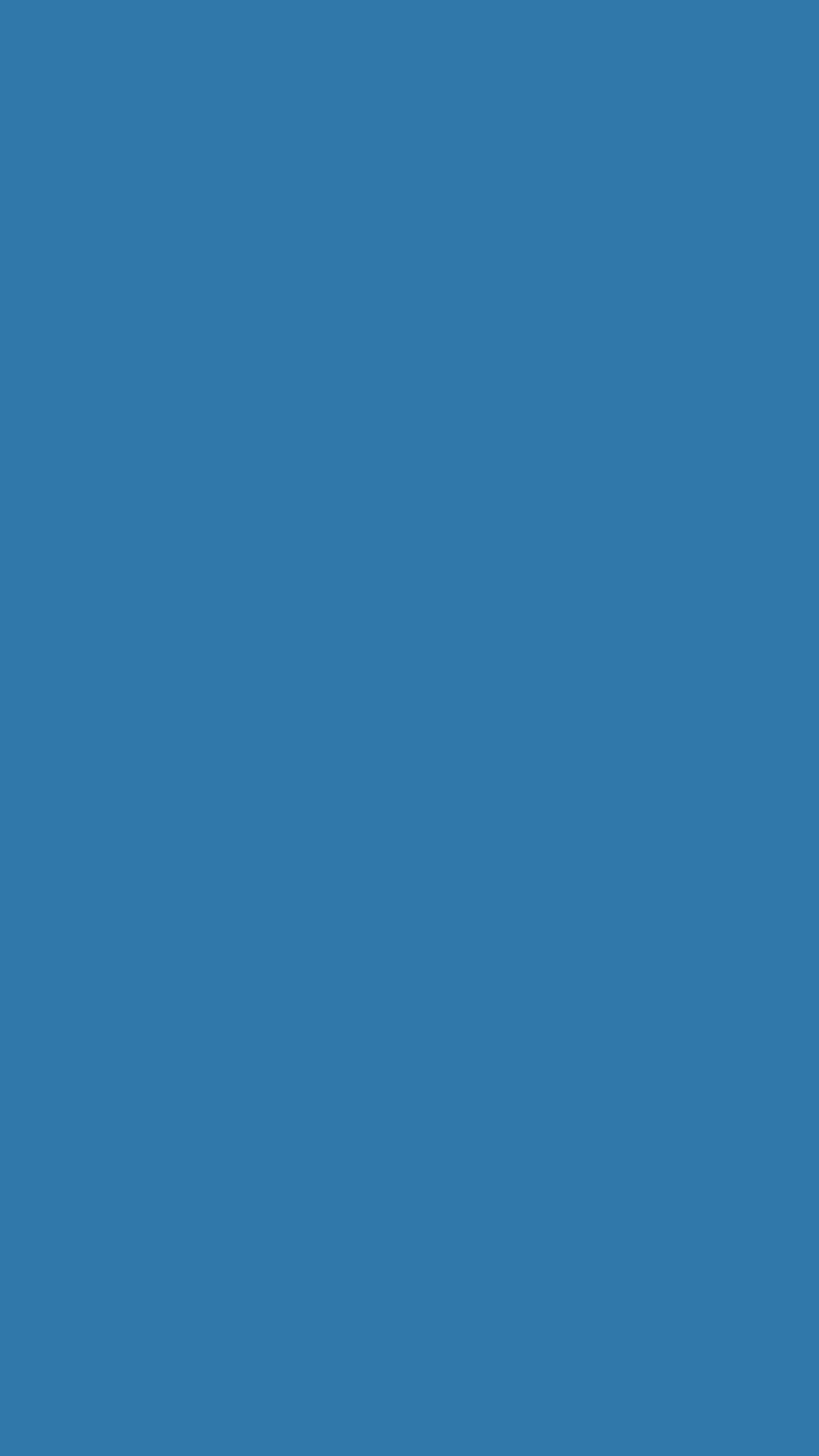 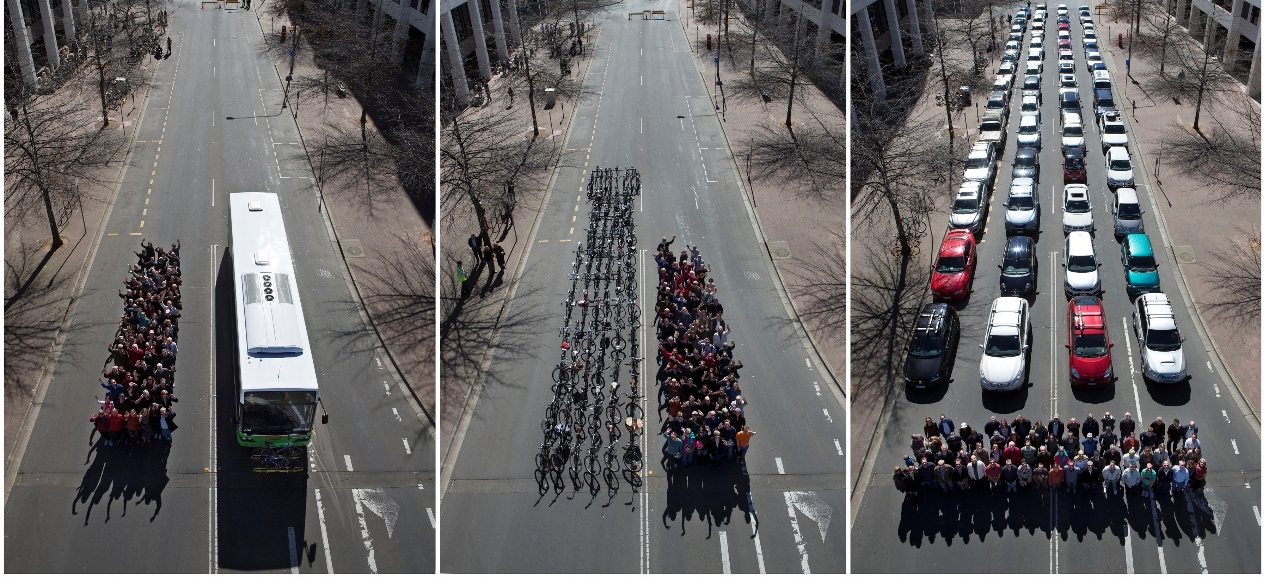 Μέσα Μαζικής Μεταφοράς
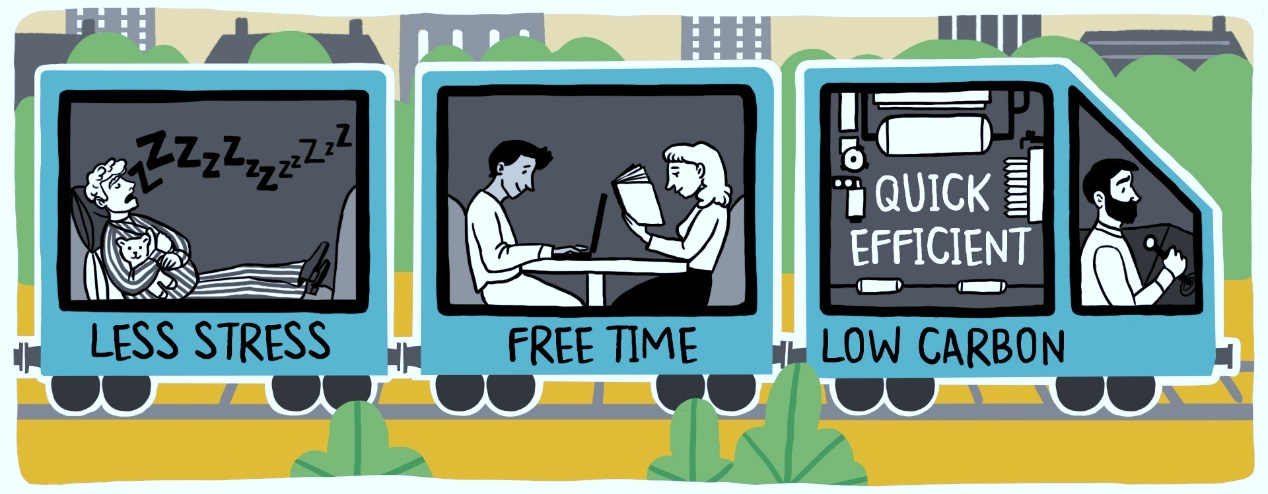 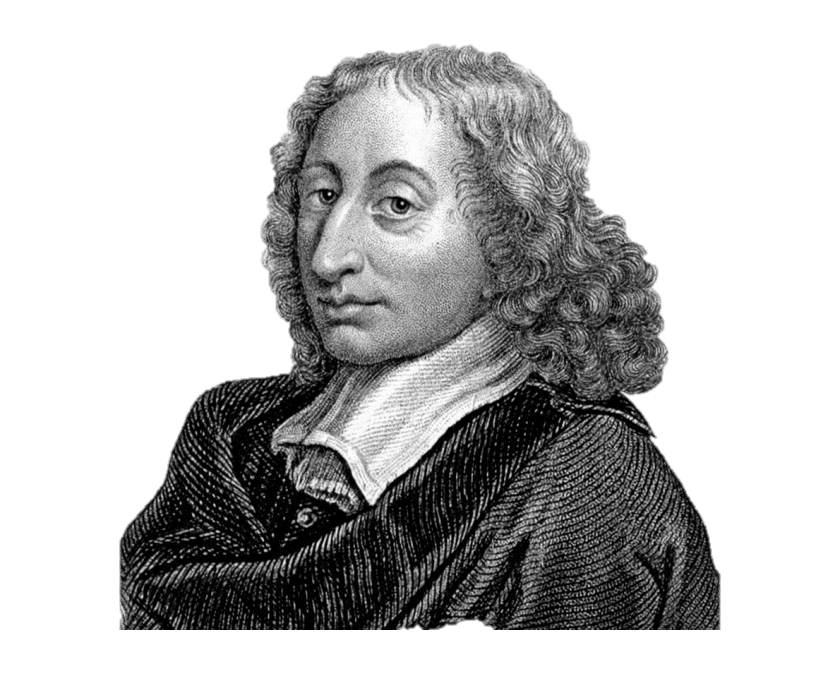 .
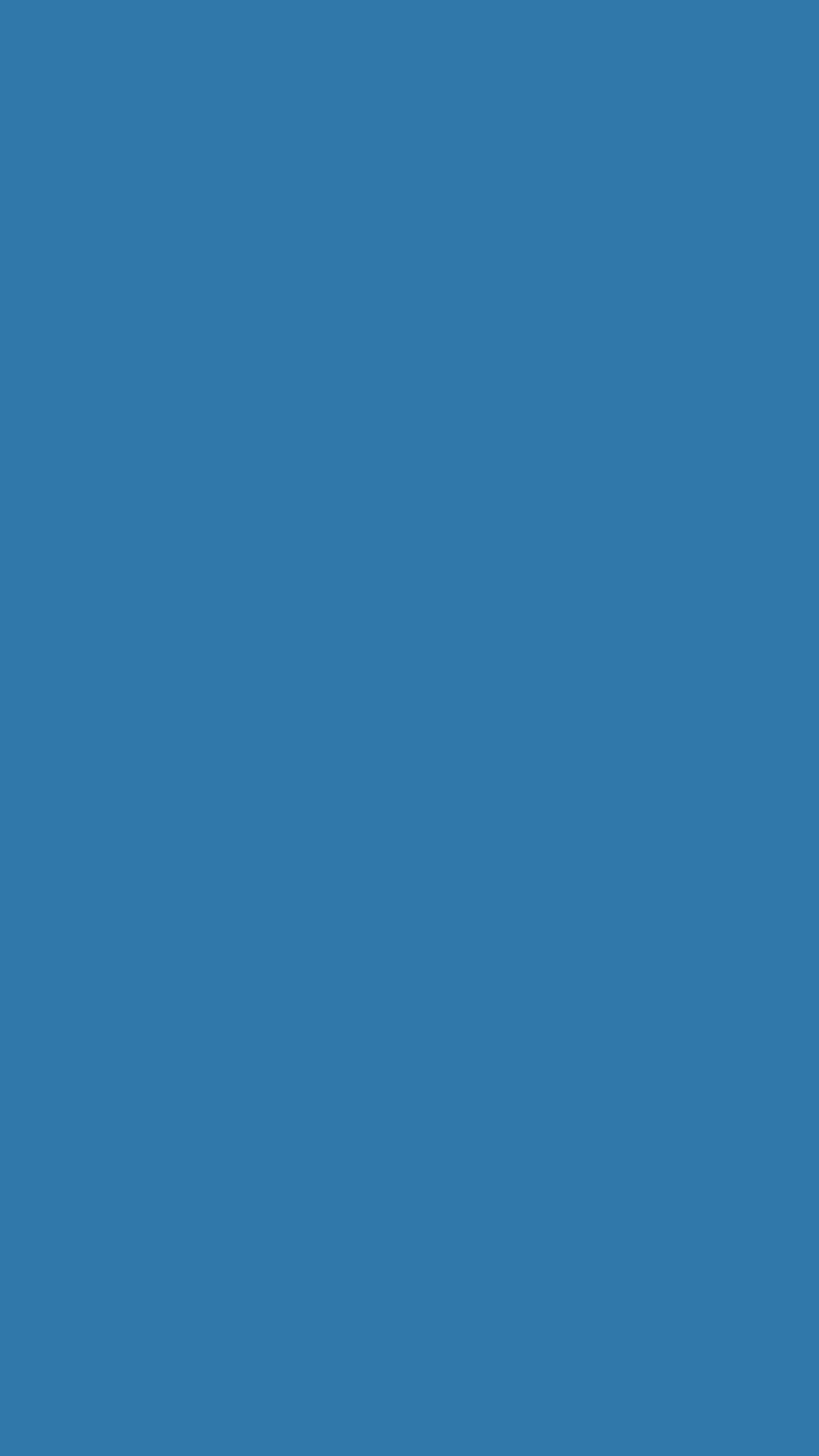 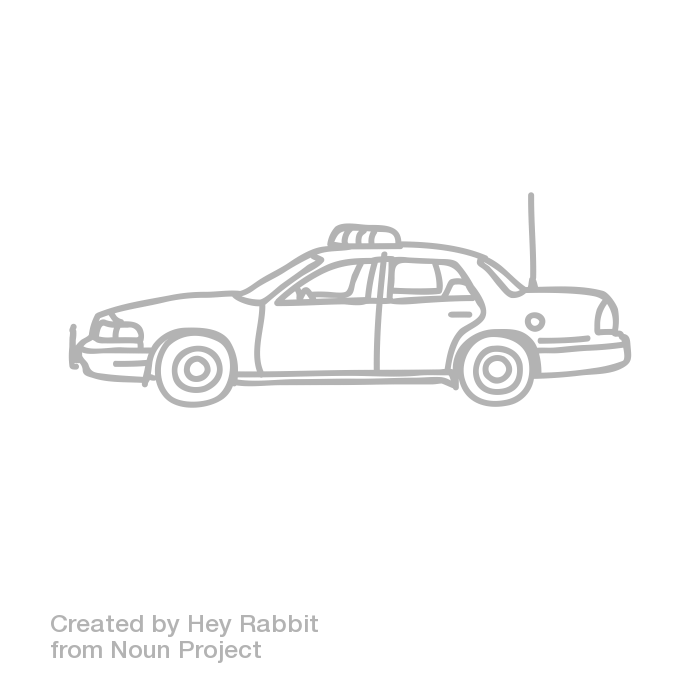 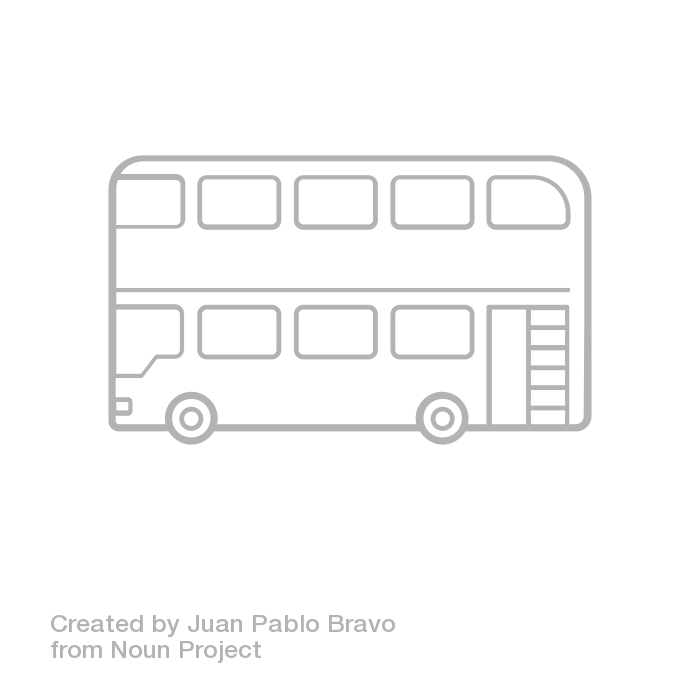 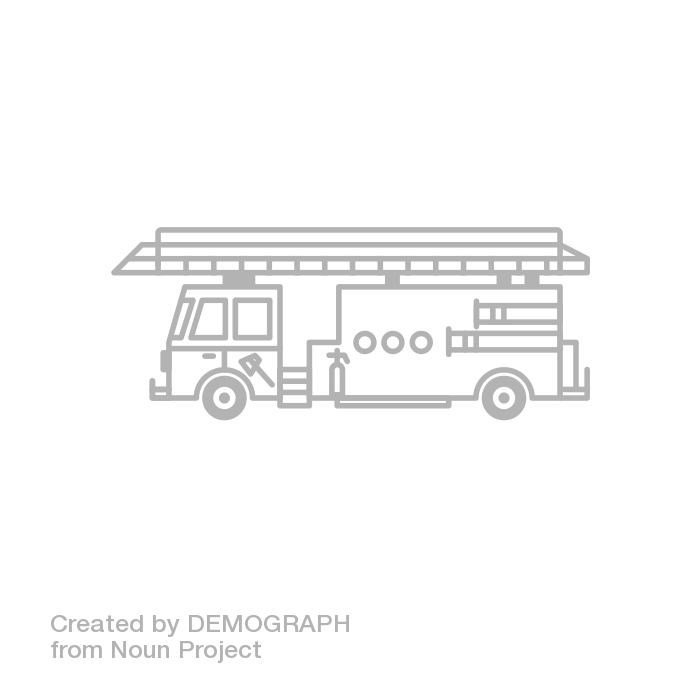 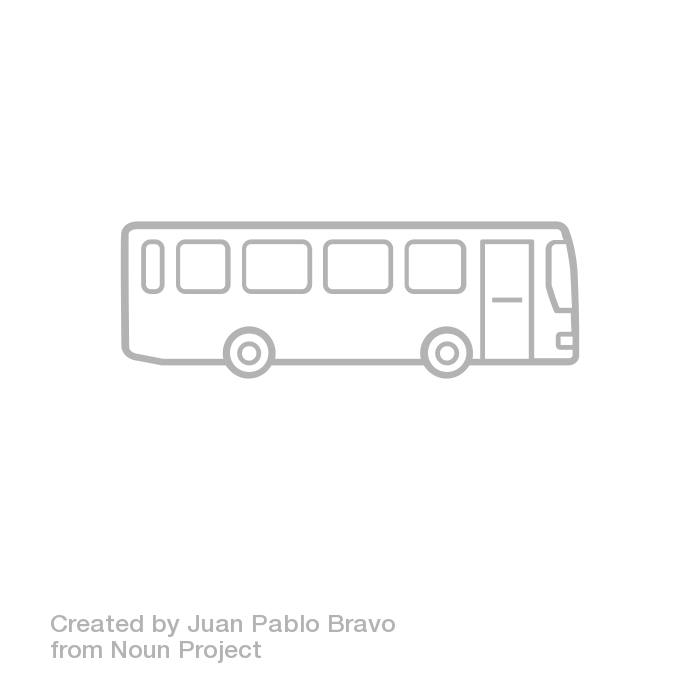 .
Λεωφορείο
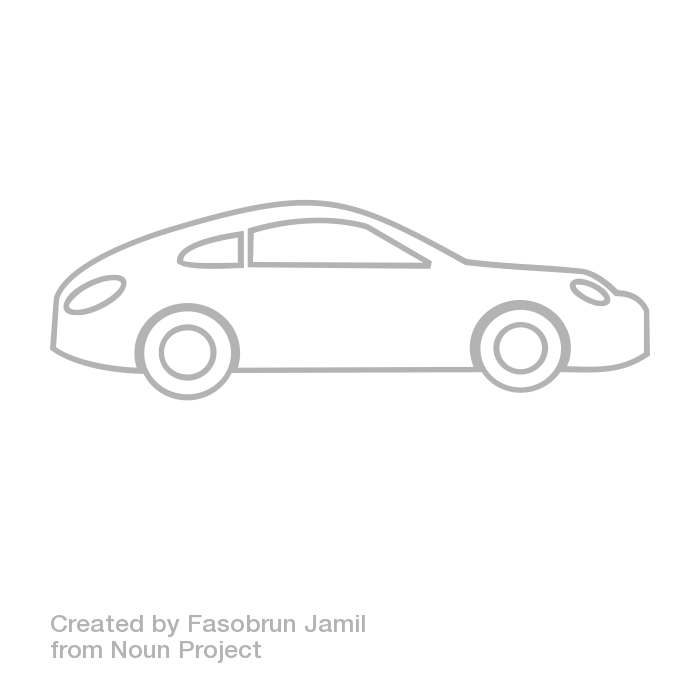 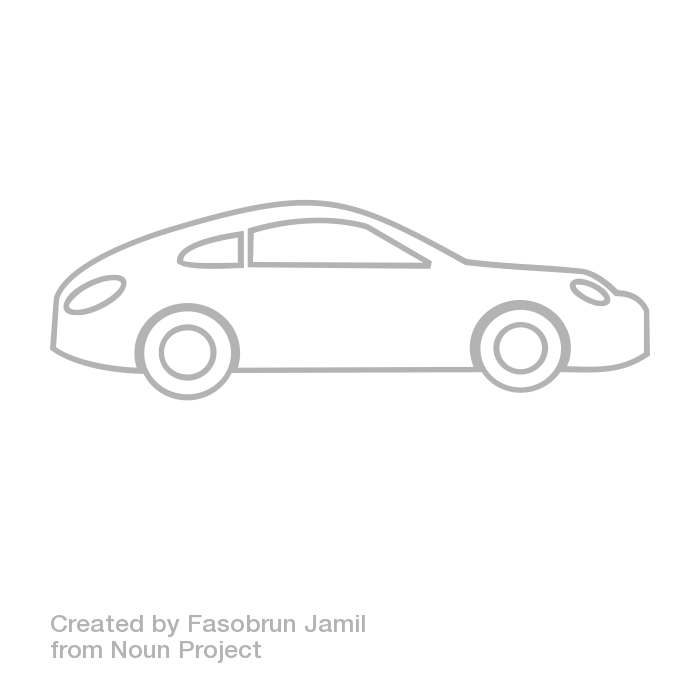 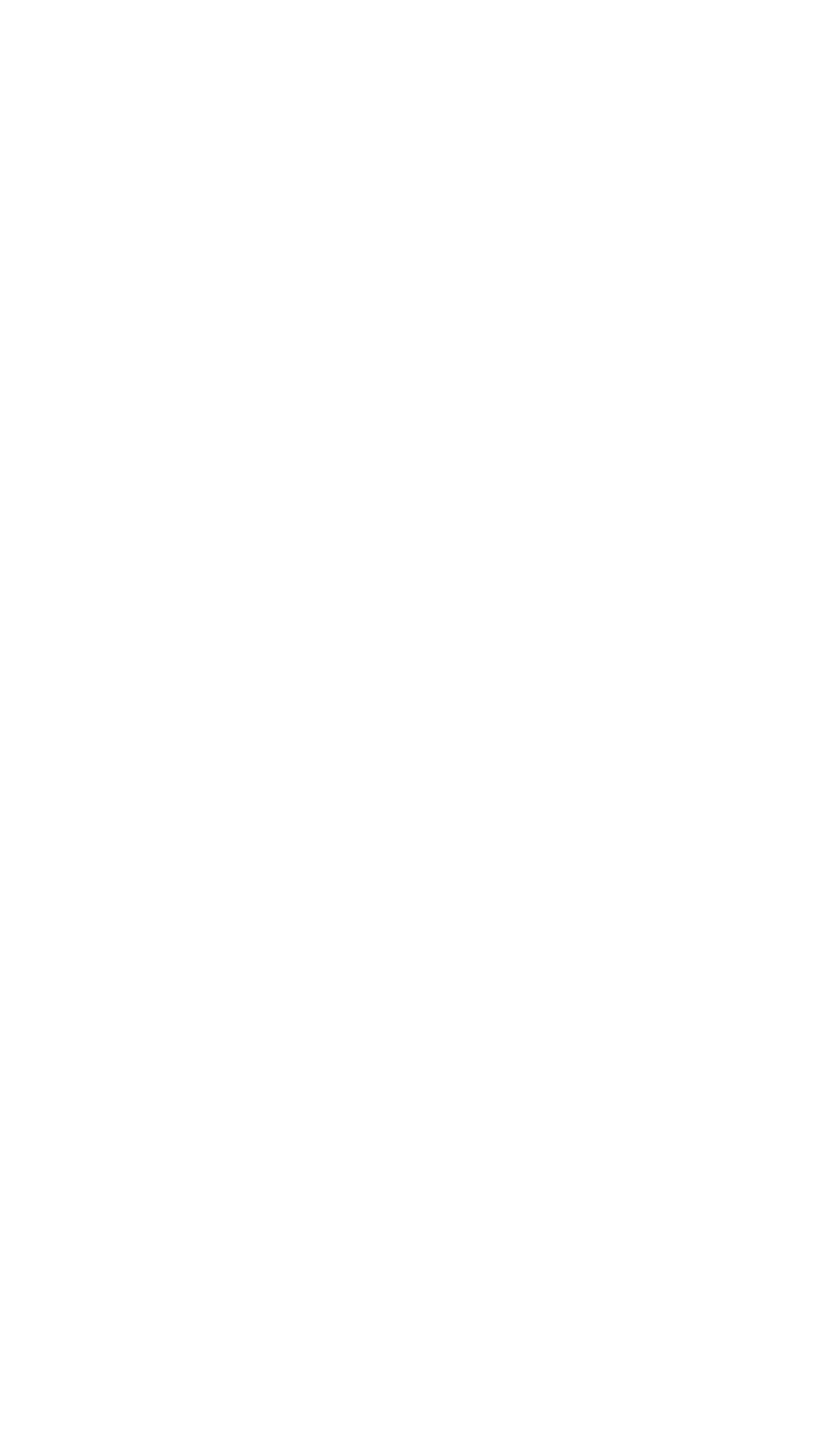 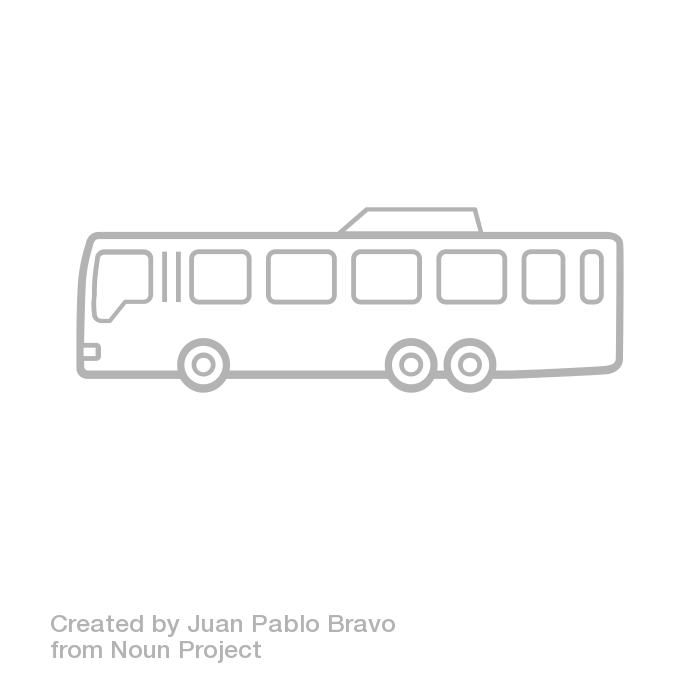 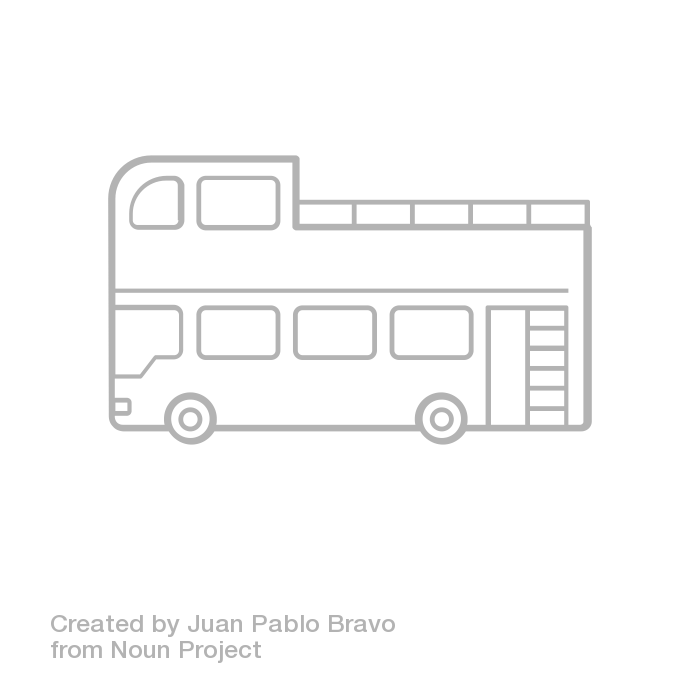 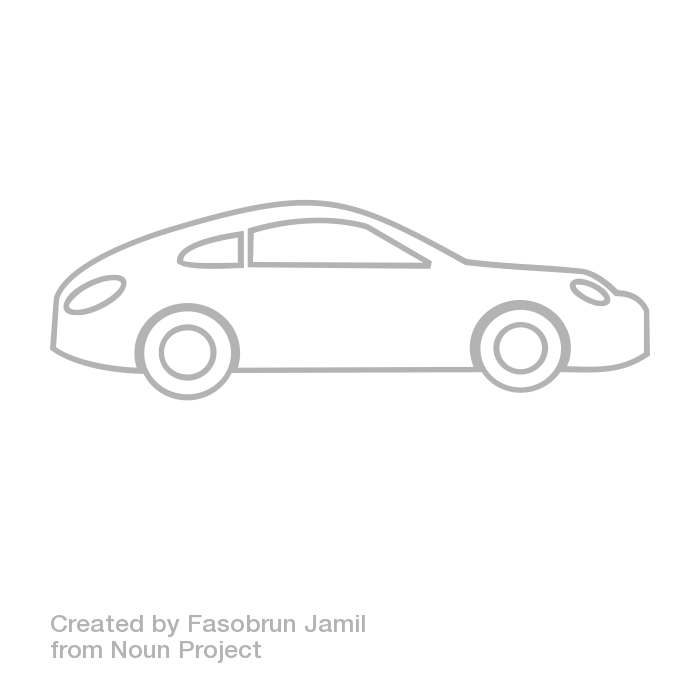 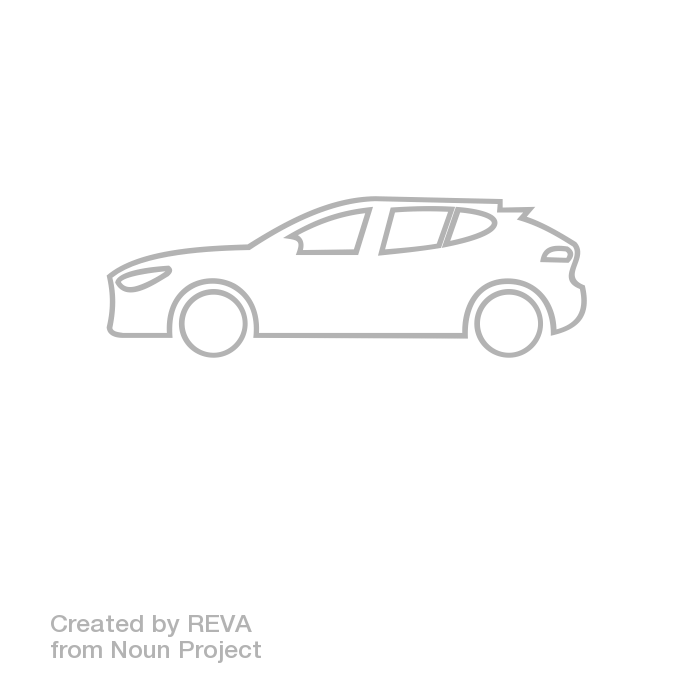 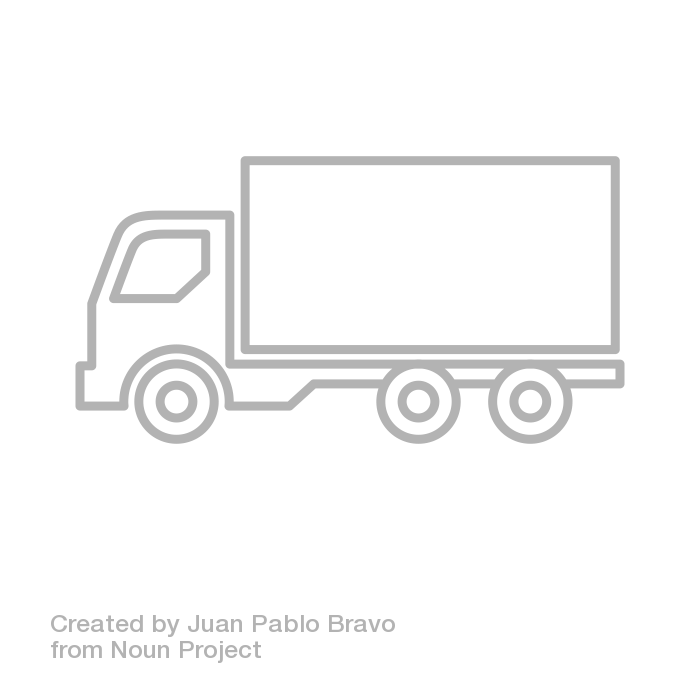 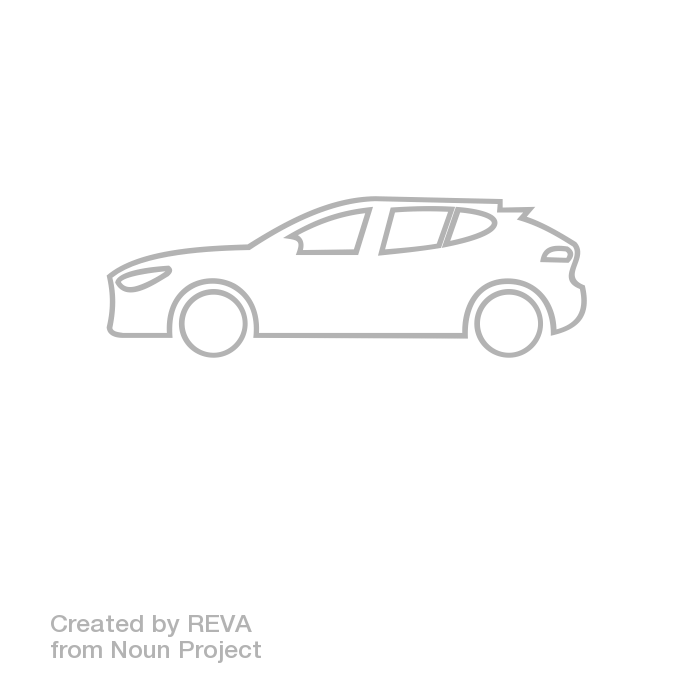 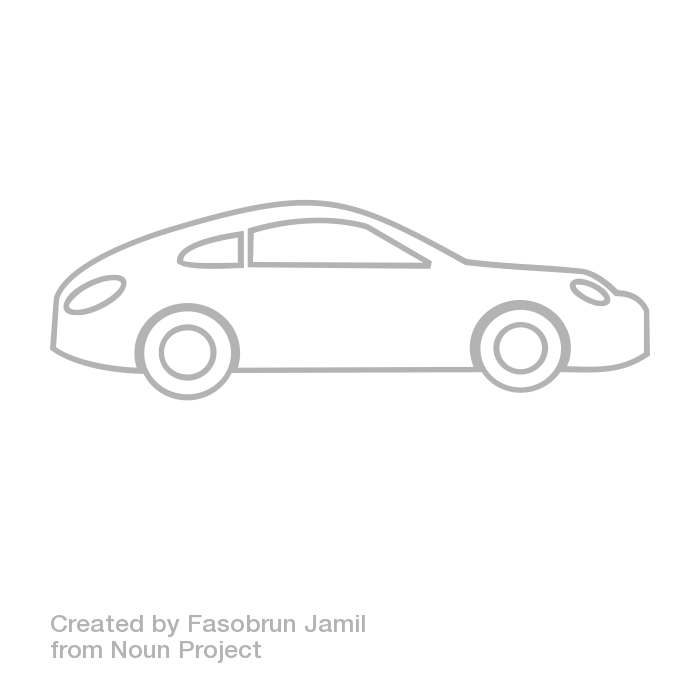 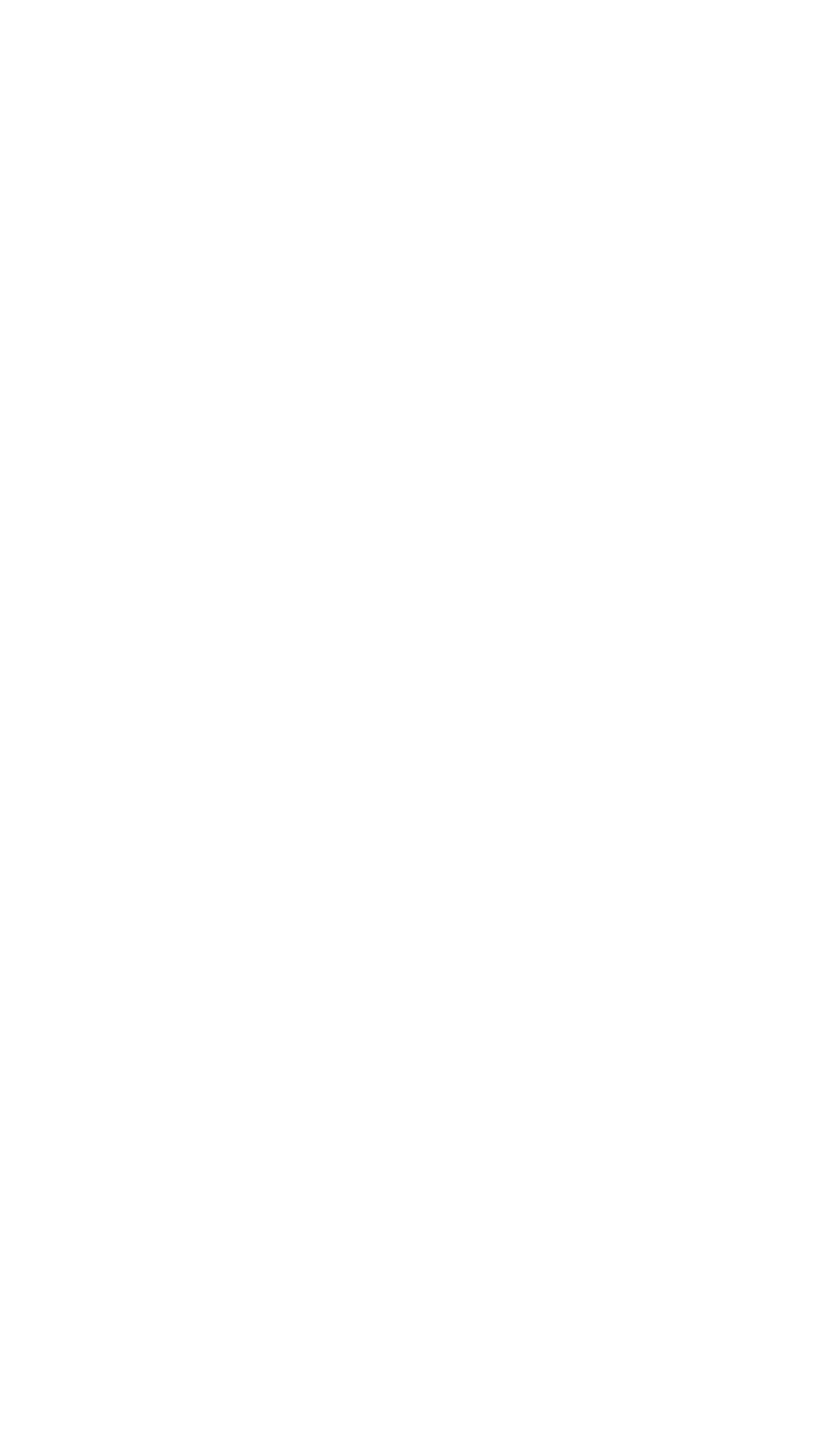 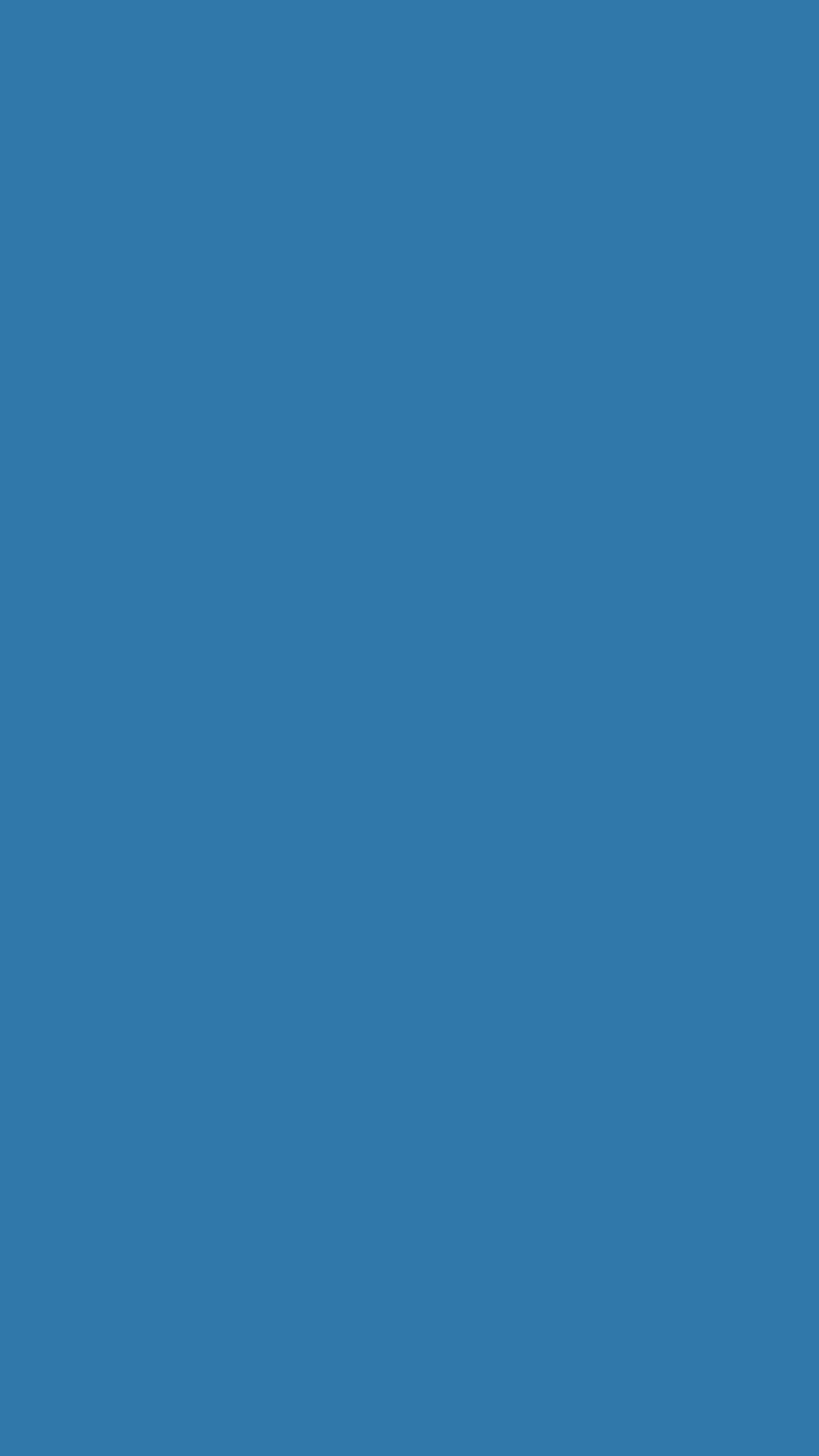 Τέλη 19ου αιώνα
Δεκαετία 1920
Δεκαετία 1940
23 Ιουλίου 1957
3 Αυγούστου 1957
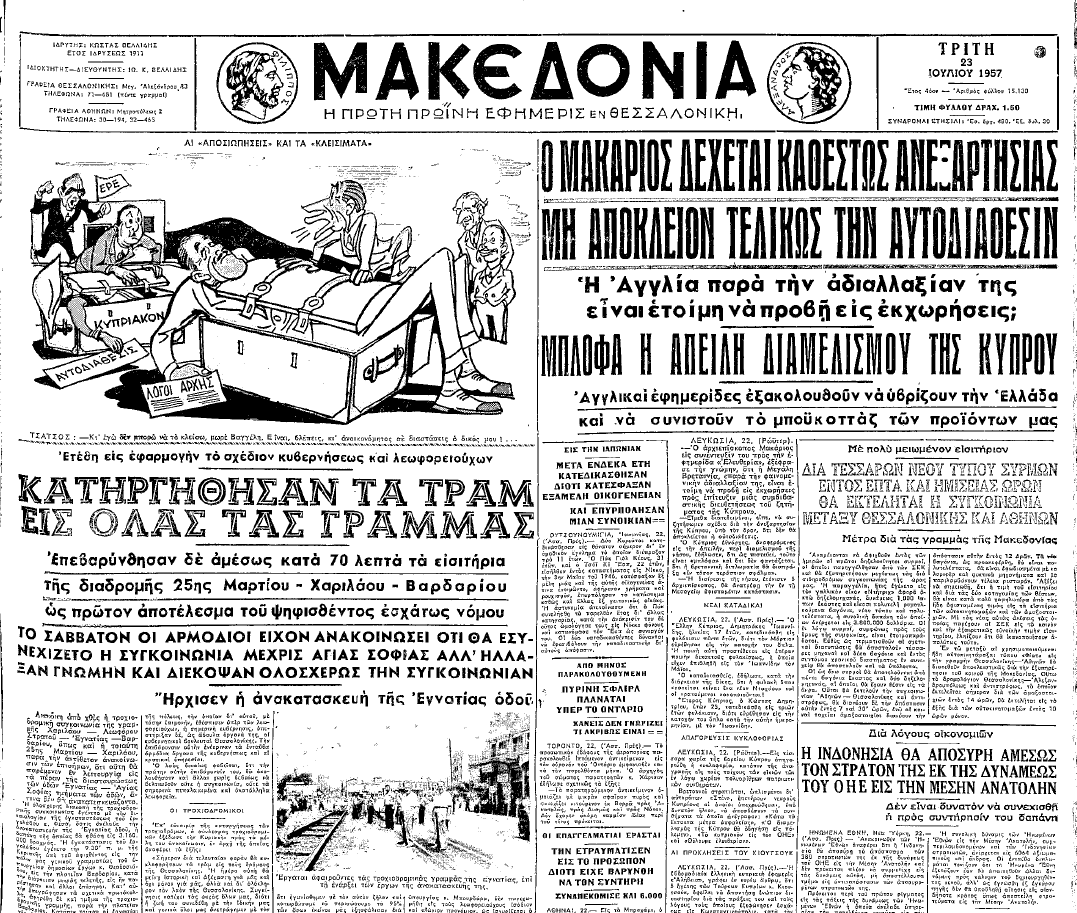 Ι
Ι
Ι
Ι
Ι
.
Ιππήλατες άμαξες & τραμ
Μικρά λεωφορεία
Μεγάλα λεωφορεία
Κατάργηση Τραμ
Ίδρυση Ο.Α.Σ.Θ.
Θεσσαλονίκη
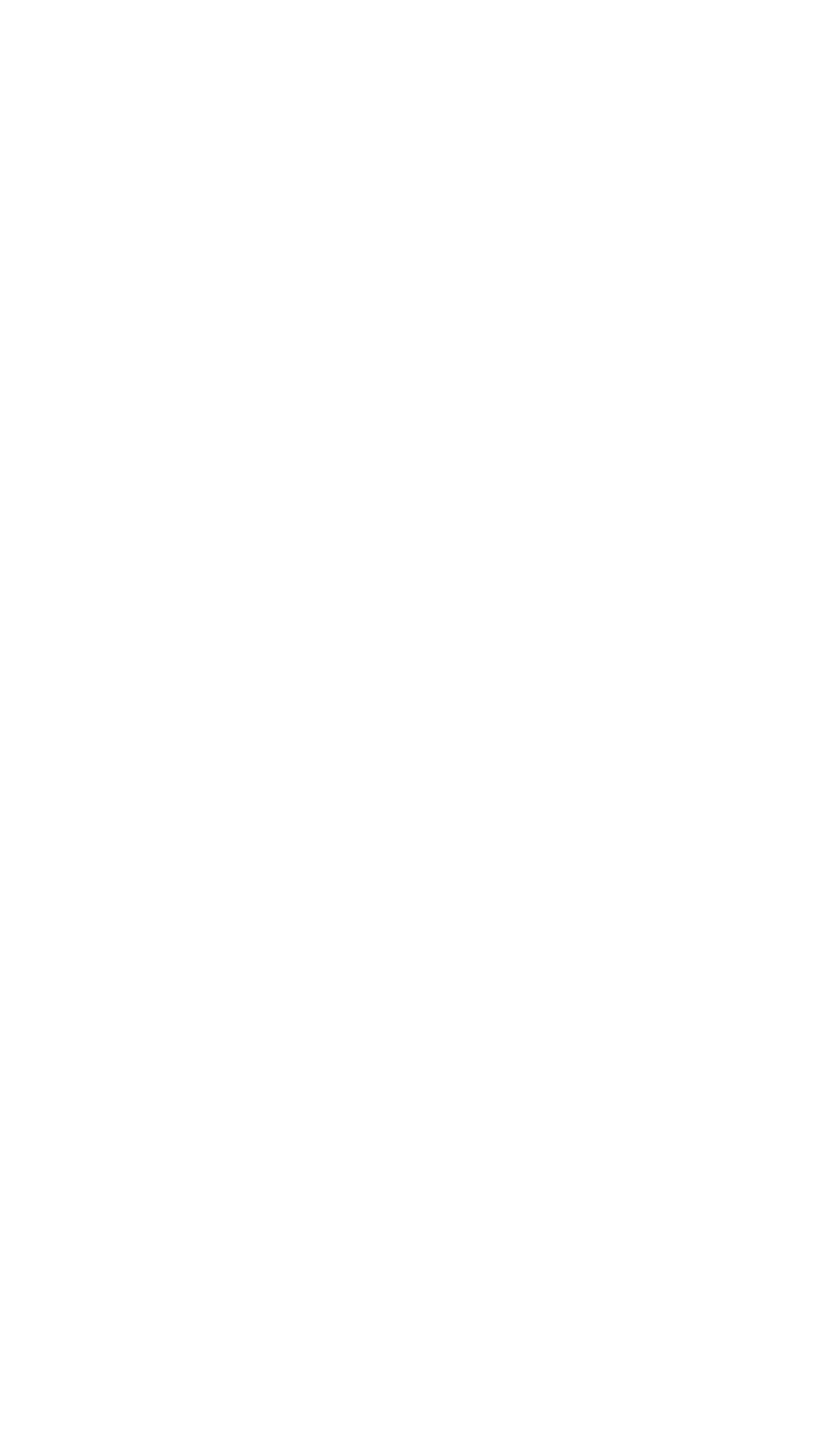 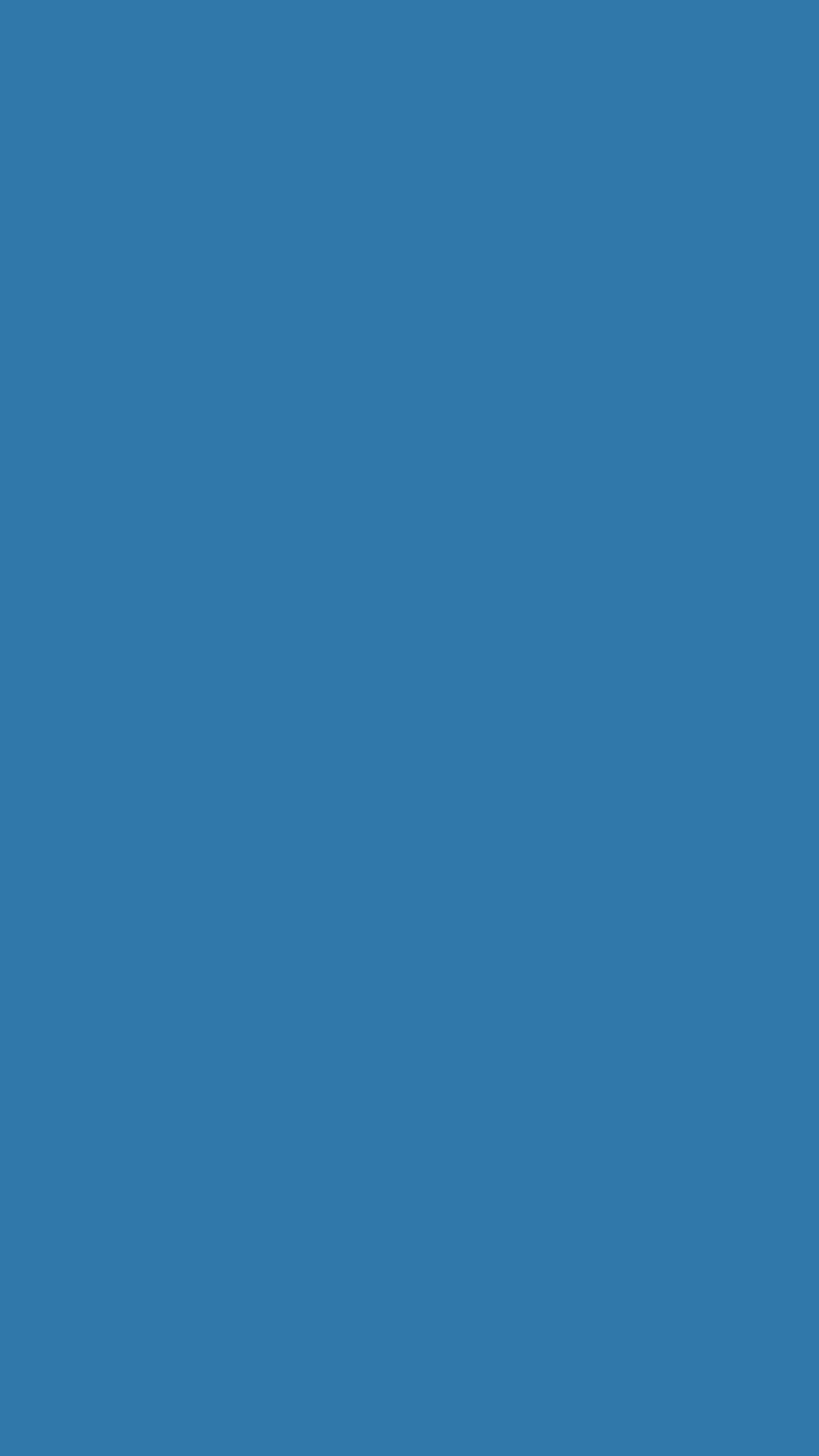 Ο.Α.Σ.Θ.
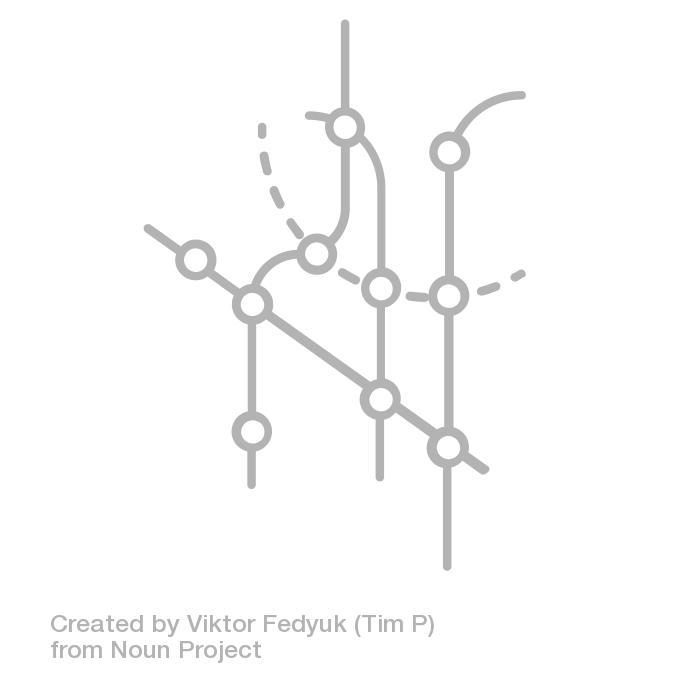 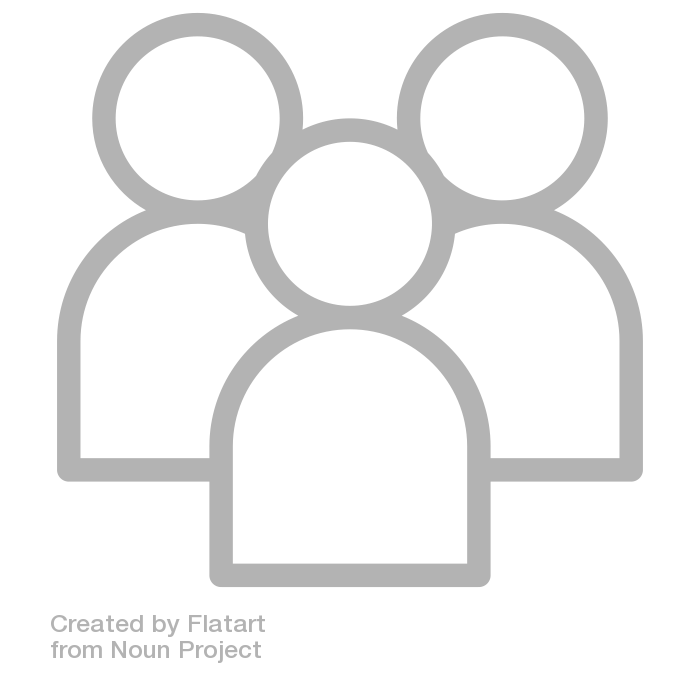 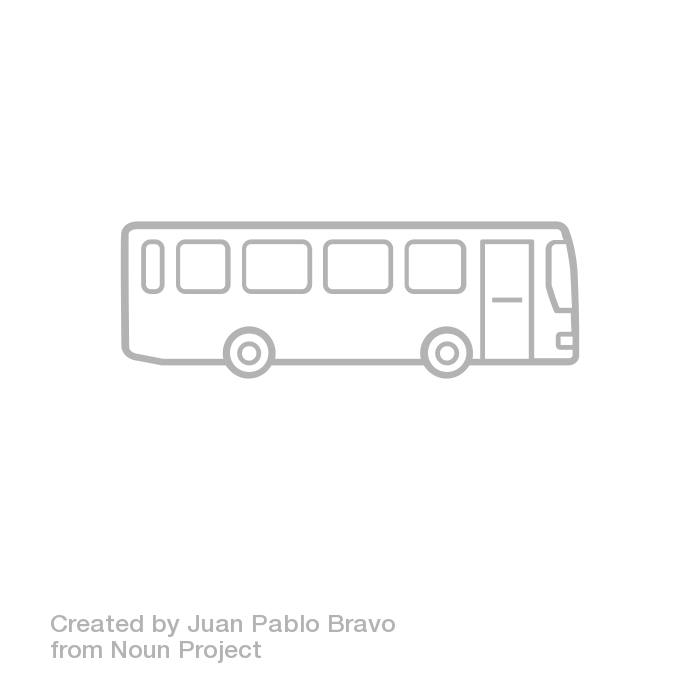 622 Οχήματα
73 Γραμμές
2173 υπάλληλοι
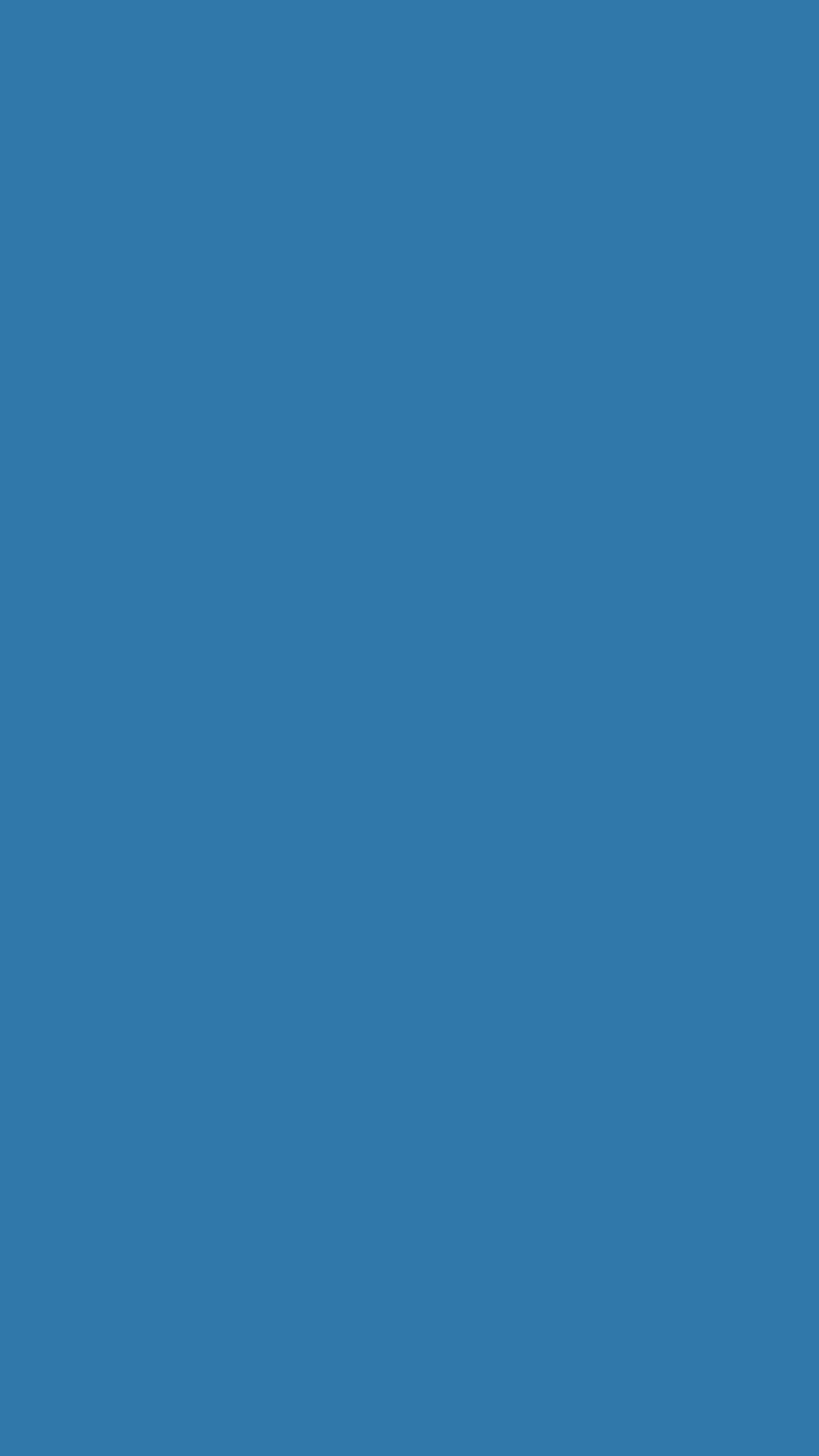 .
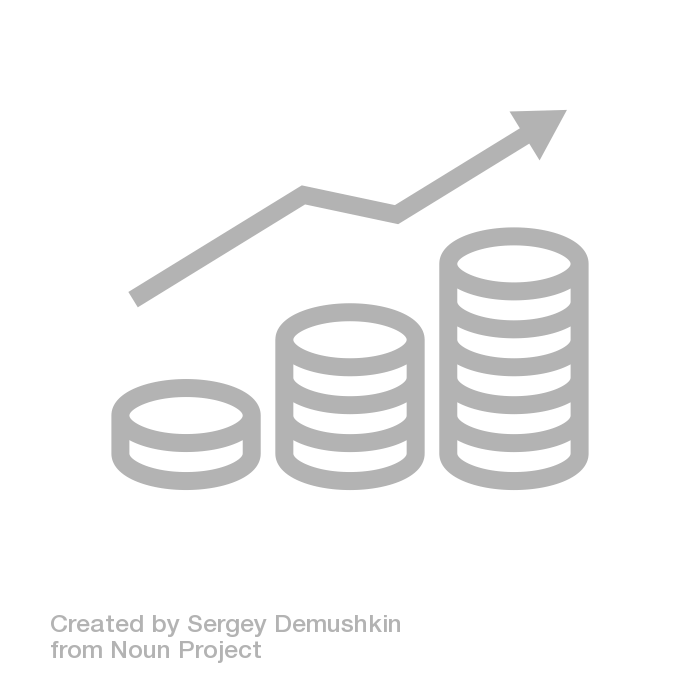 Κέρδος
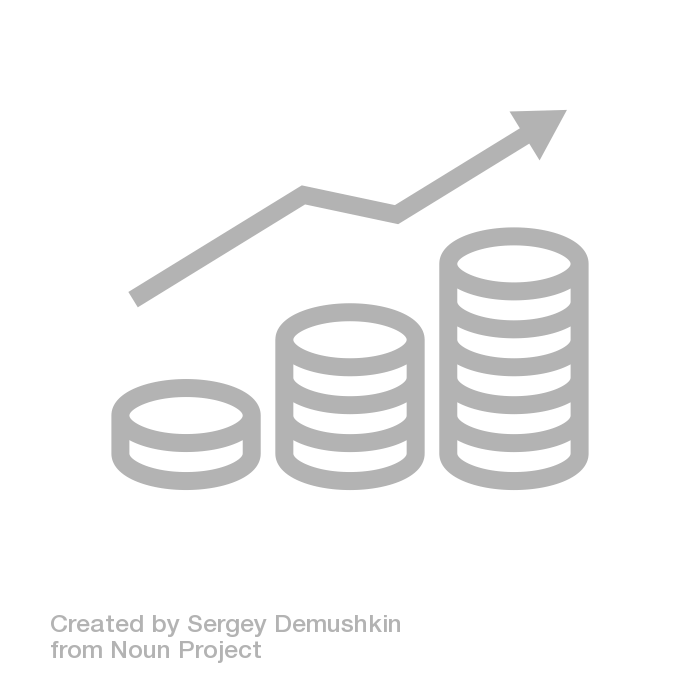 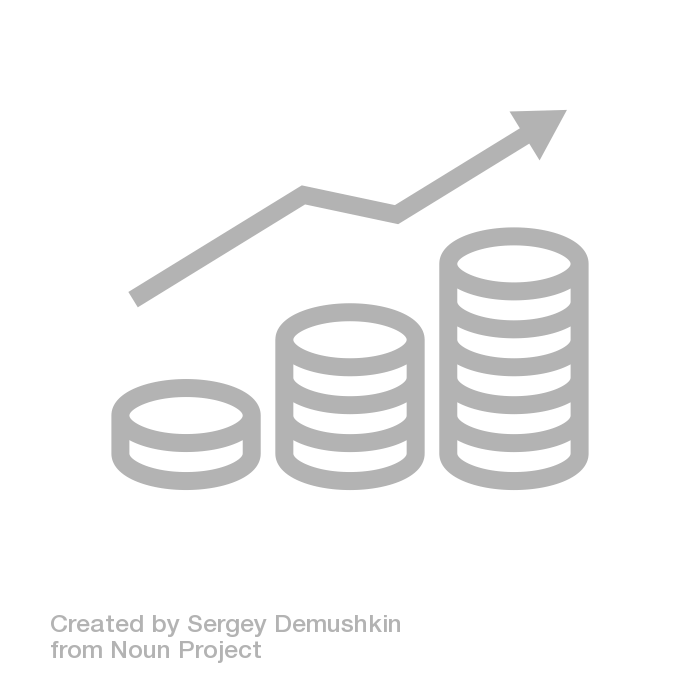 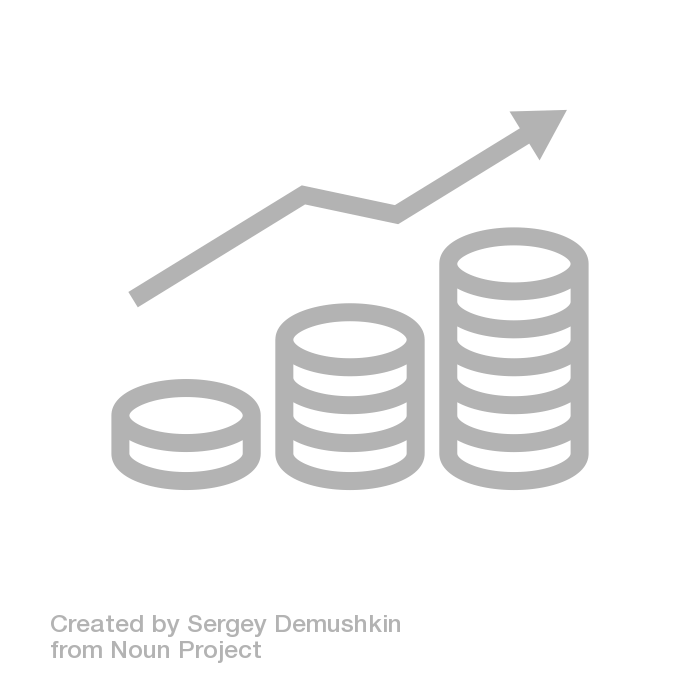 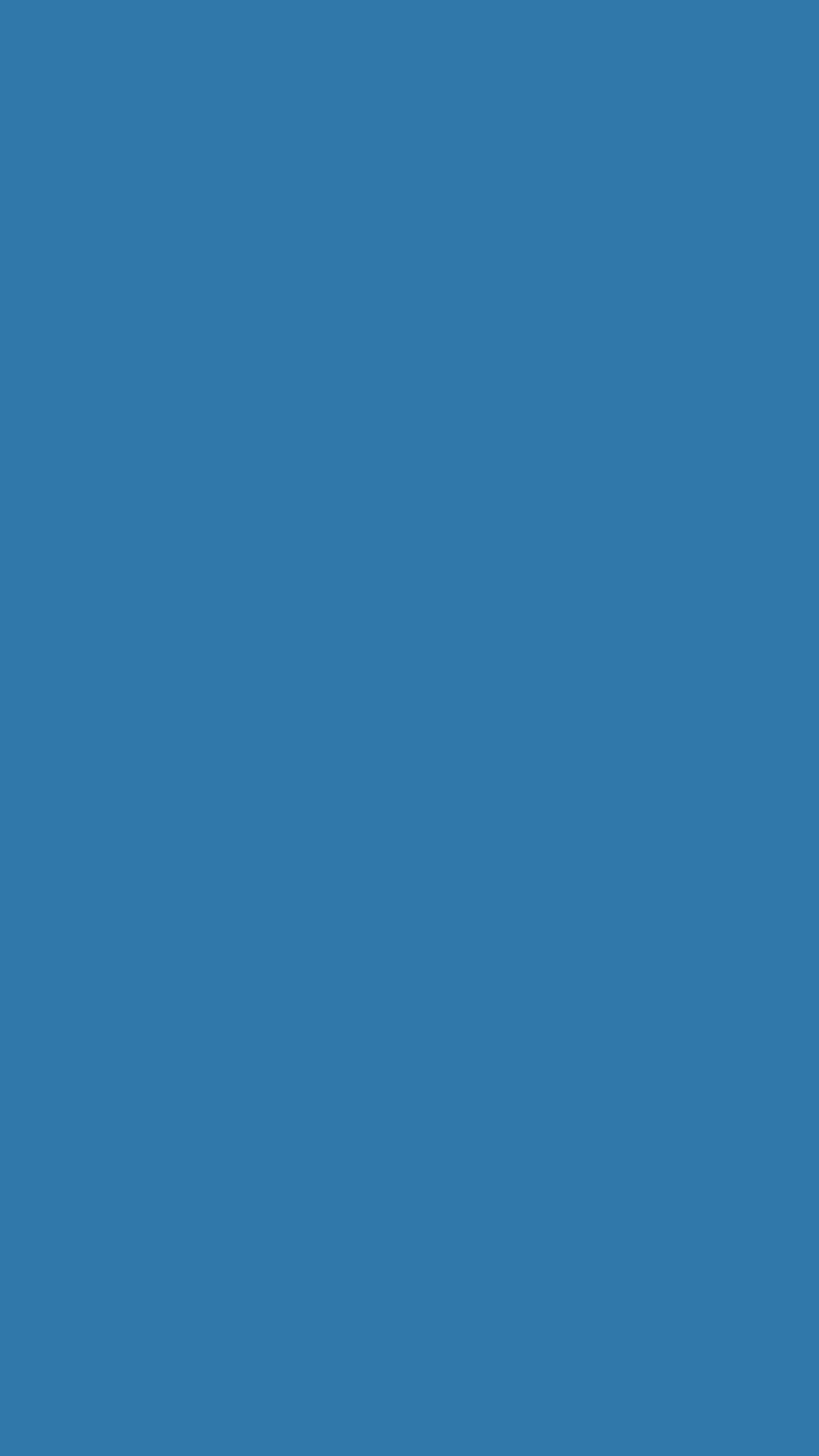 Ντέμινγκ
.
Ποιότητα
Γιούραν
λ
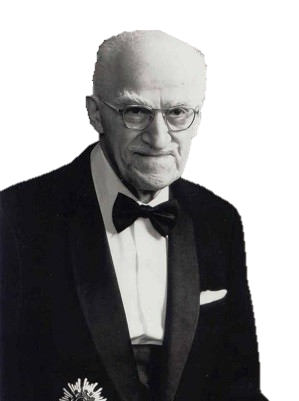 ά
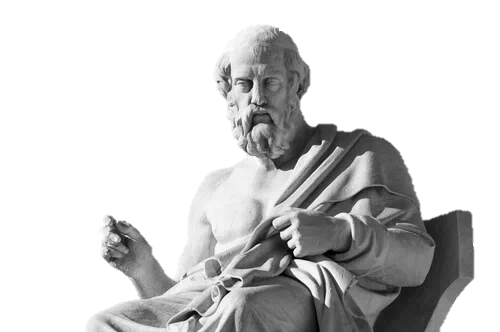 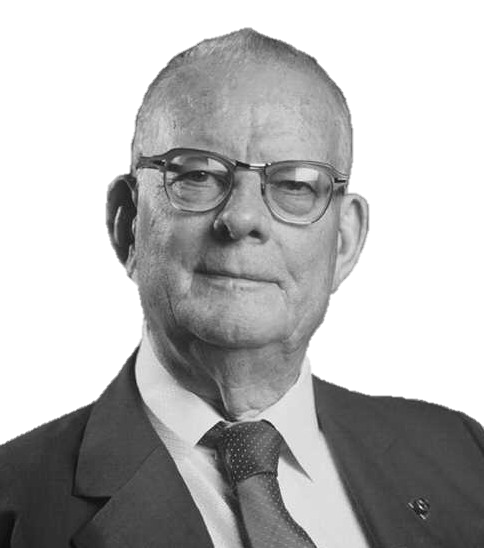 τ
ω
ν
α
ς
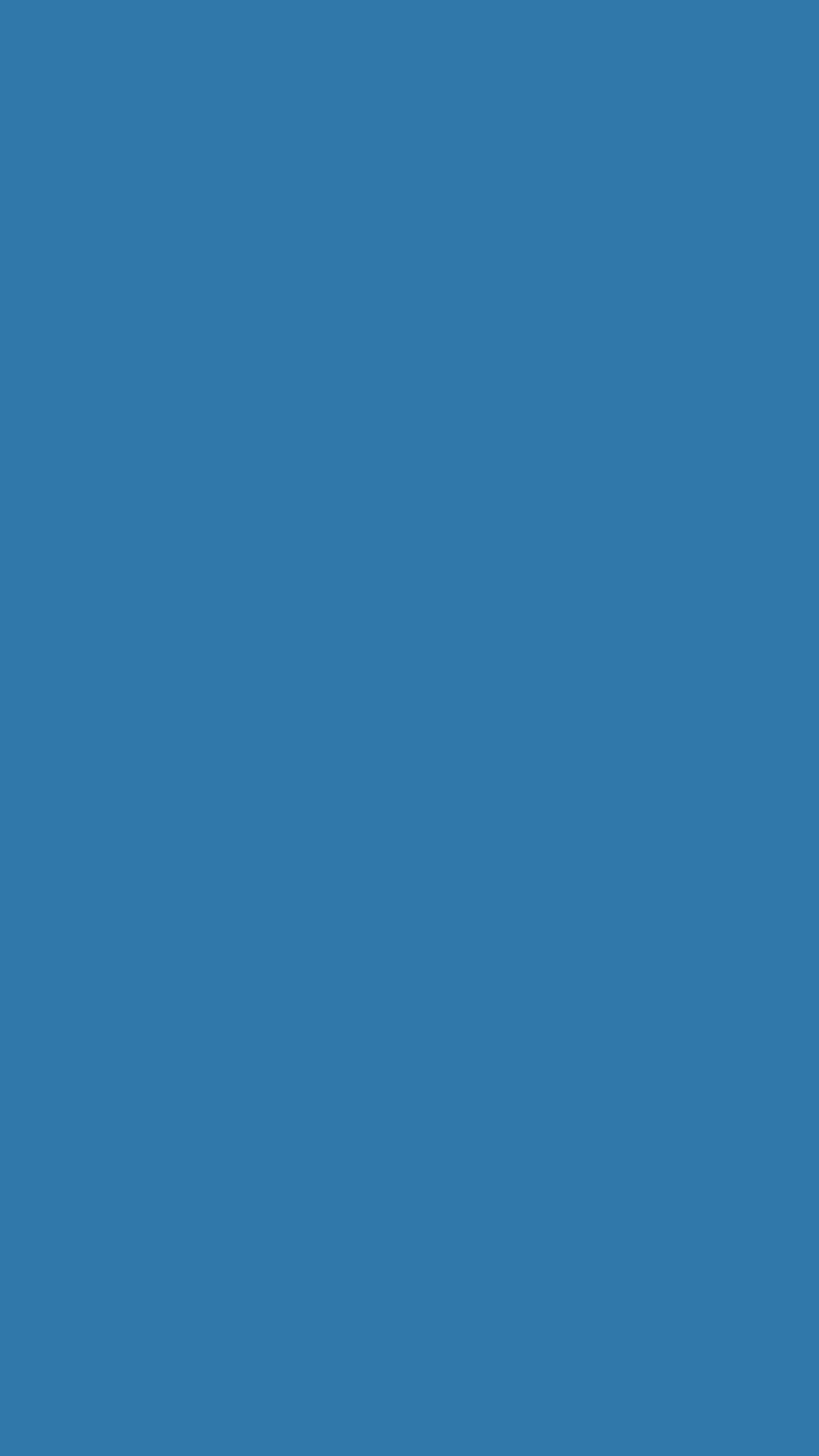 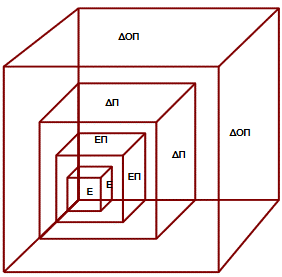 Διοίκηση
Ολικής
Ποιότητας
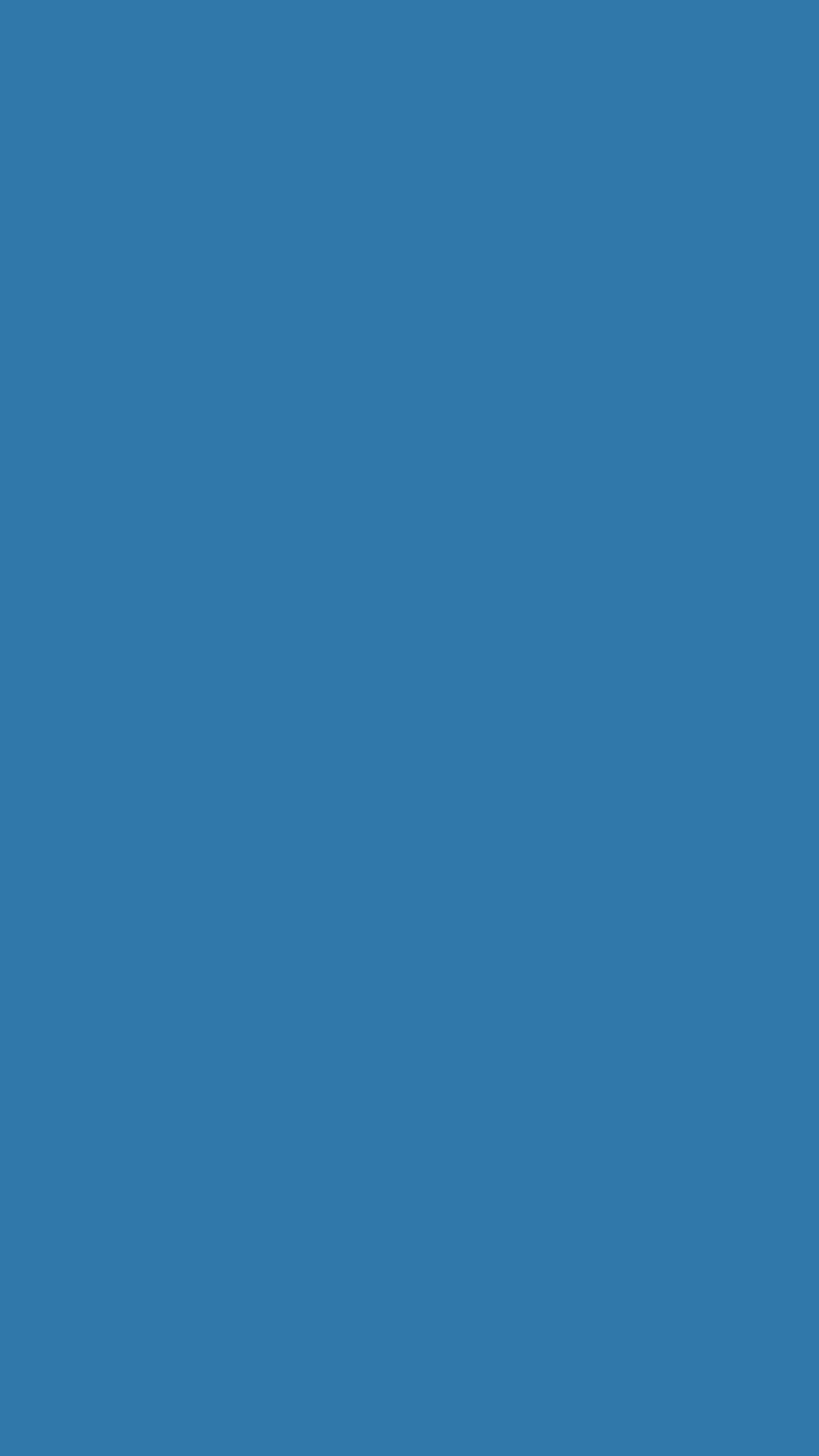 Τριλογία Juran
Juran
Αρχή 80/20
Κόστη/Ποιότητα
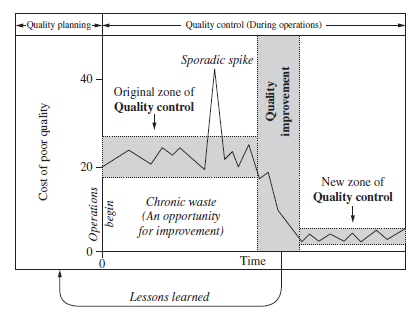 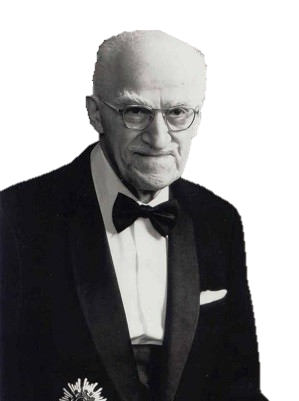 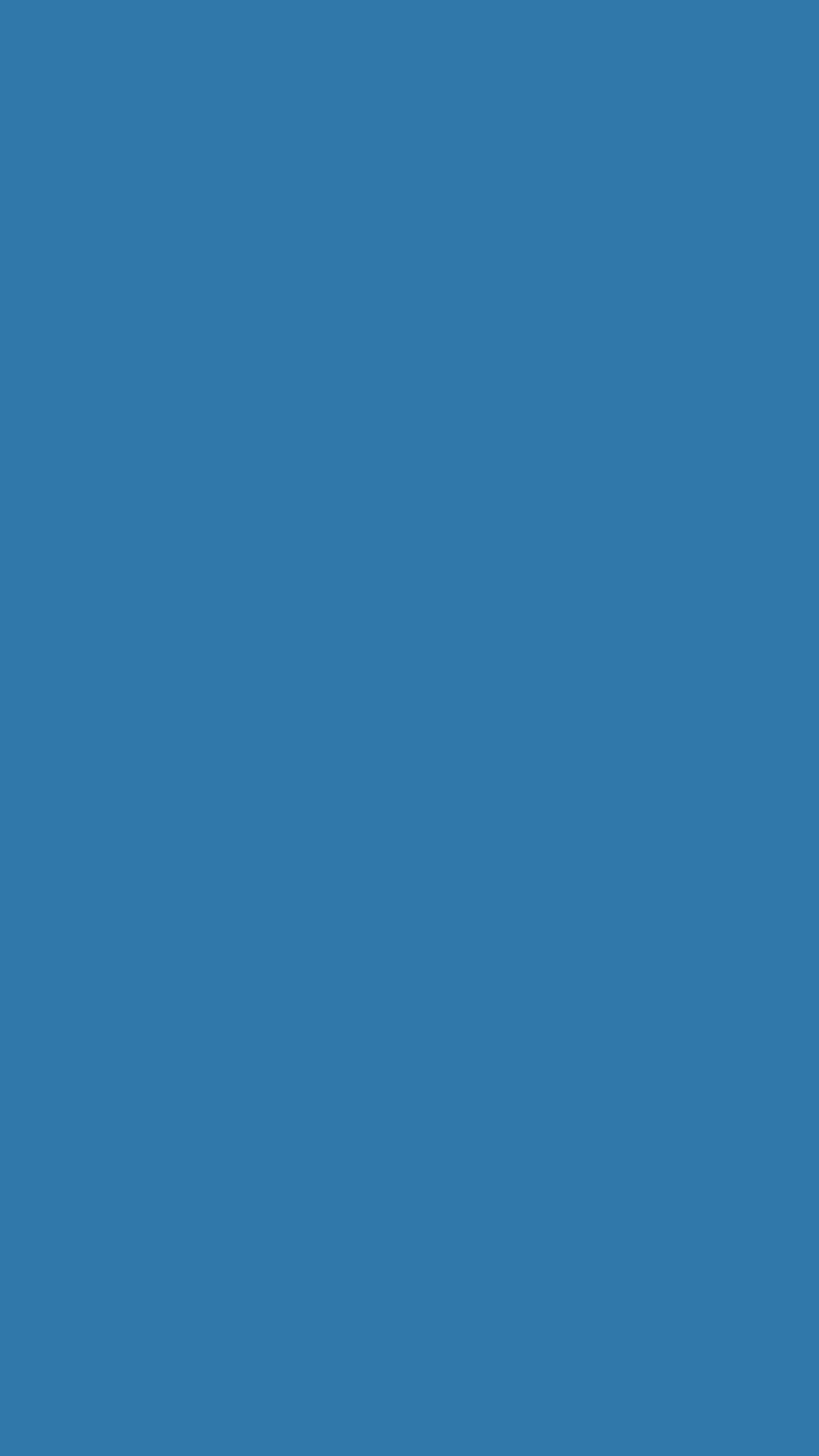 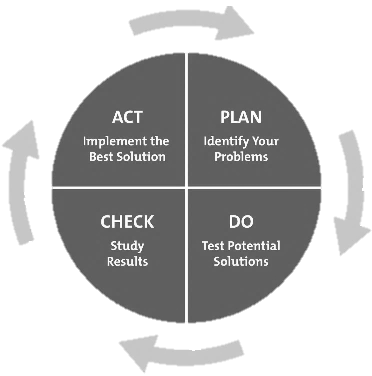 Λίστα 14 σημείων
Deming
Κύκλος PDCA
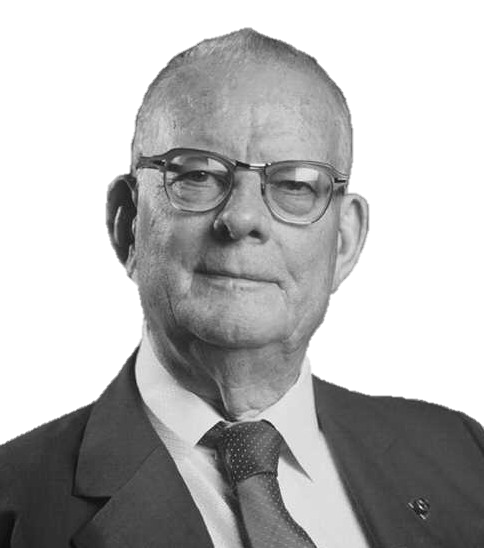 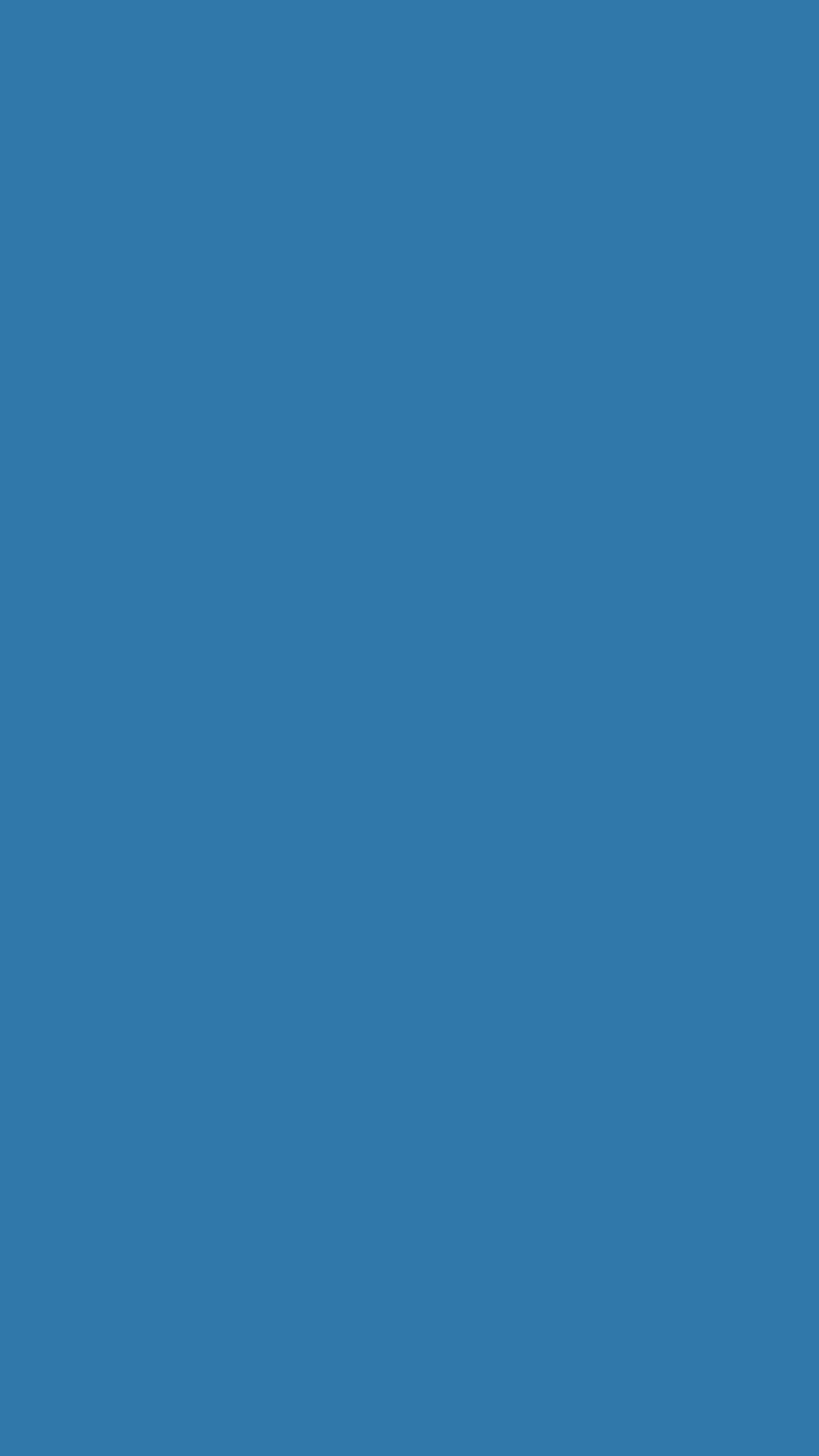 Κύκλος Ποιότητας
Μοντέλα αυτοαξιολόγησης
.
Κανονισμός
Δικαιωμάτων
Επιβατών
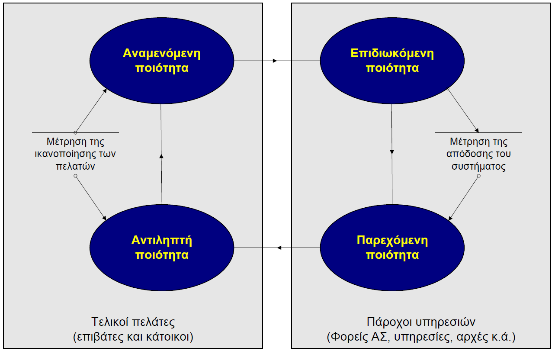 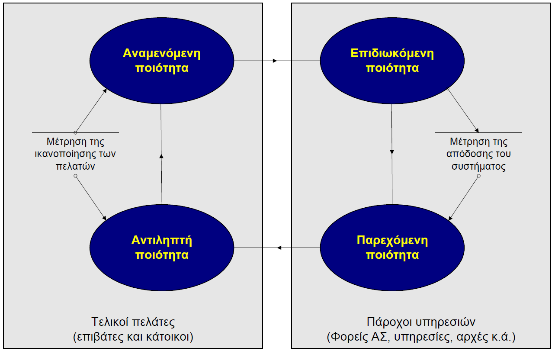 Εργαλεία
Ποιοτικού
Management
.
Benchmarking
Πιστοποιητικά Ποιότητας
Baldrige
-
EFQM
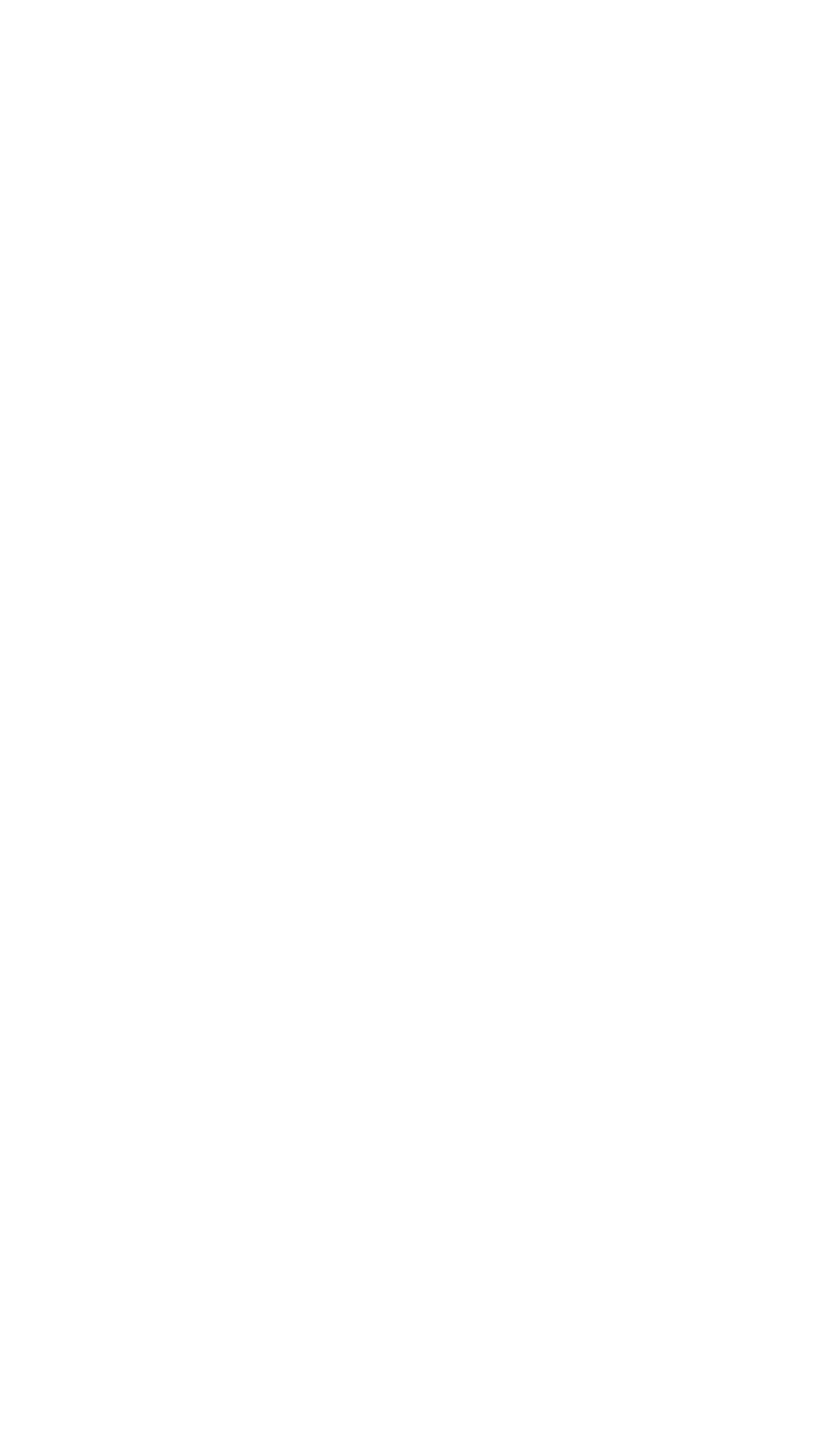 .
.
.
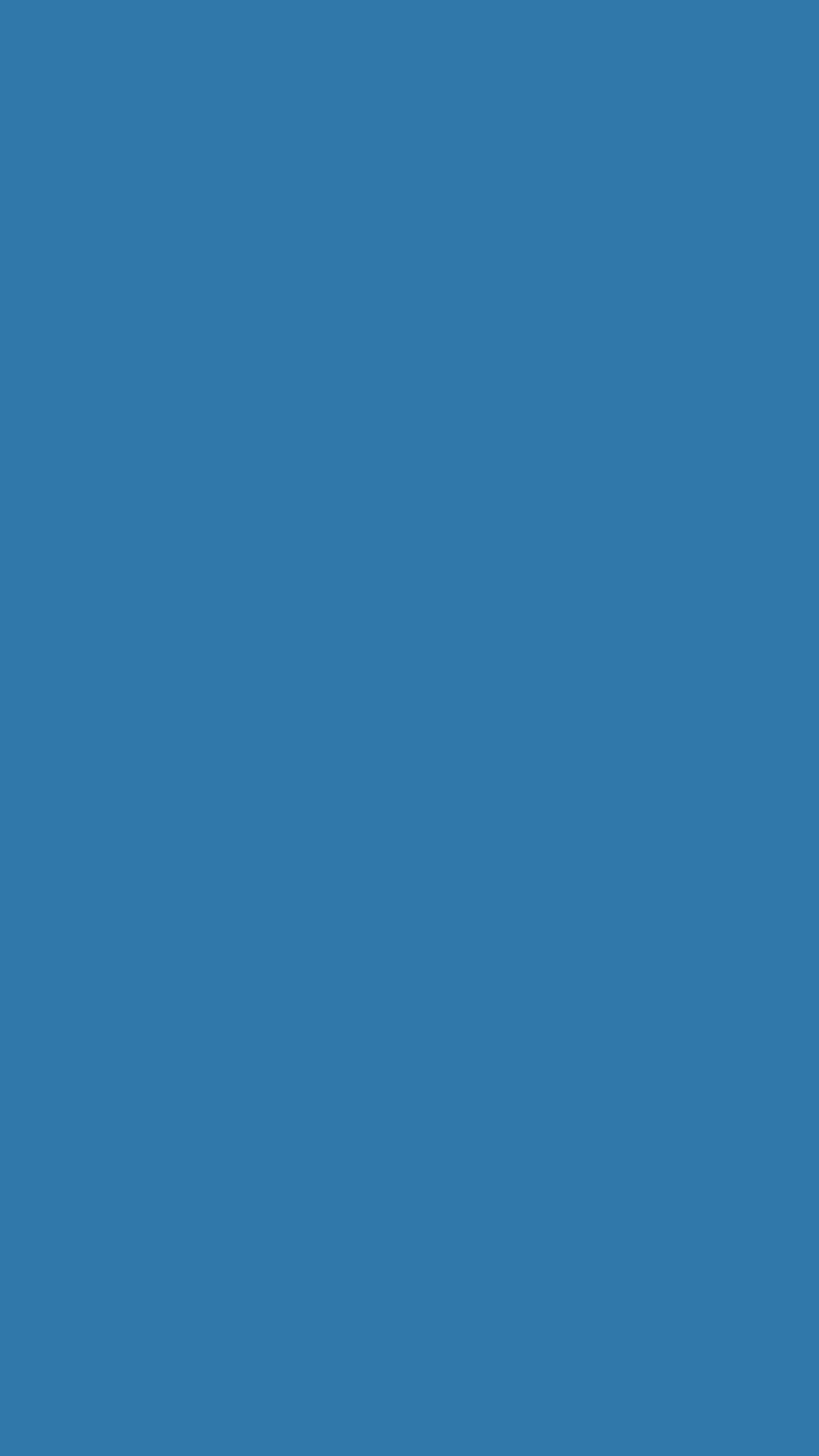 .
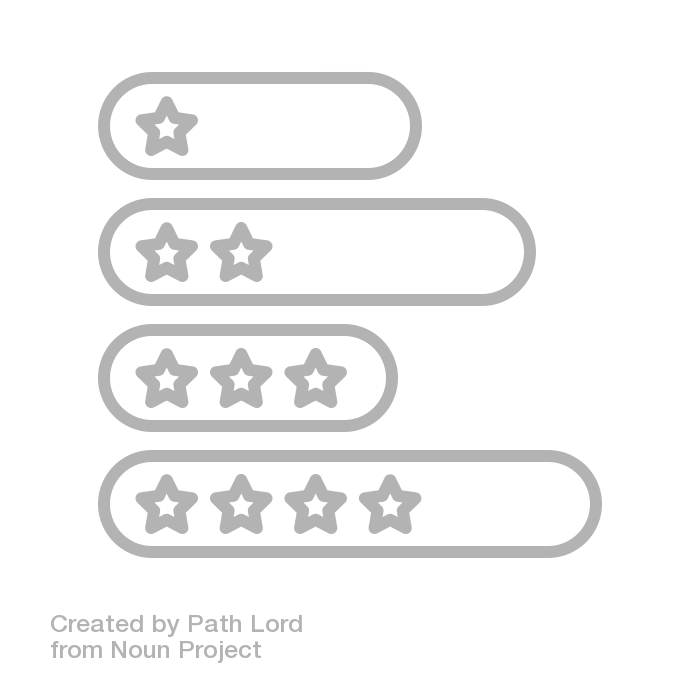 Αξιολόγηση
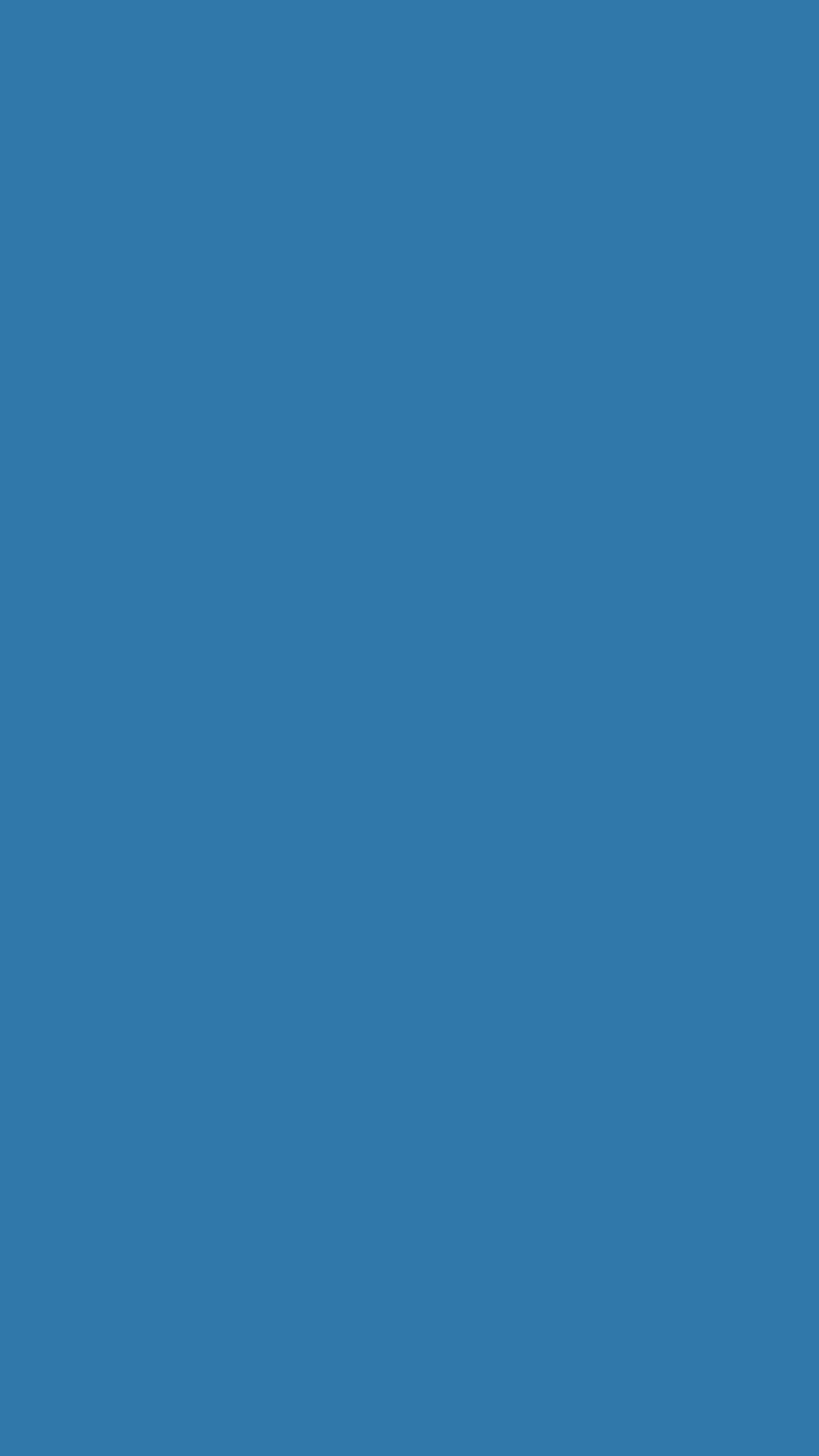 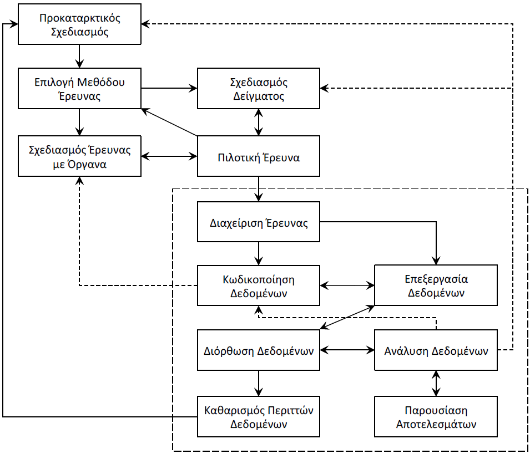 .
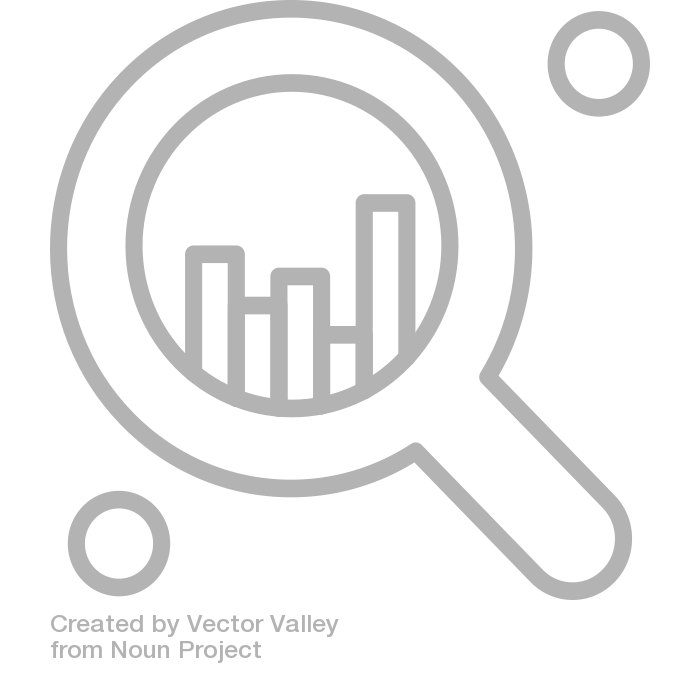 Επιστημονική Έρευνα
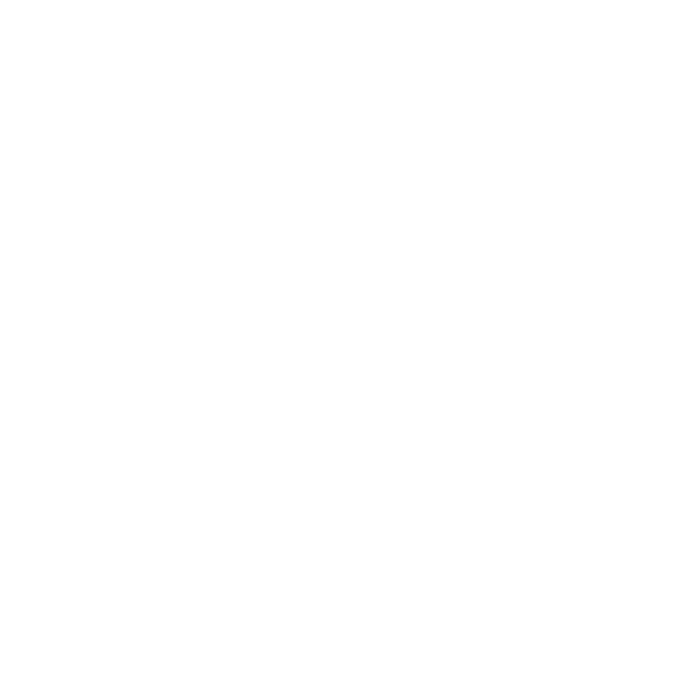 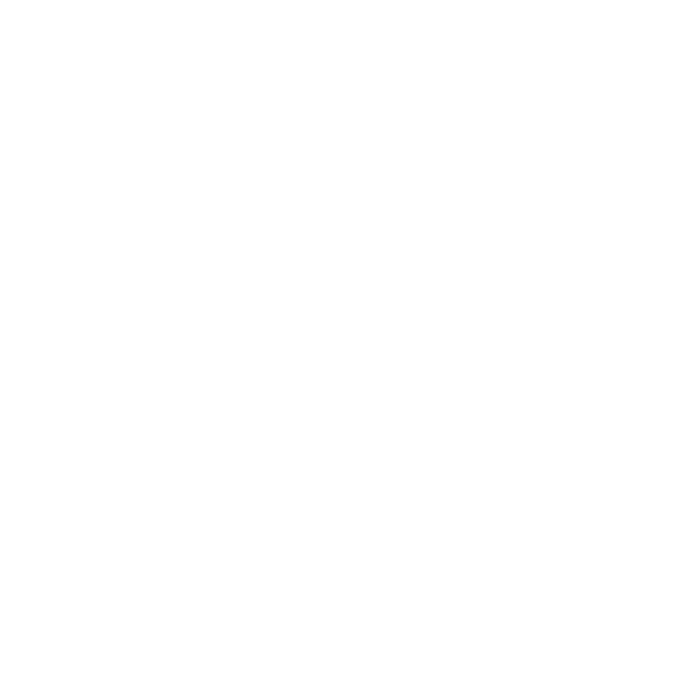 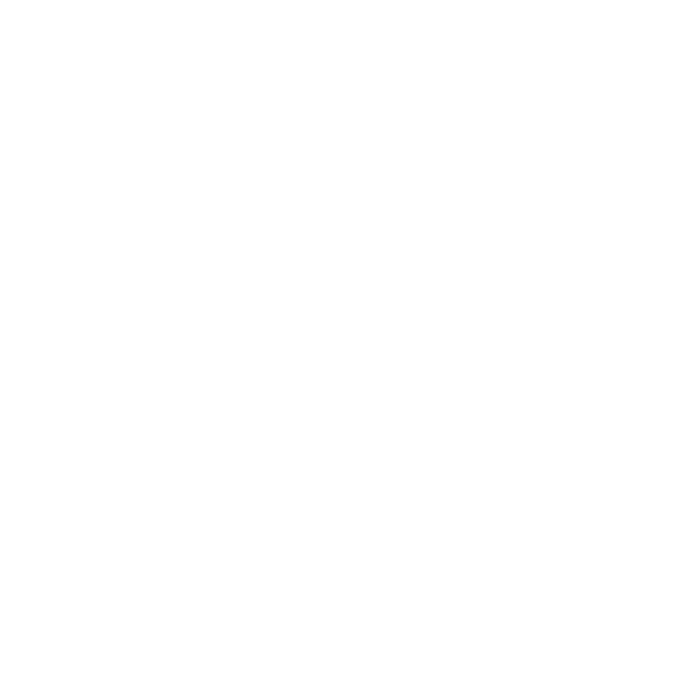 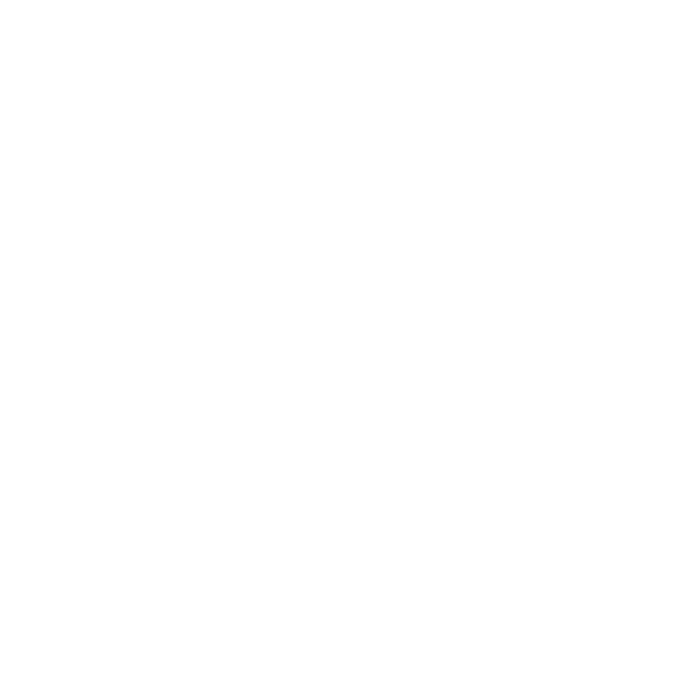 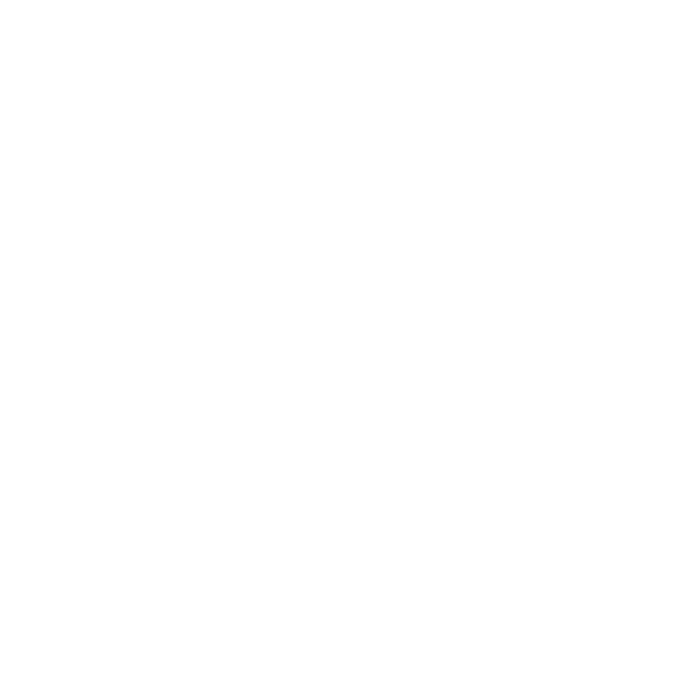 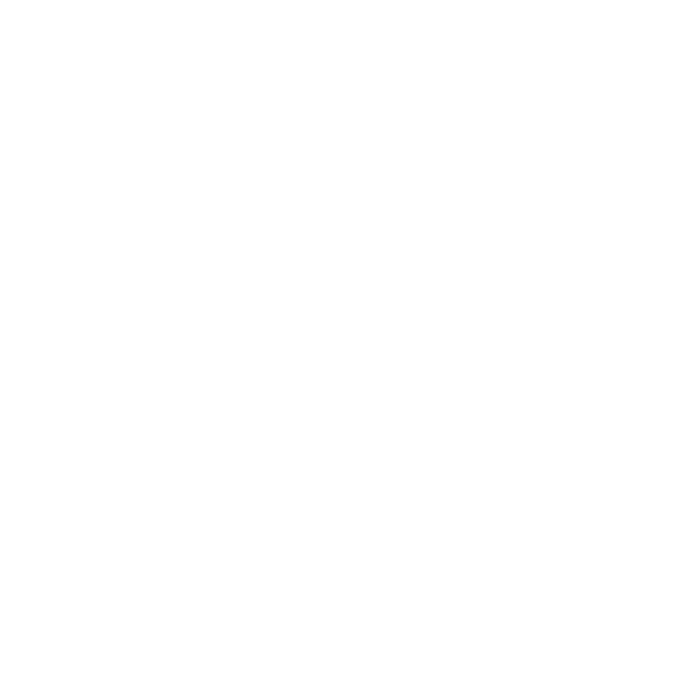 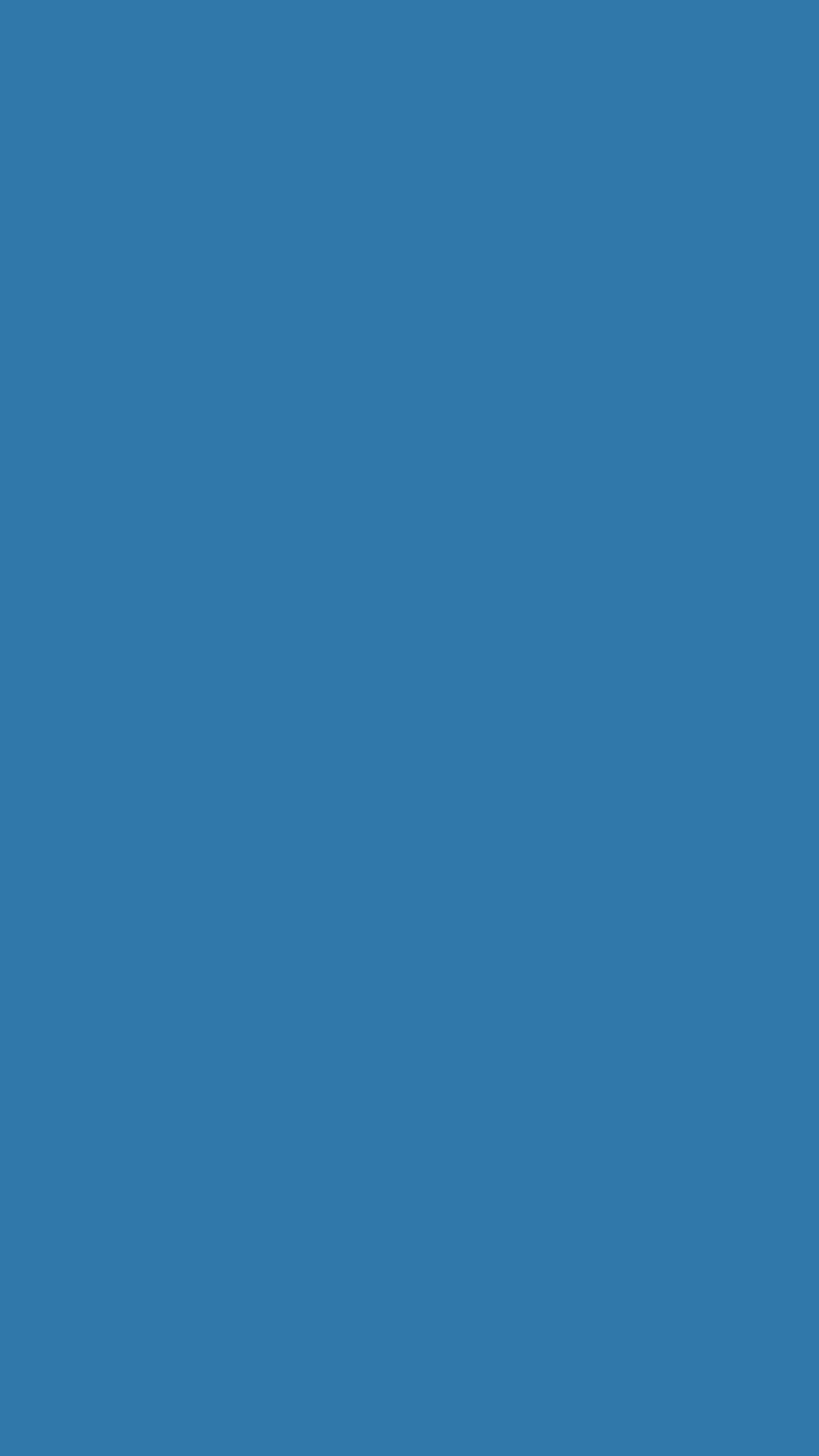 .
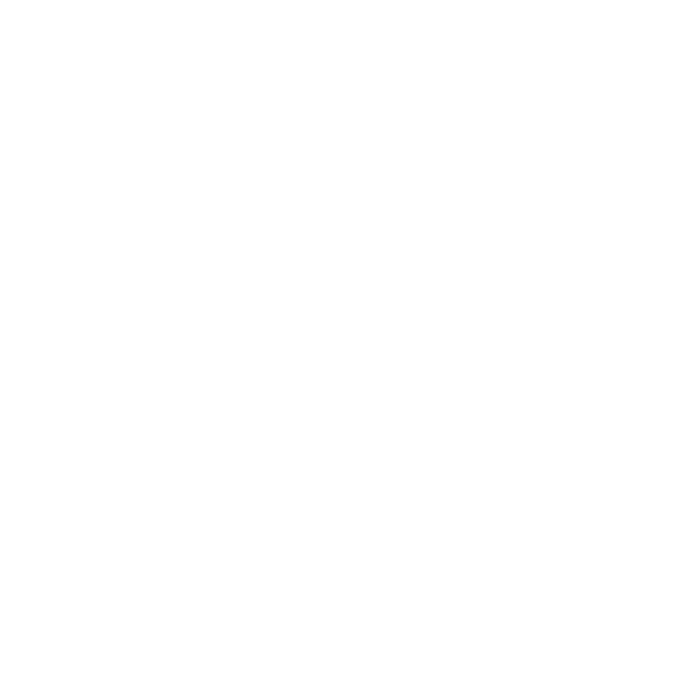 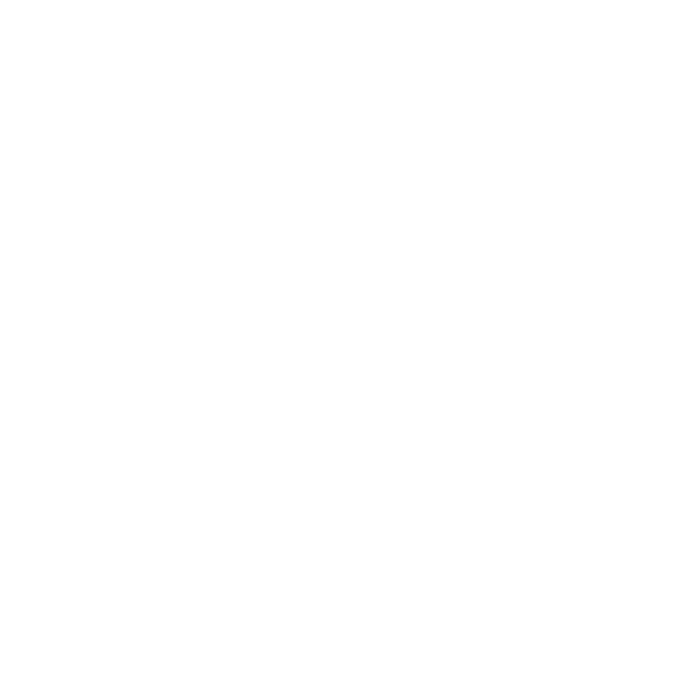 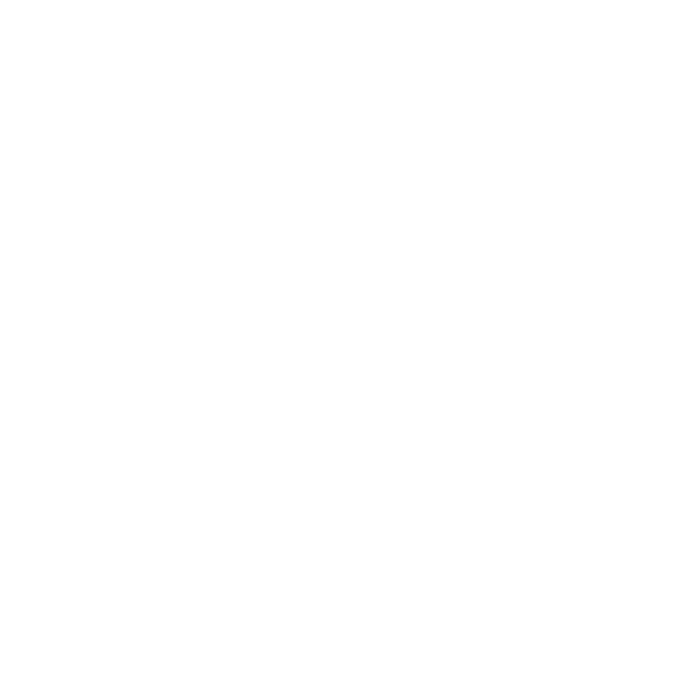 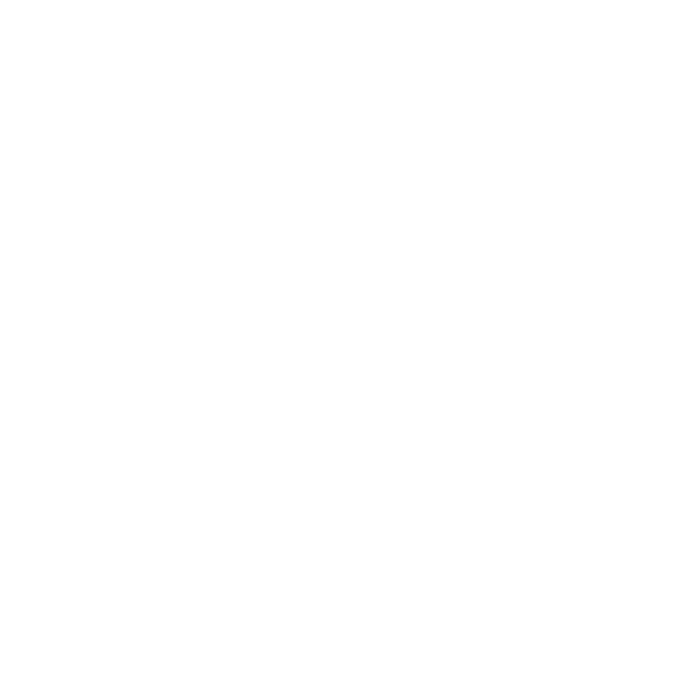 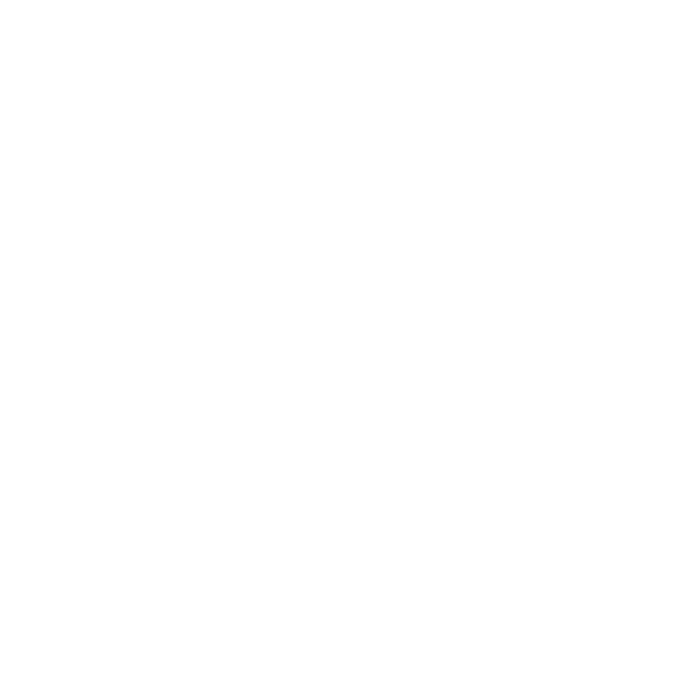 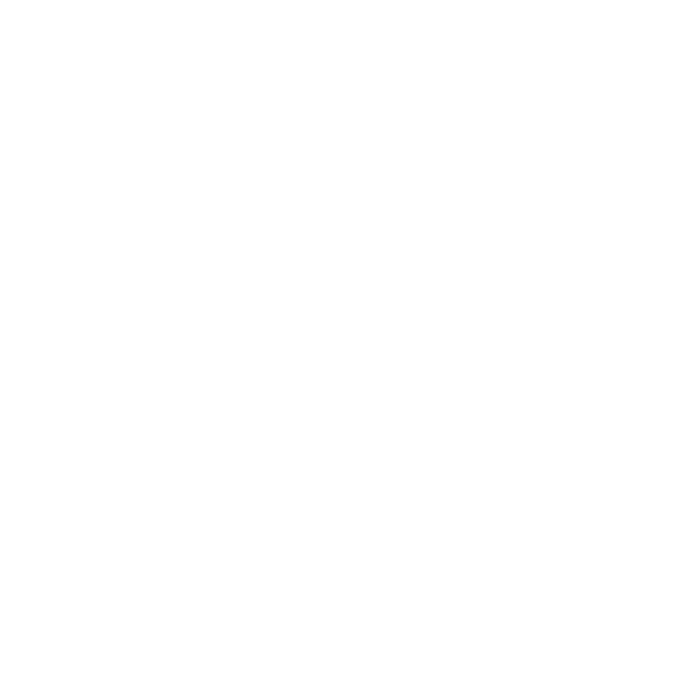 Δείγμα
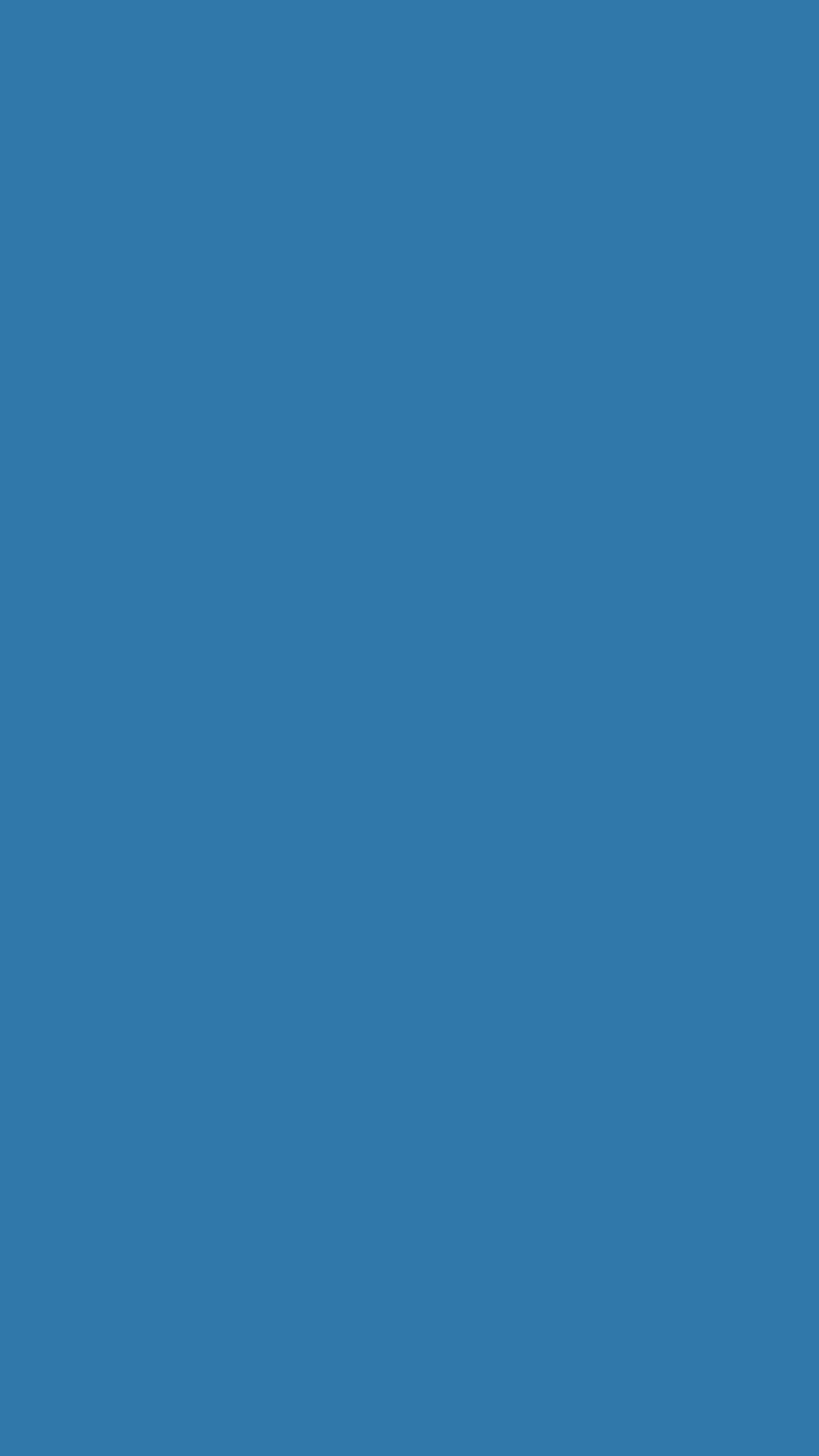 .
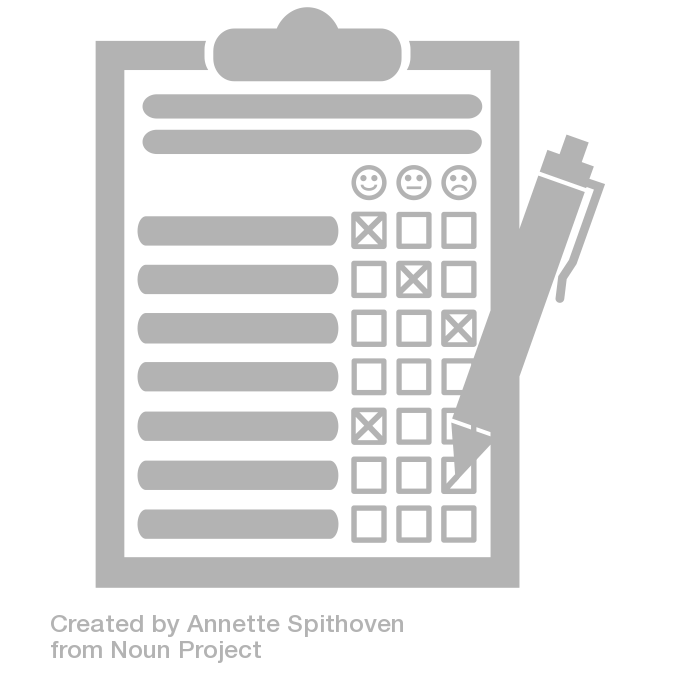 Ερωτηματολόγιο
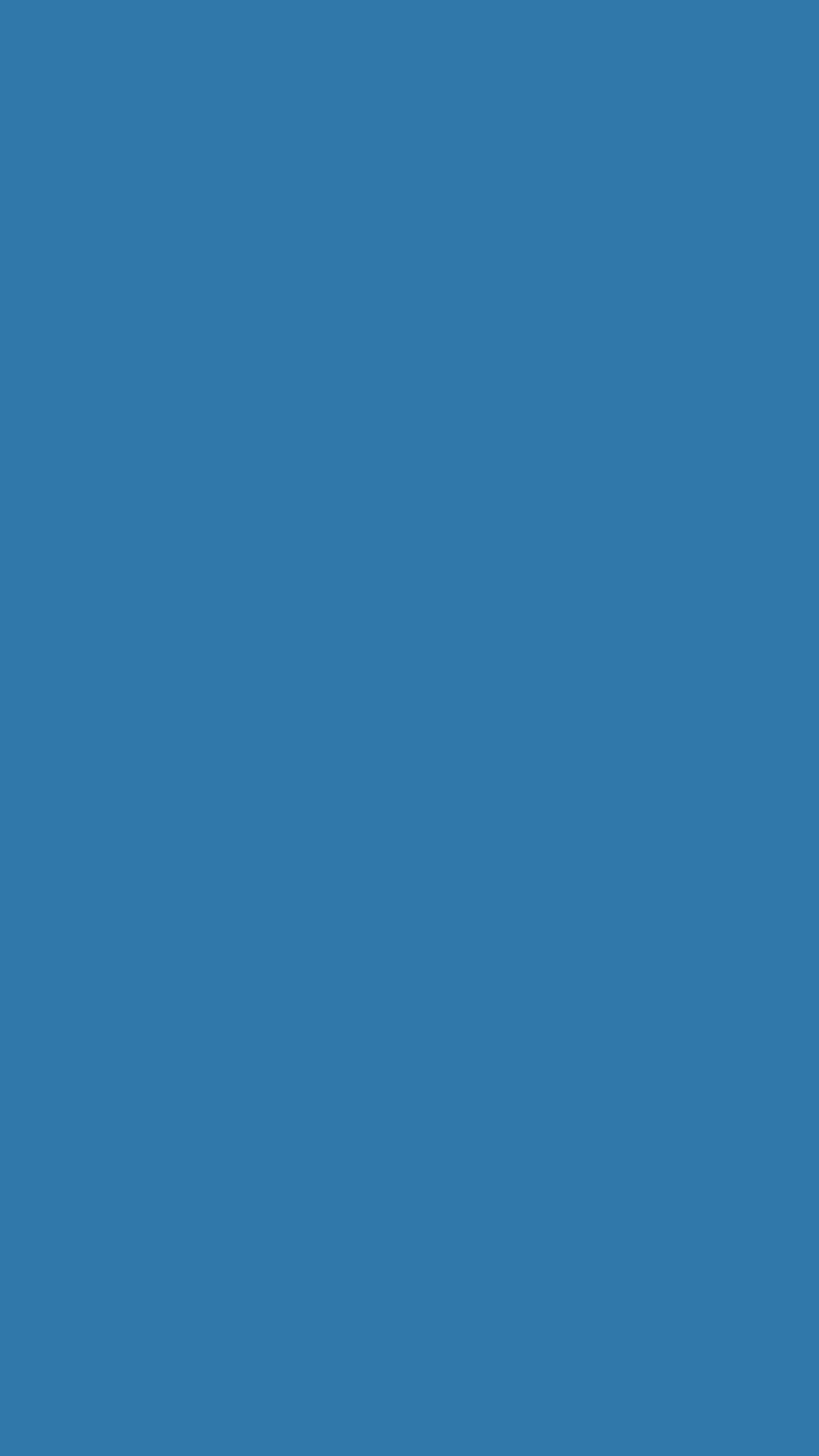 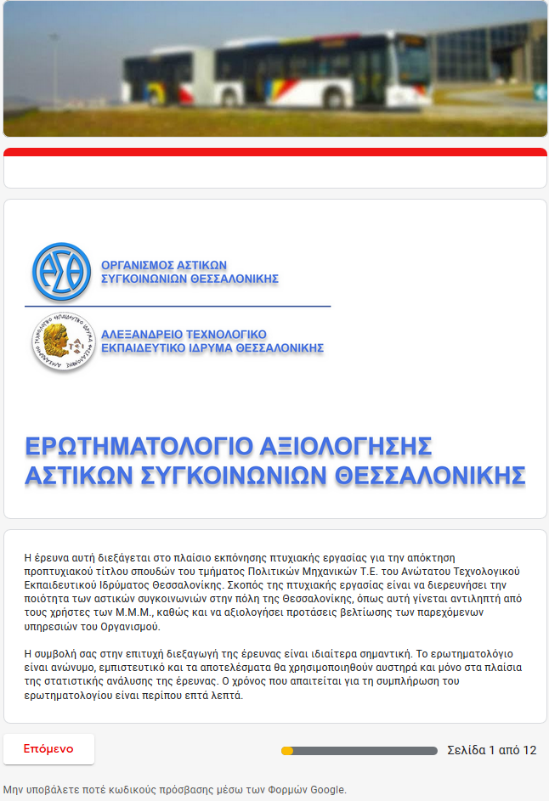 Έρευνα στο επιβατικό κοινό
.
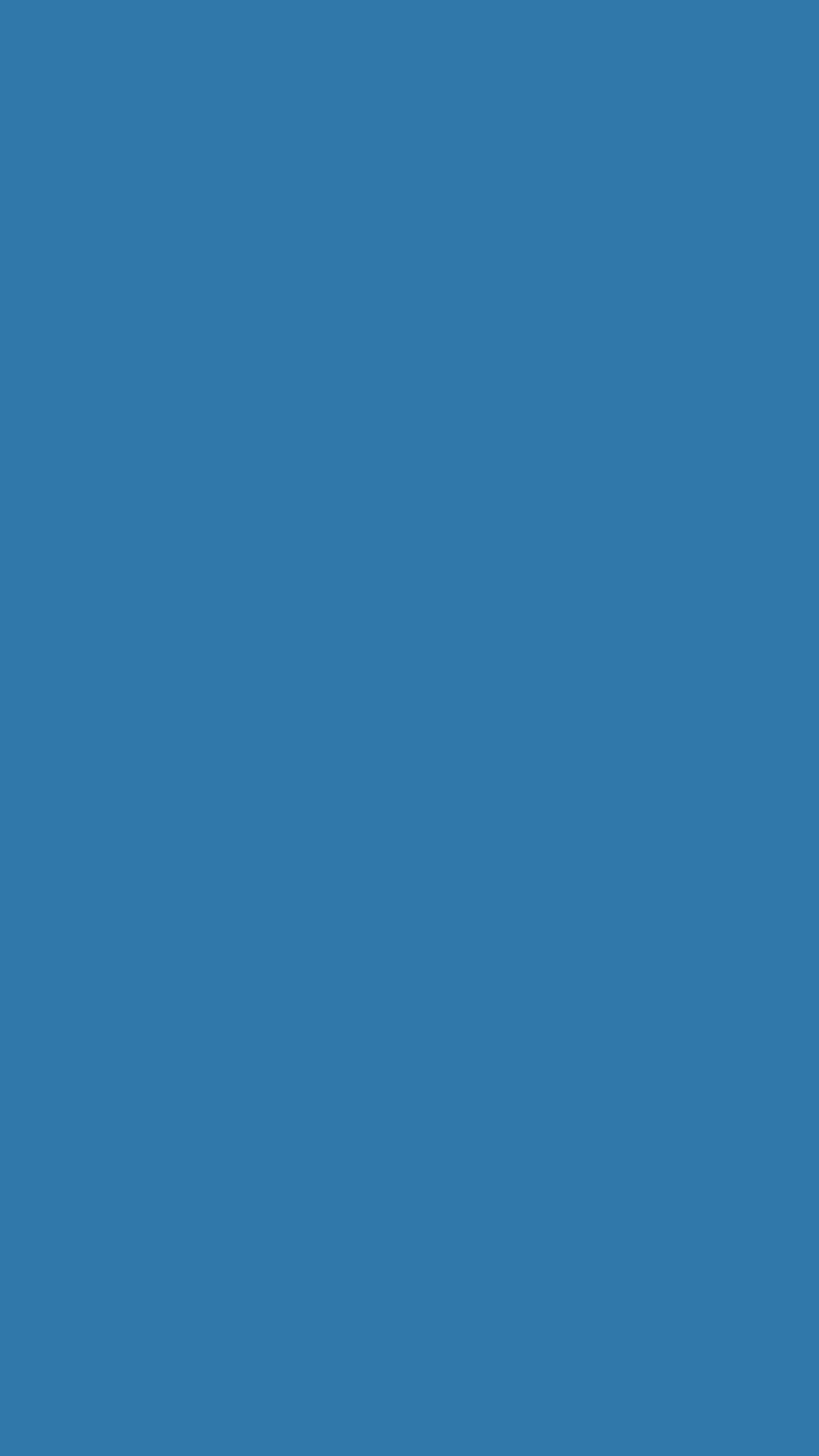 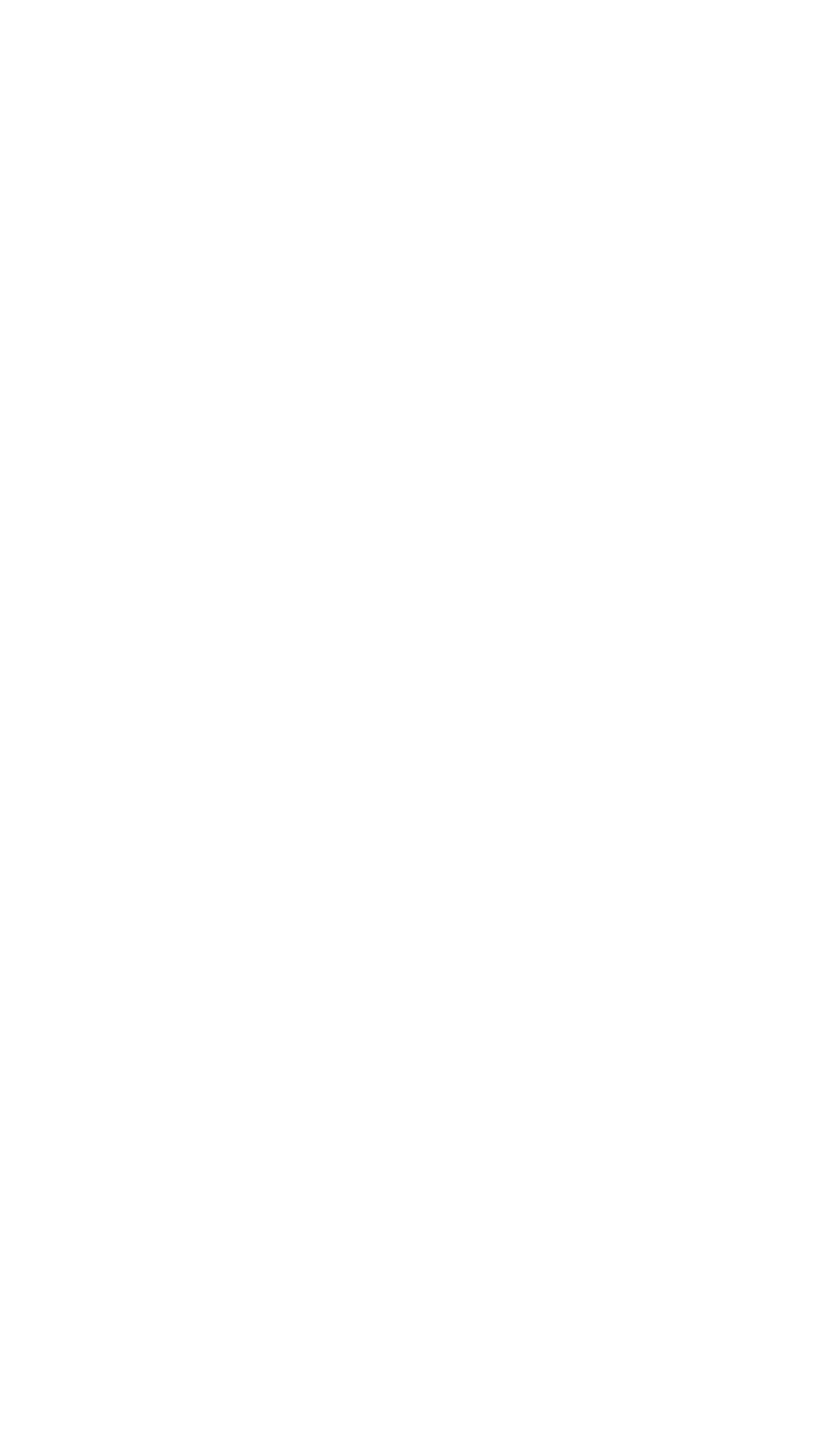 Θα χρησιμοποιούσα τις υπηρεσίες του Ο.Α.Σ.Θ. αν…
Δεν επιλέγω τις υπηρεσίες του Ο.Α.Σ.Θ. γιατί...
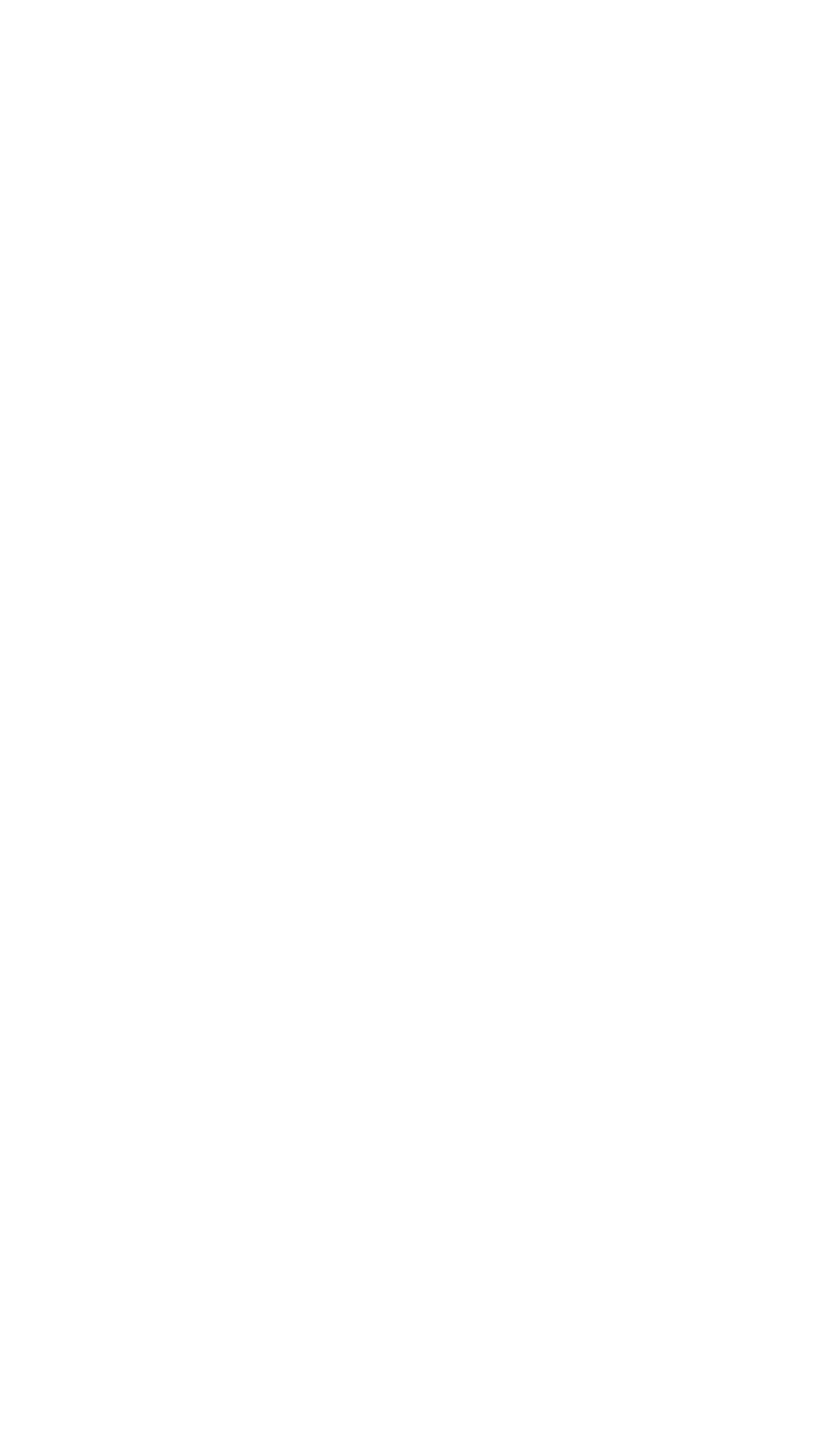 Οικονομικοί λόγοι   6%
10% Δε χρειάζεται / άλλος τρόπος μετακίνησης
.
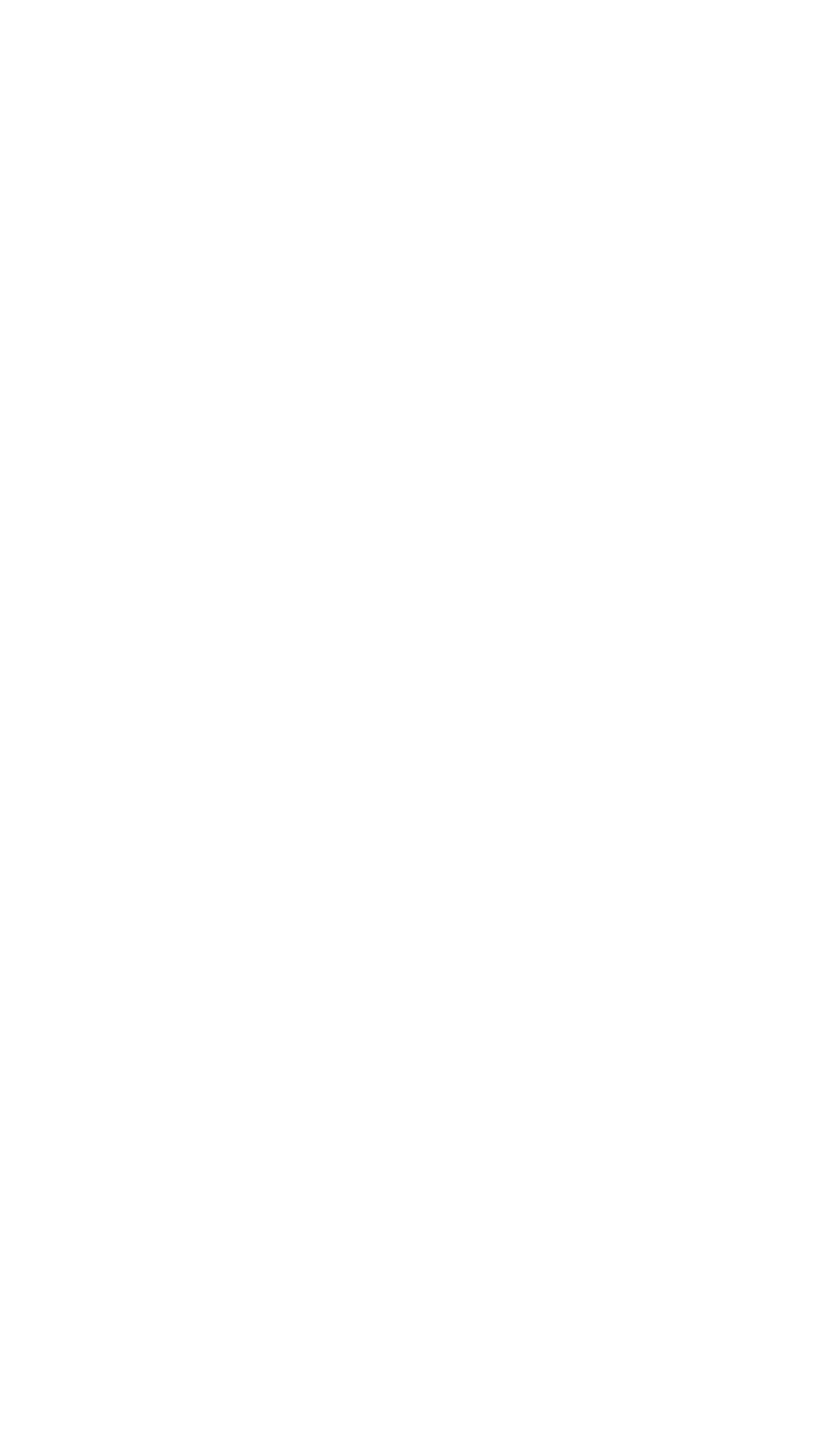 Τίποτα 22%
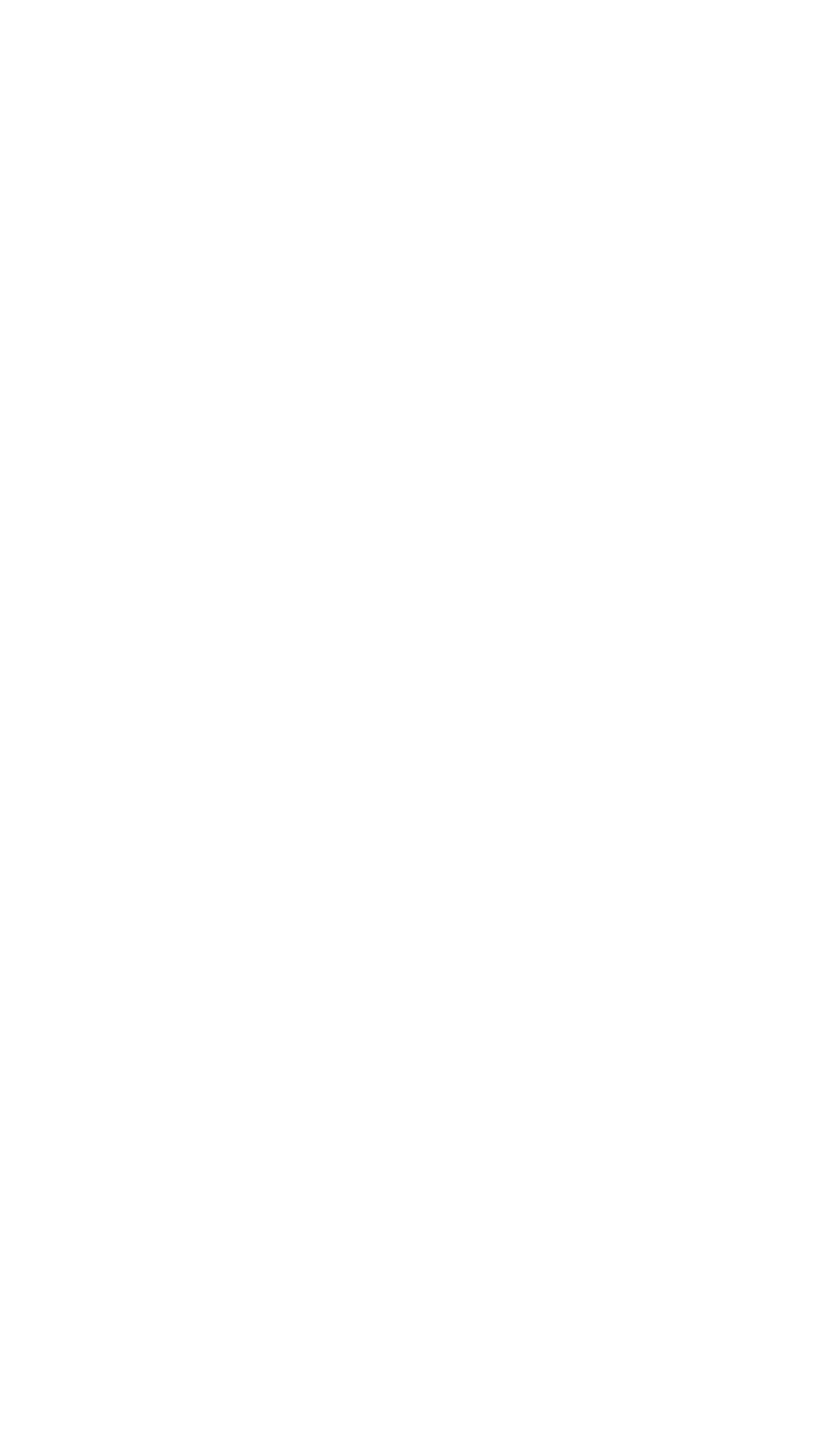 24% Η ποιότητα των υπηρεσιών είναι χαμηλή
Μη χρήστες
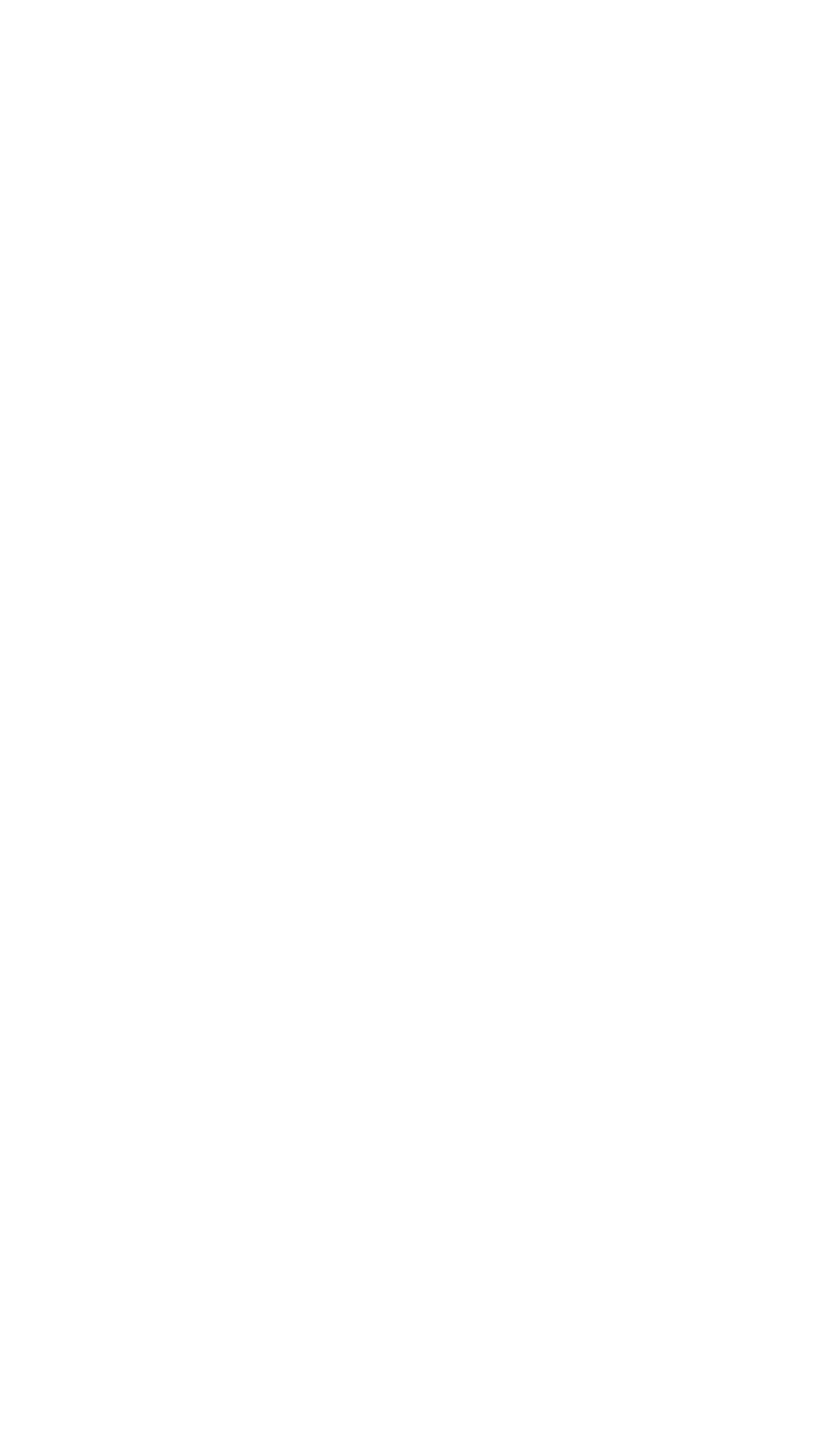 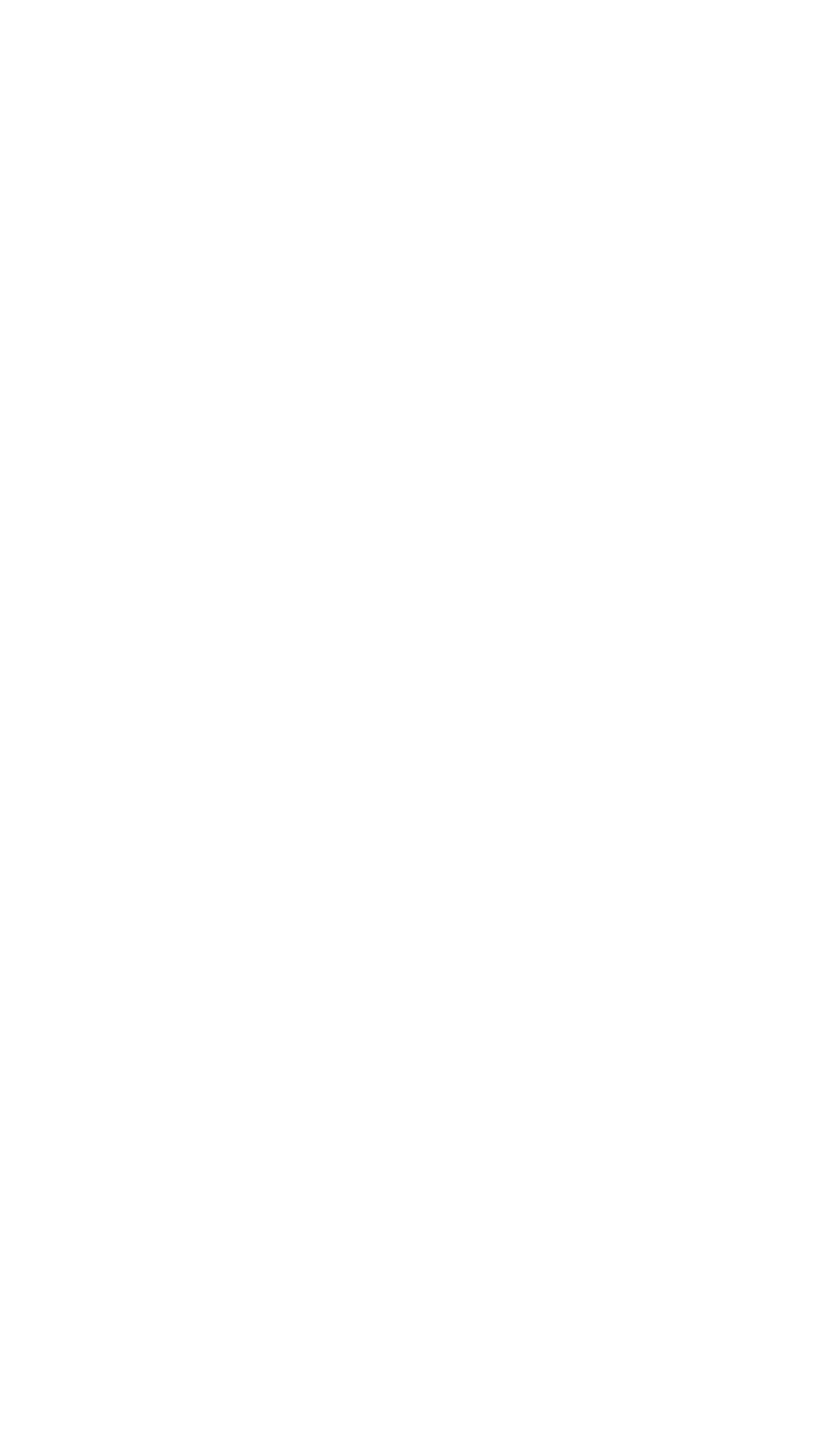 Μόνο υποχρεωτικά 28%
19% Έχω μηχανή
2/3 Έχουν όχημα
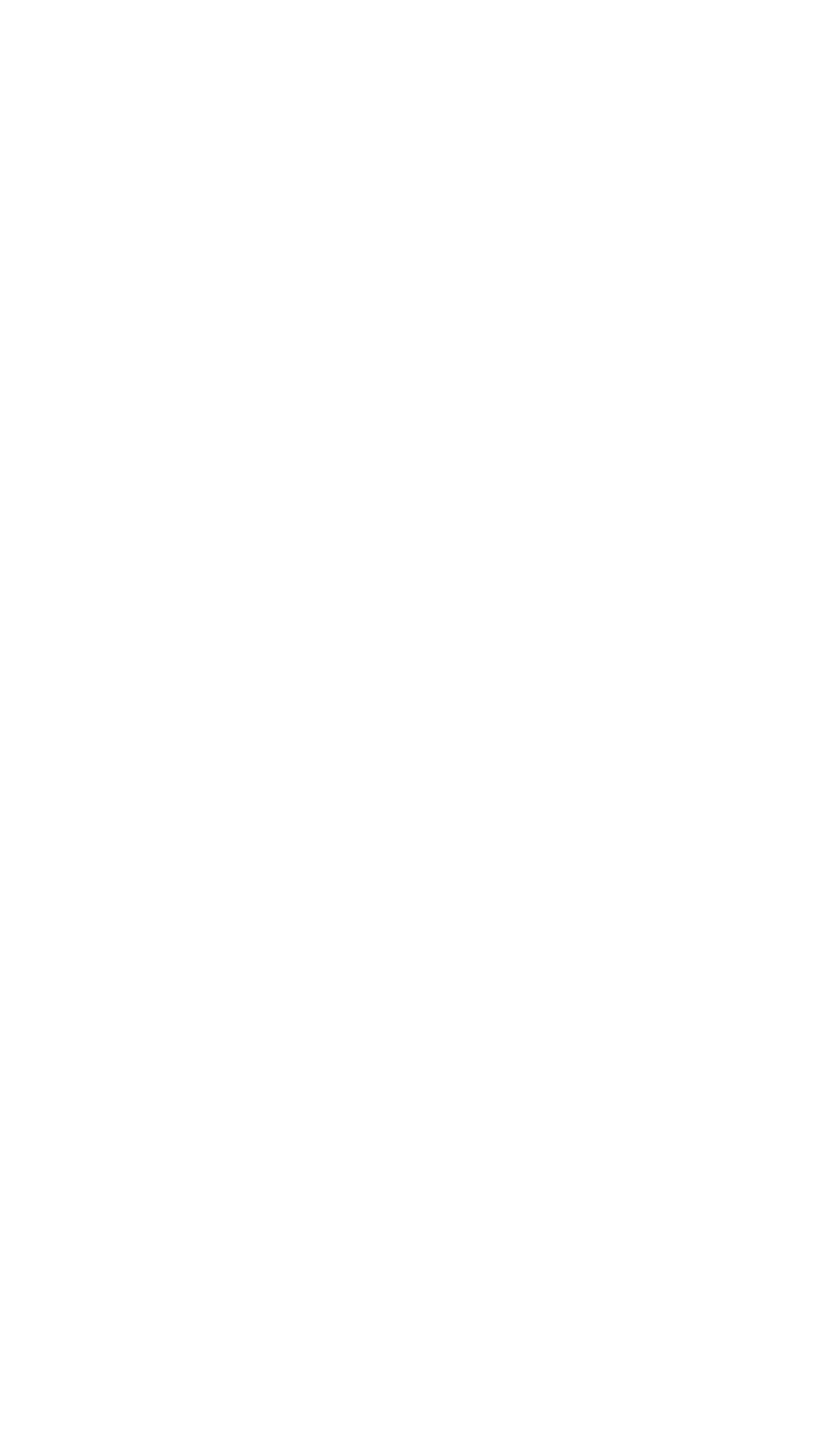 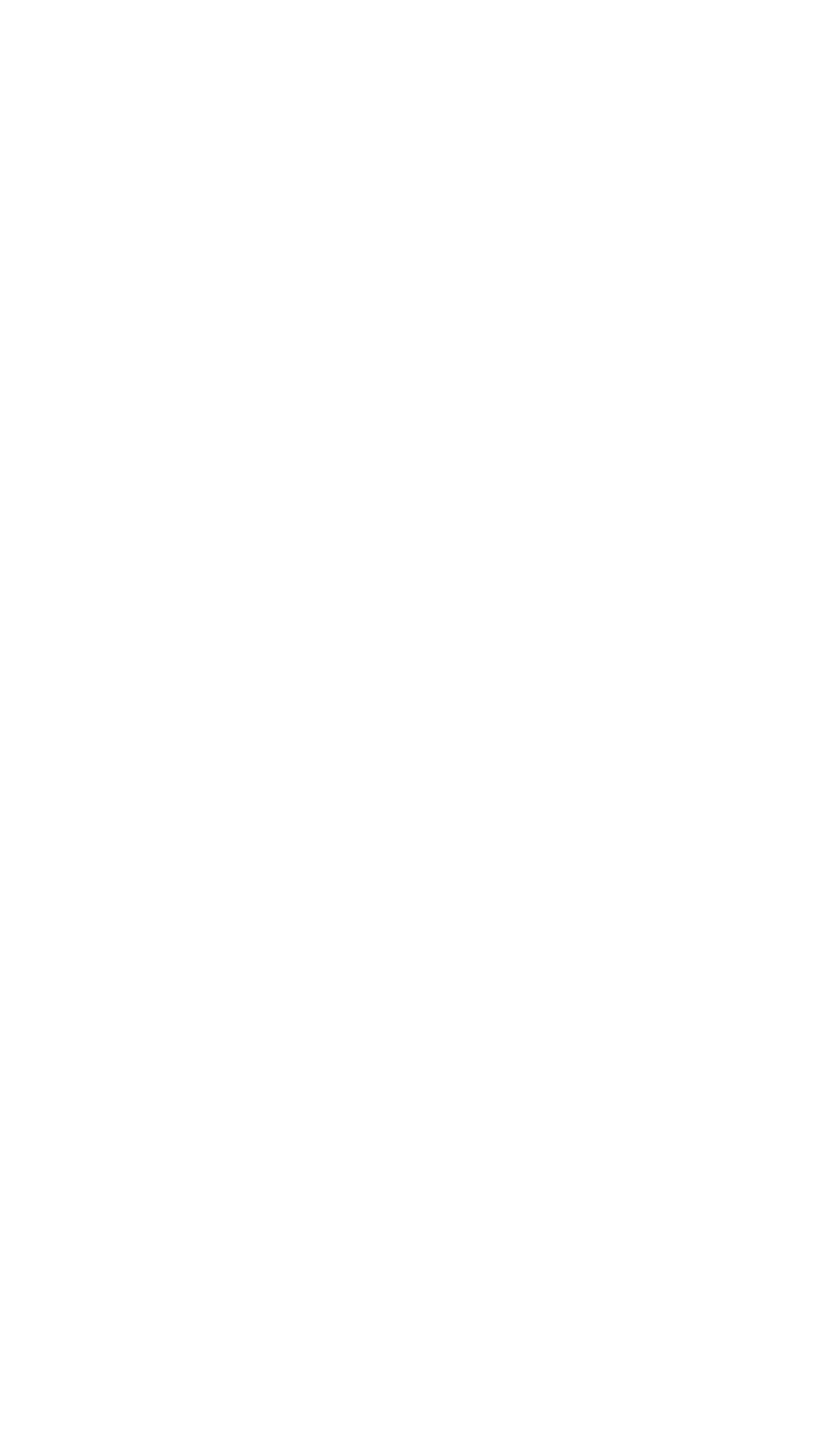 Αύξηση της συχνότητας των δρομολογίων 15%
47% Έχω Ι.Χ.
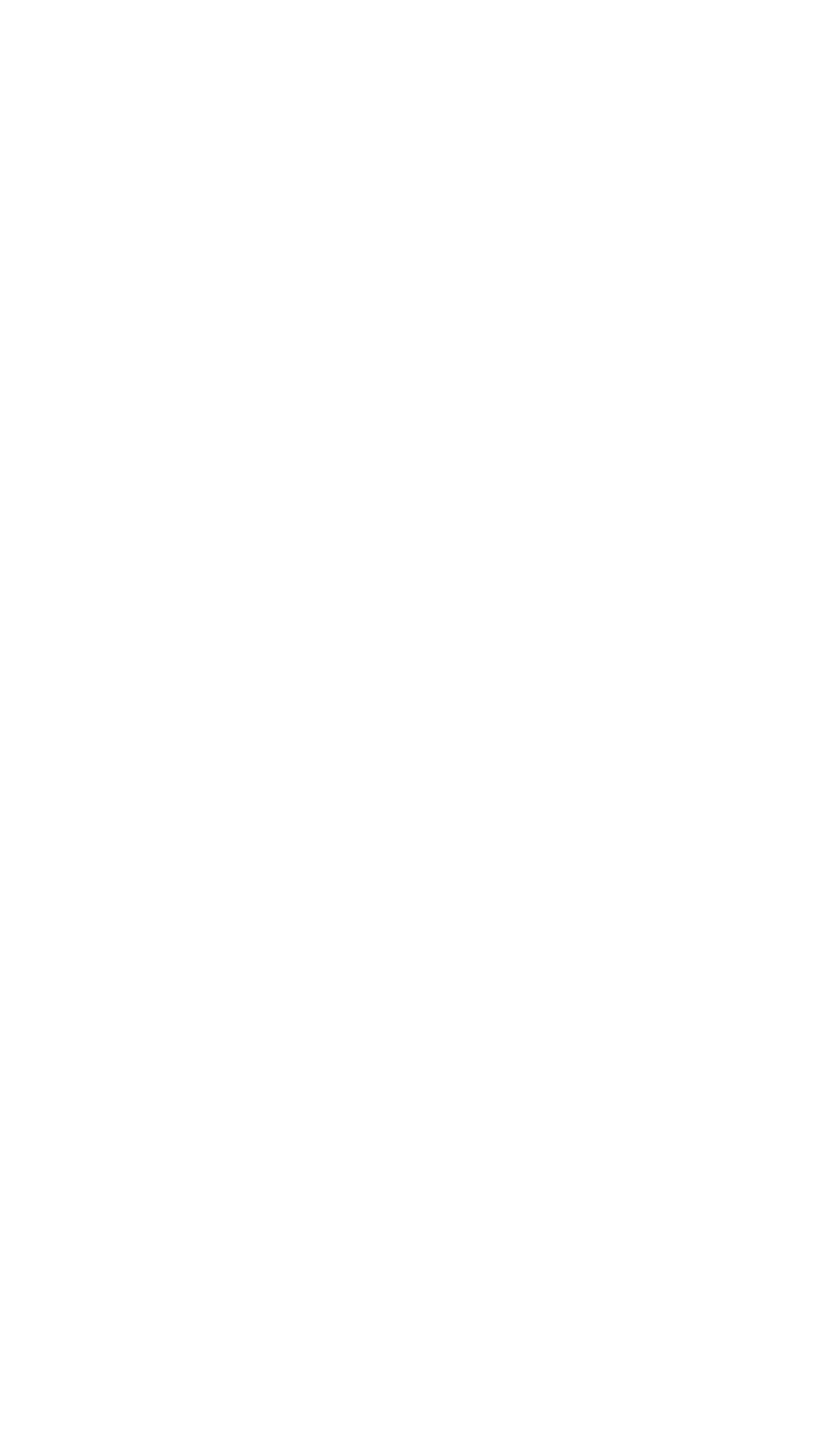 Έχω Ι.Χ. 29%
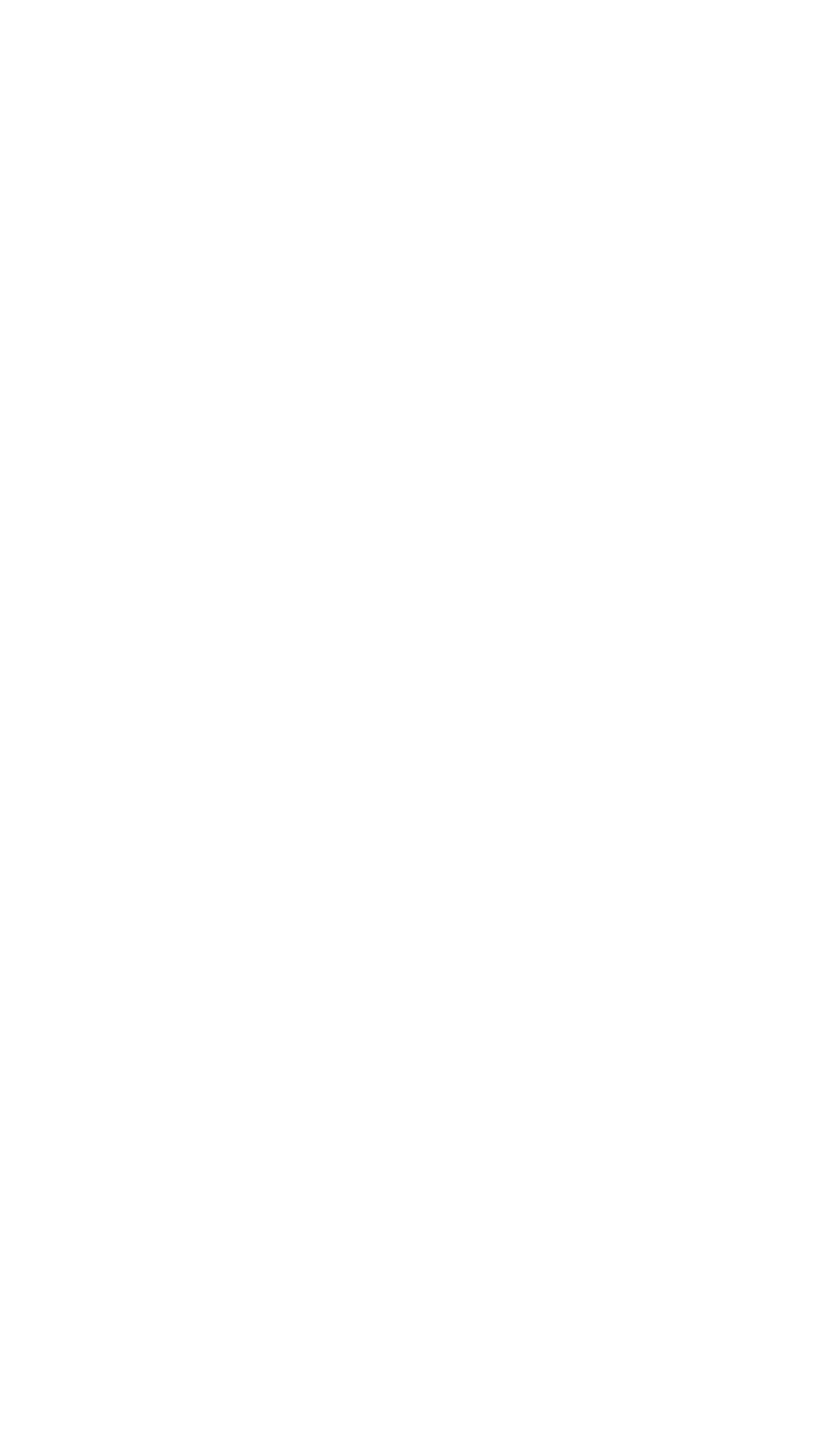 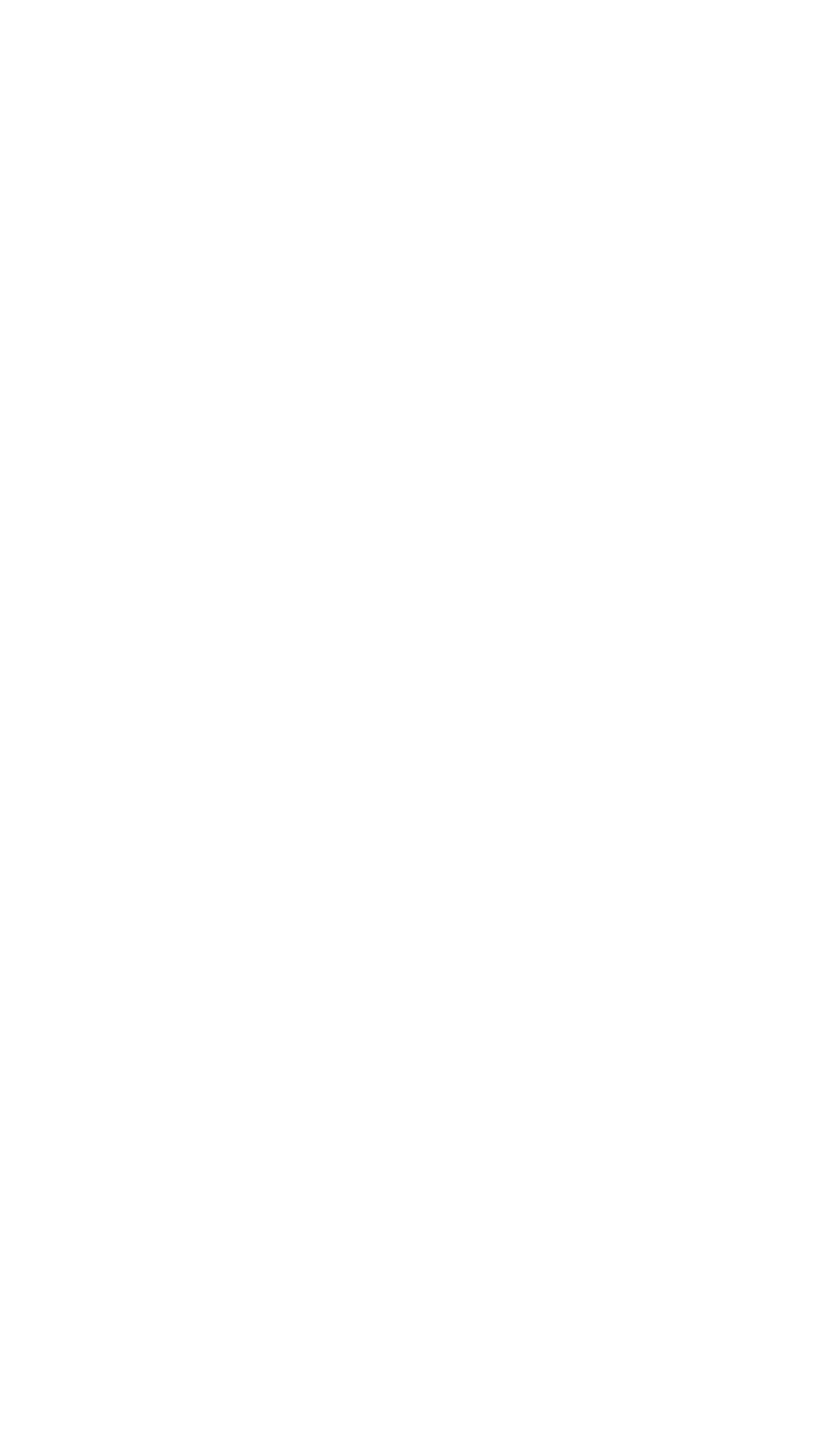 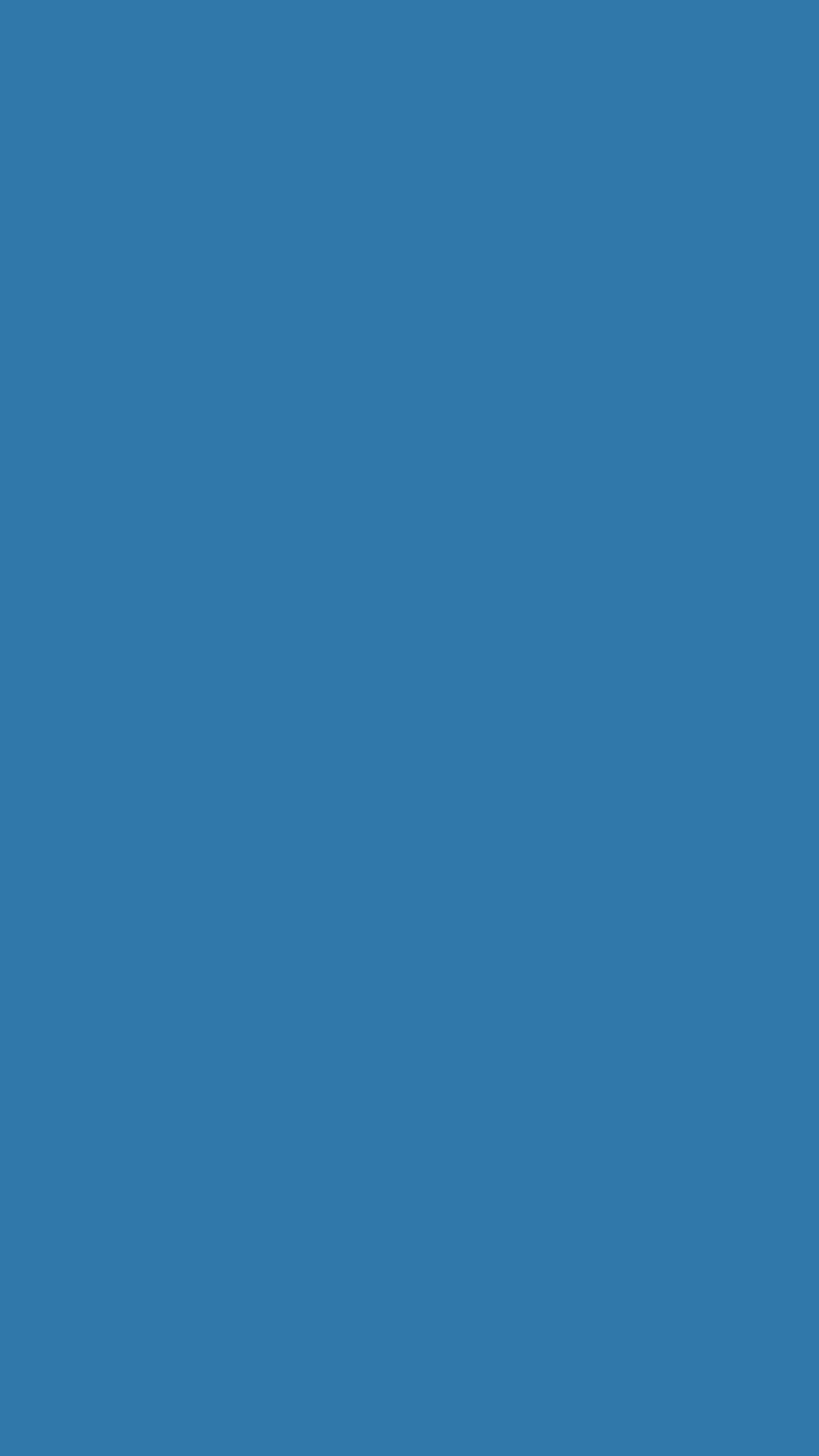 Χρήστες
Υπηρεσιών
Ο.Α.Σ.Θ.
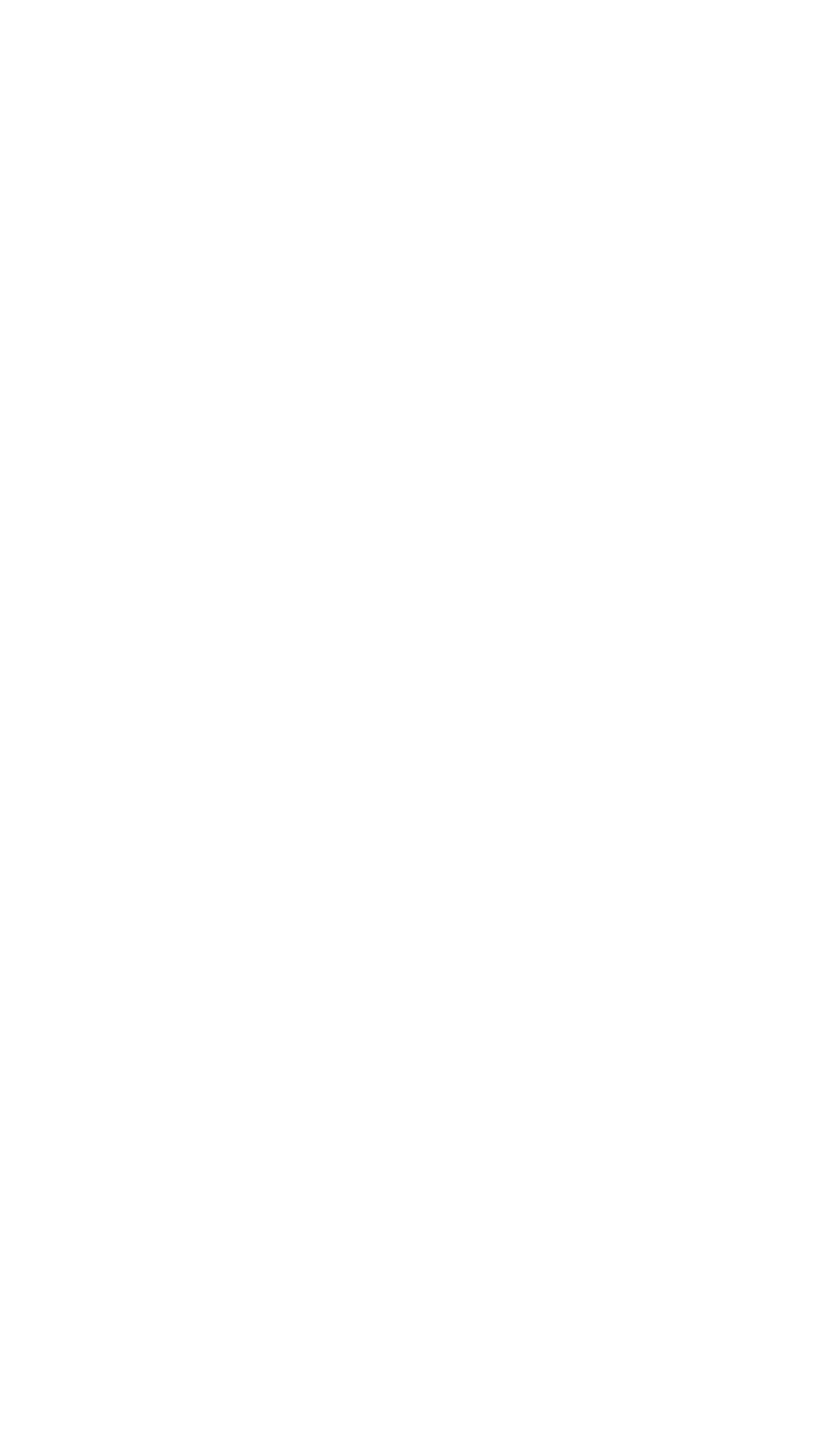 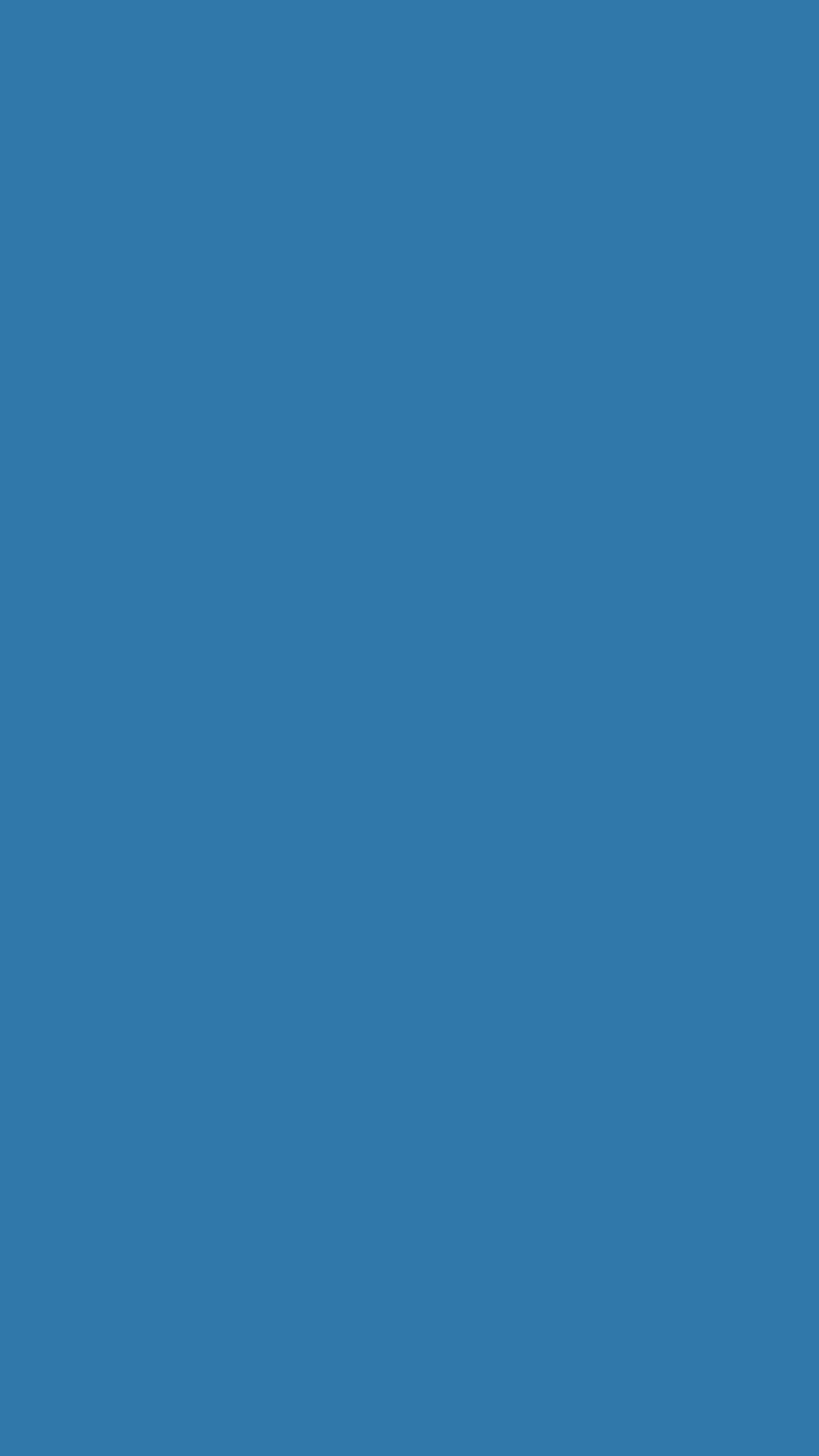 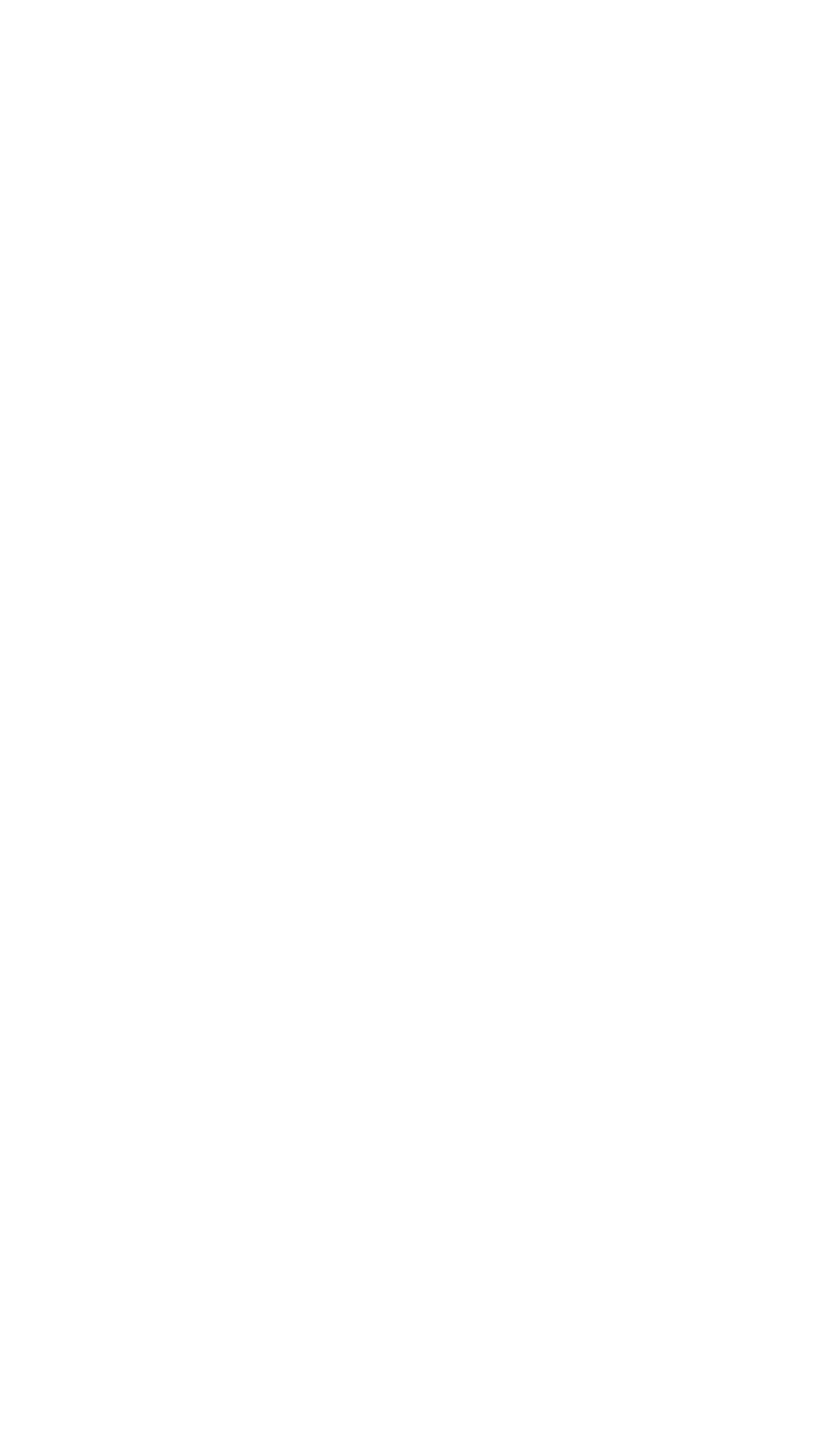 1,95/5
Ικανοποίηση από την οργάνωση των αστικών υπηρεσιών
2,57/5
Ικανοποίηση από τις στάσεις των λεωφορείων
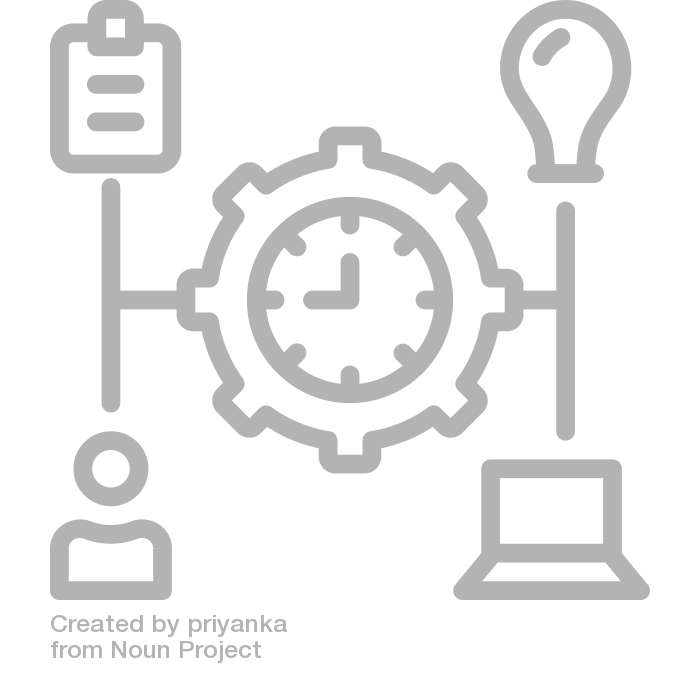 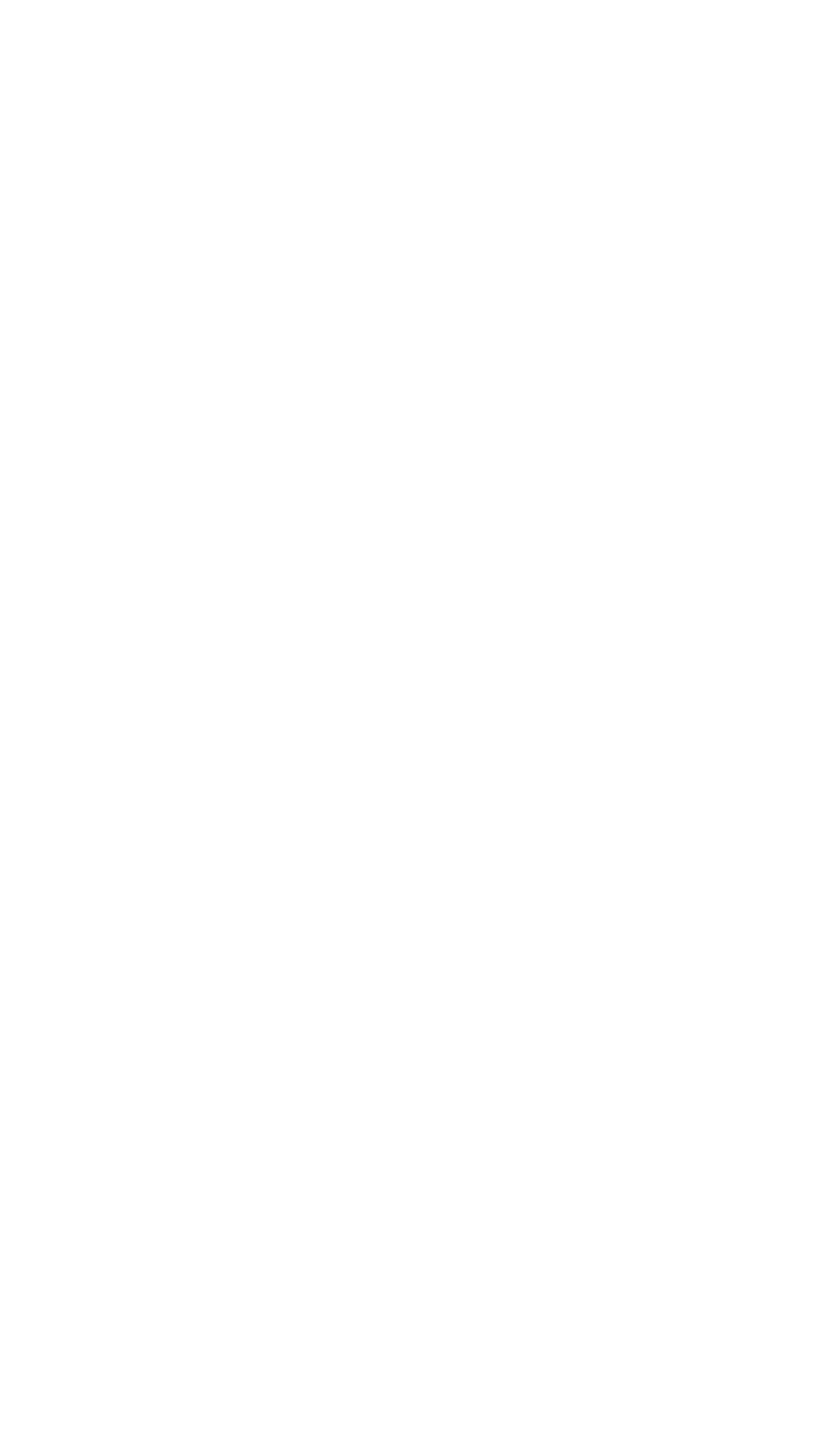 2,18/5
Η αξία του προϊόντος ανταποκρίνεται στην τιμή του κομίστρου
.
Συνολικά
1,72/5
Ικανοποίηση από την ποιότητα των λεωφορείων
3,13/5
Ικανοποίηση από τους οδηγούς των λεωφορείων
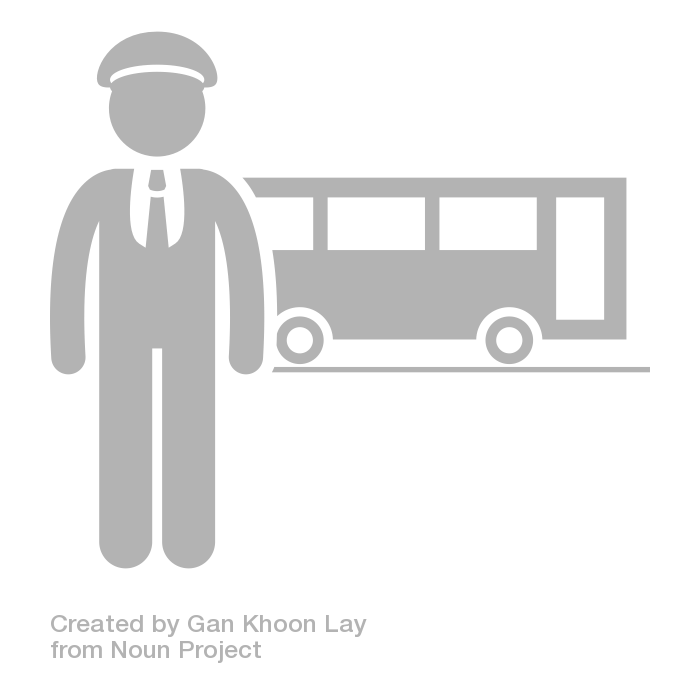 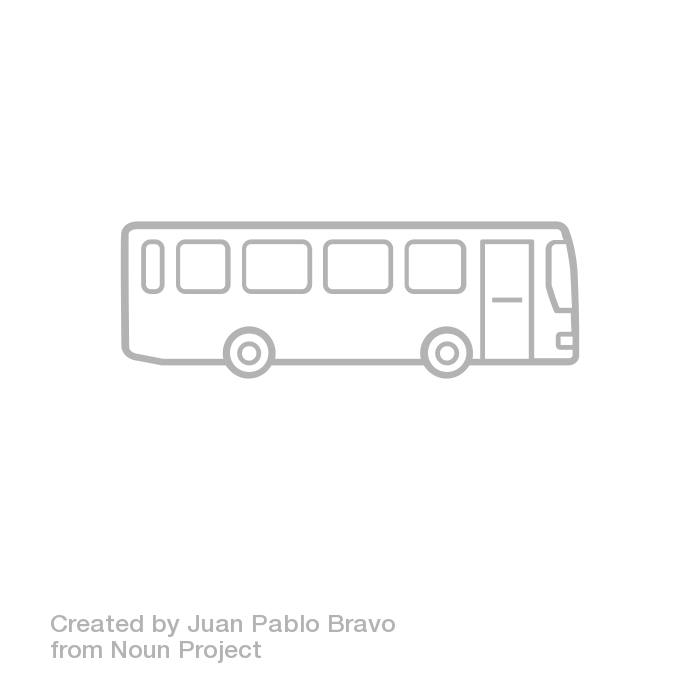 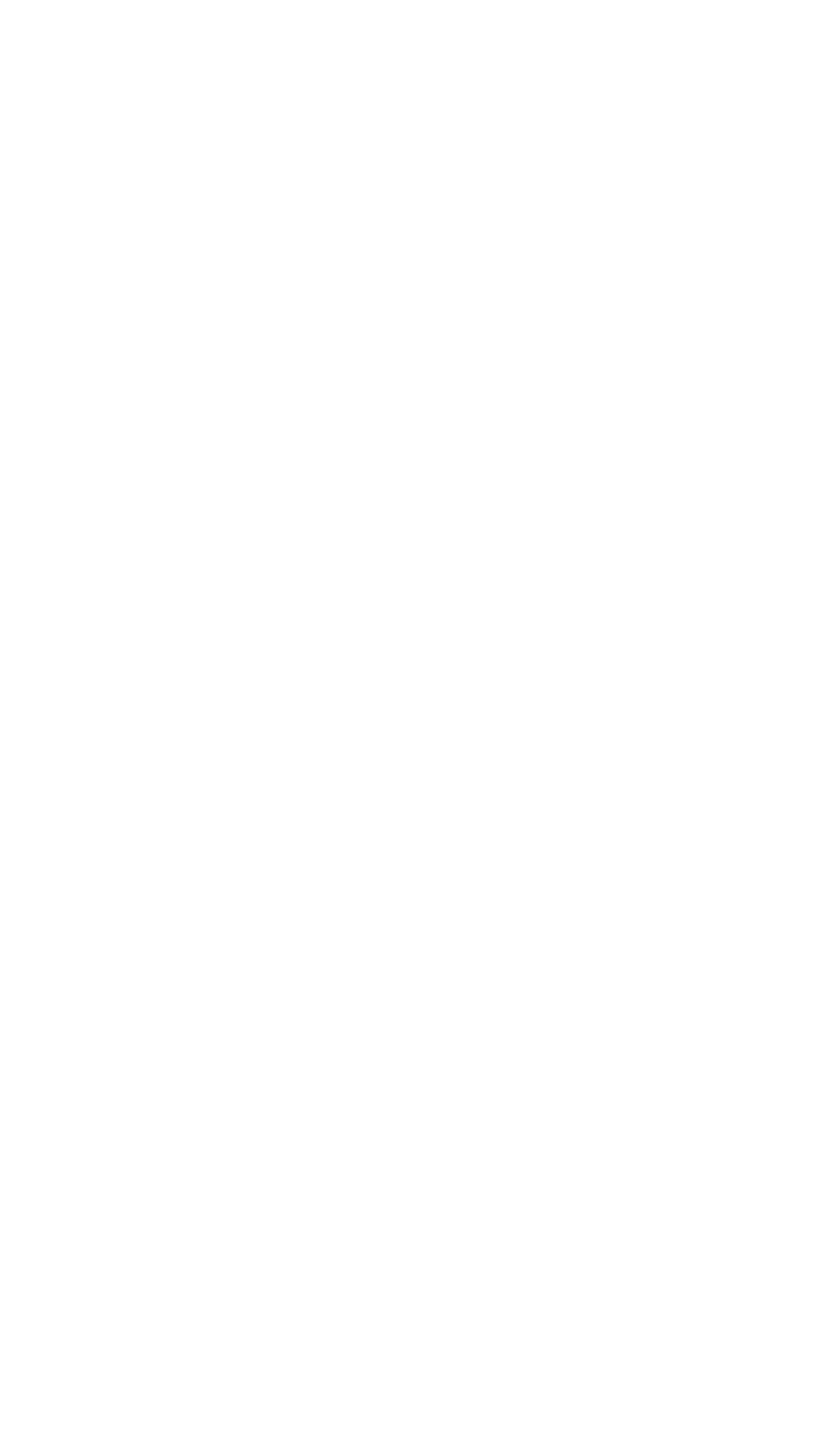 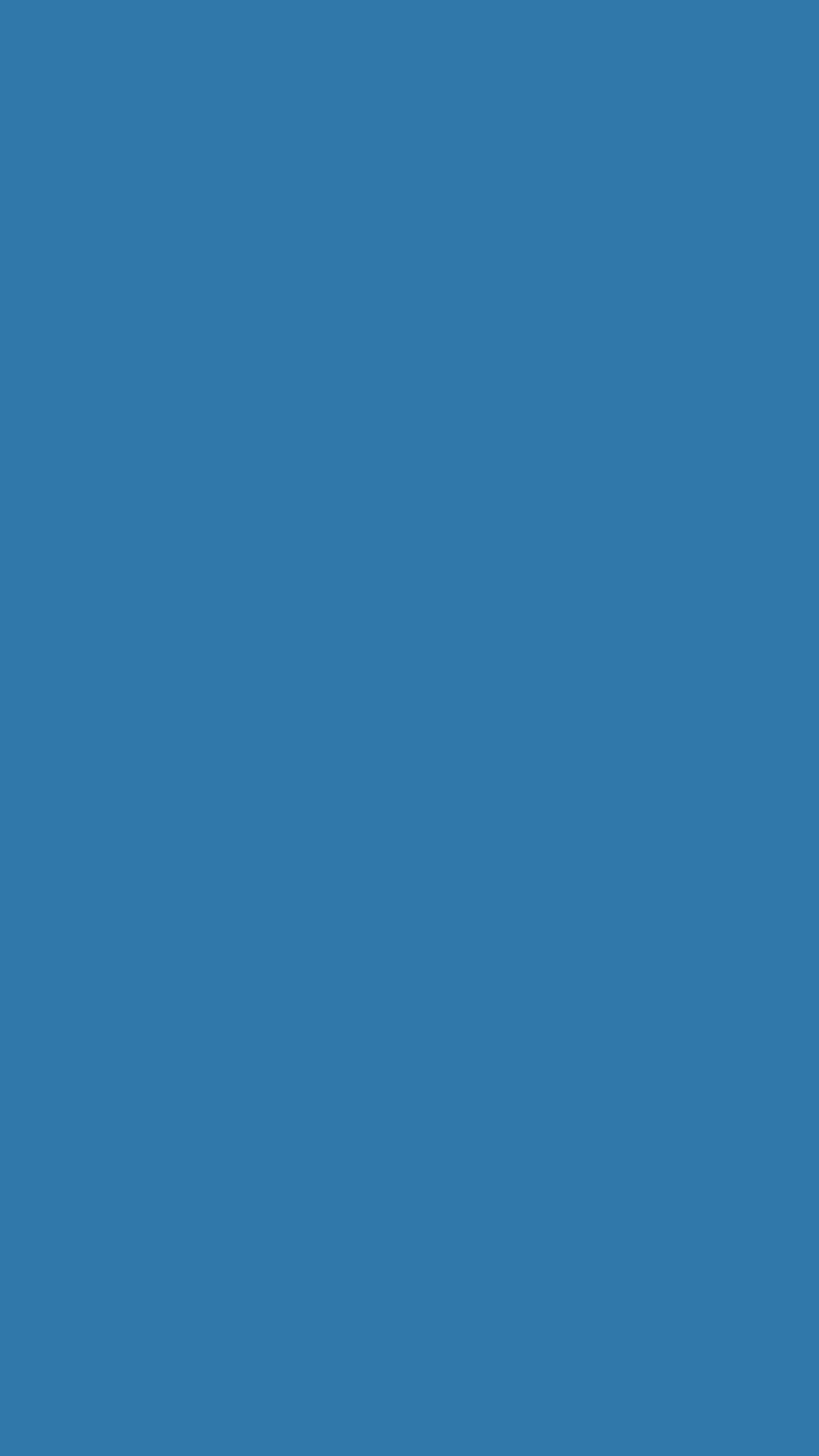 .
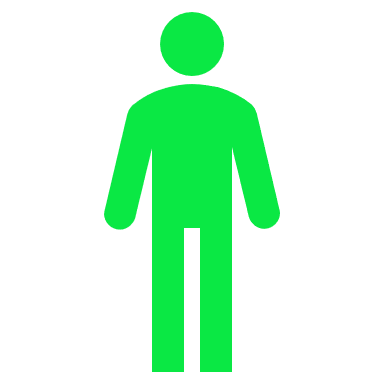 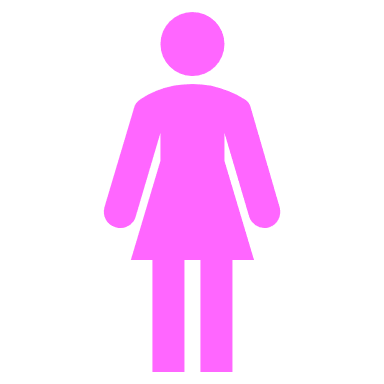 +
Ανάλυση
Διαφορά ανδρών /γυναικών μη στατιστικά σημαντική
Το φύλο επηρεάζει τις απαντήσεις των συμμετεχόντων
Πιθανότερο να χρησιμοποιούν τον Ο.Α.Σ.Θ.: Γυναίκες
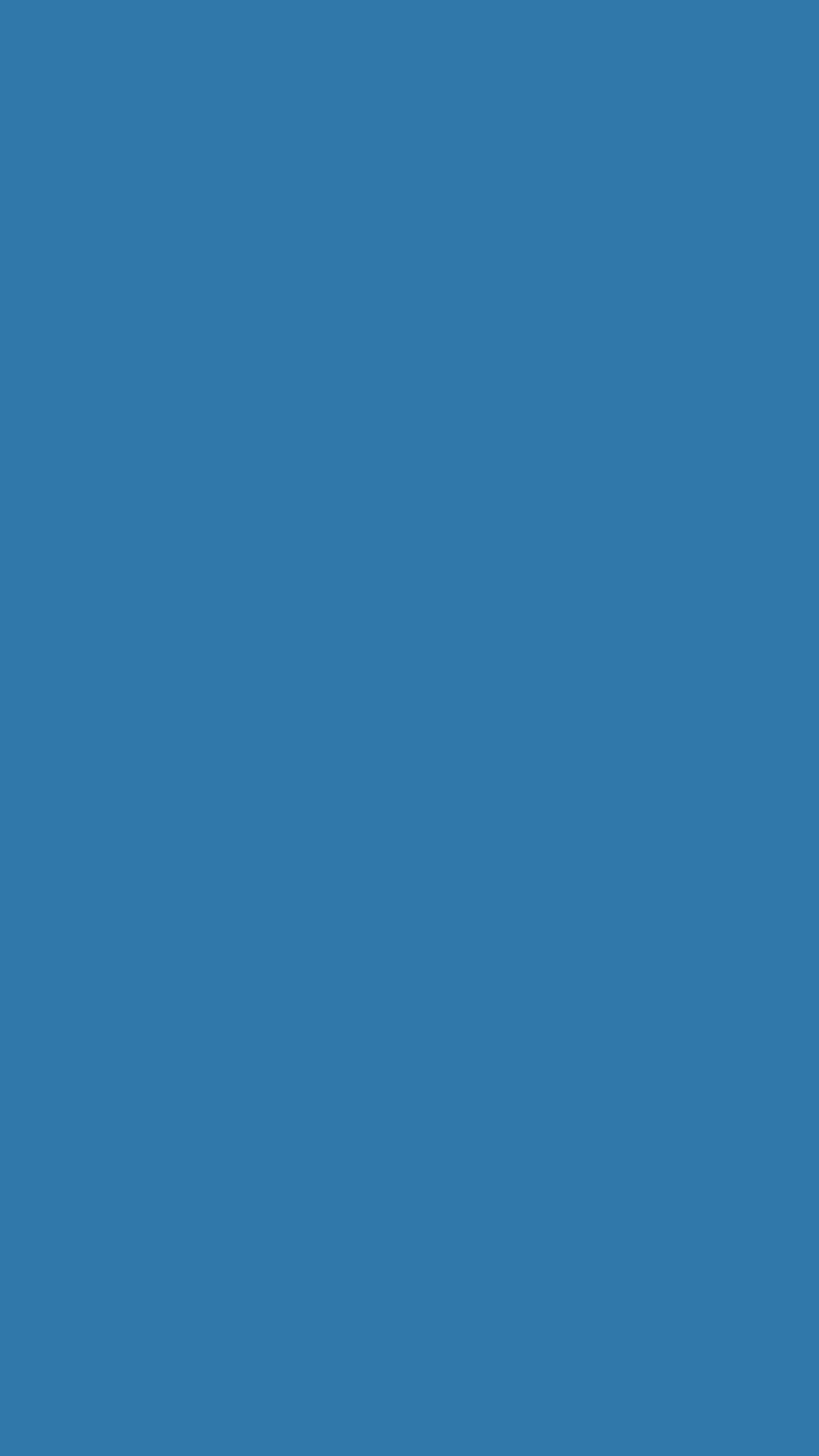 .
Ανάλυση
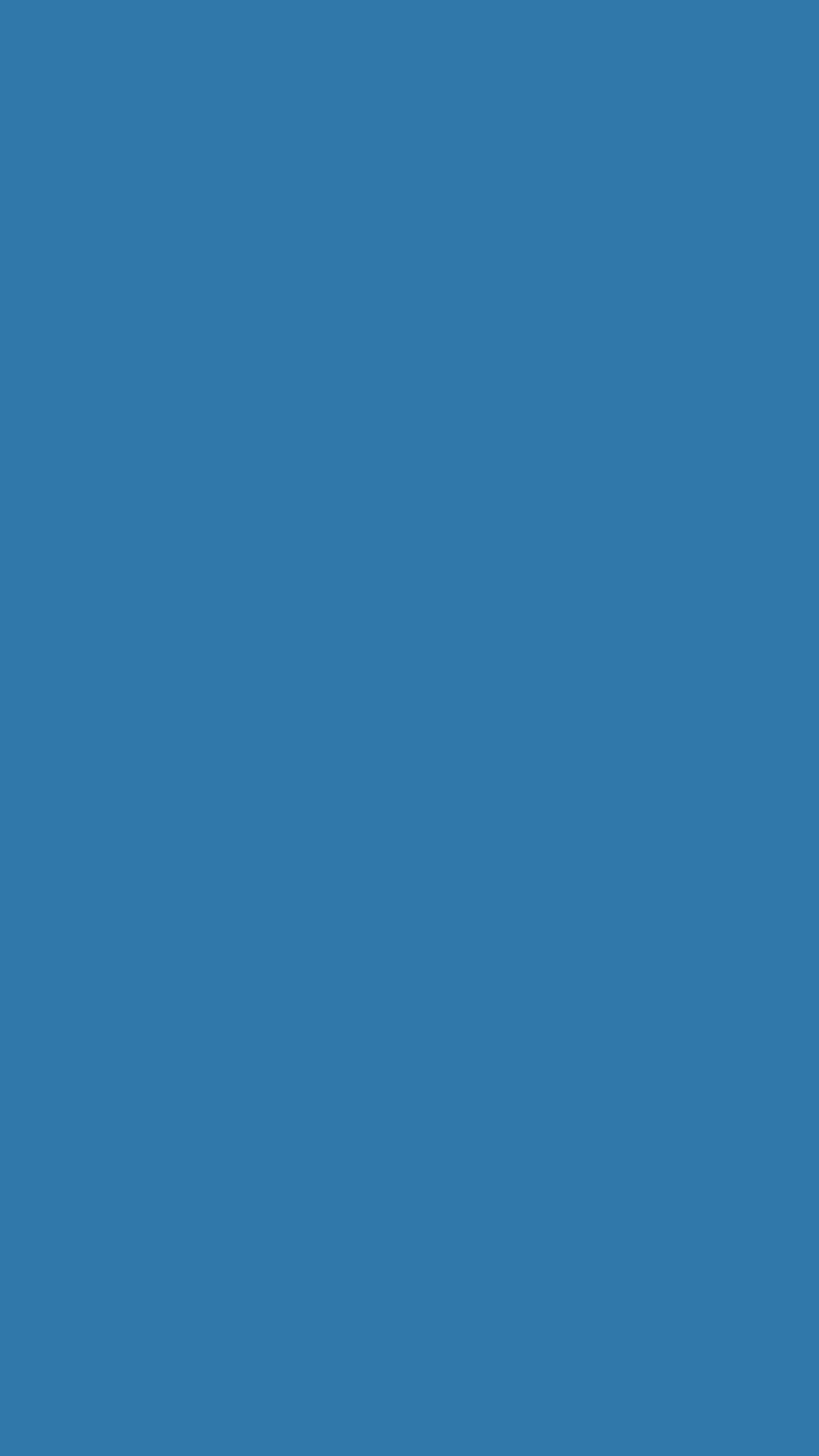 .
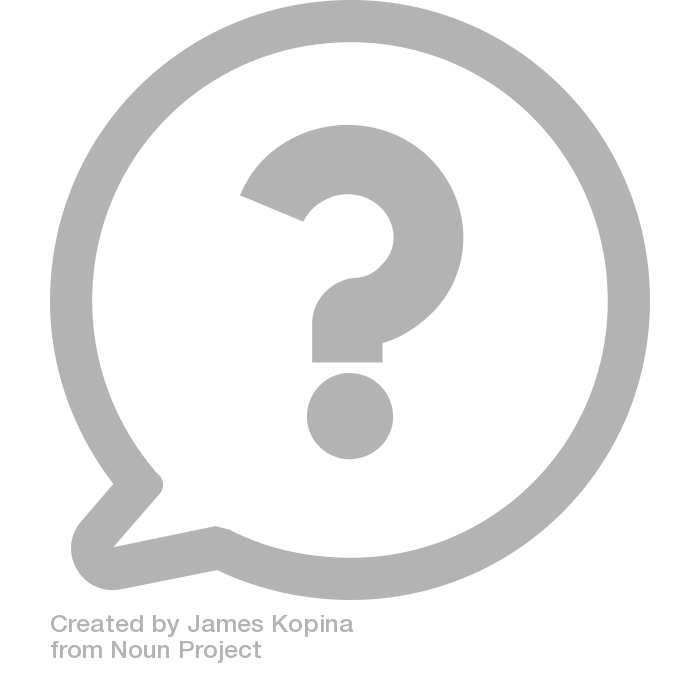 .
.
Ερωτήσεις
Συμπεράσματα
Προτάσεις
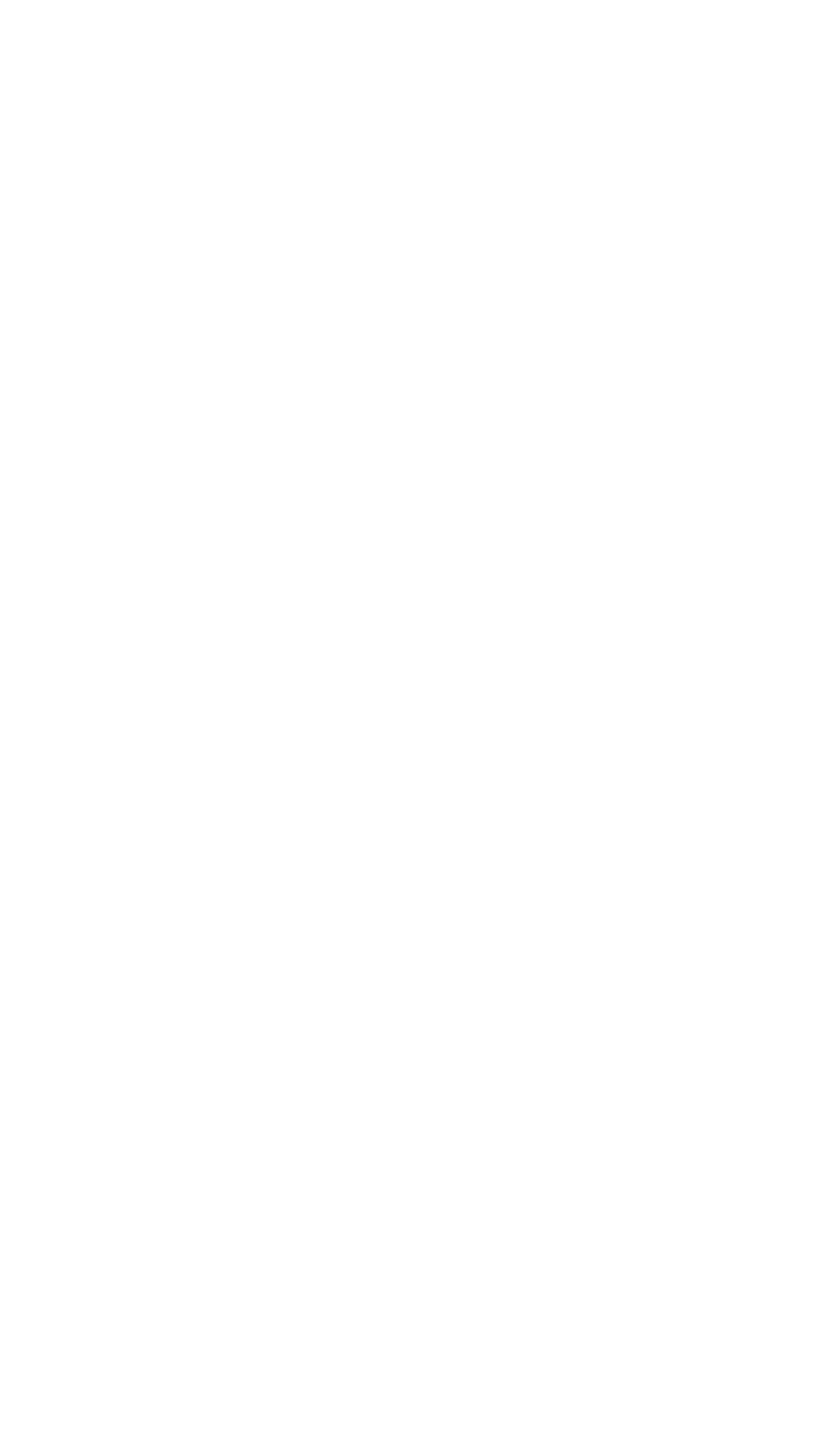 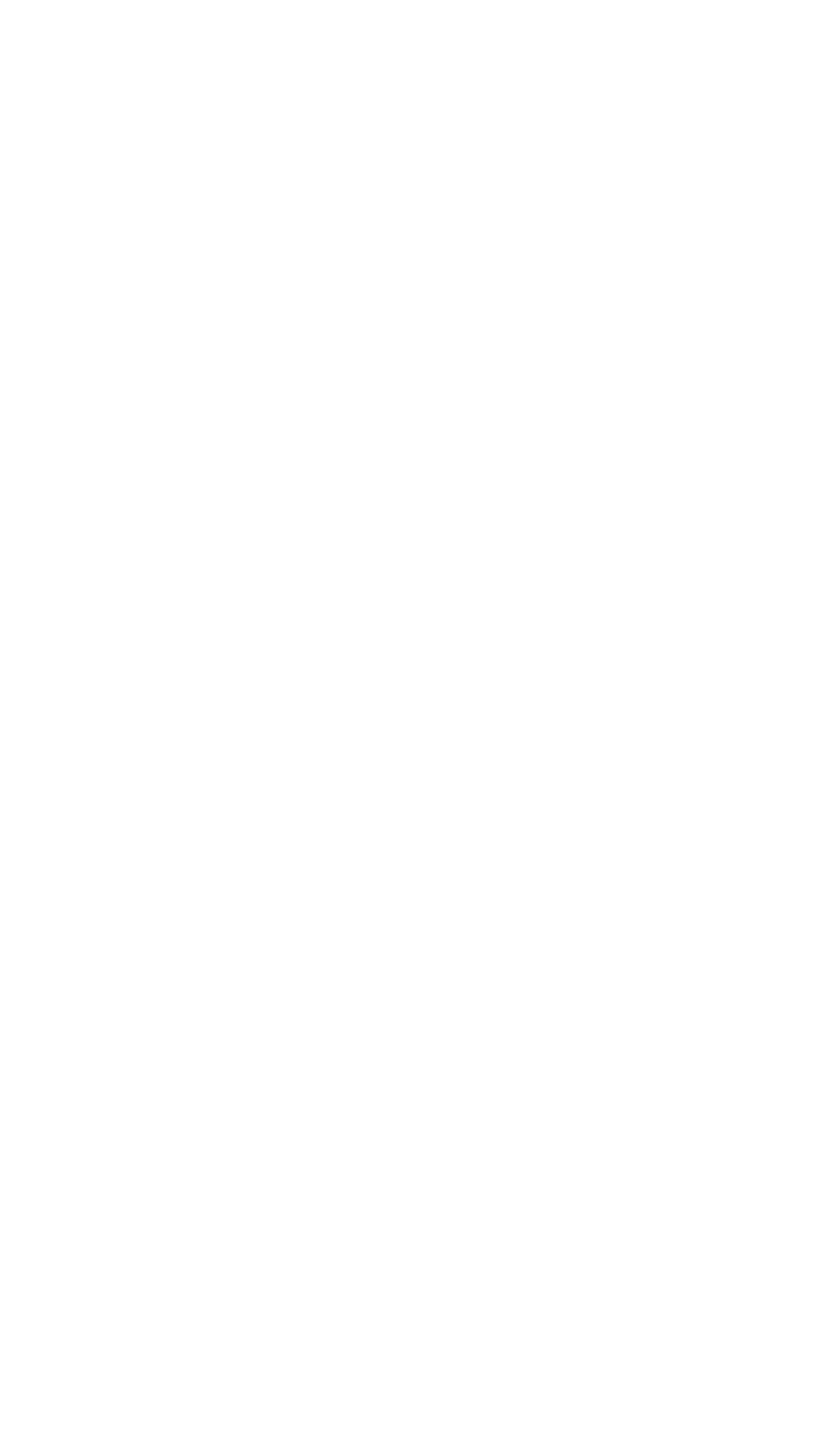 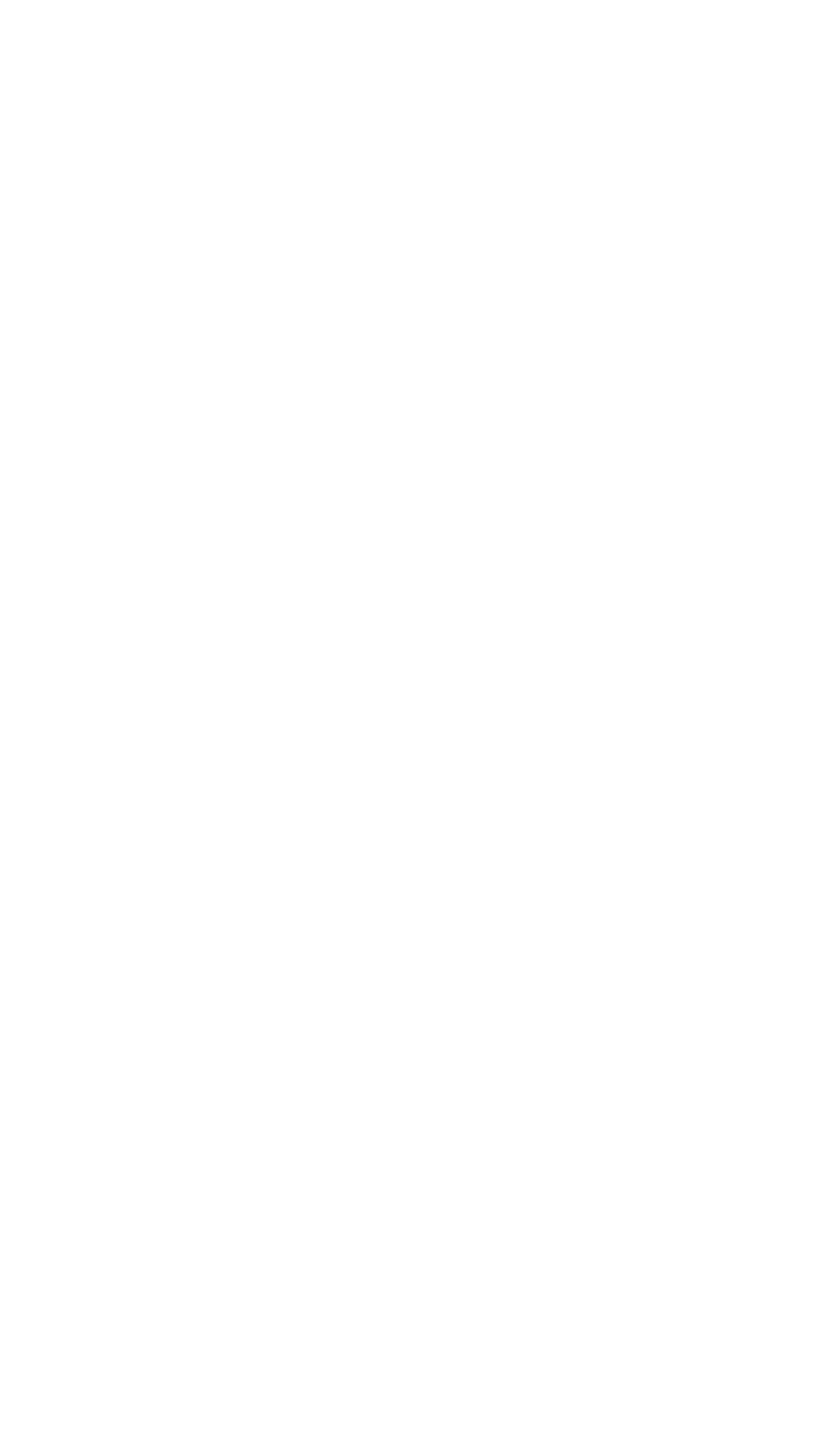 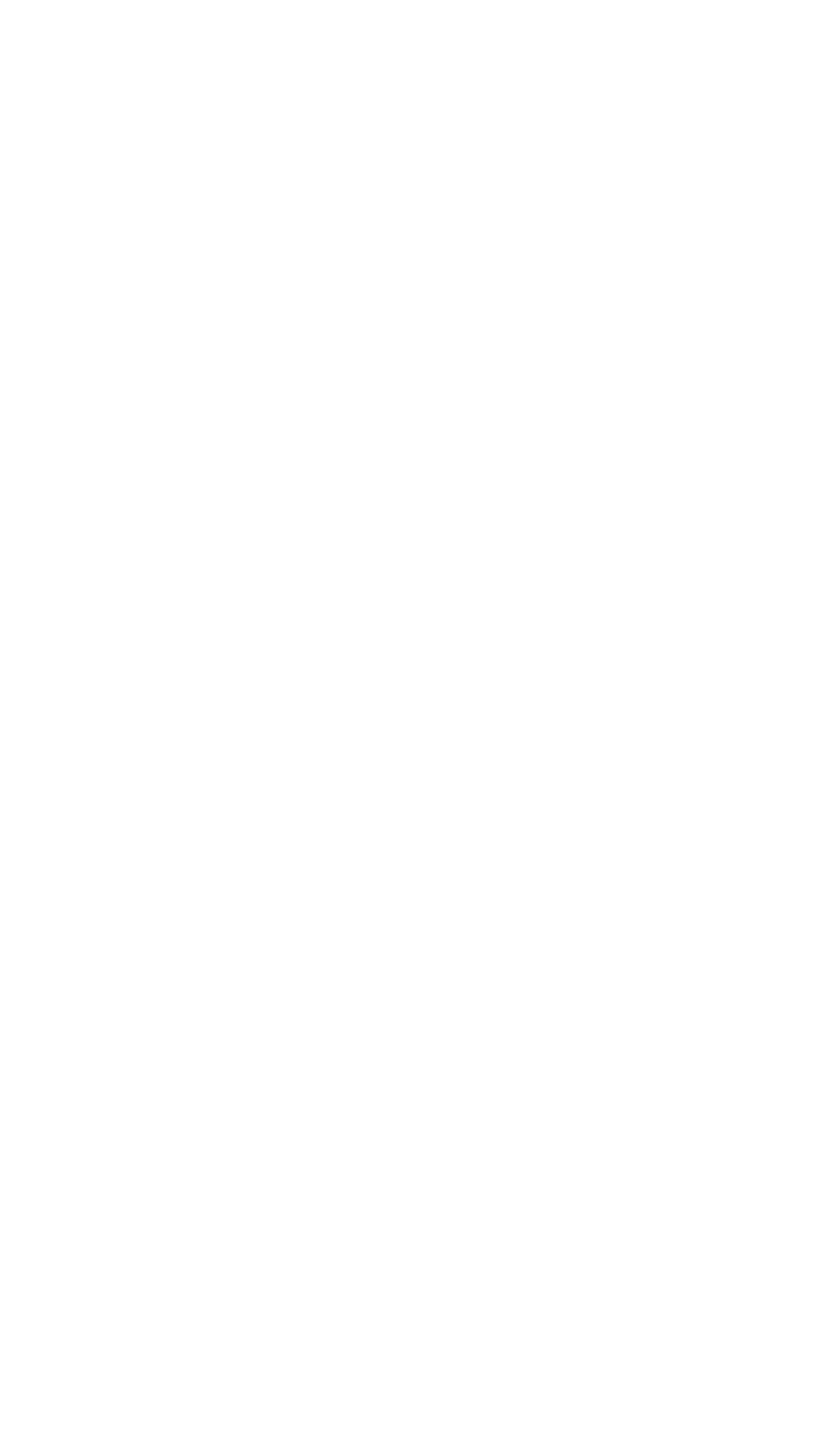 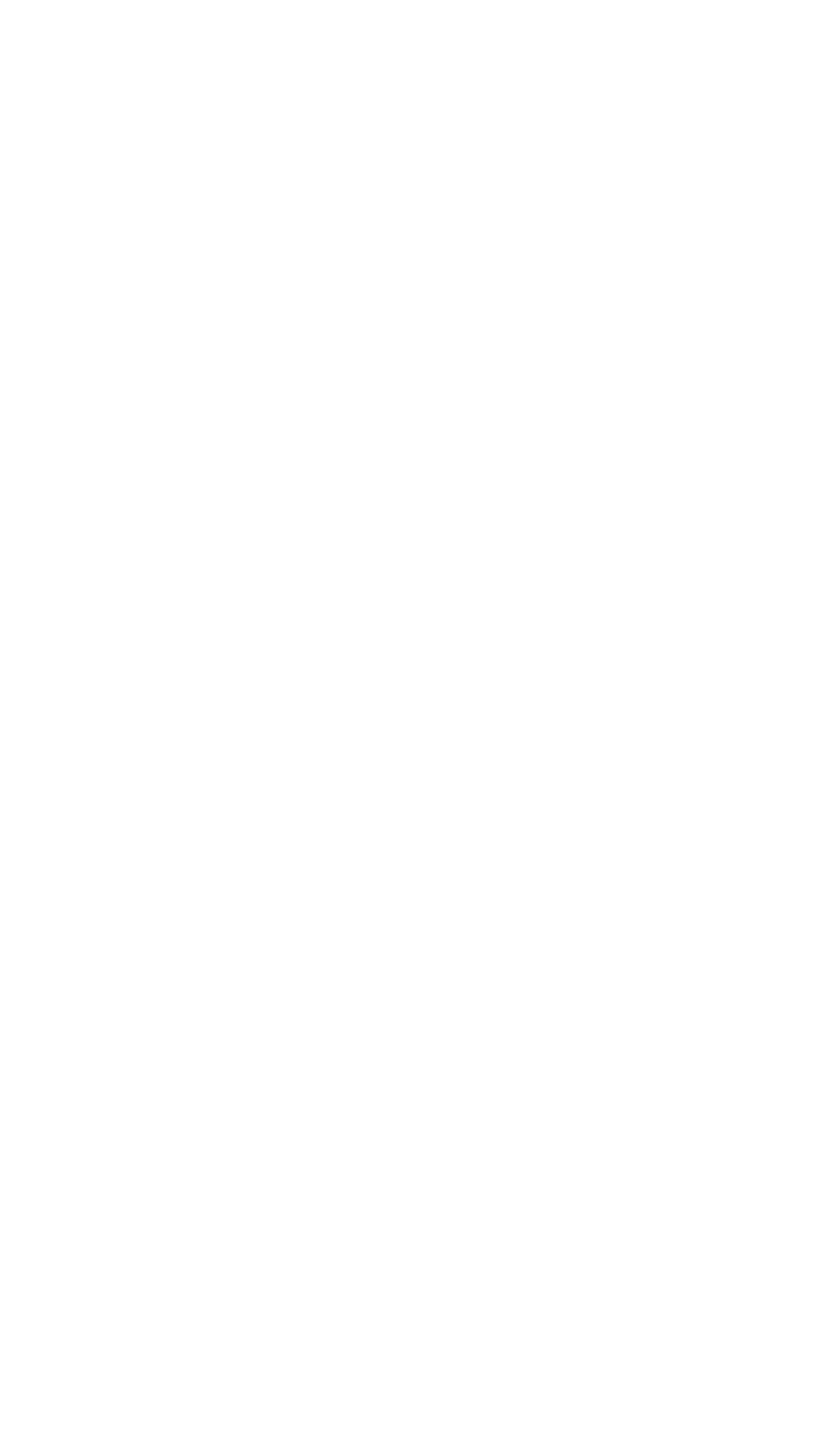 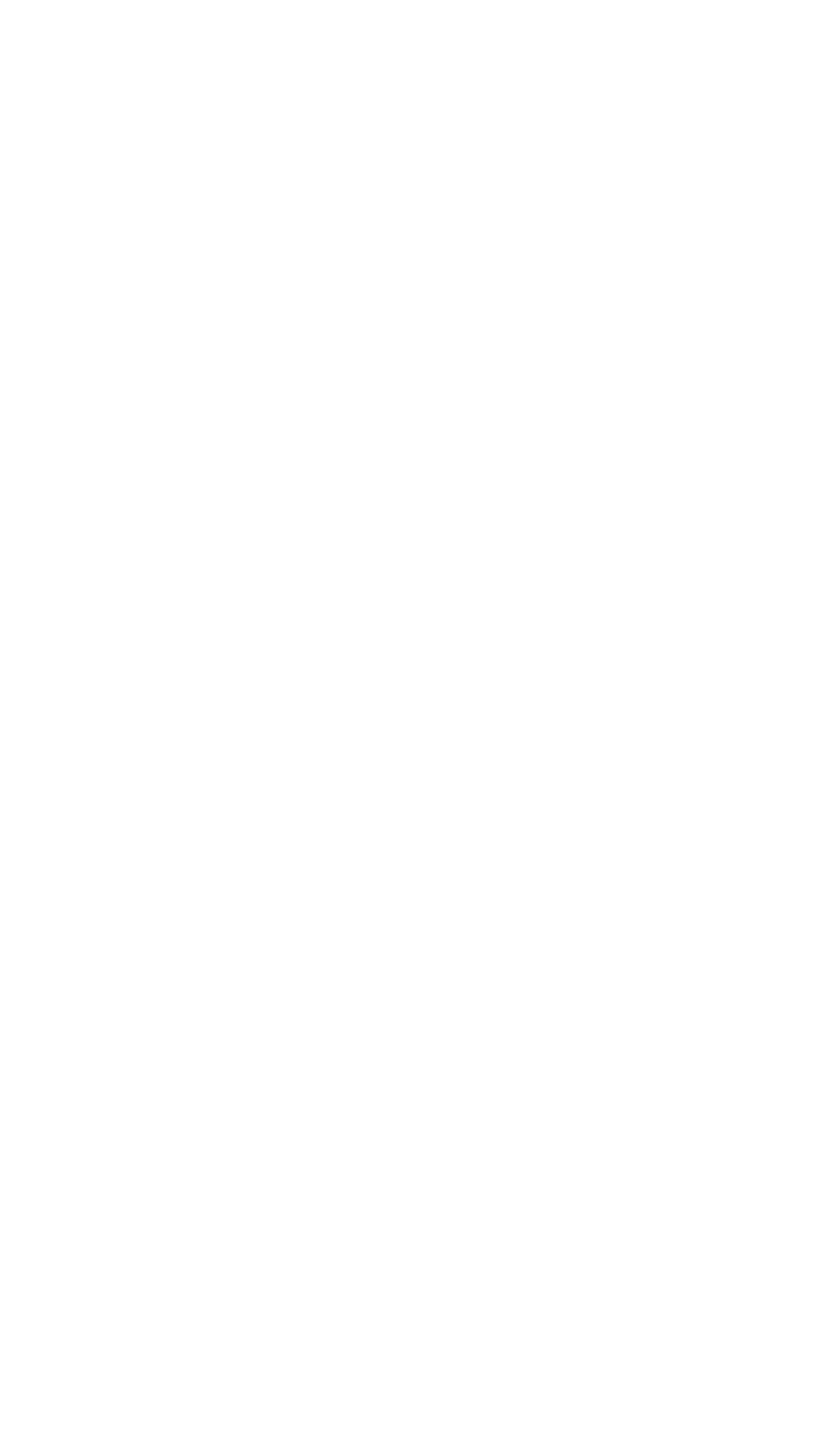 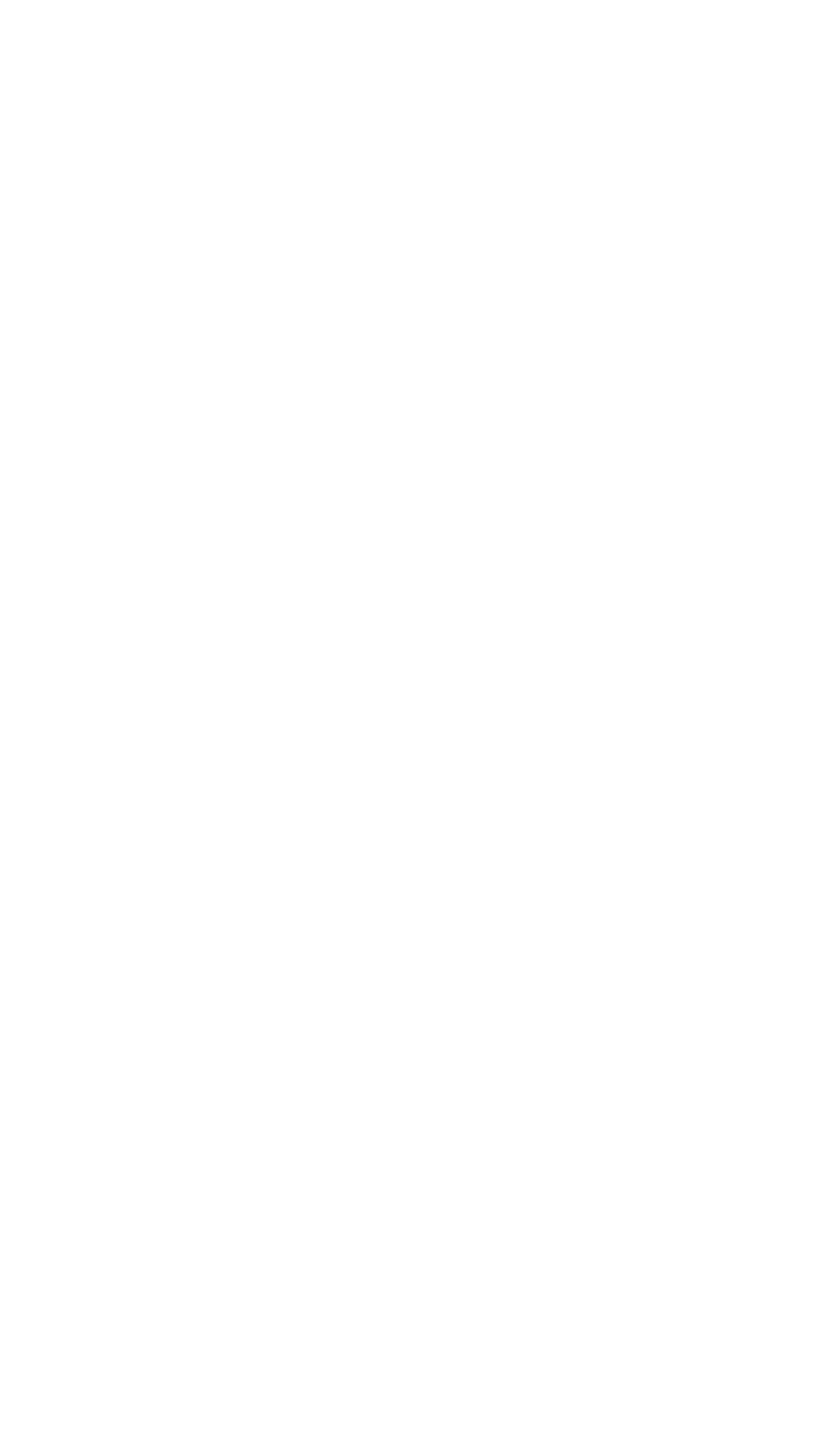 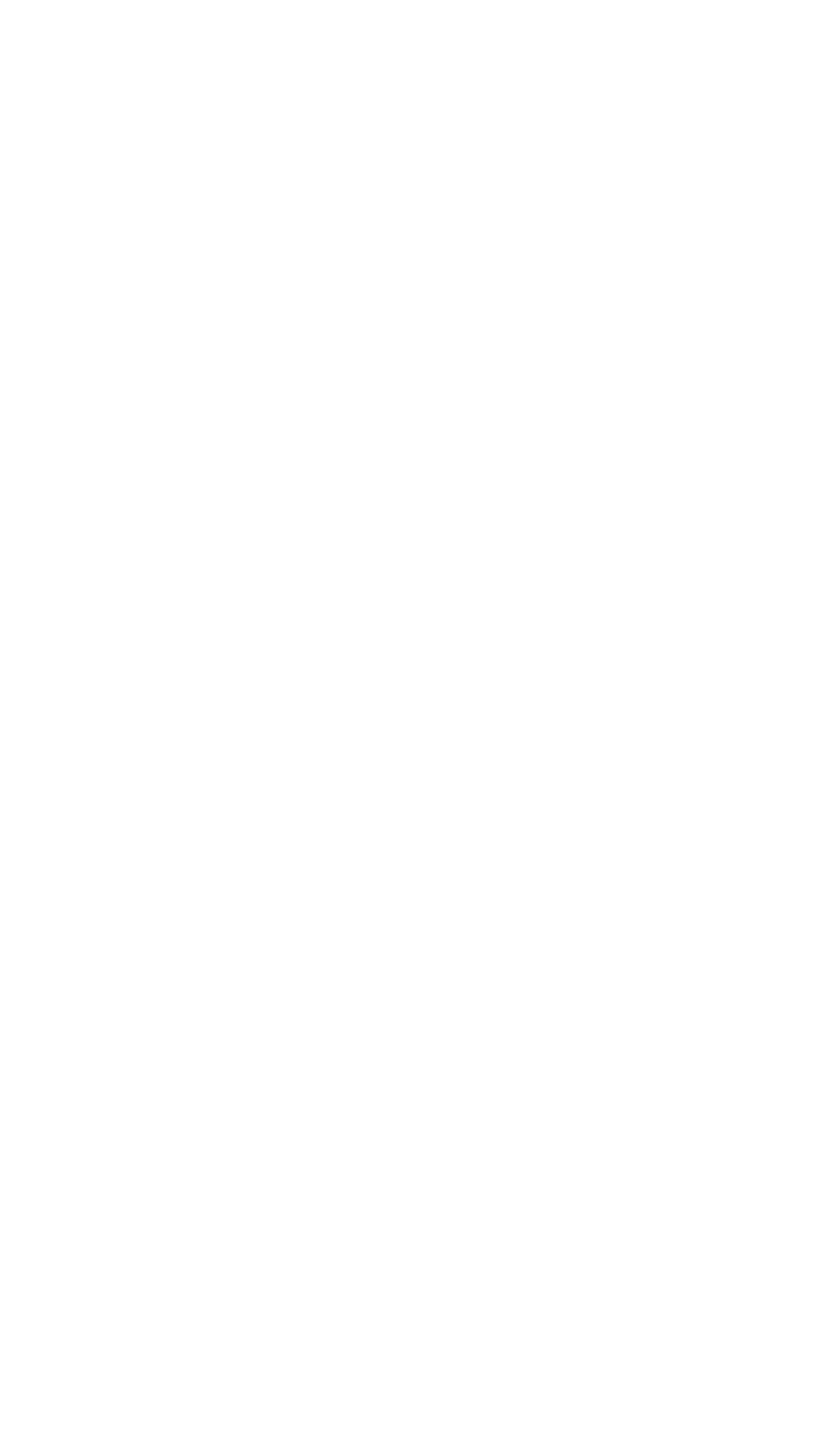 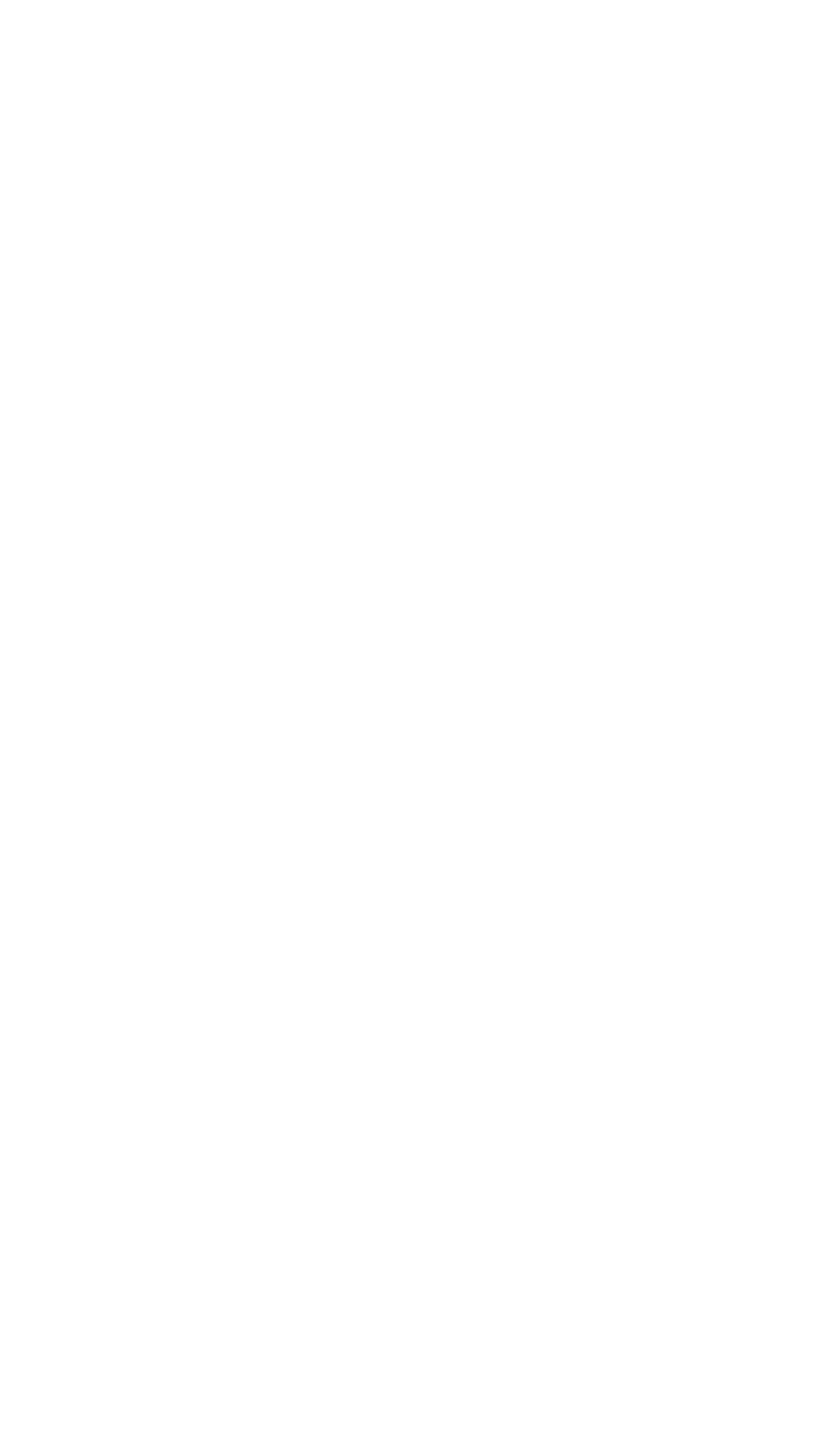 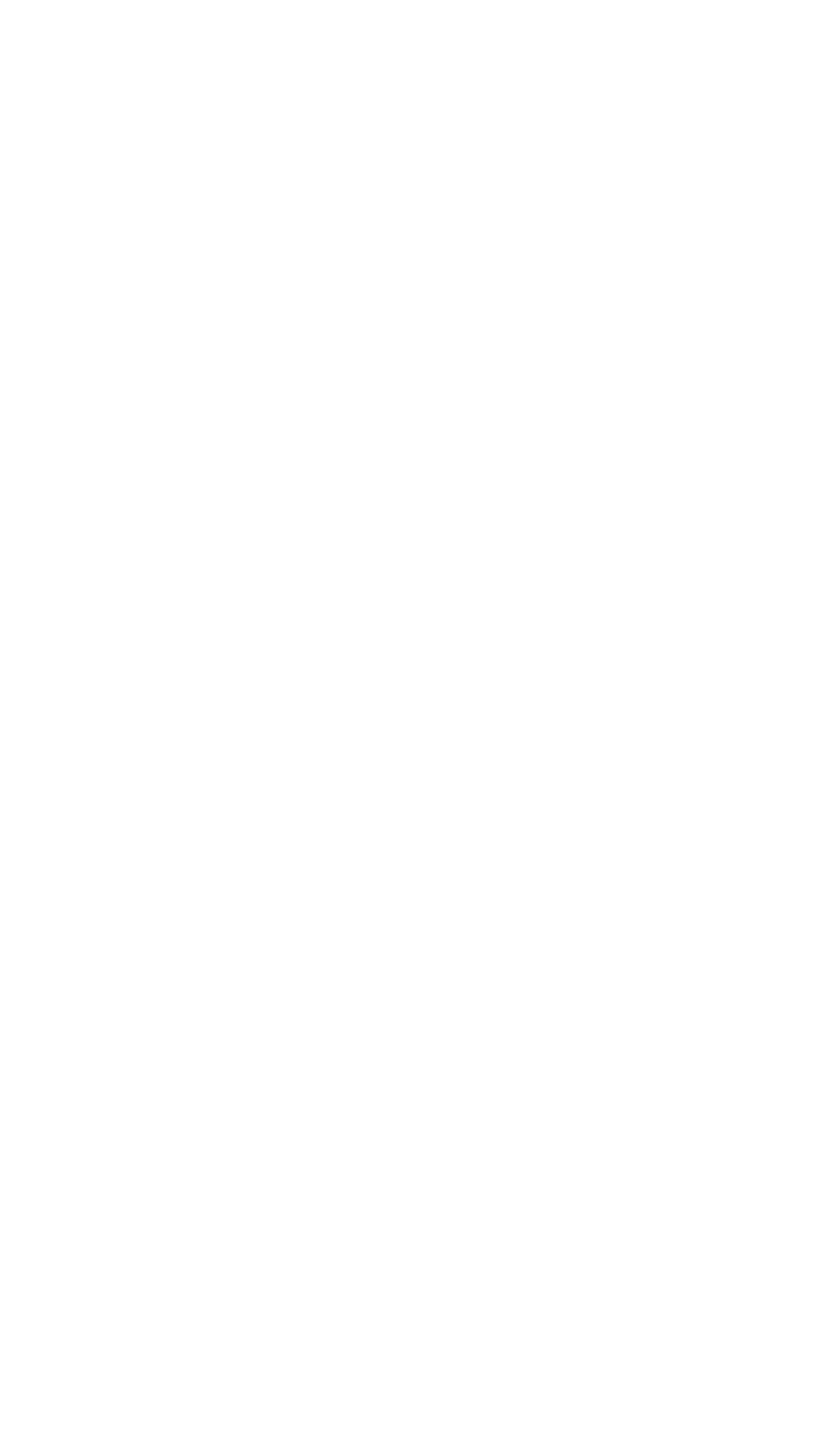 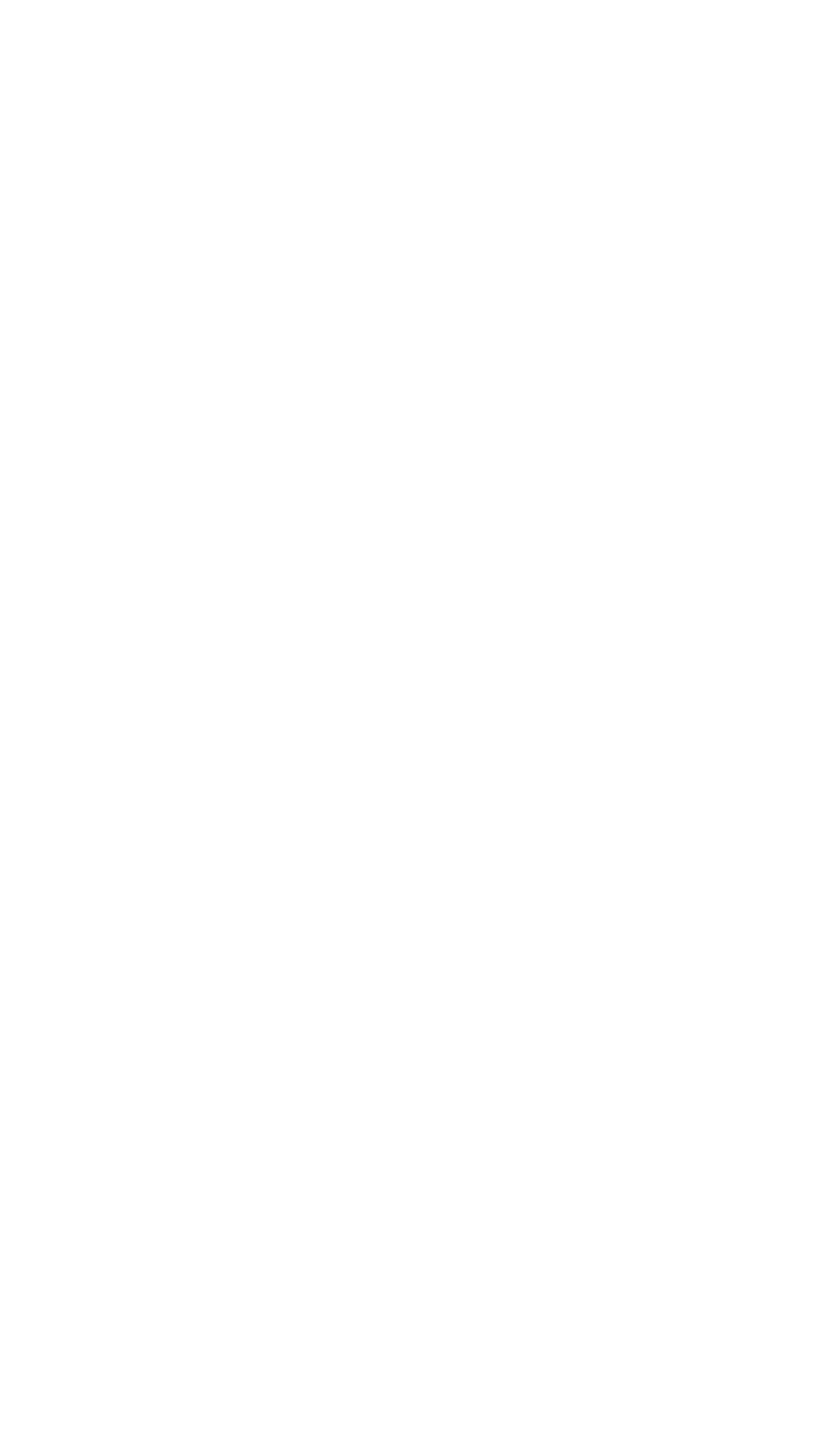 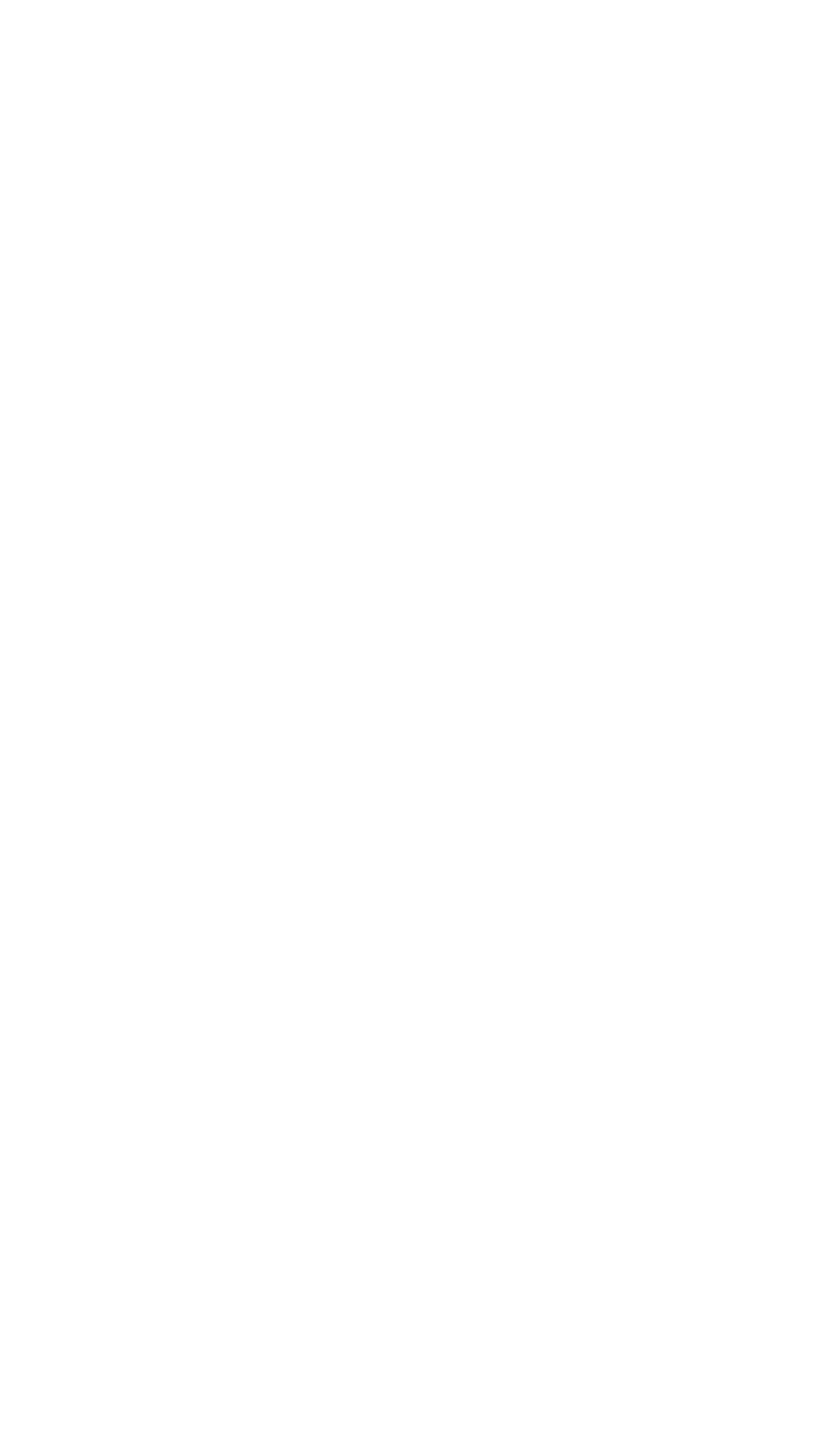 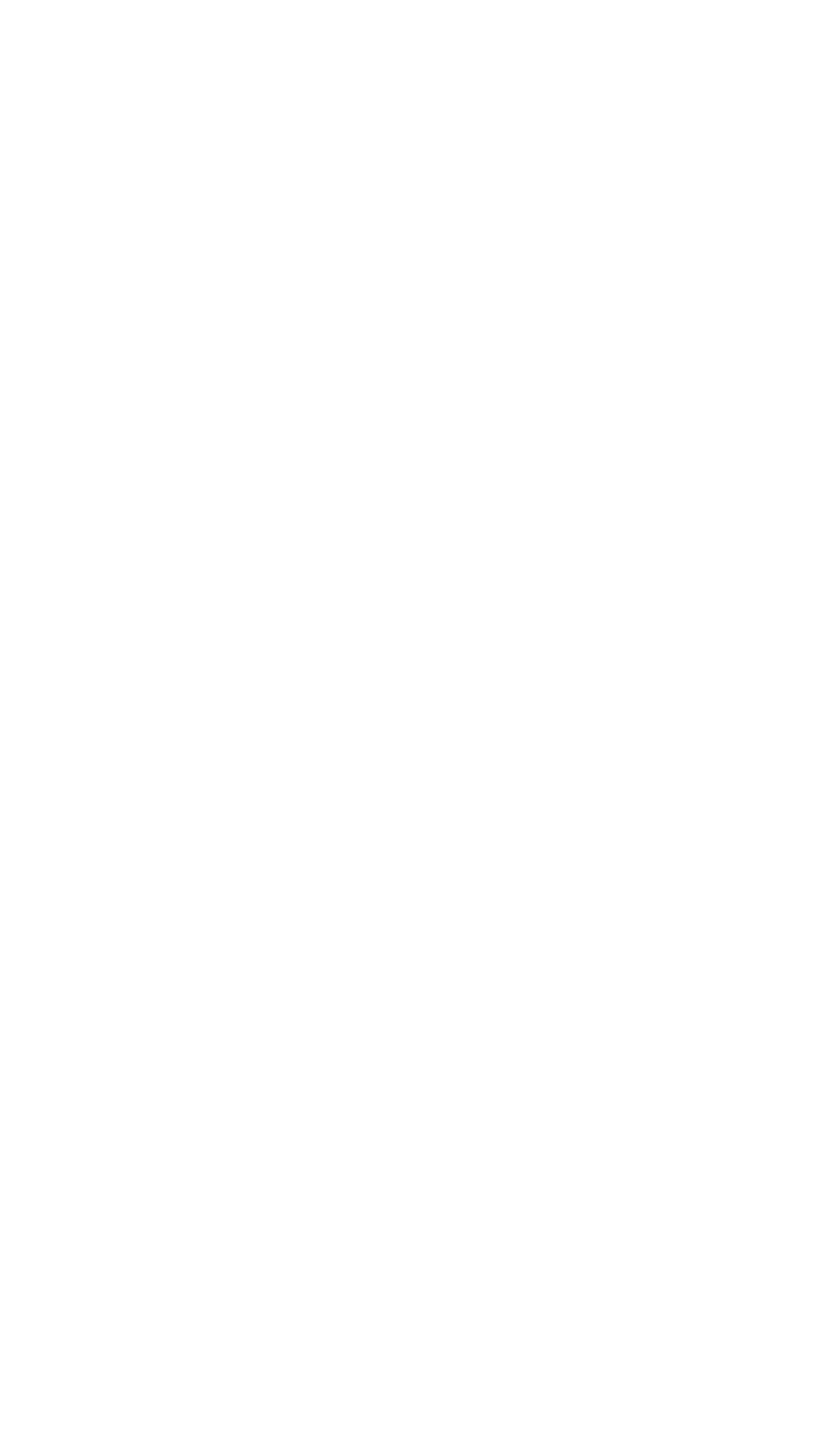 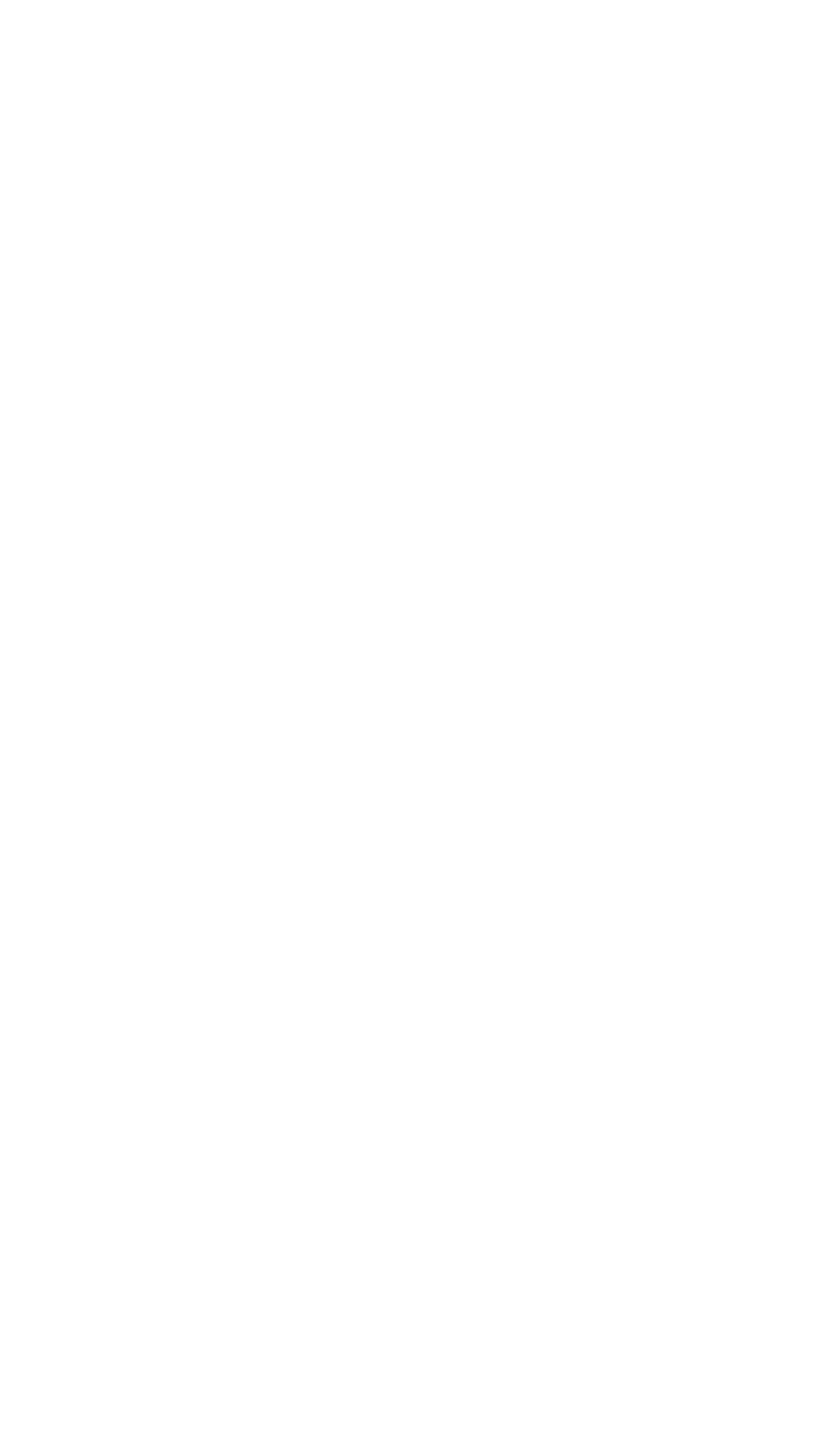 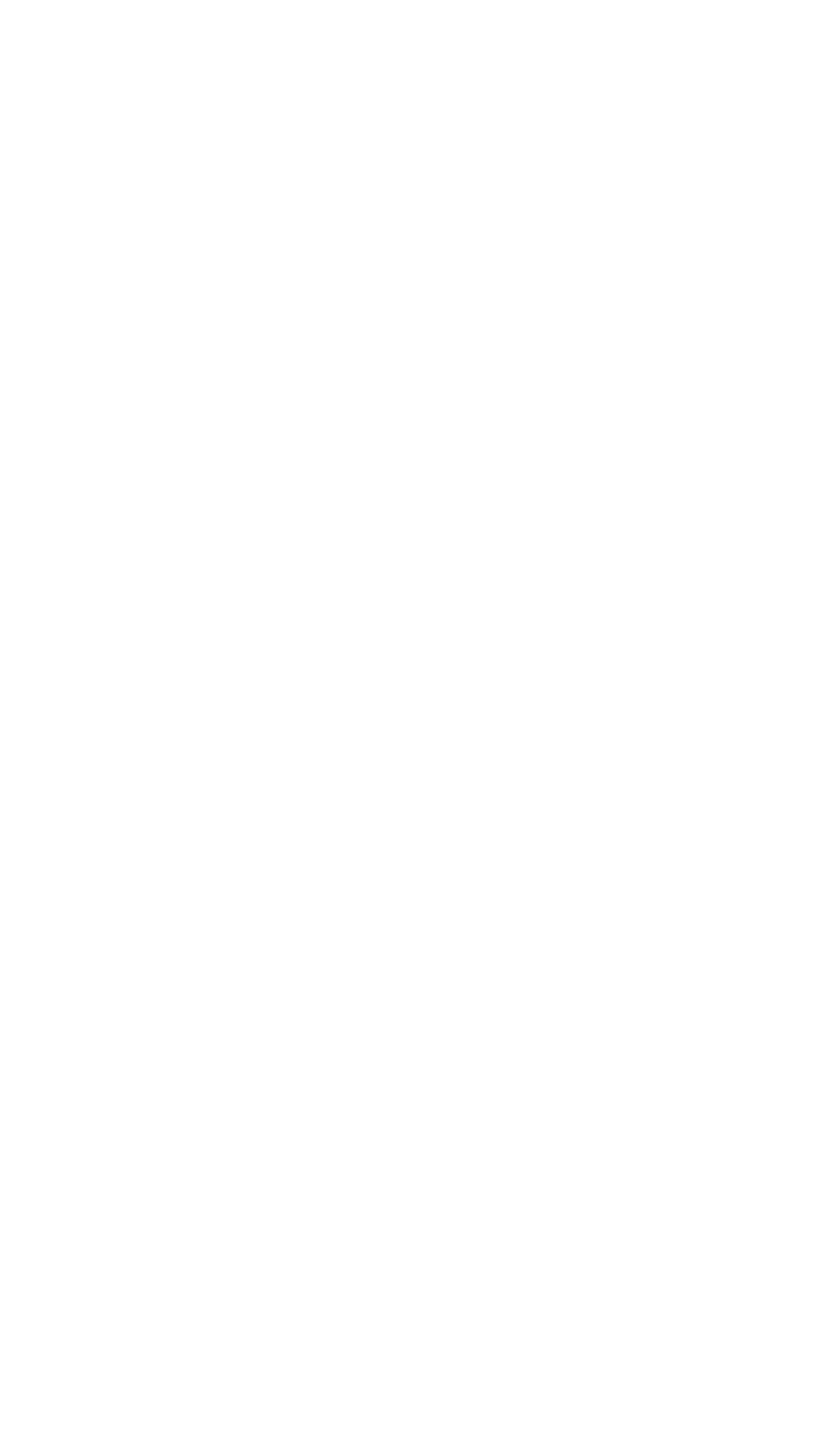 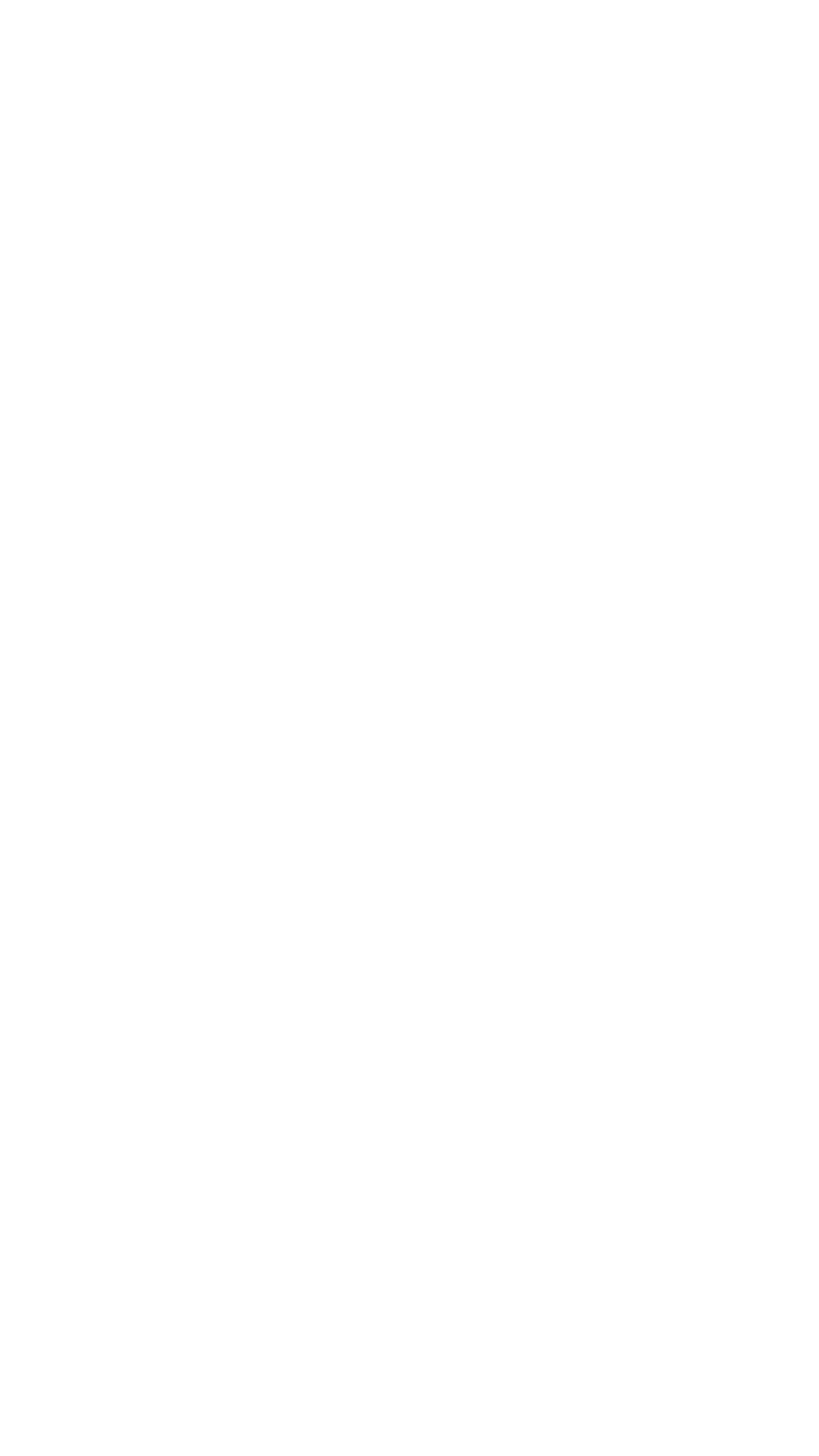 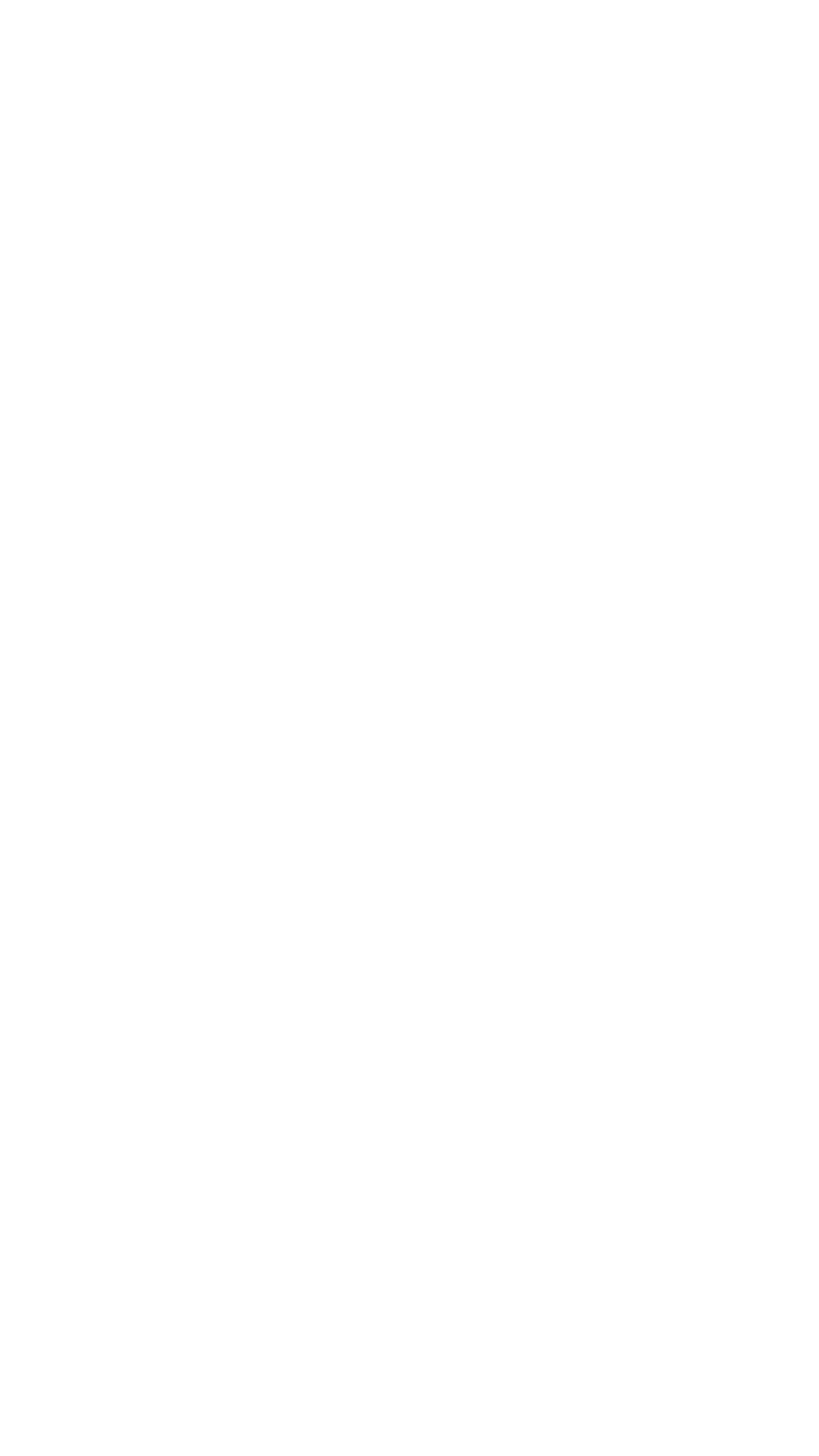 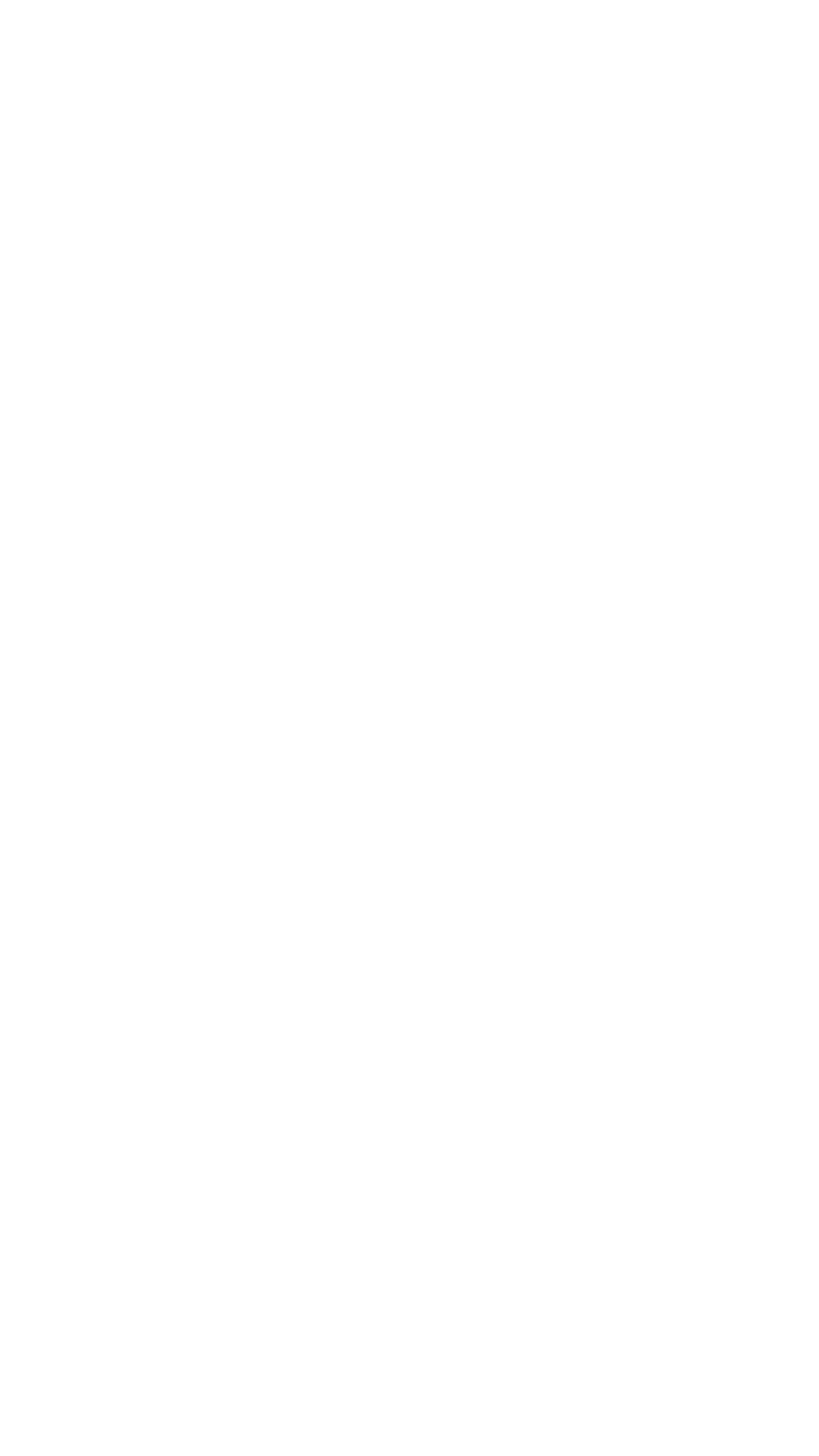 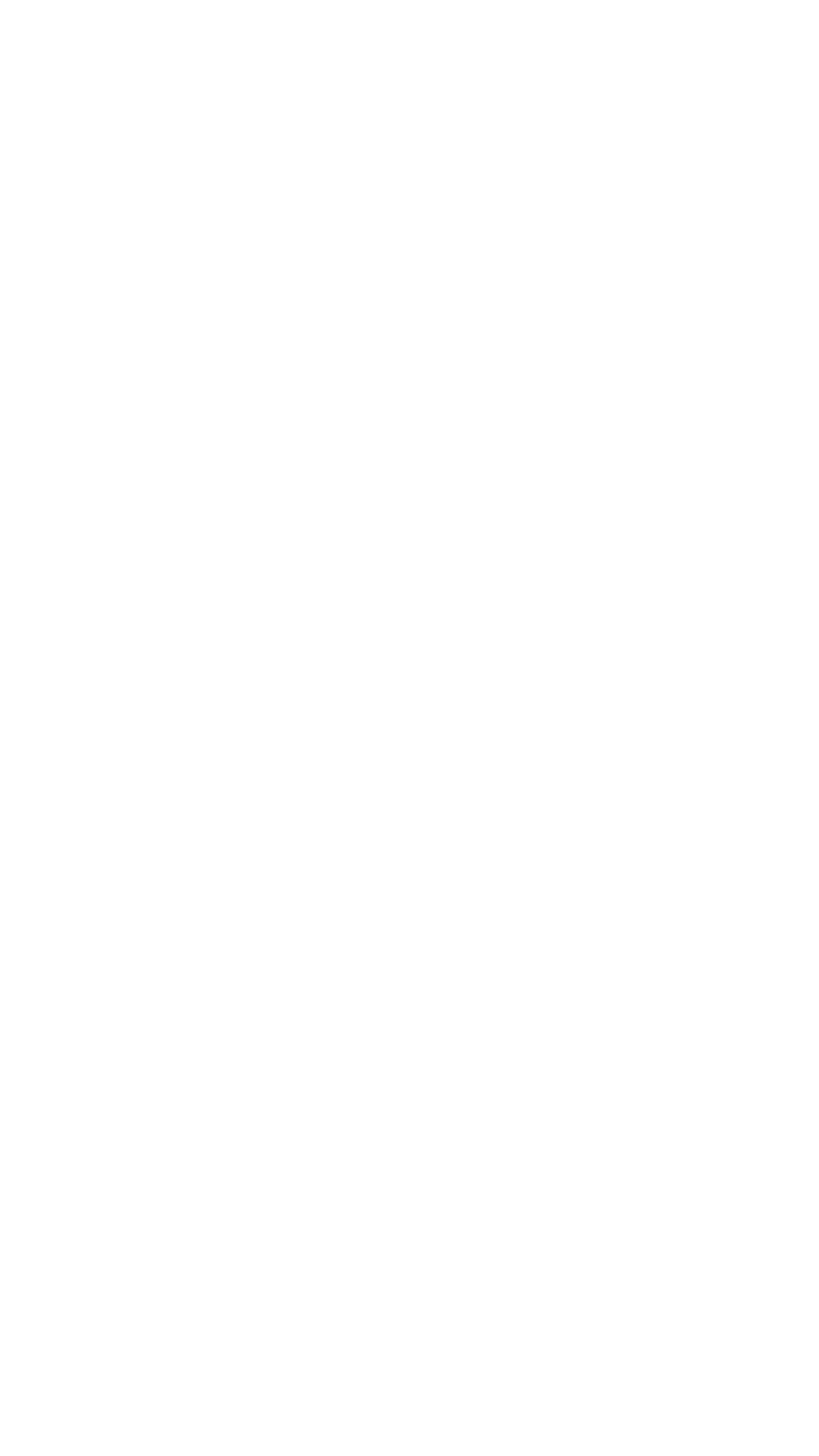 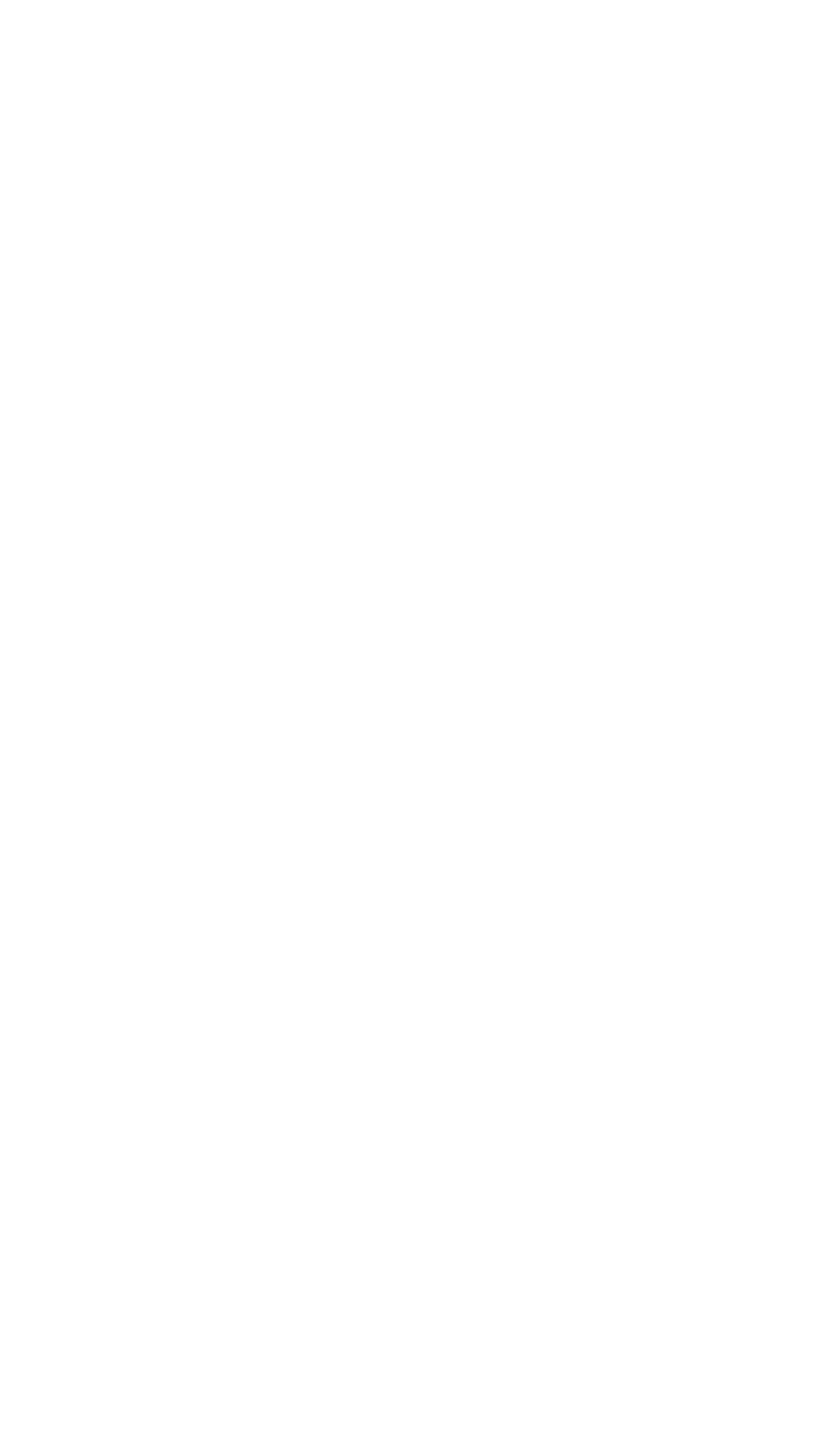 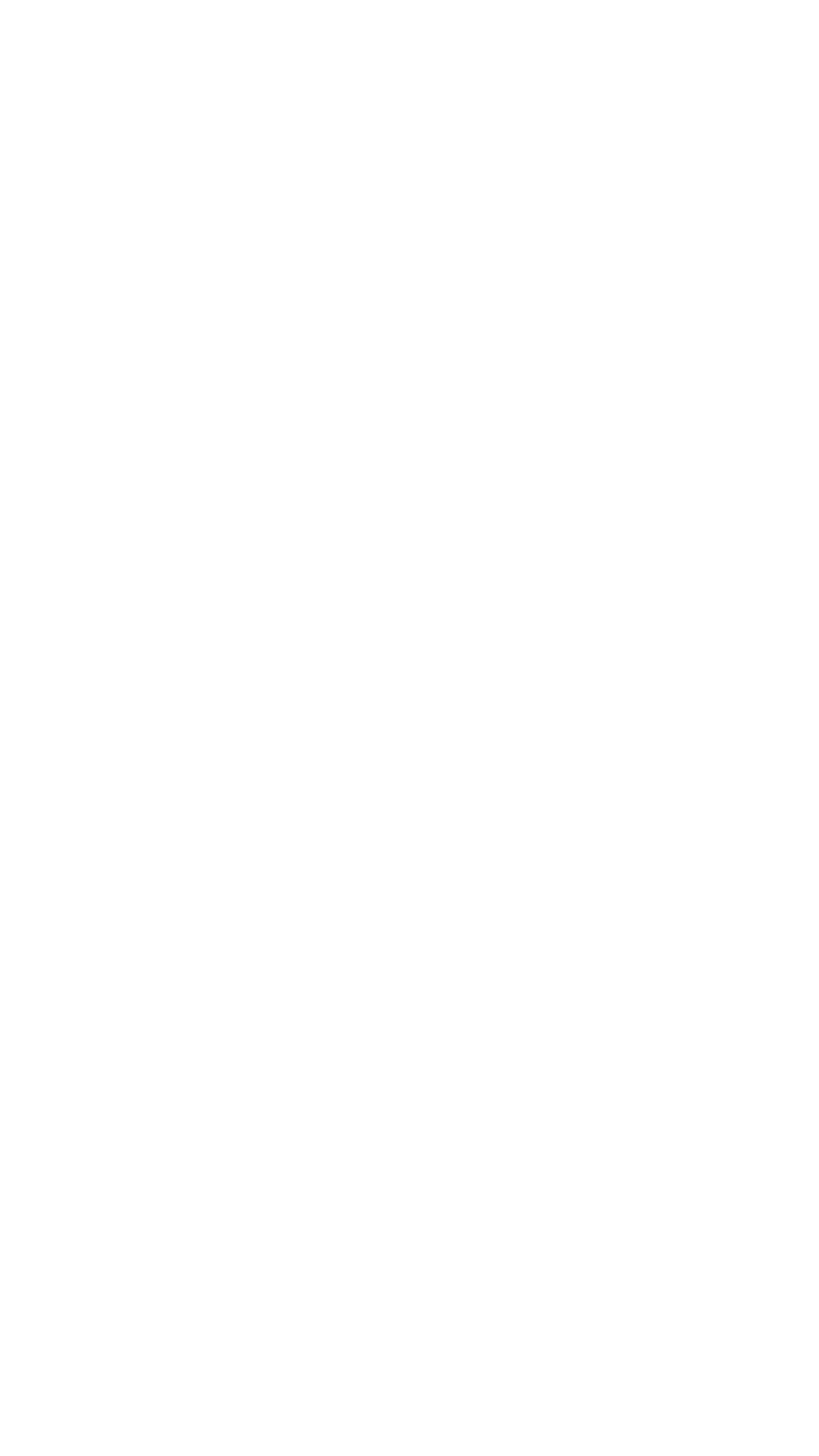